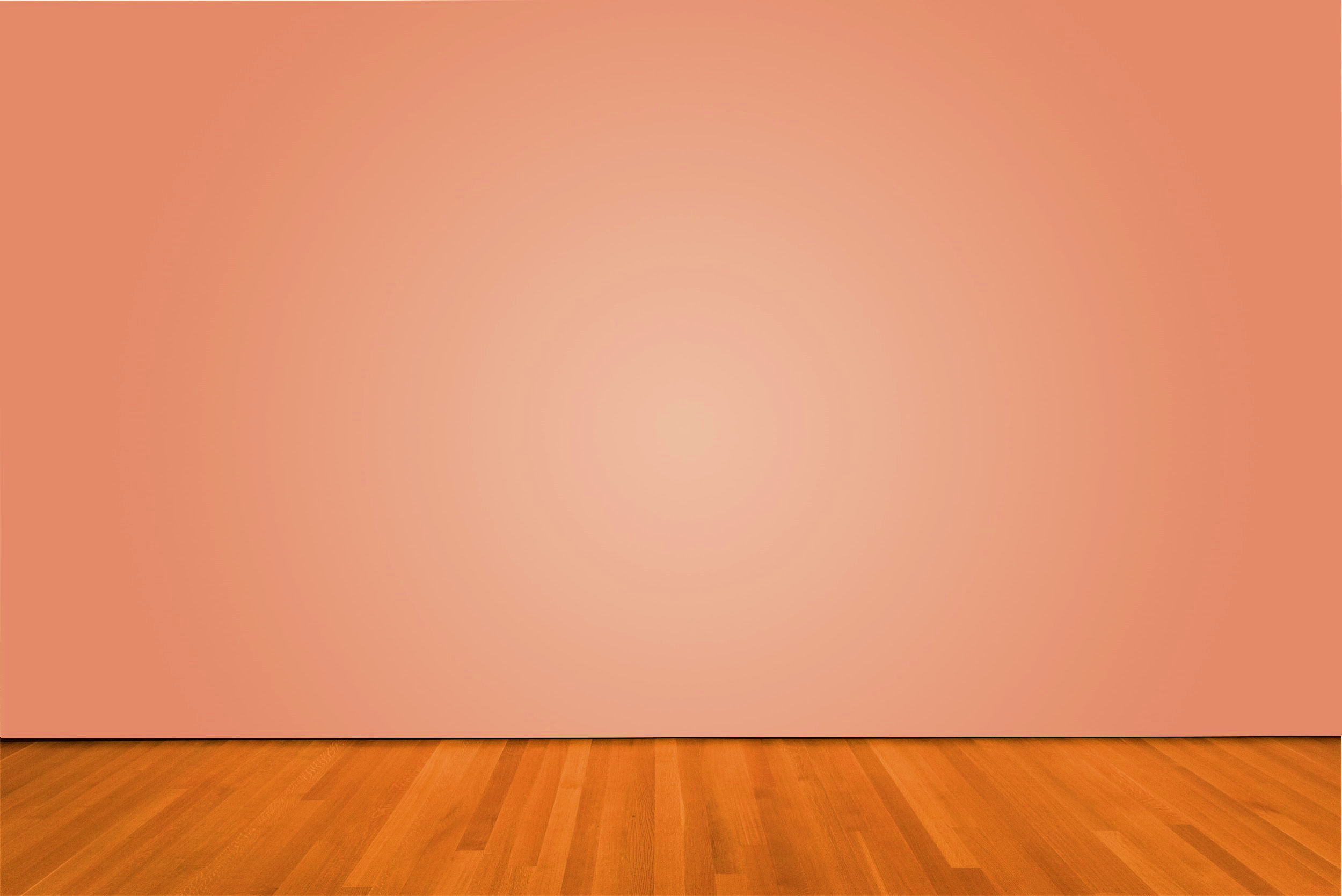 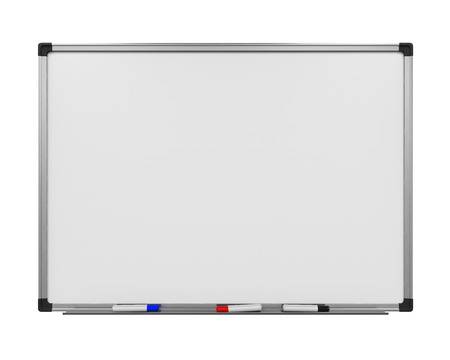 العــــلوم
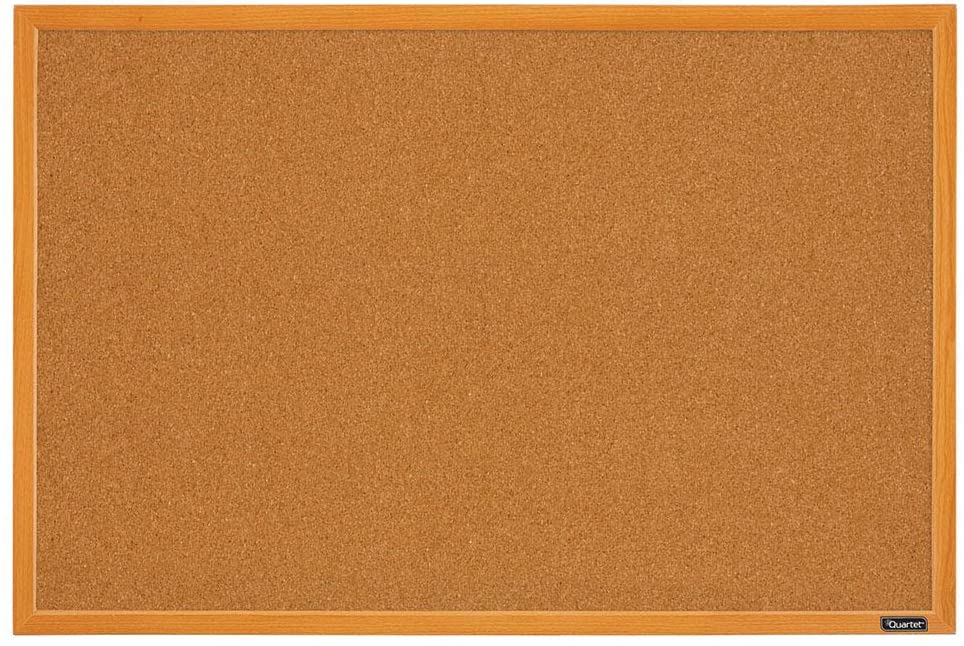 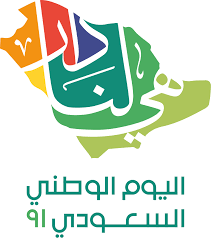 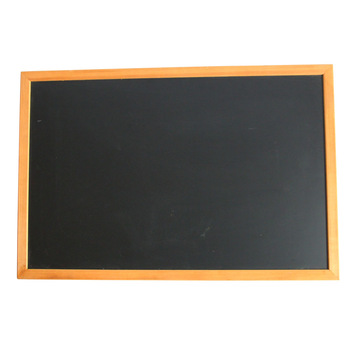 الصف : الثاني
الاستراتيجيات
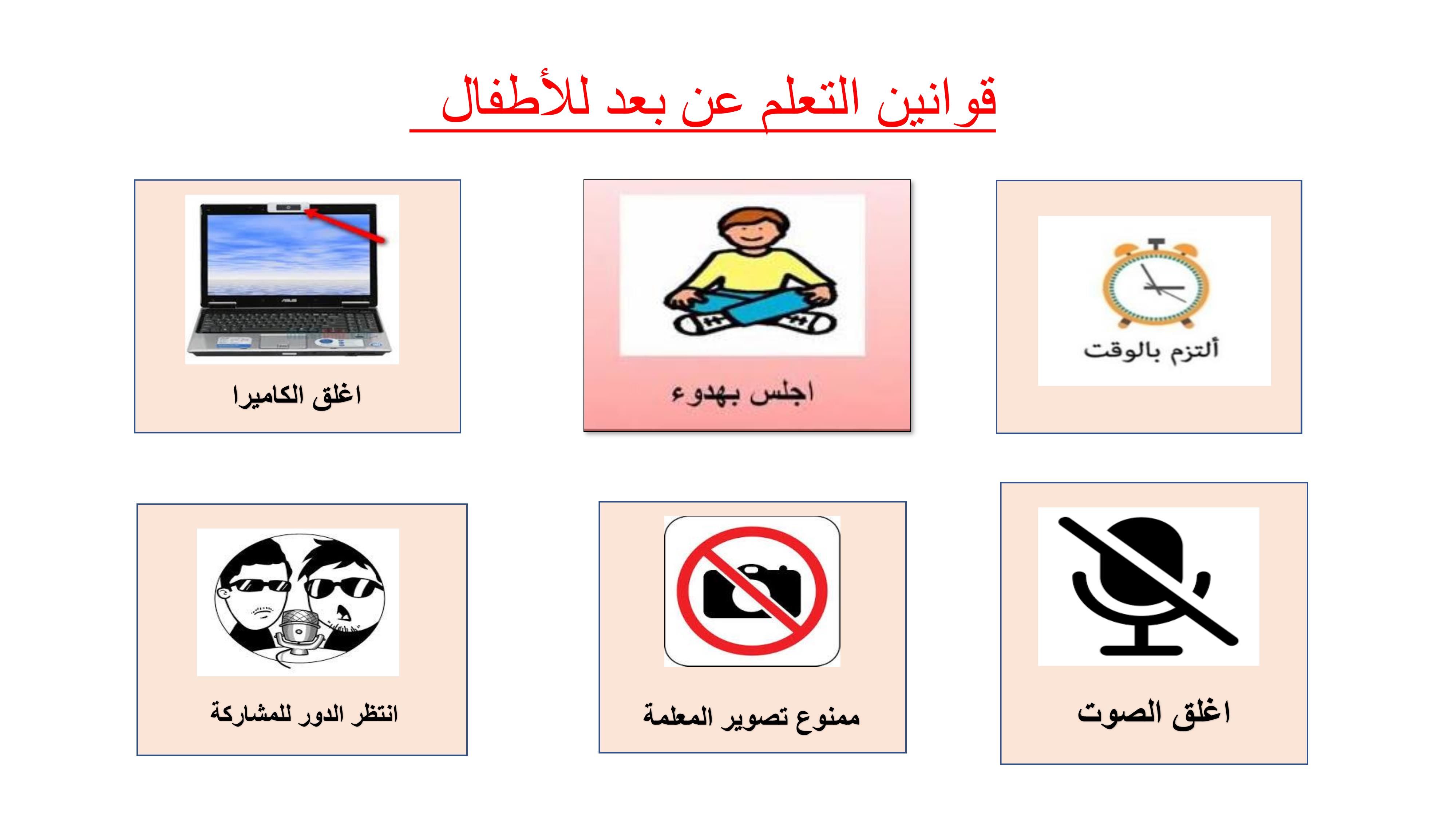 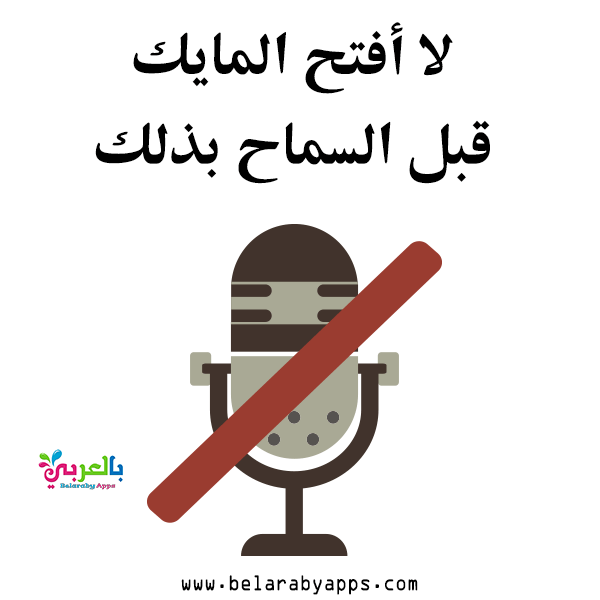 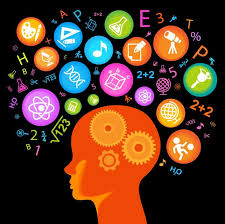 الواجب
التاريخ :22-2-1443
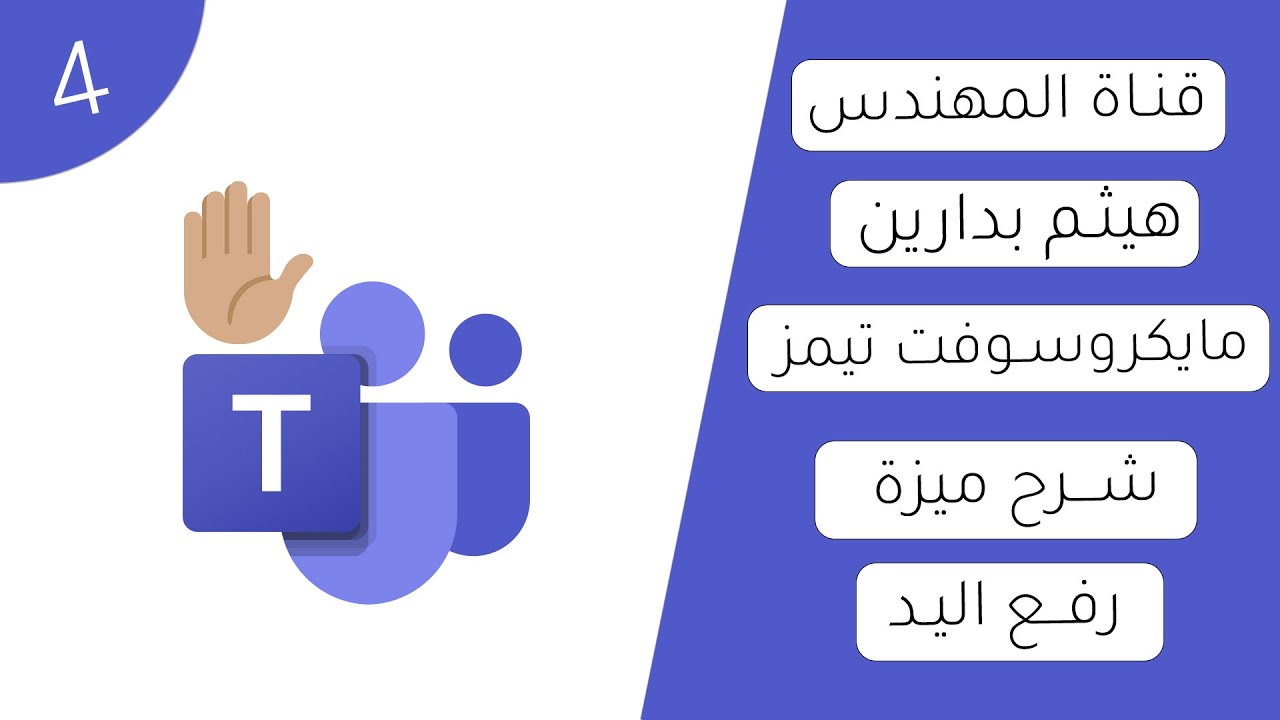 الوحدة: النباتات والحيوانات
الفصل الثاني : الحيوانات
نجم/ة الاسبوع
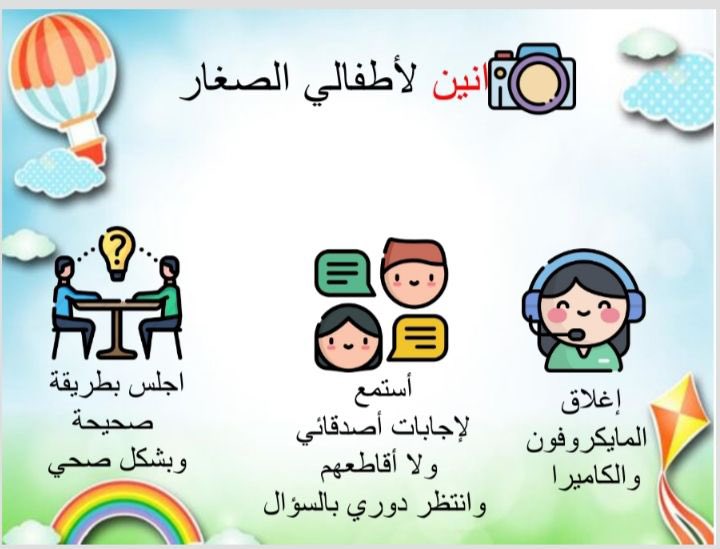 التقويم
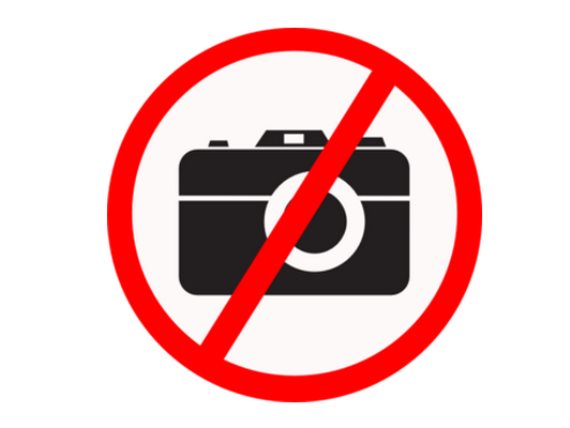 الموضوع :كيف نصنف الحيوانات
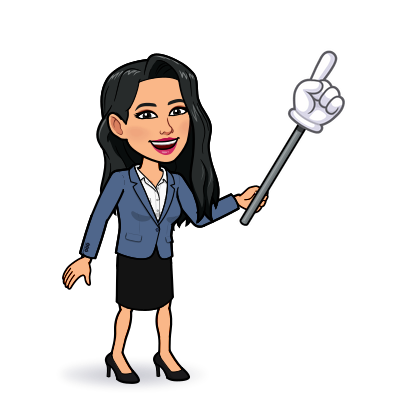 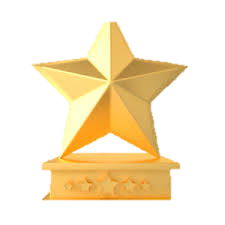 الأهداف
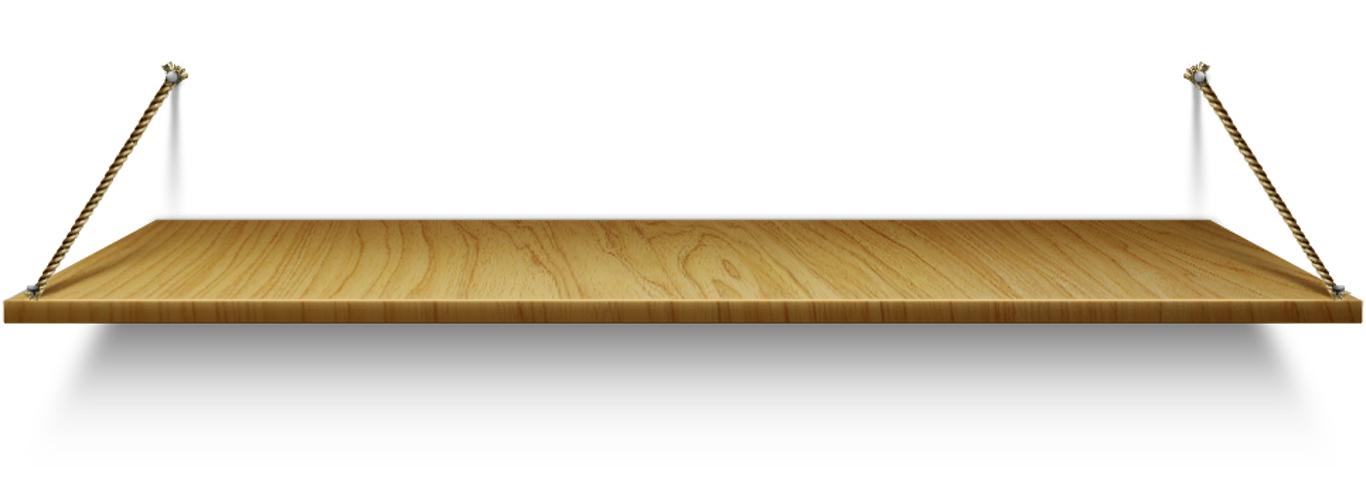 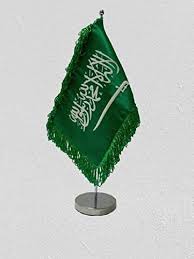 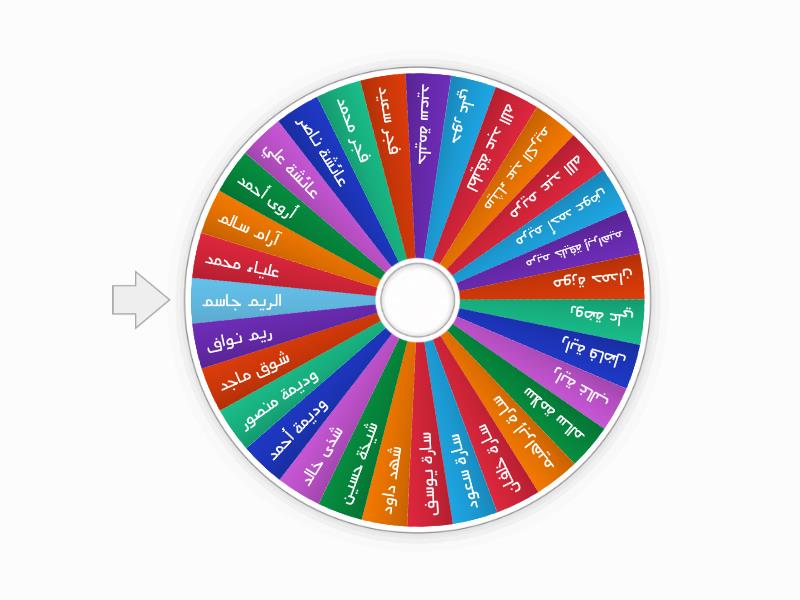 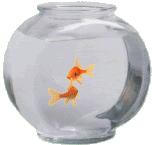 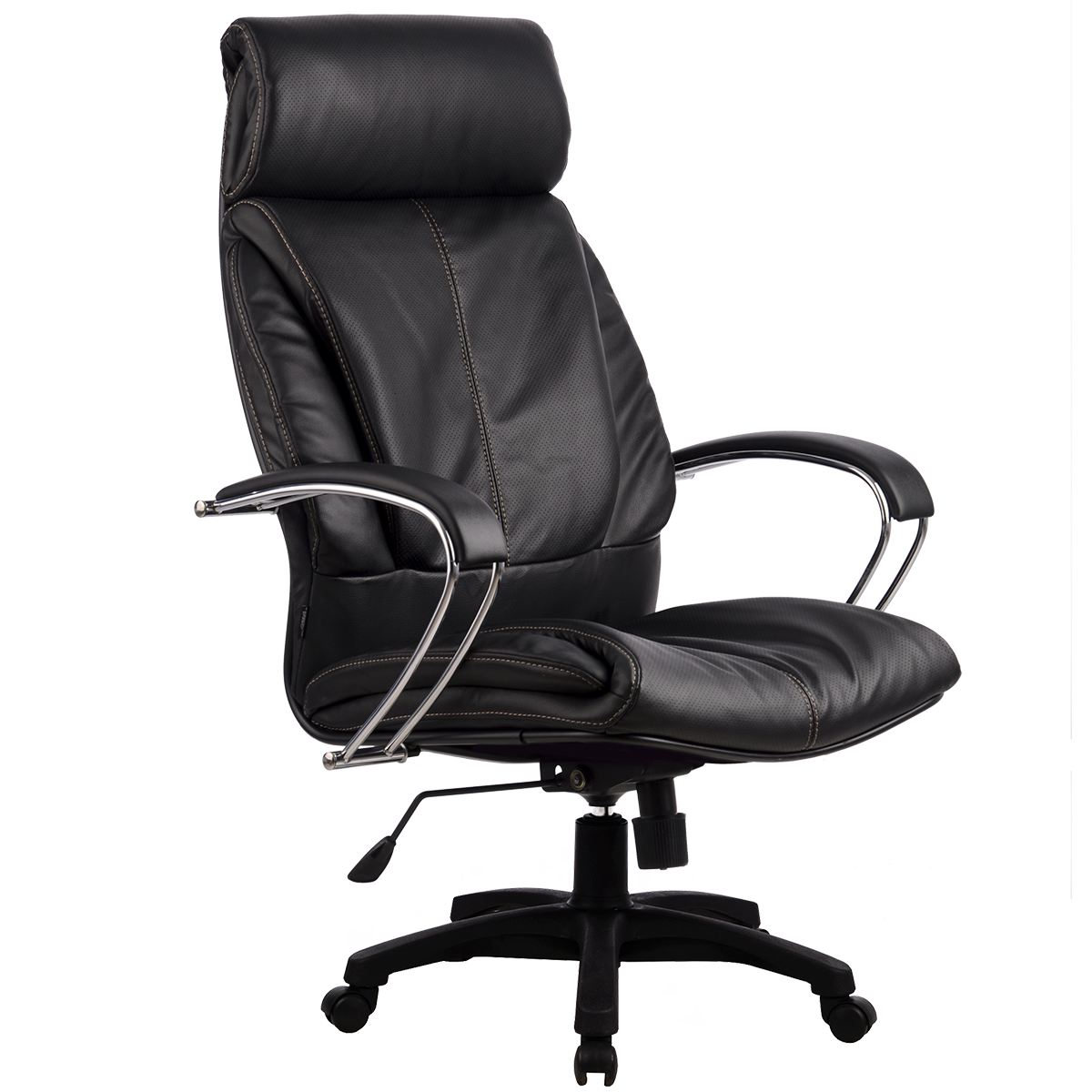 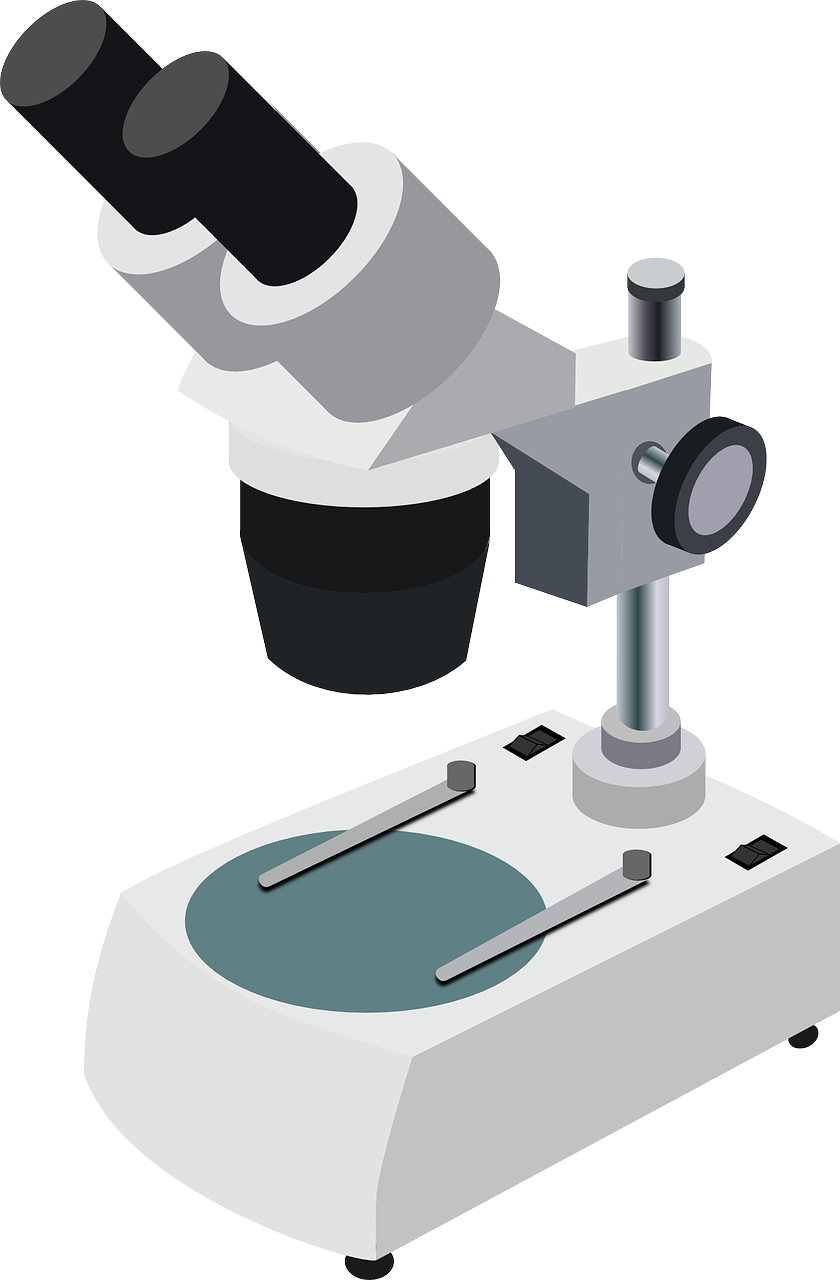 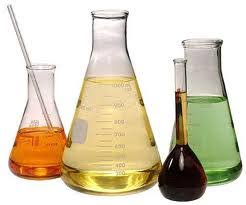 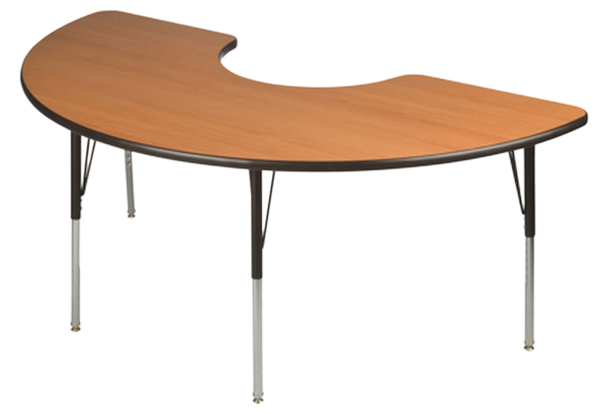 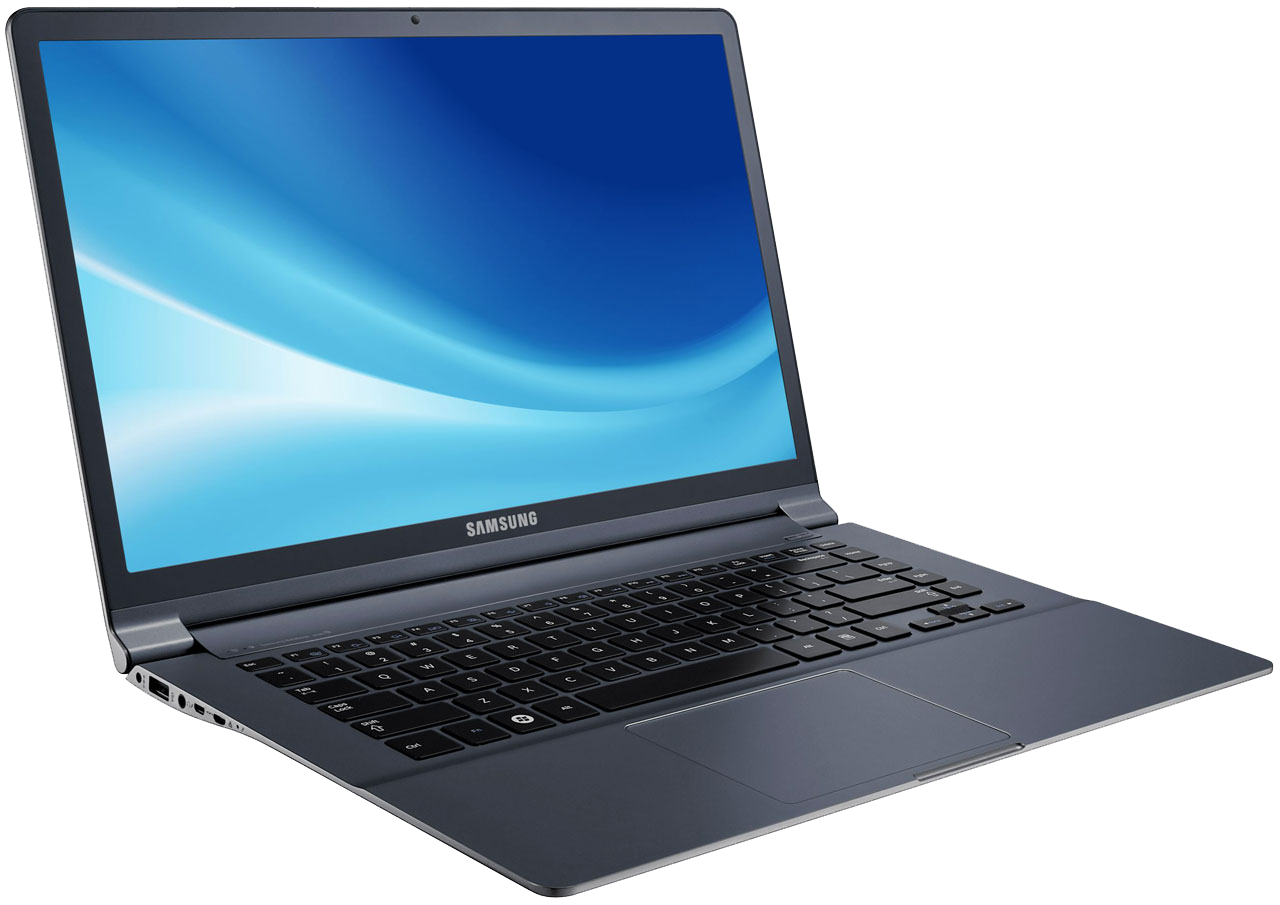 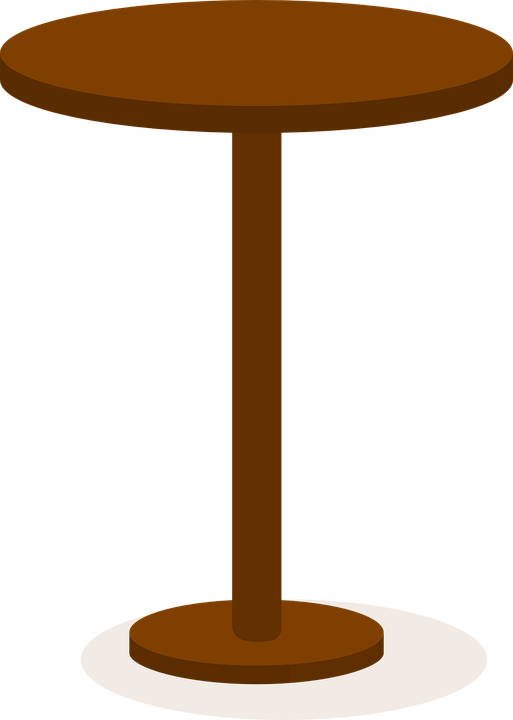 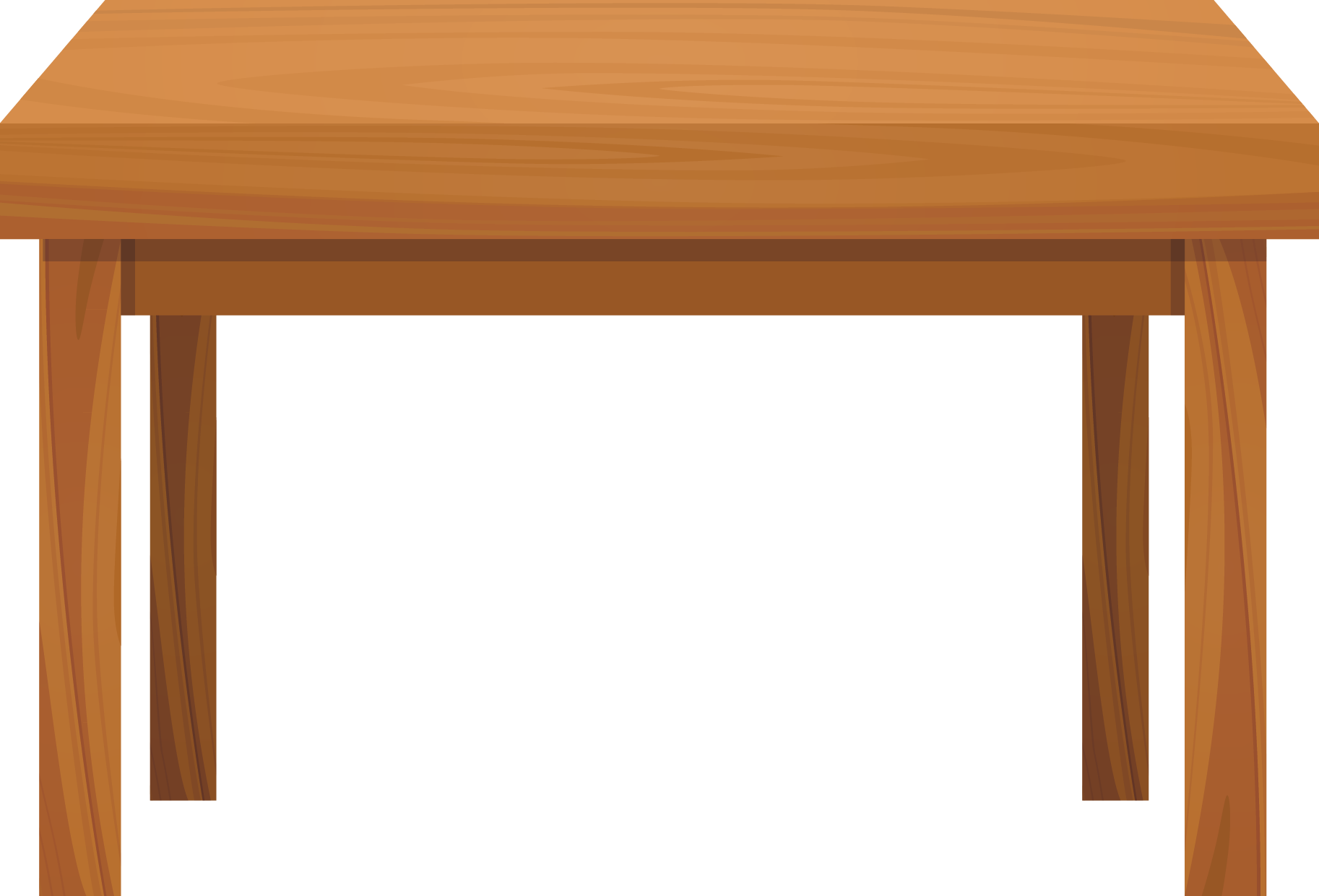 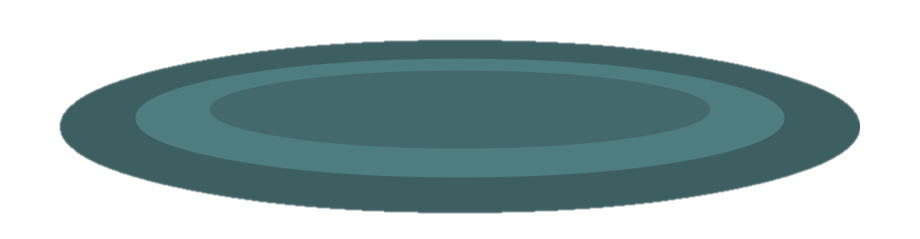 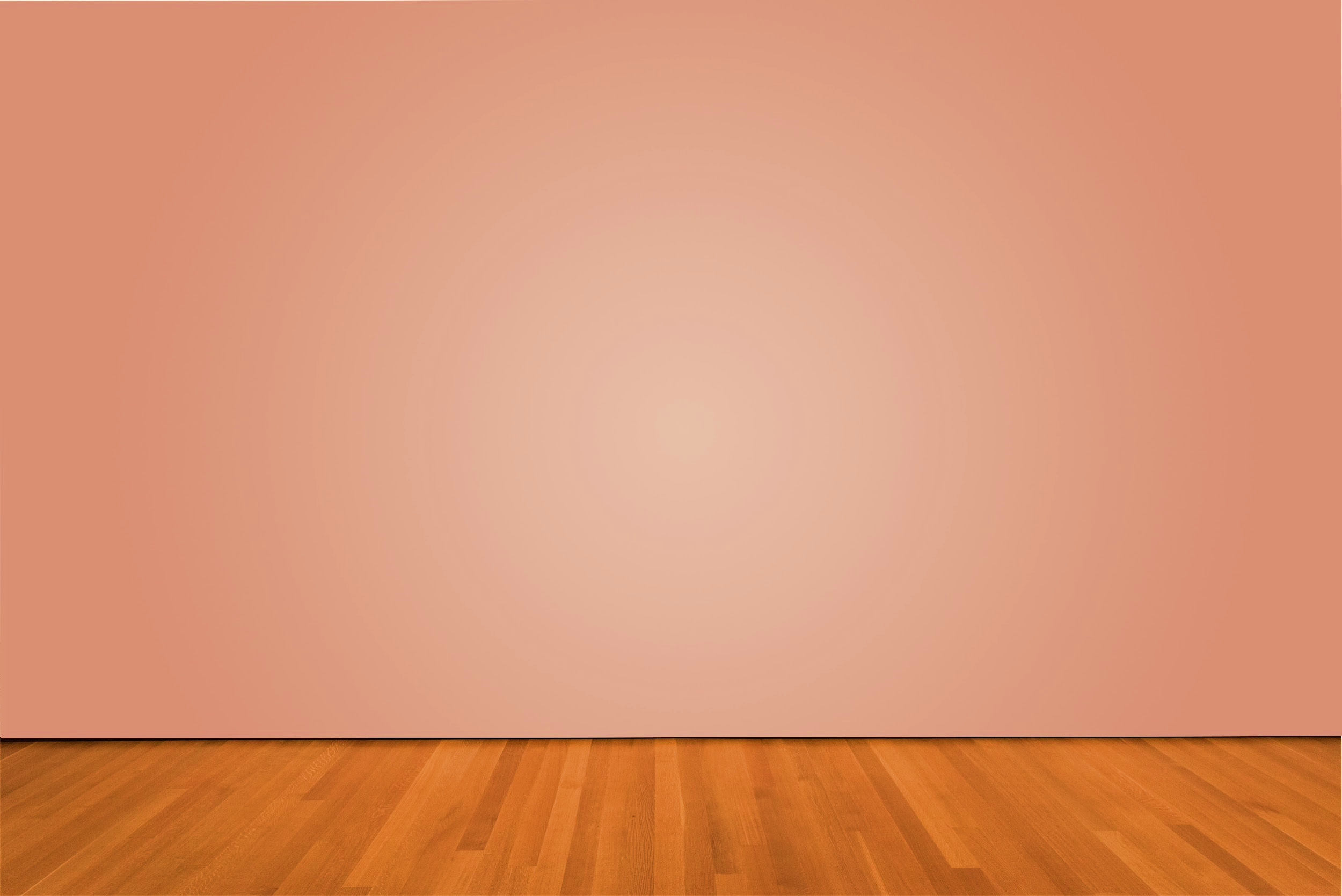 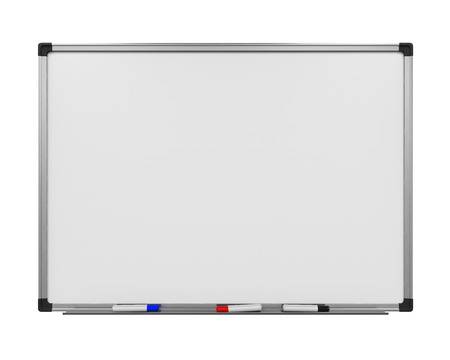 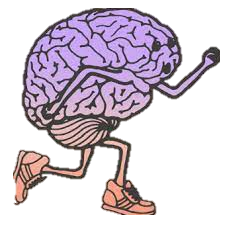 الاستراتيجيات
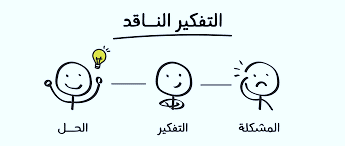 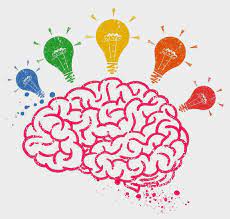 قراءة الصورة 
مخطط فن 
الحوار والمناقشة 
اكتشف الخطأ
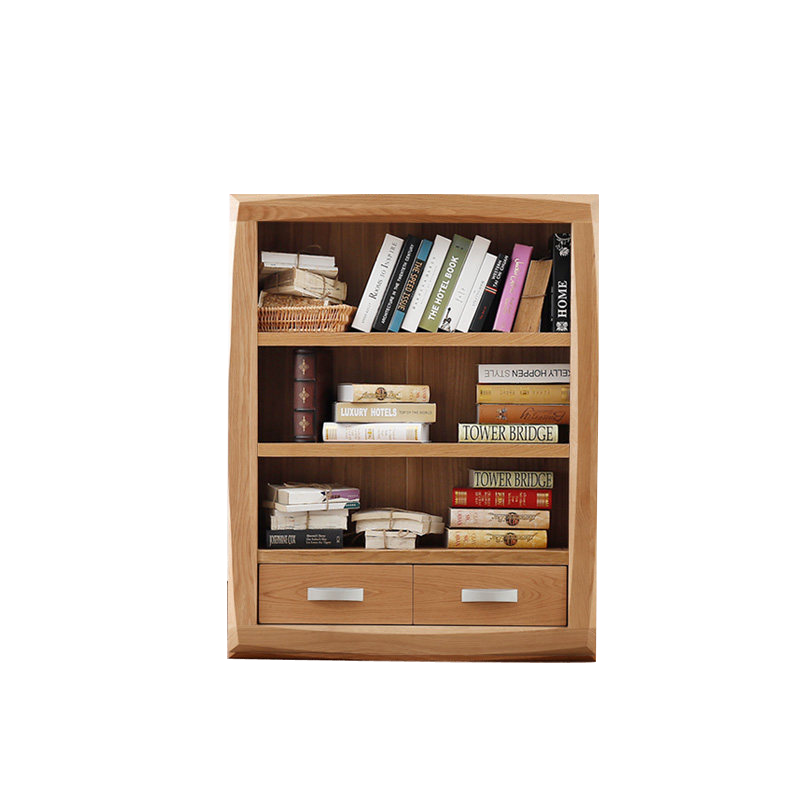 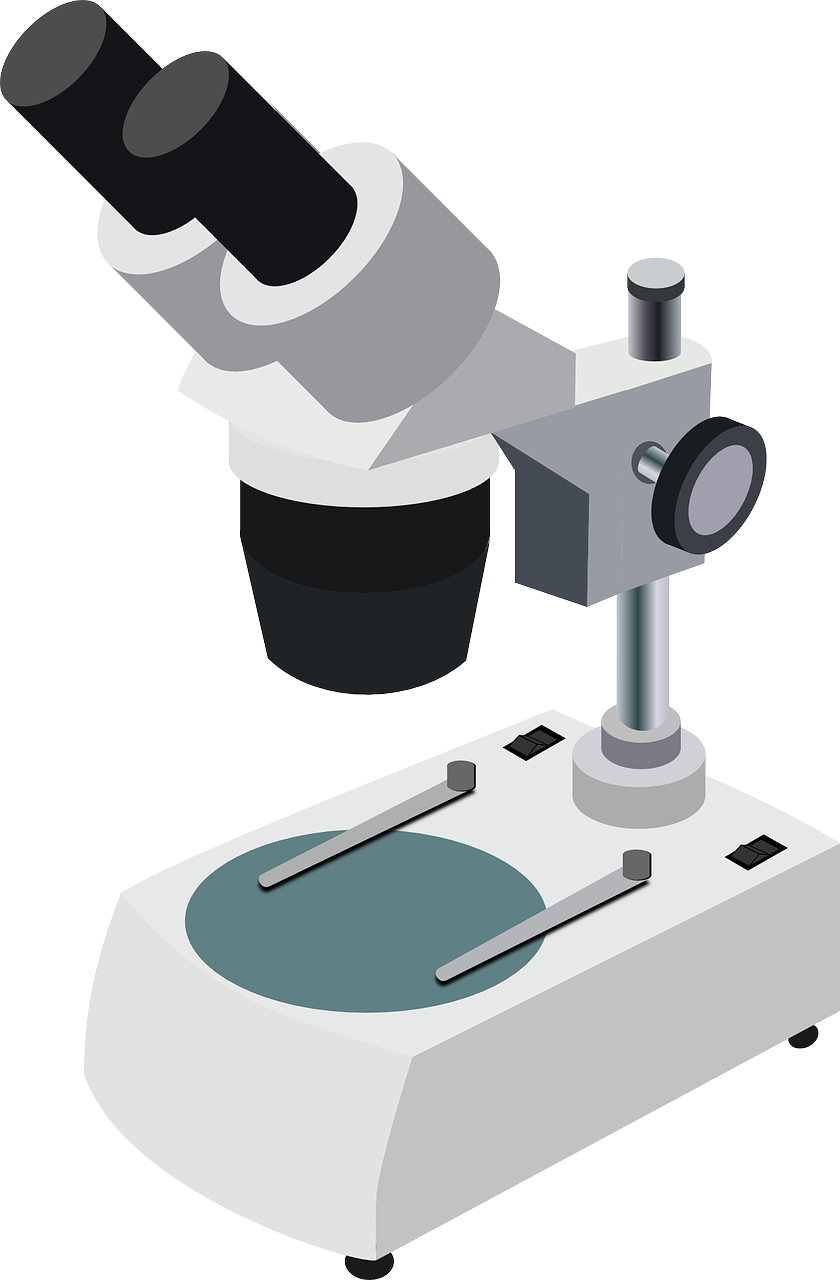 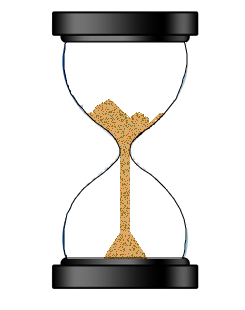 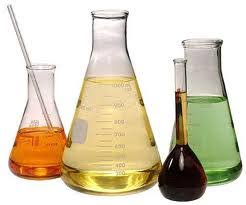 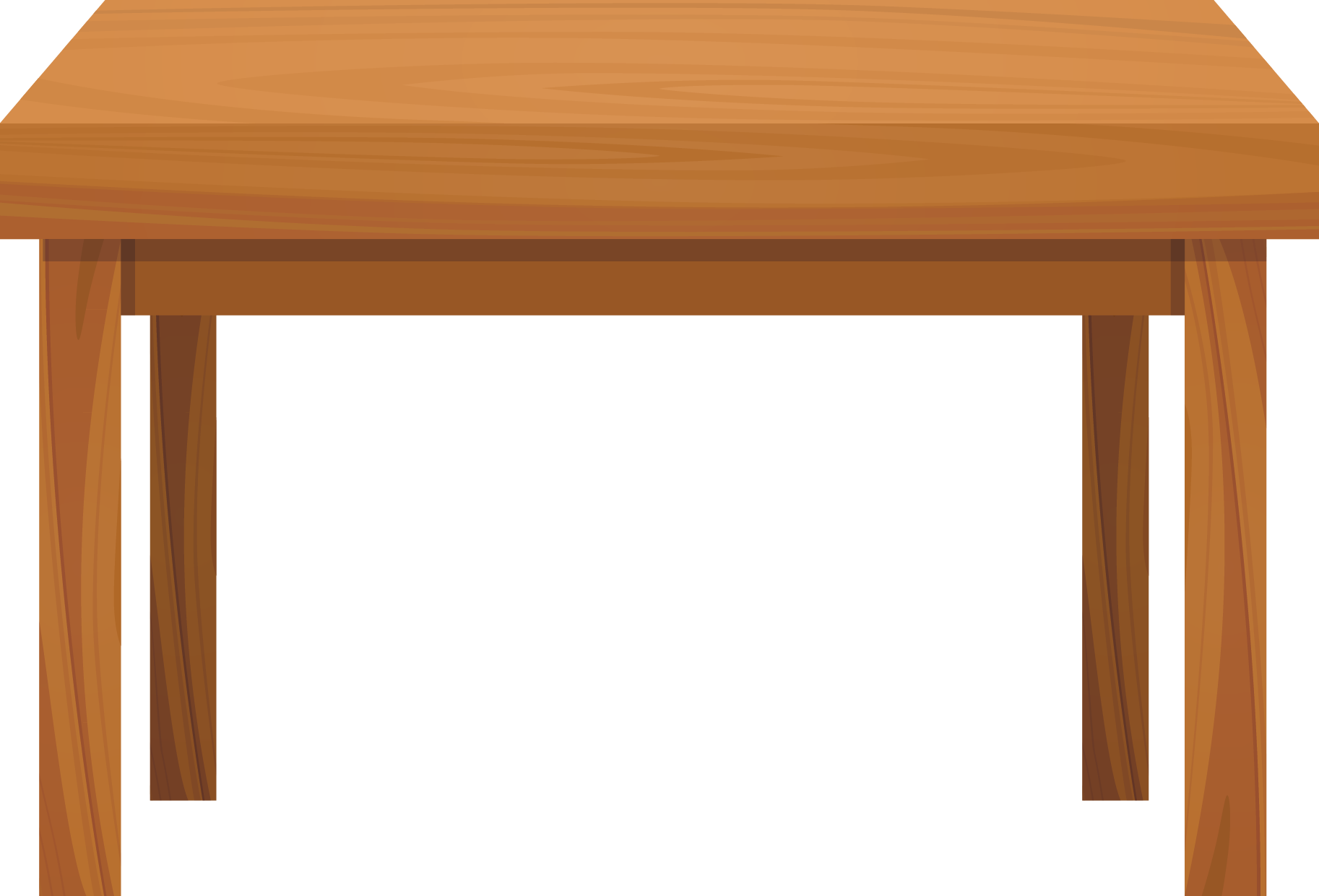 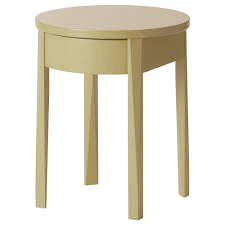 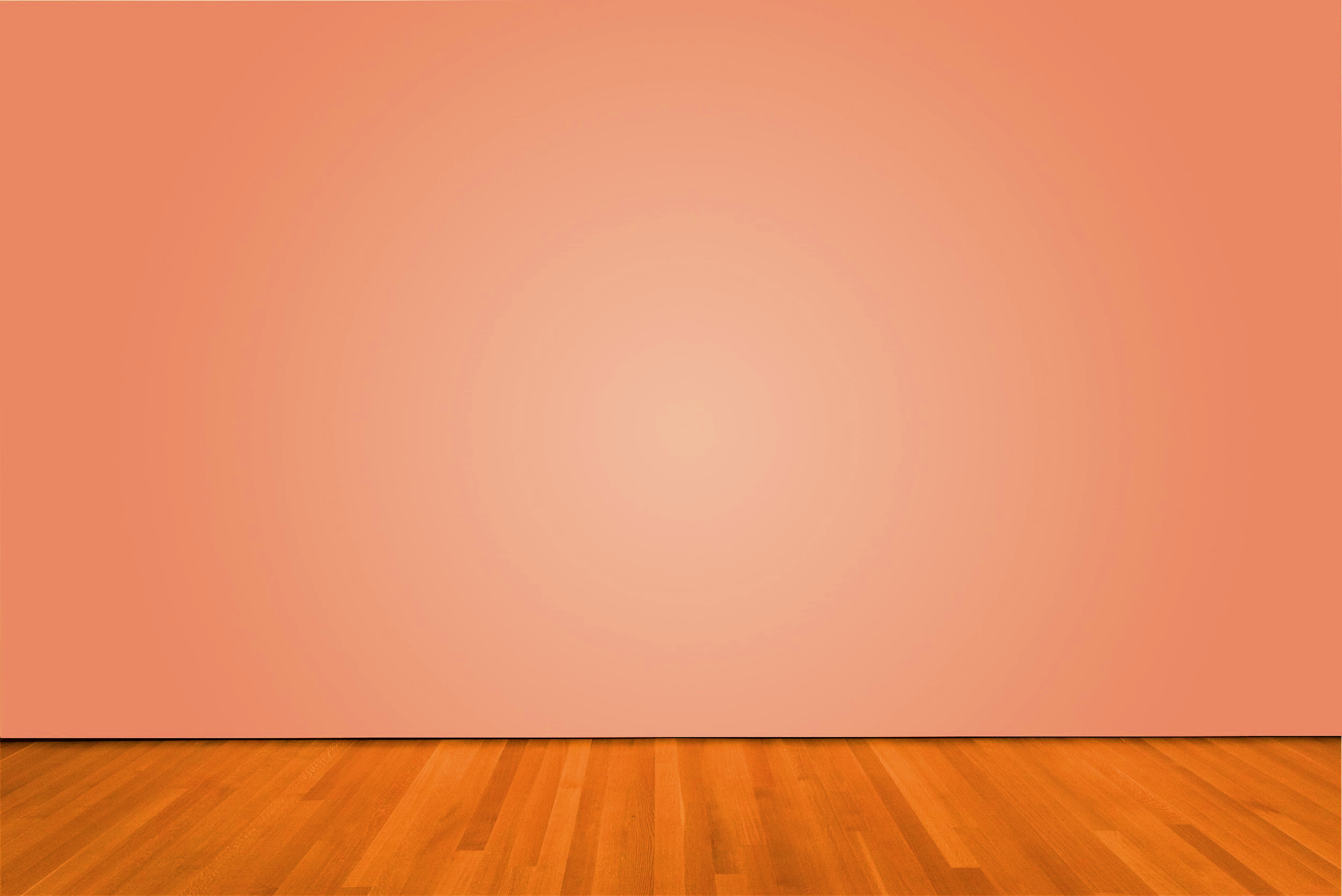 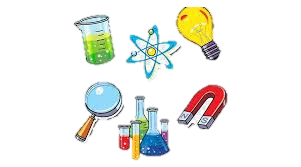 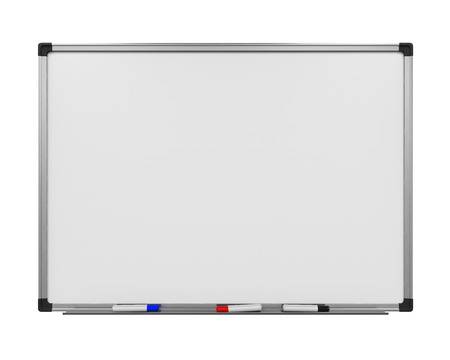 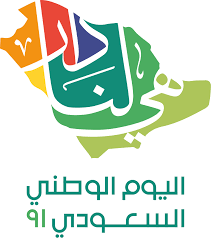 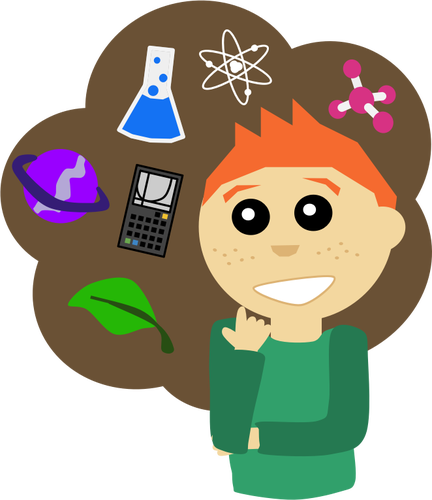 الأهداف
1- ان يصنف الحيوانات الى مجموعاتها 
2-ان يقارن بين الحيوانات 
3-ان يوضح كيف تساعد أجزاء الجسم الحيوانات على توفير حاجاتها
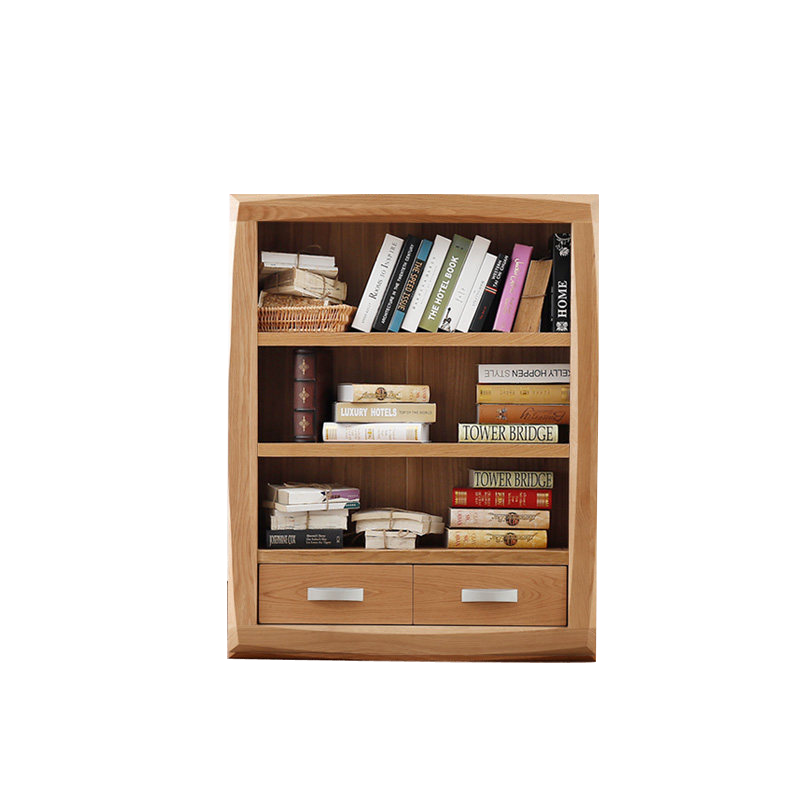 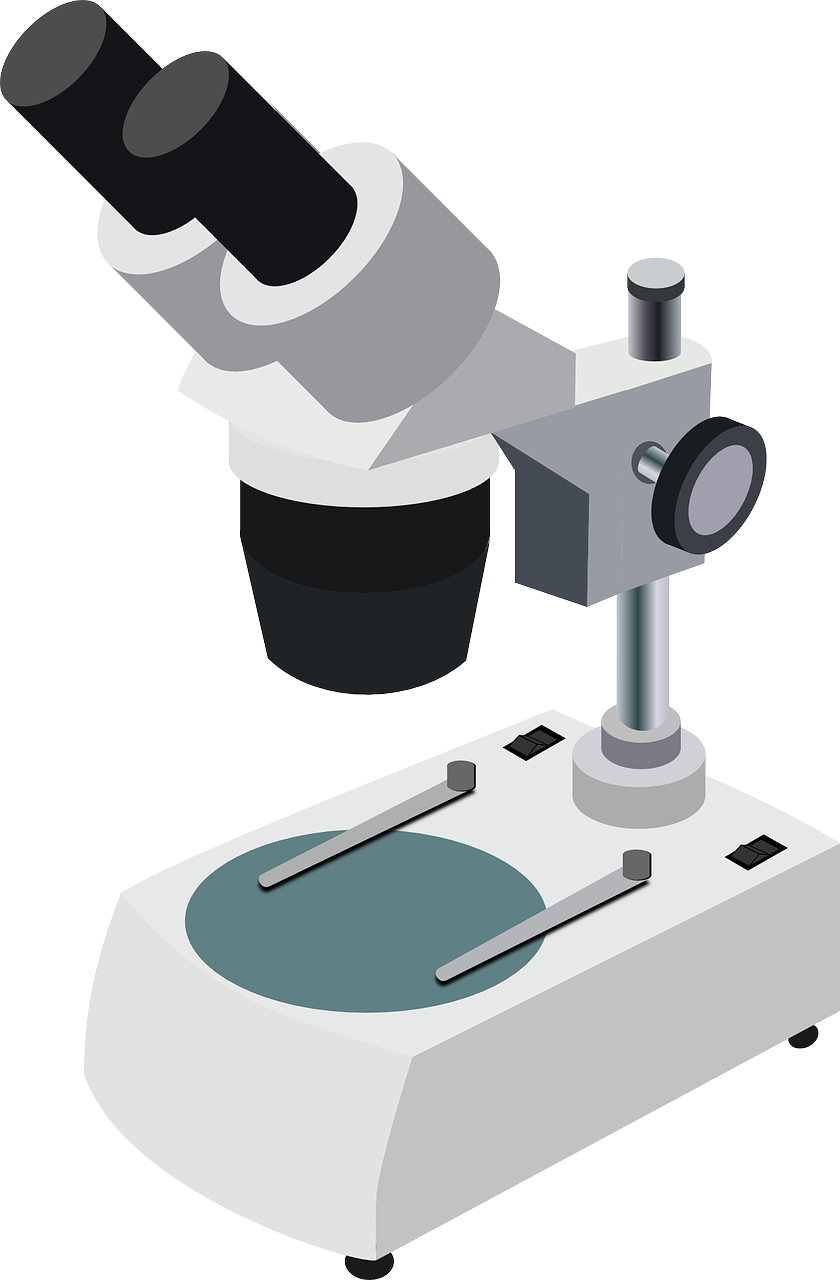 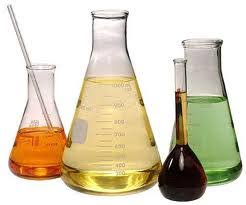 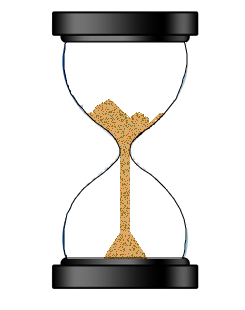 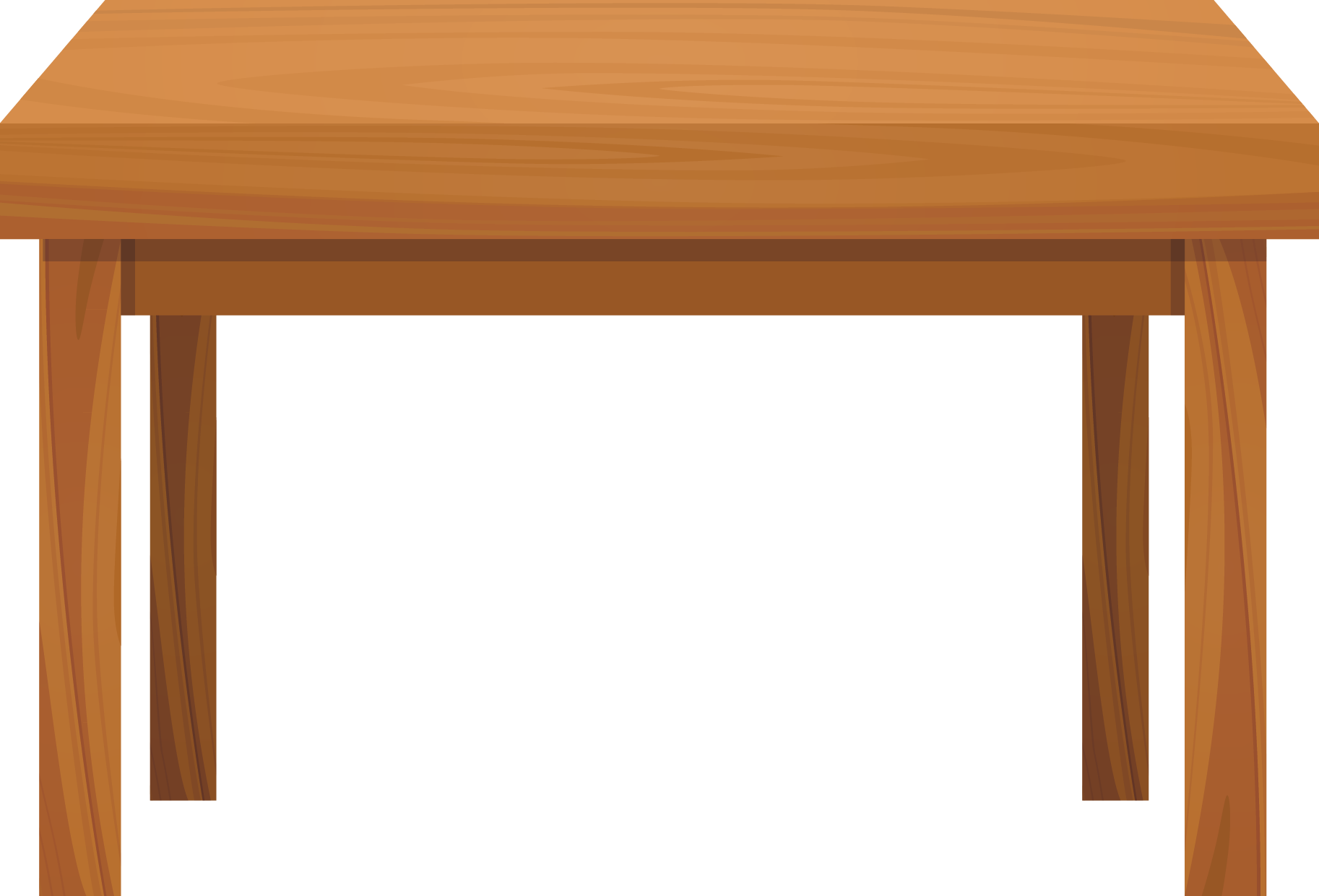 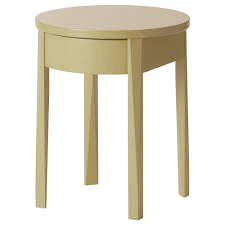 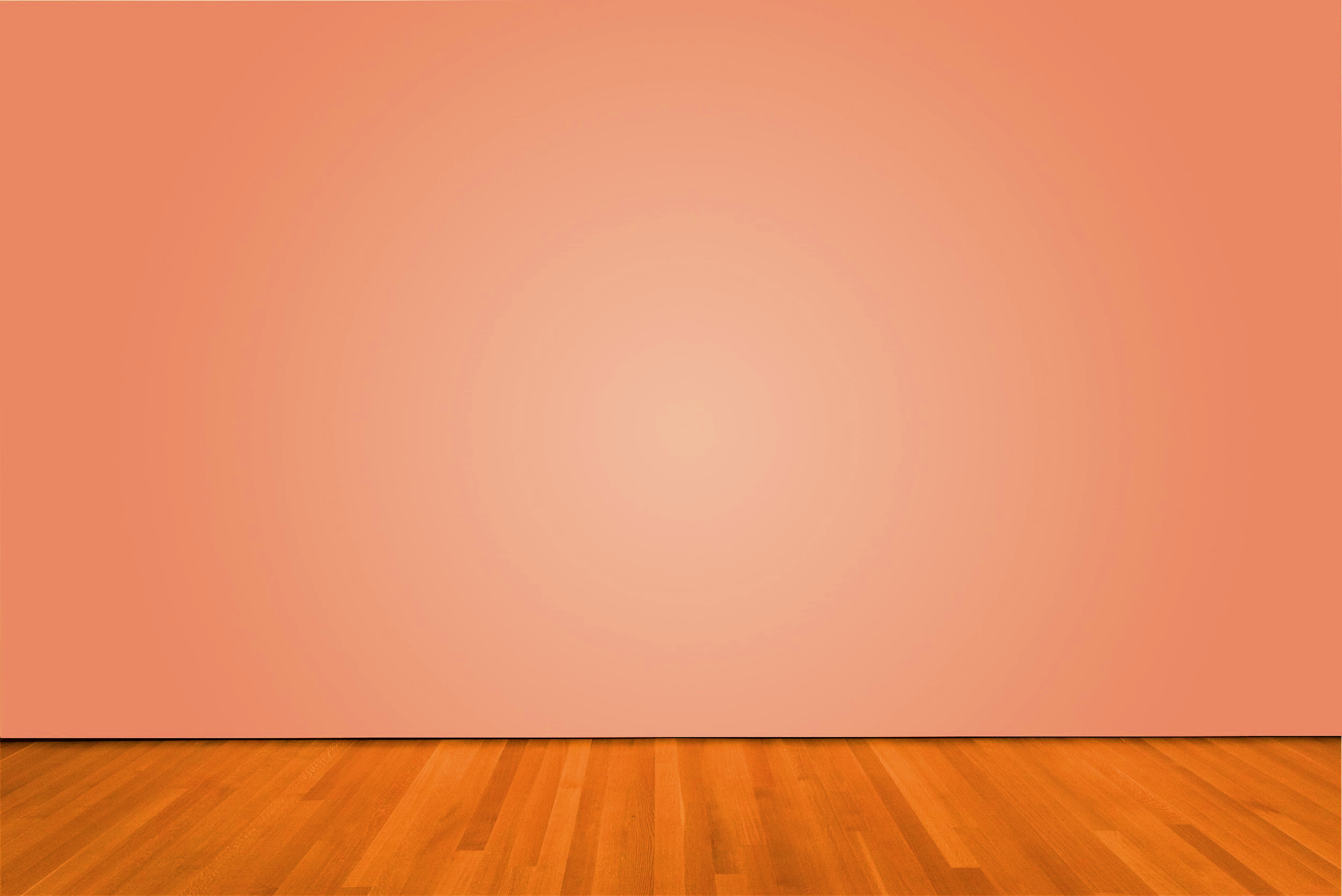 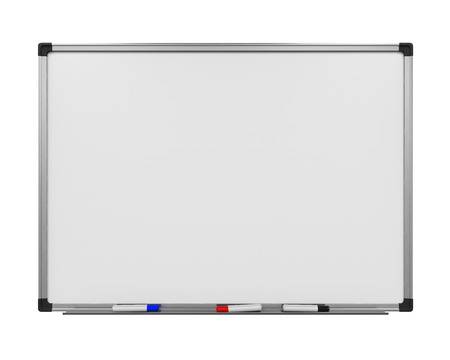 التقويم
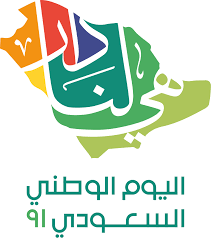 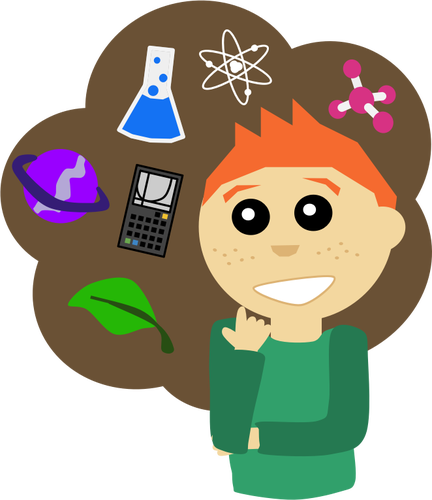 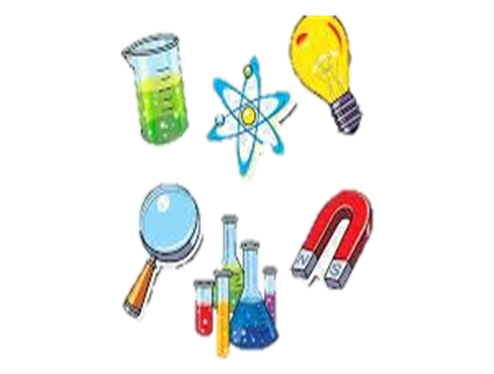 كيف
متى
اسأل سؤالاً عن الدرس الماضي
لماذا
اين
من
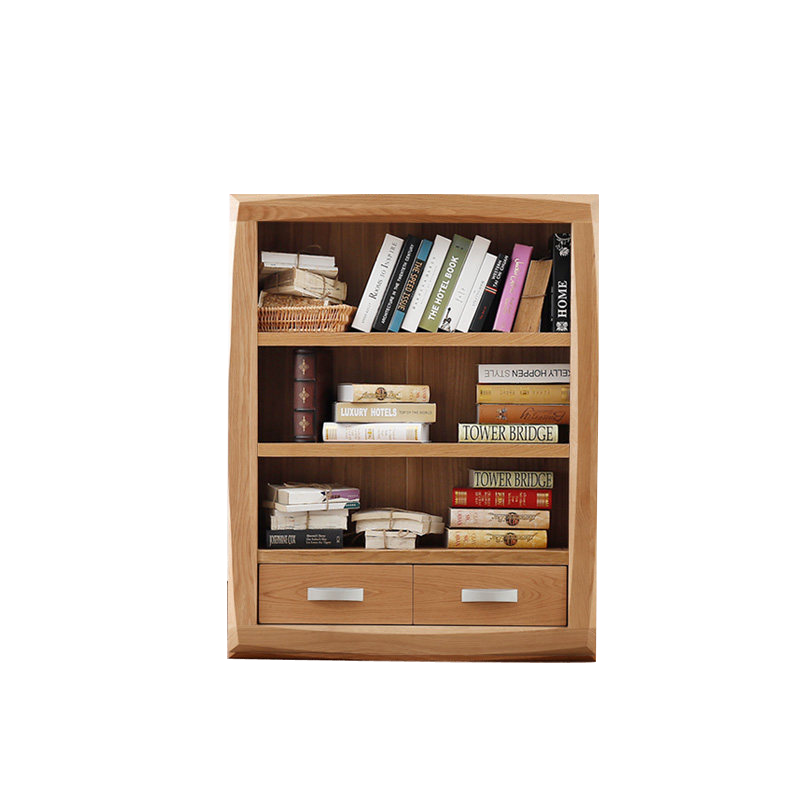 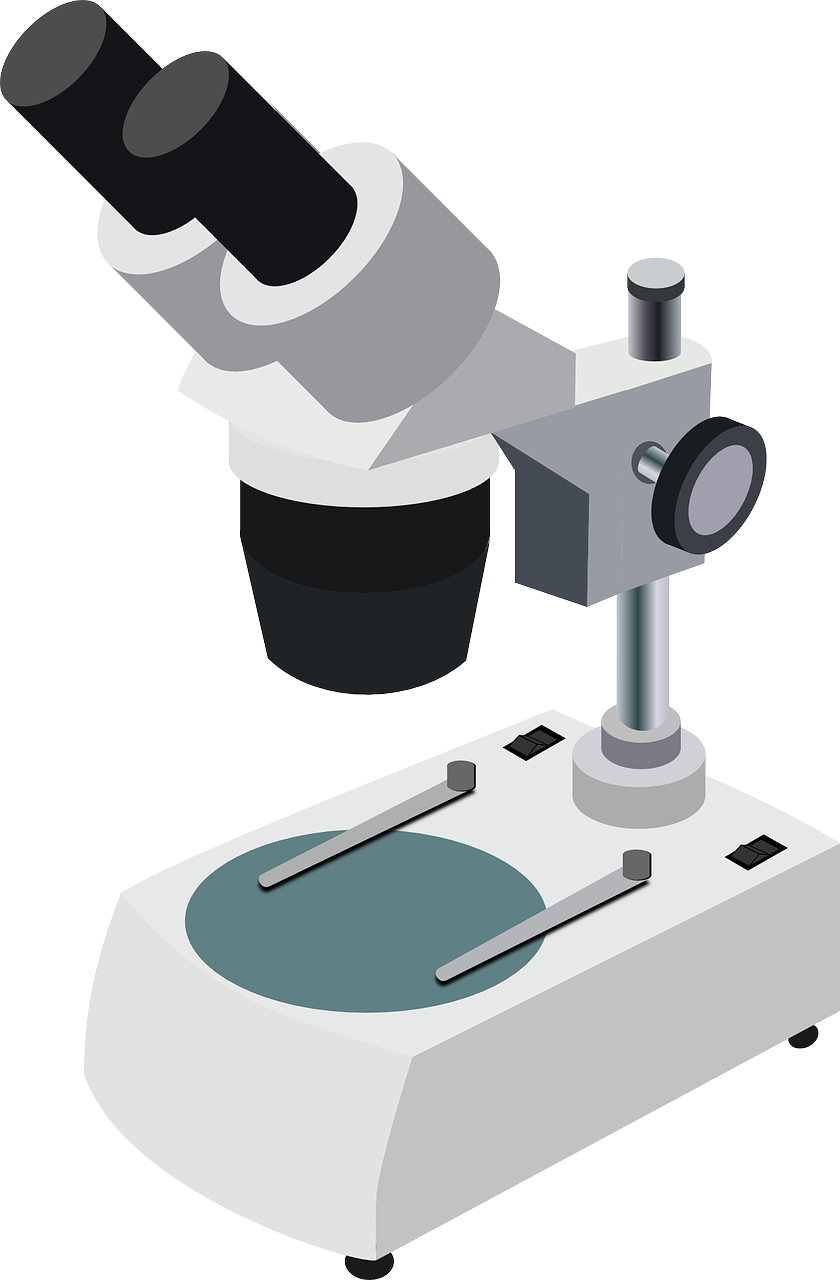 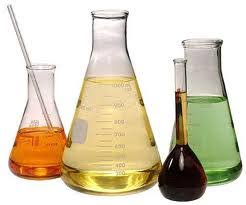 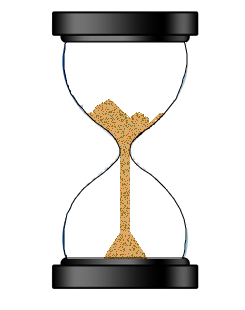 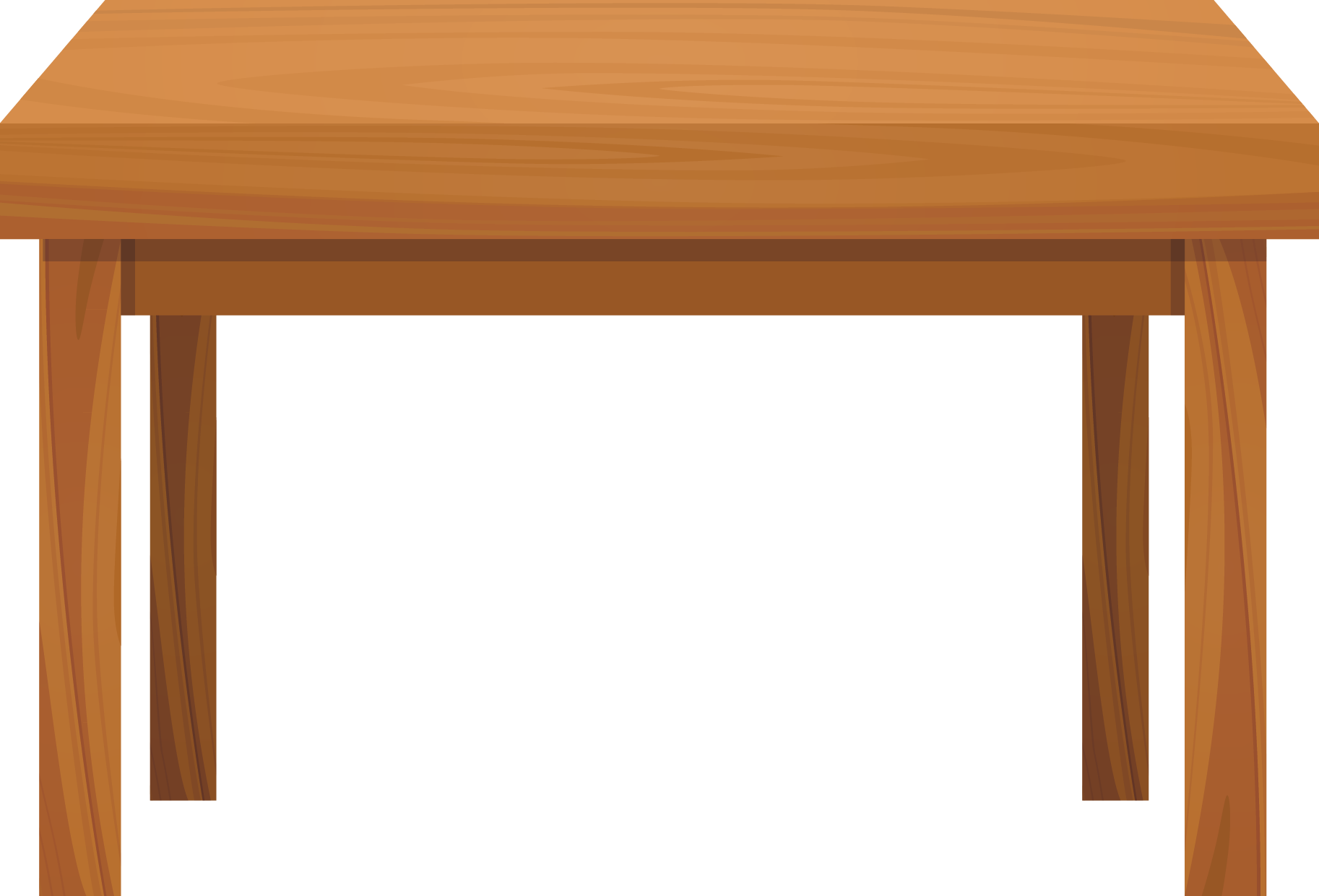 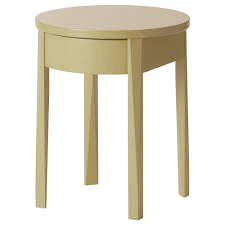 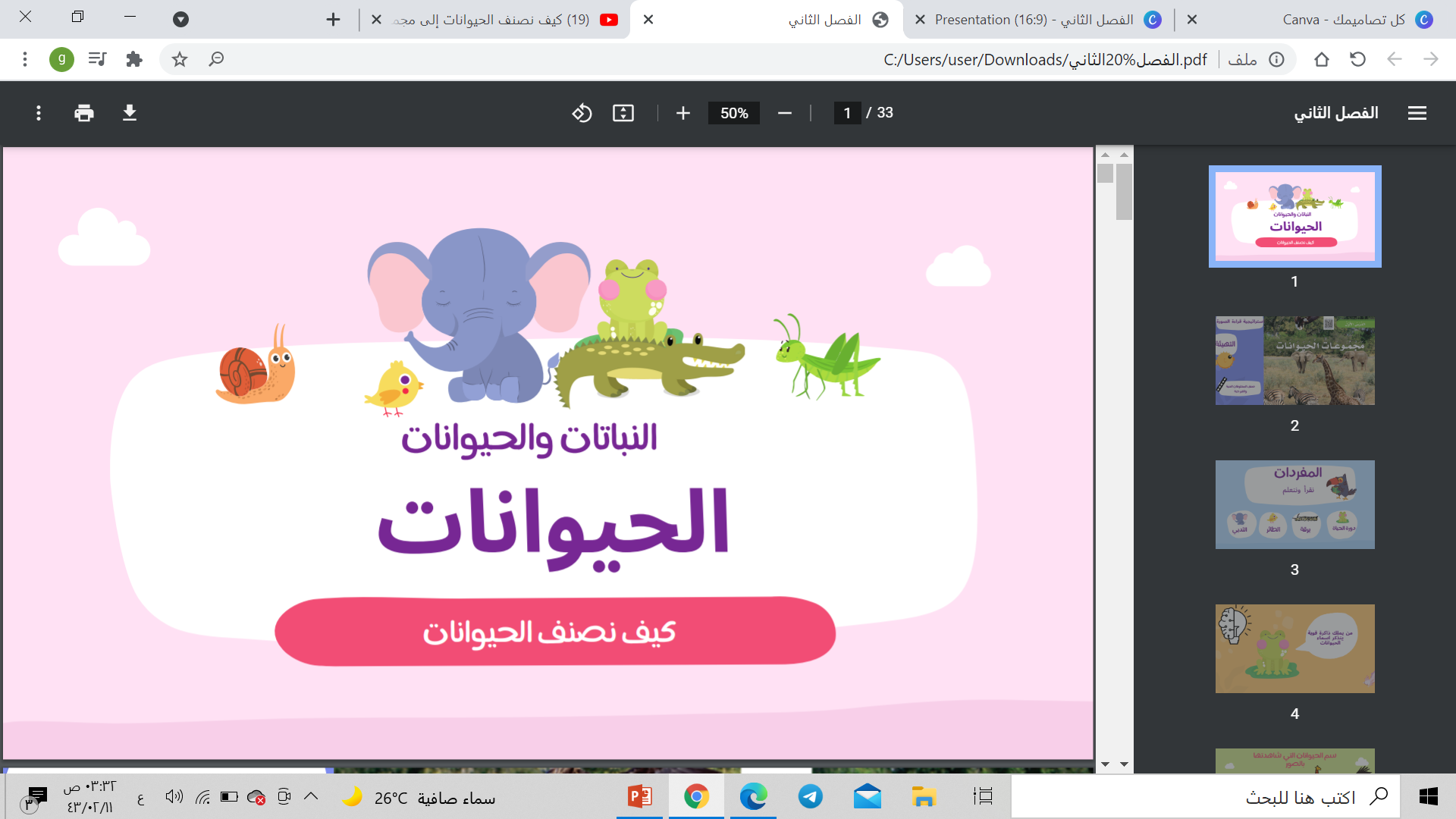 المعلمة: غدير العتيق
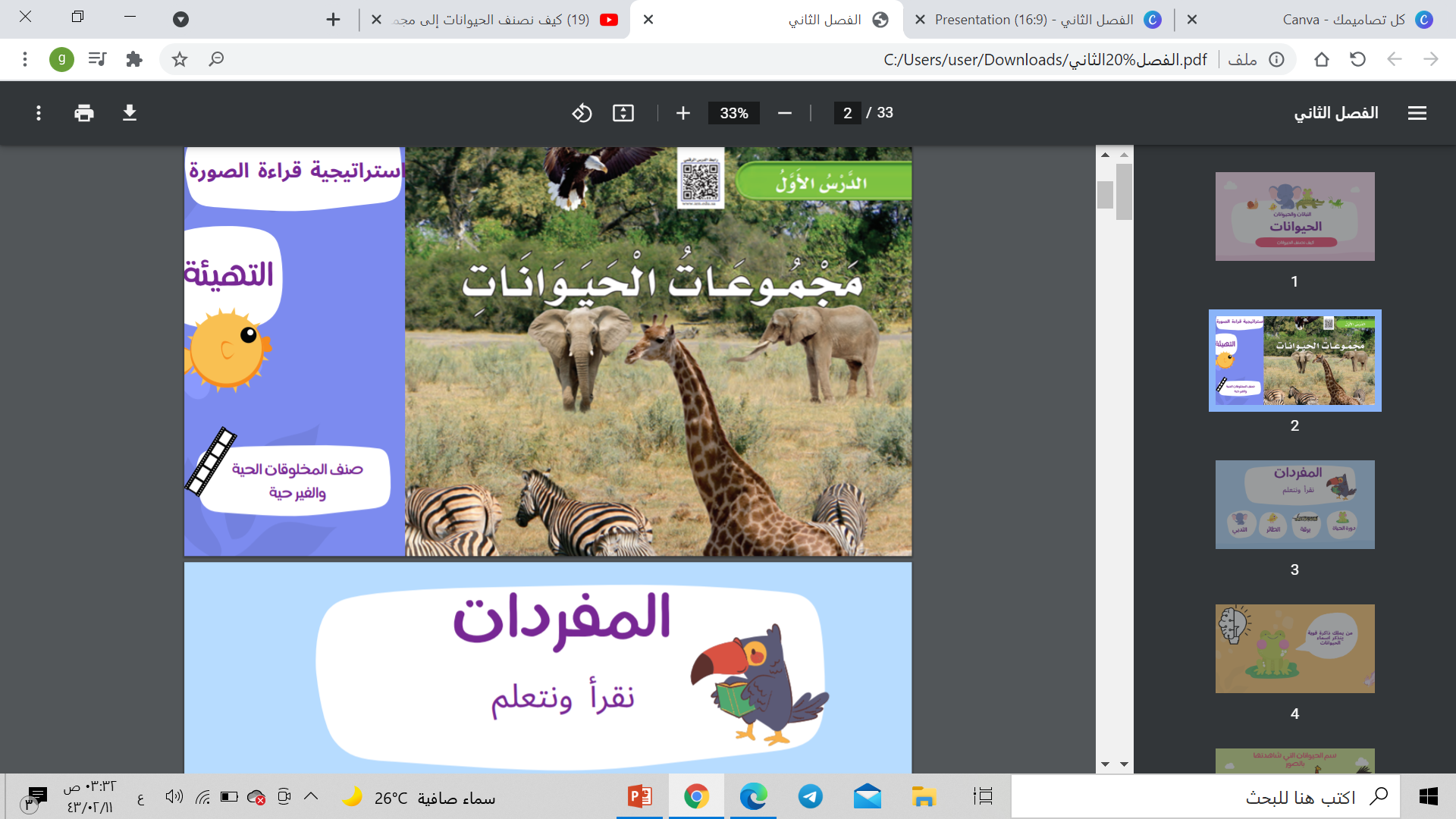 المعلمة: غدير العتيق
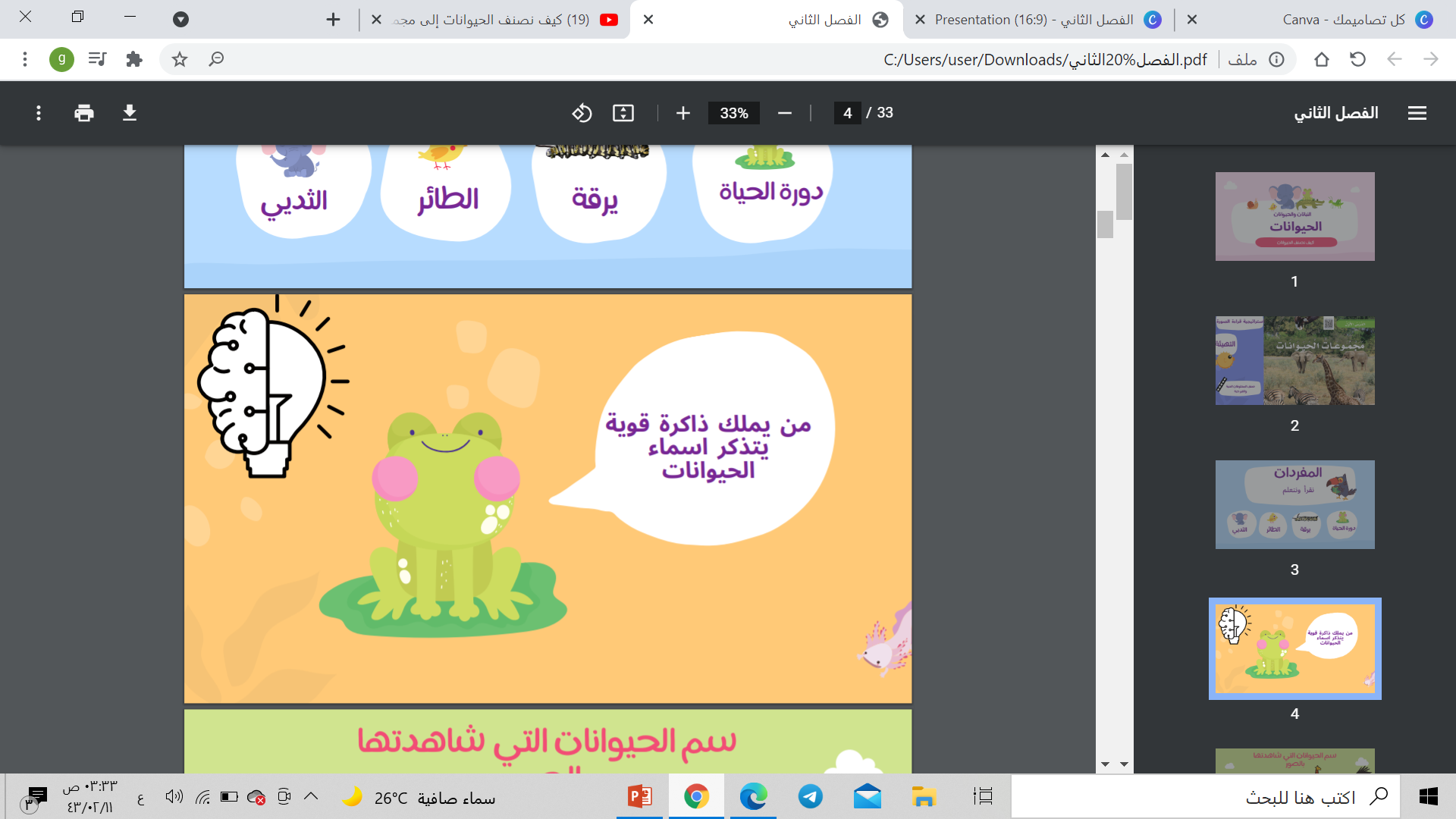 المعلمة: غدير العتيق
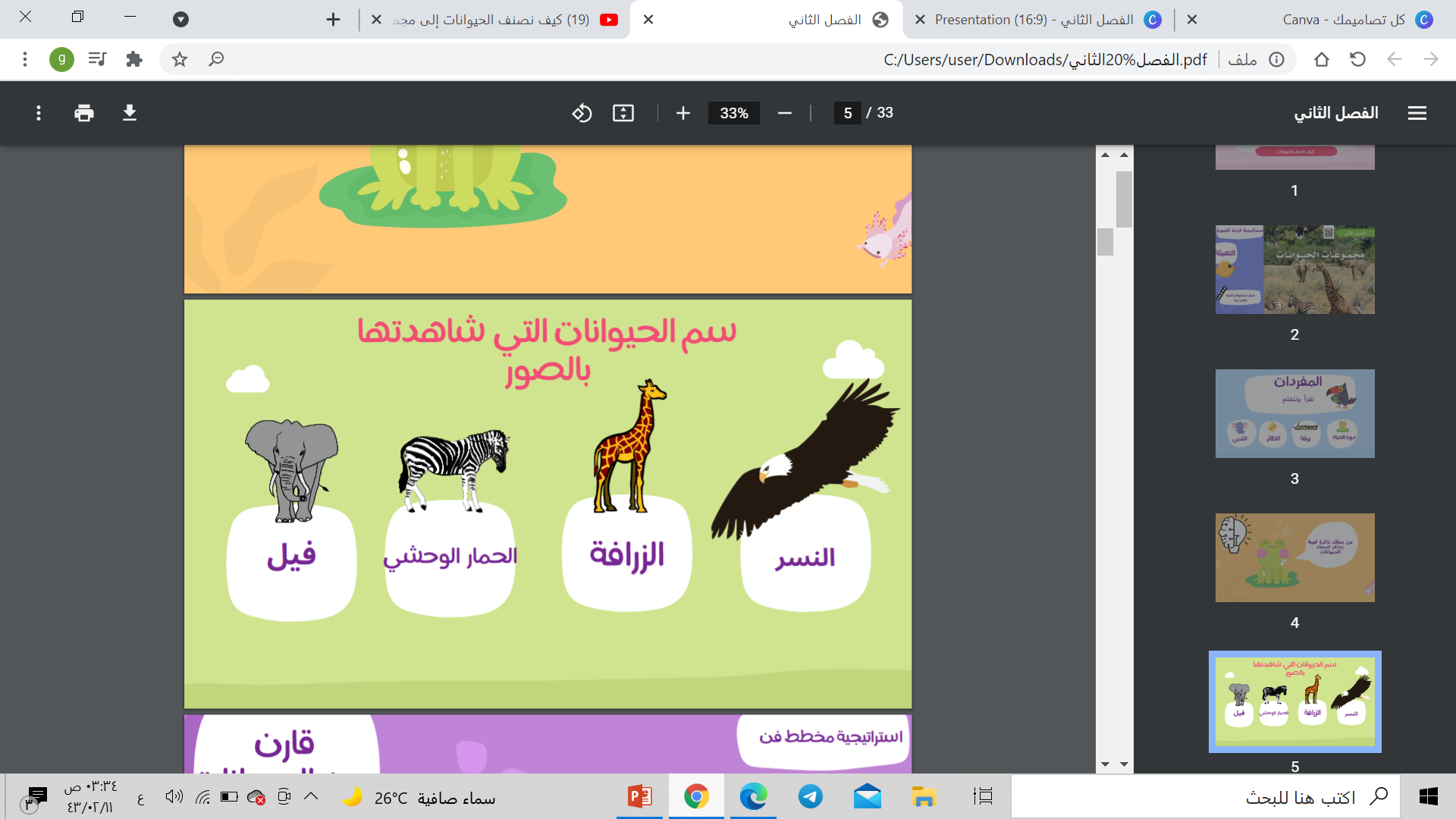 المعلمة: غدير العتيق
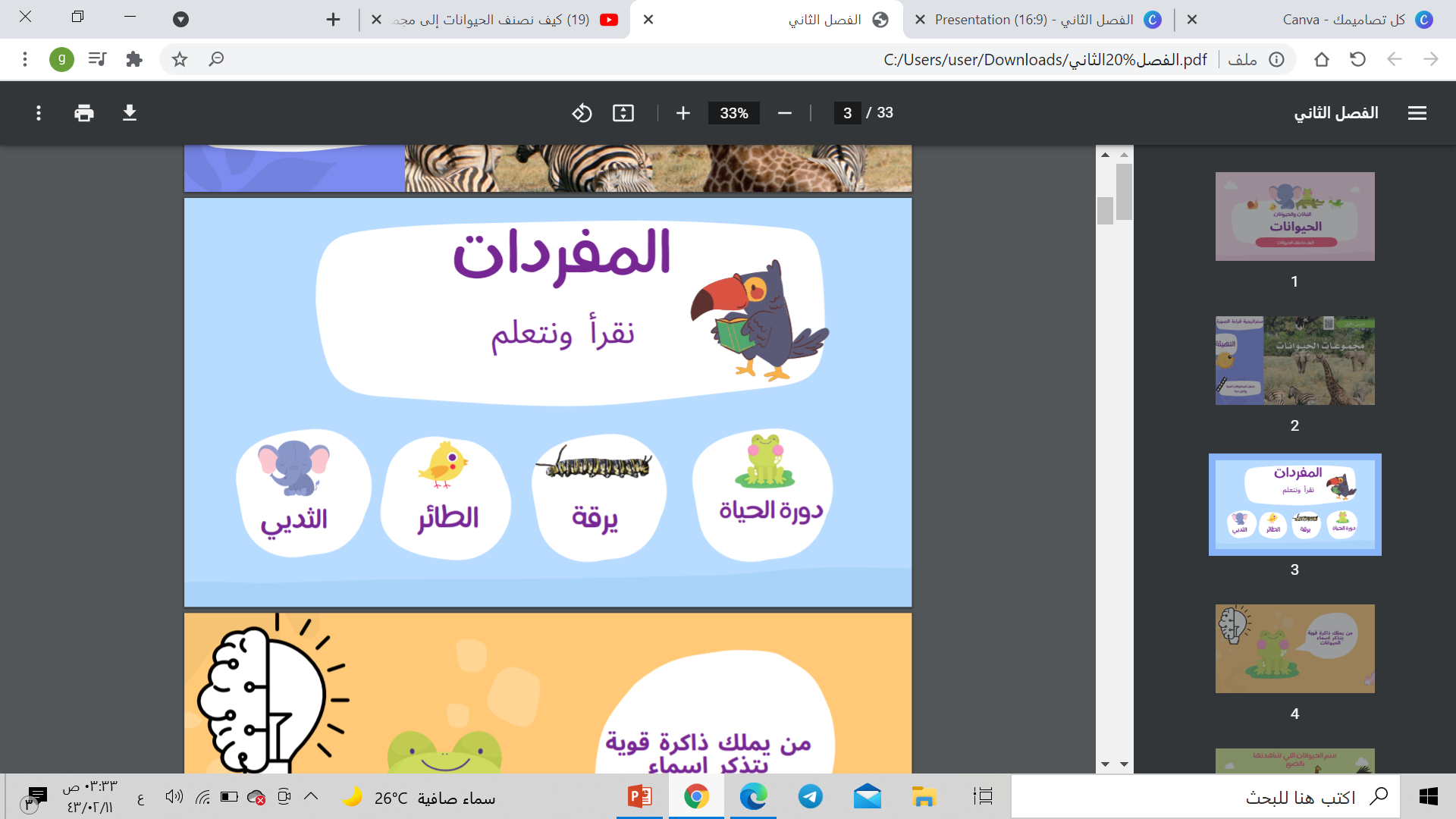 51
المعلمة: غدير العتيق
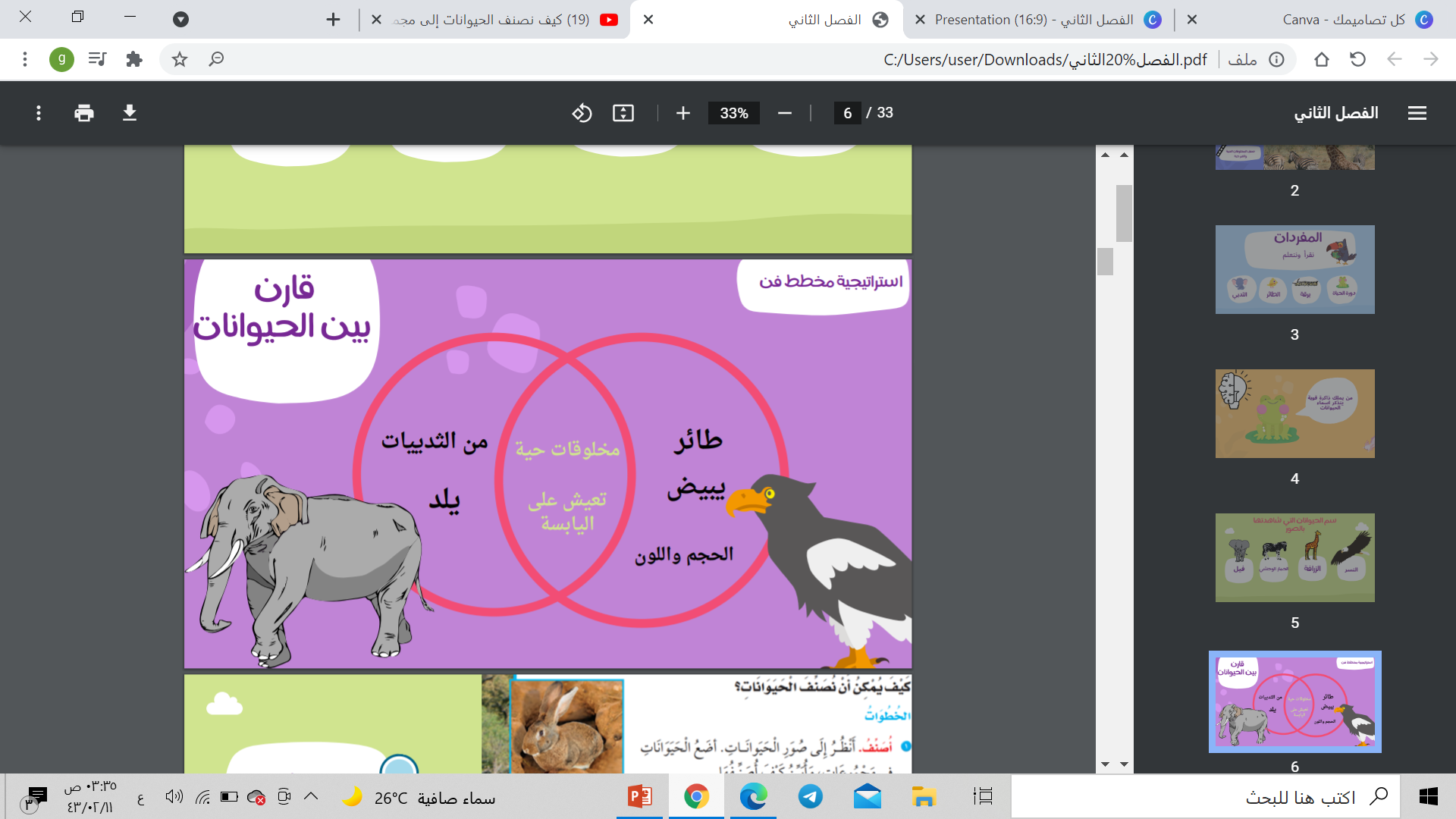 المعلمة: غدير العتيق
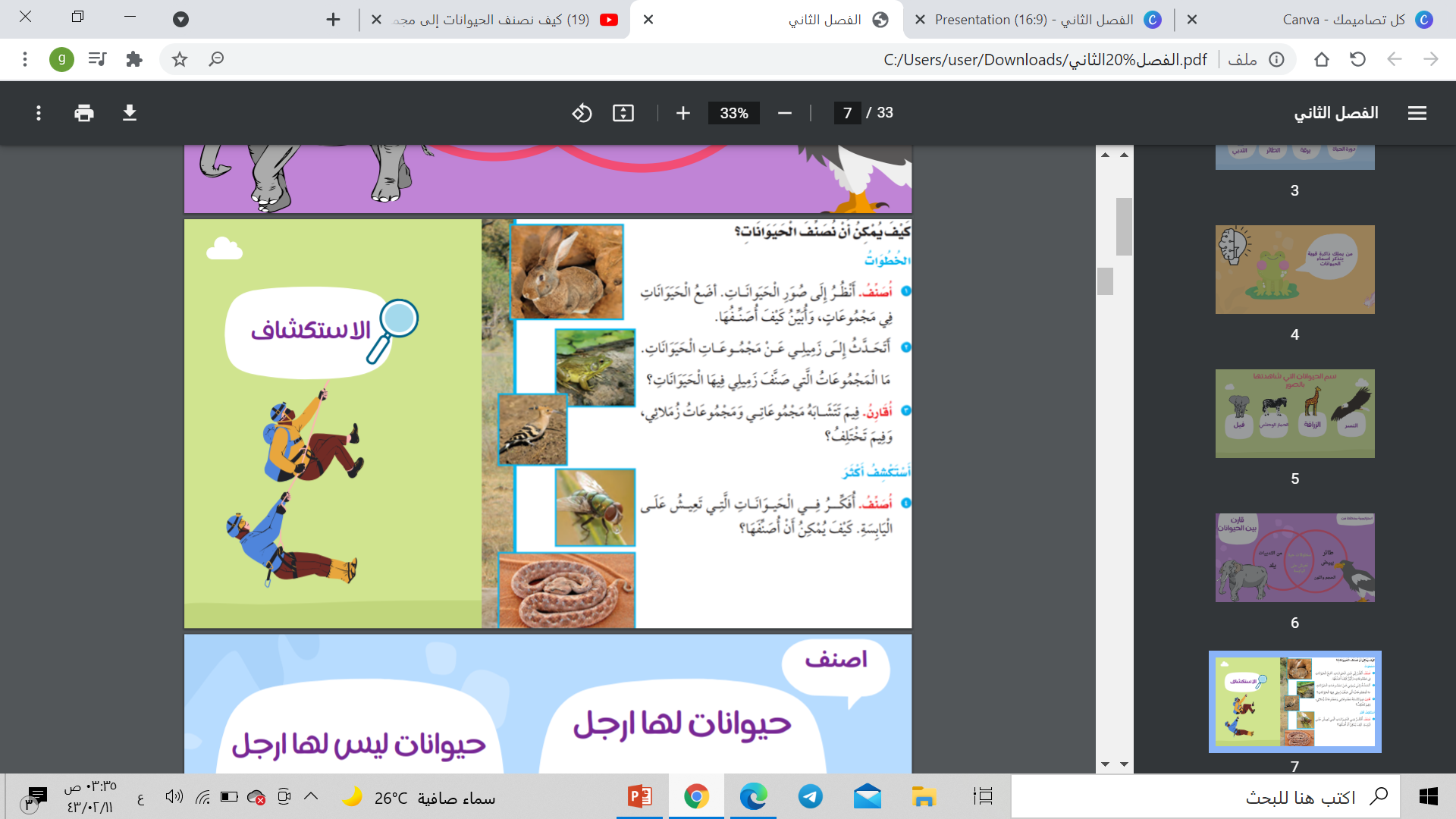 53
المعلمة: غدير العتيق
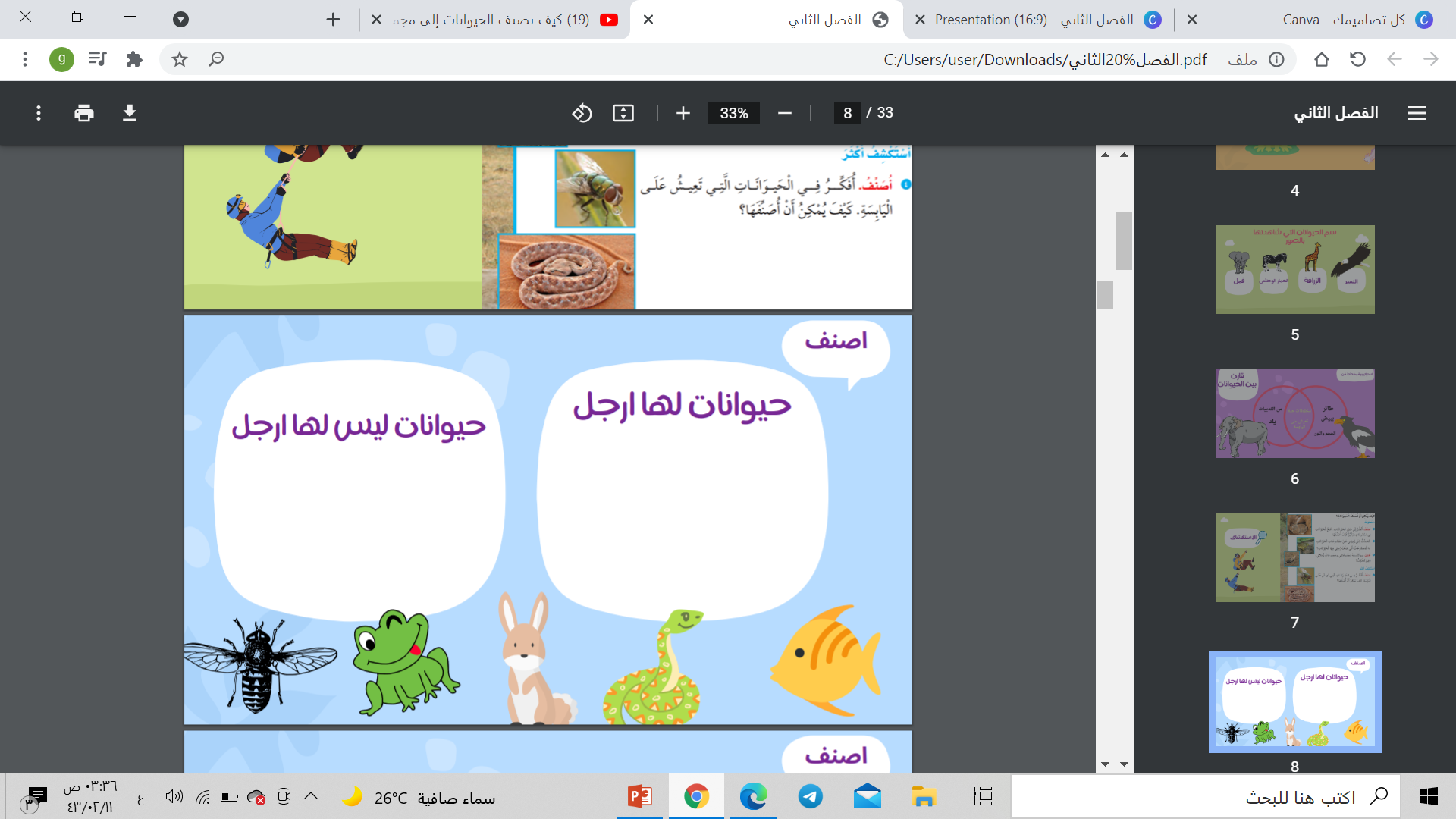 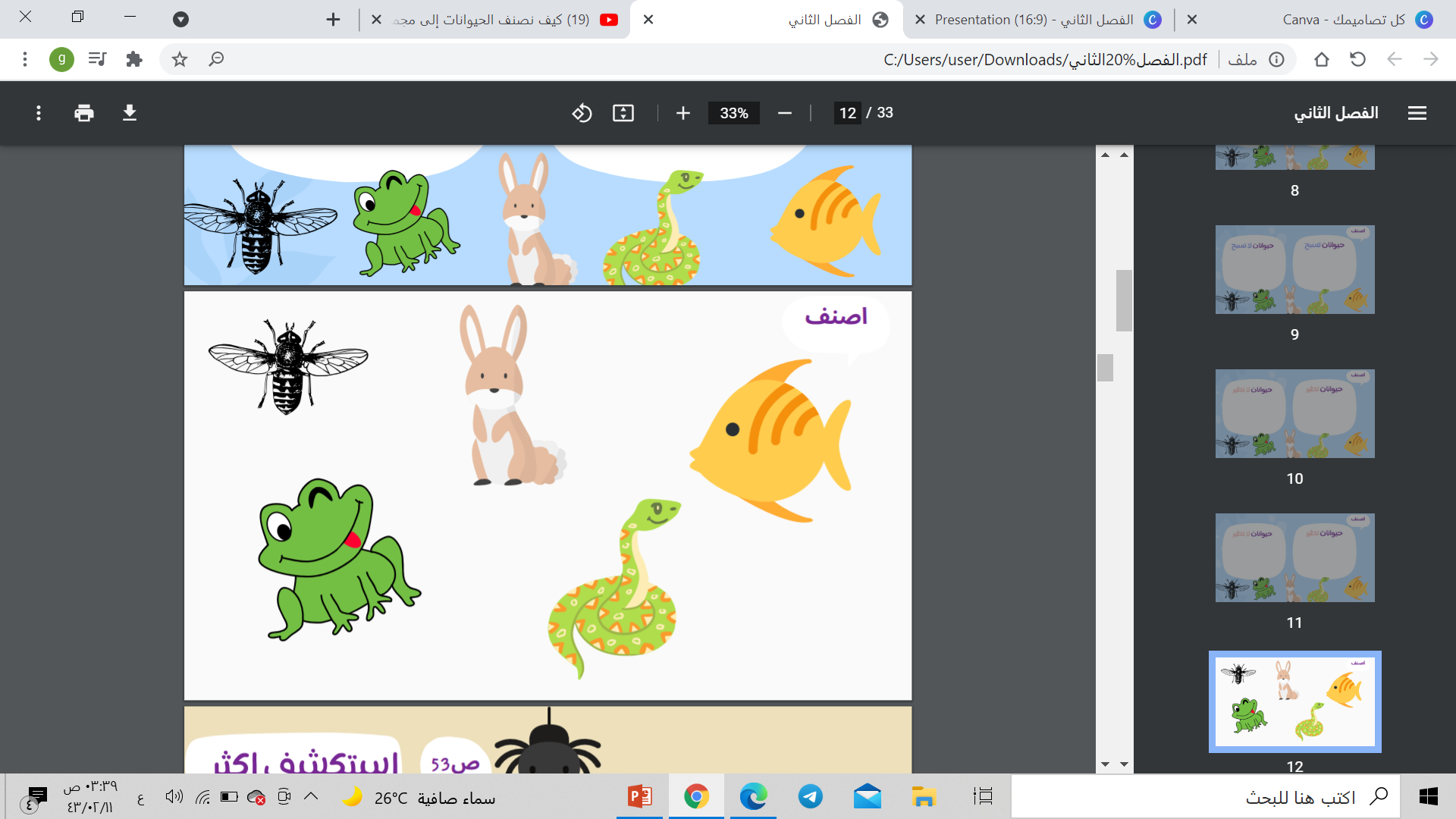 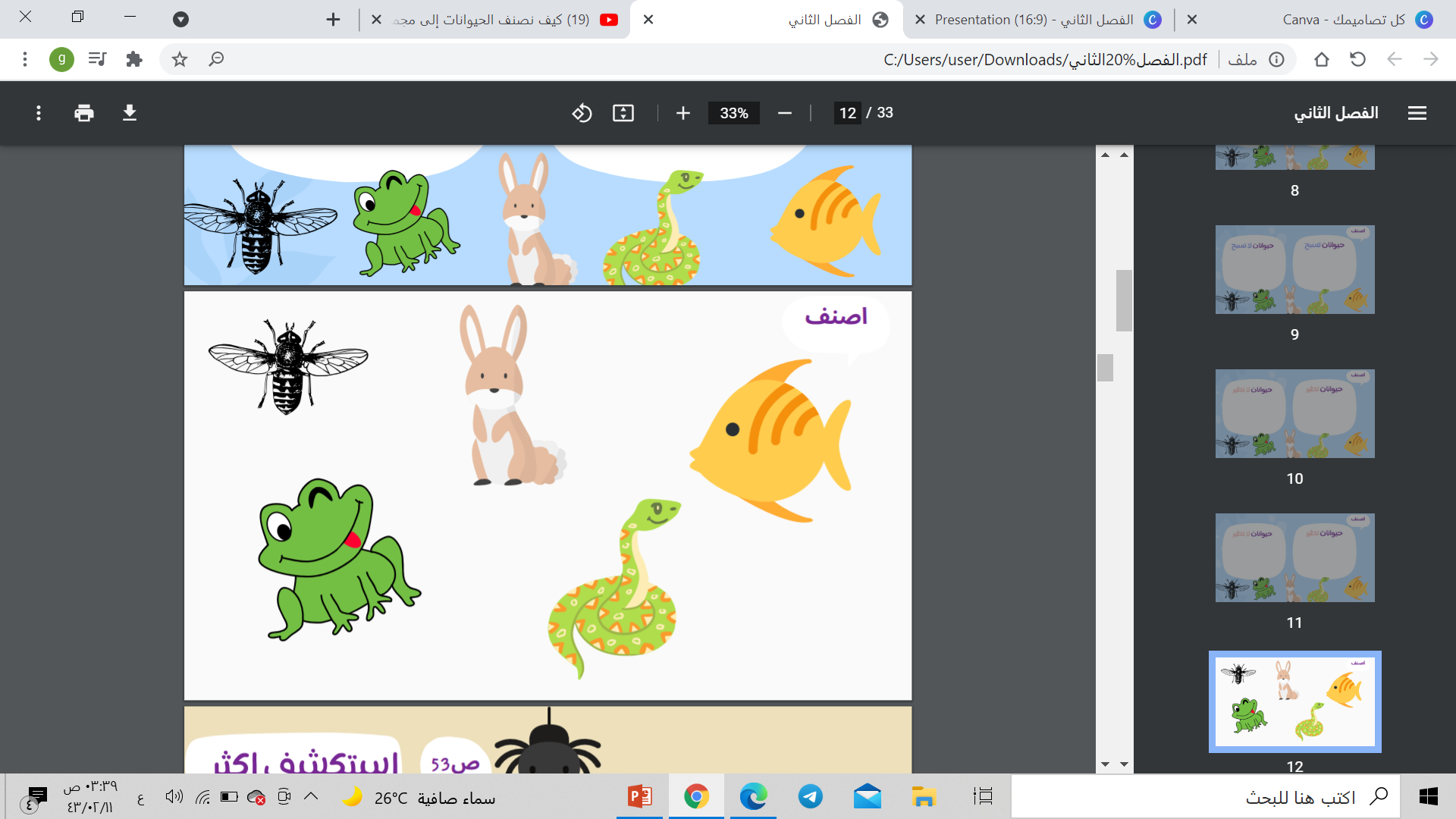 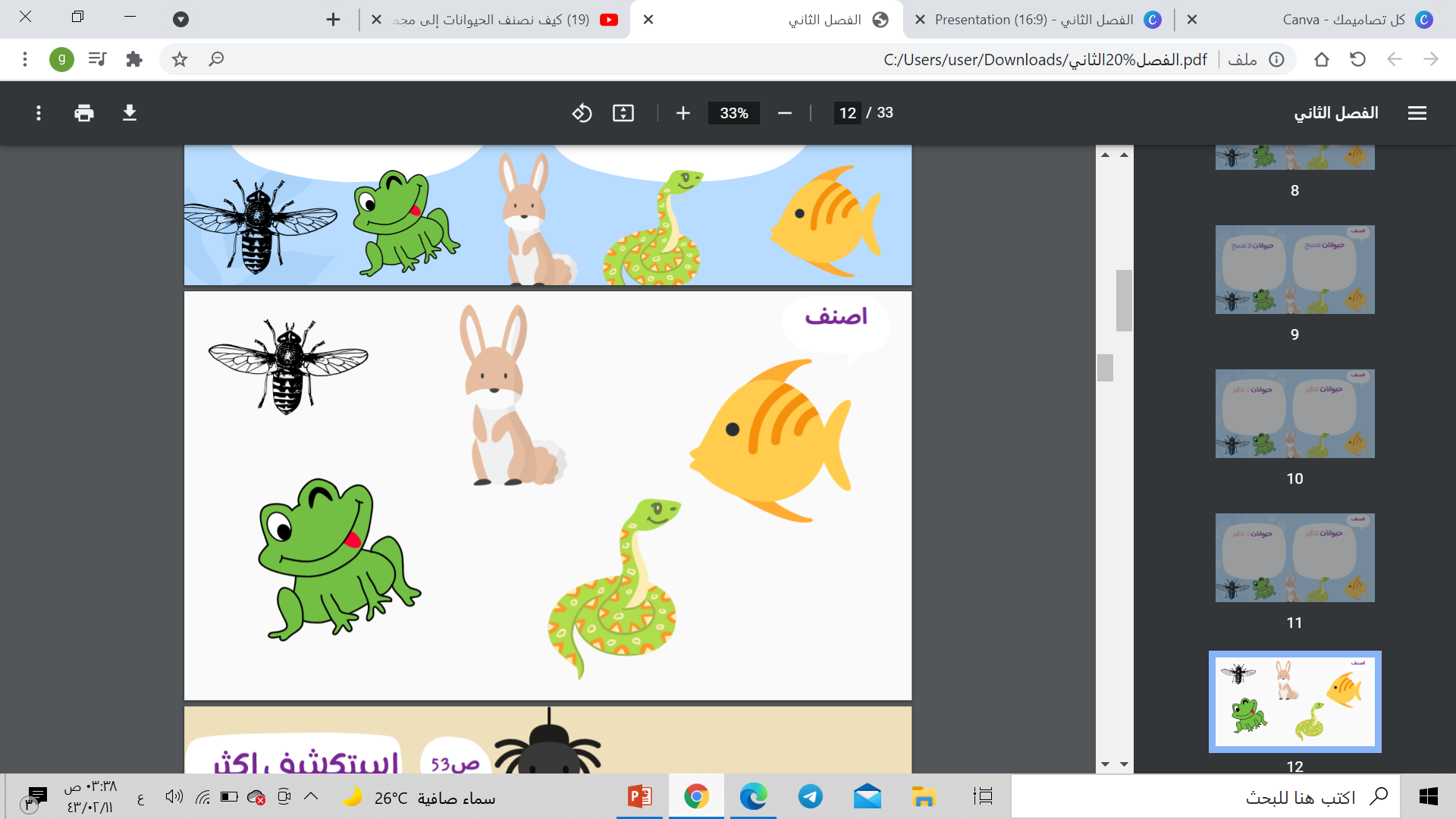 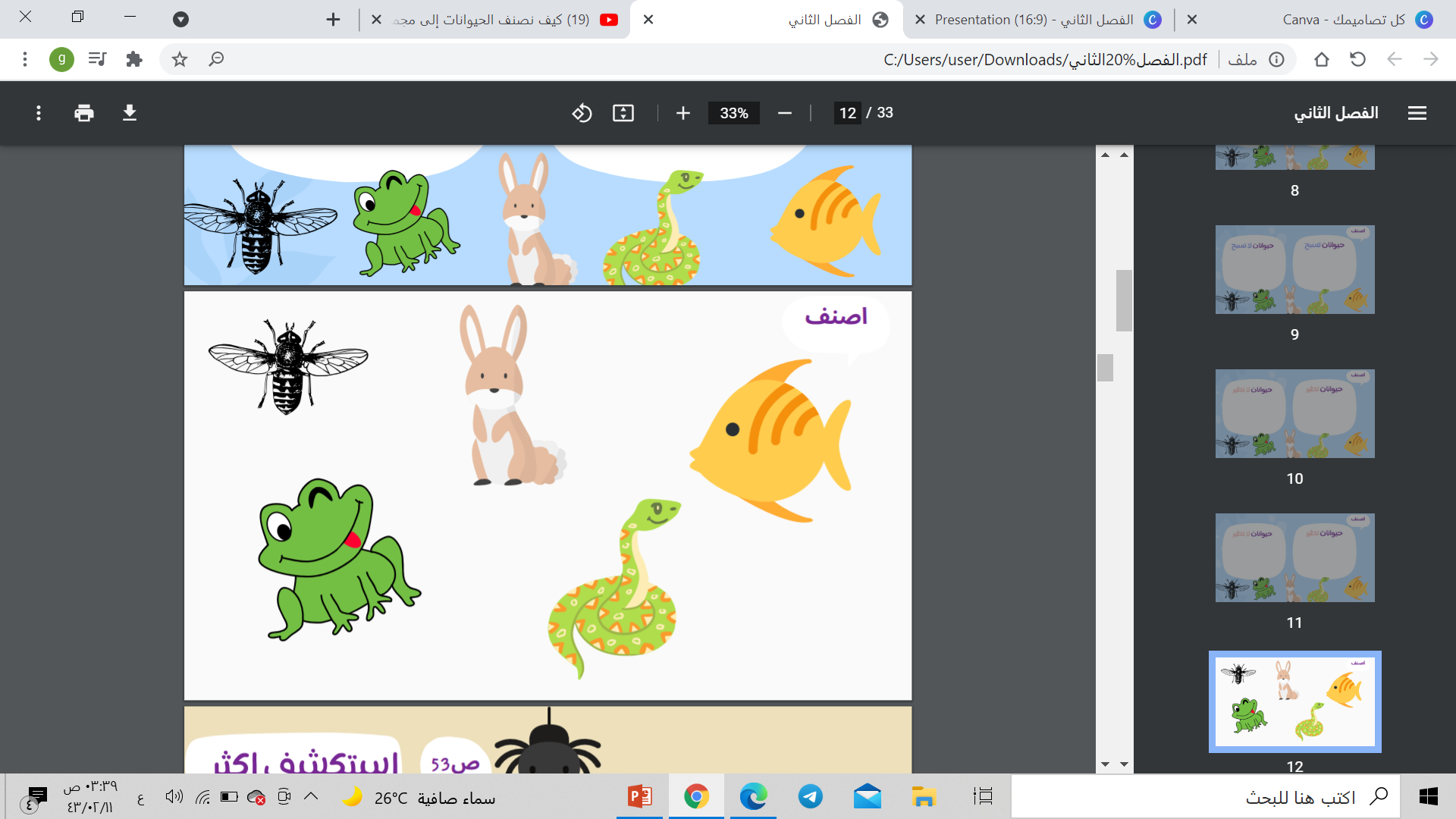 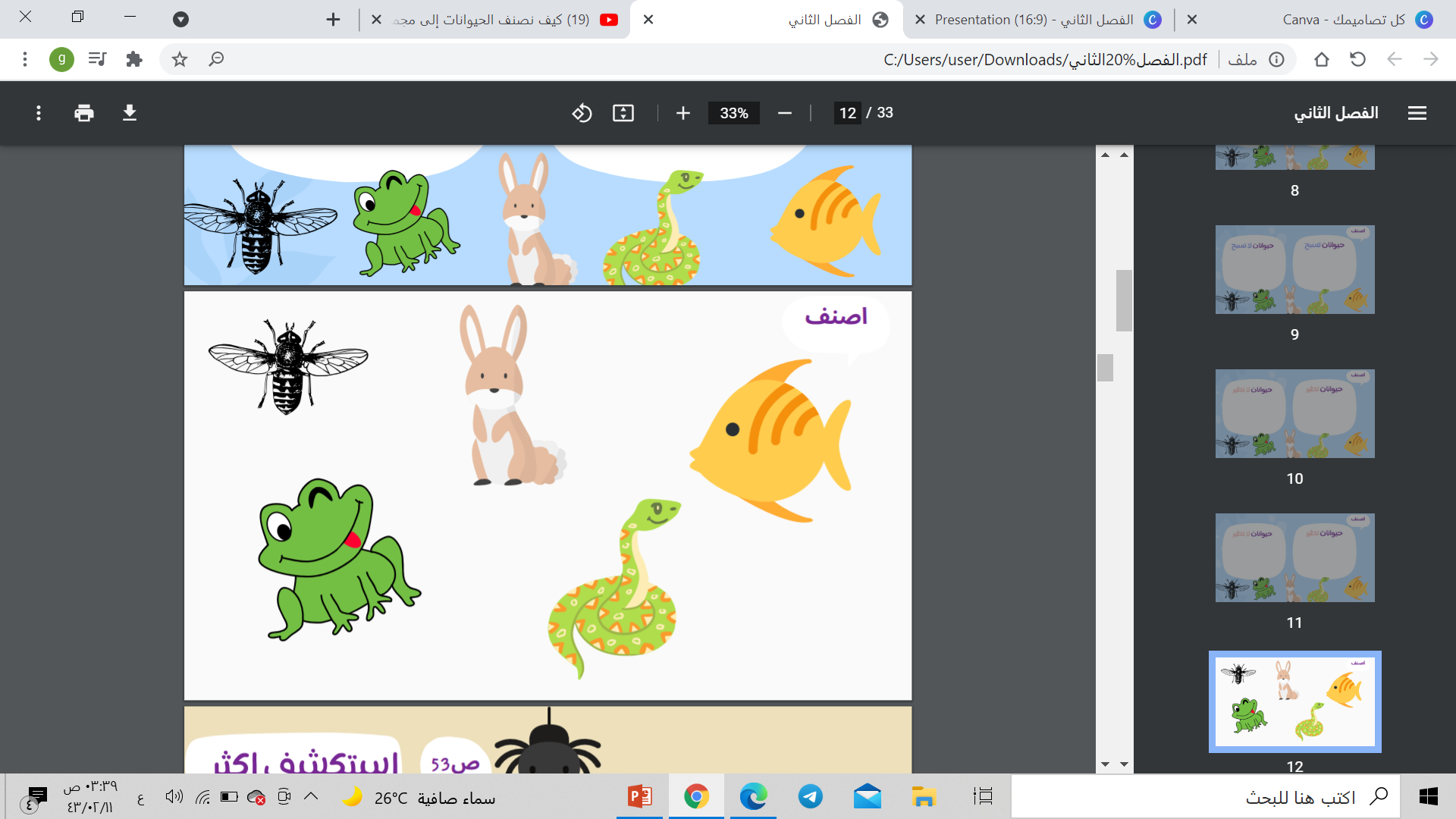 المعلمة: غدير العتيق
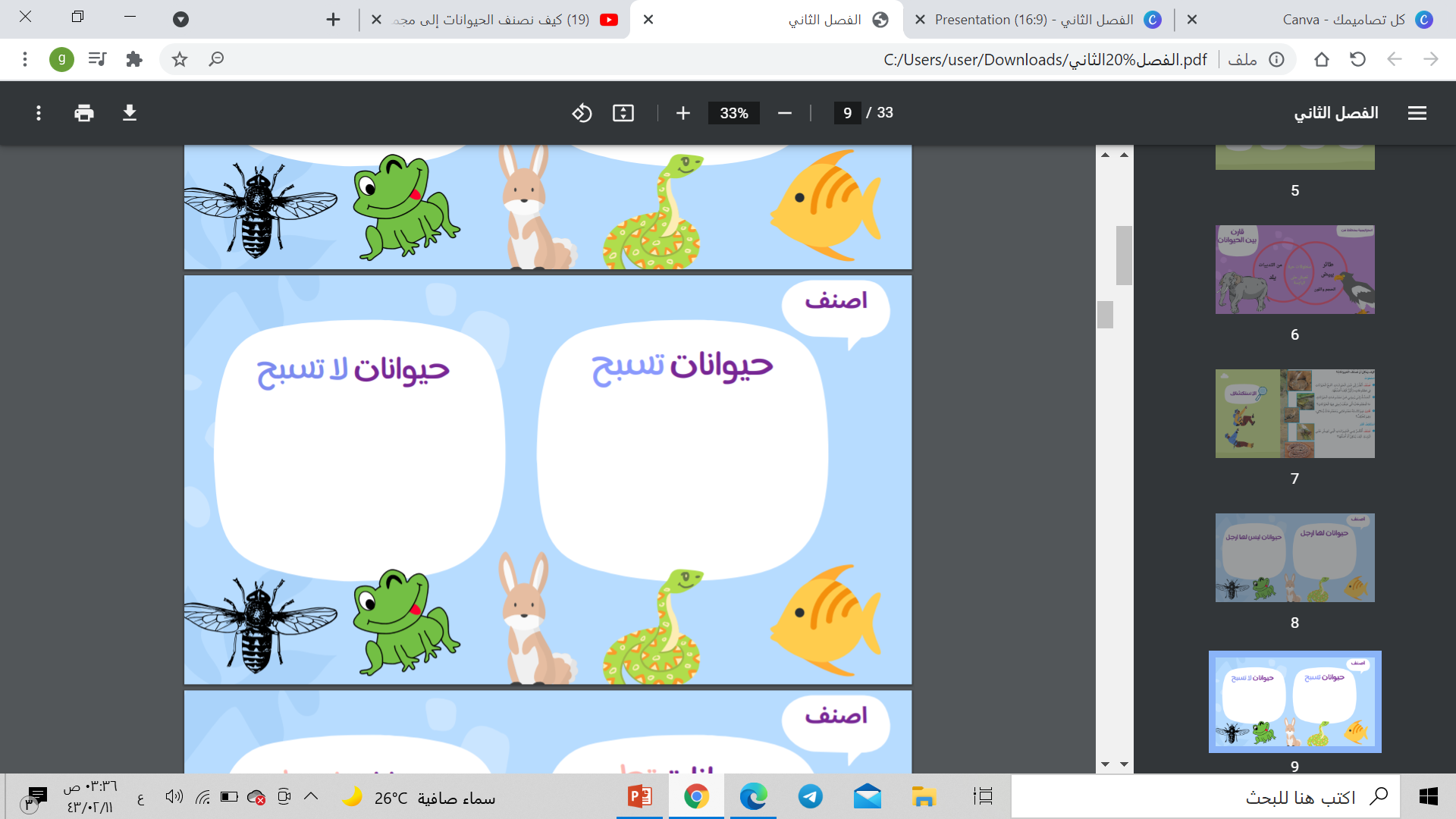 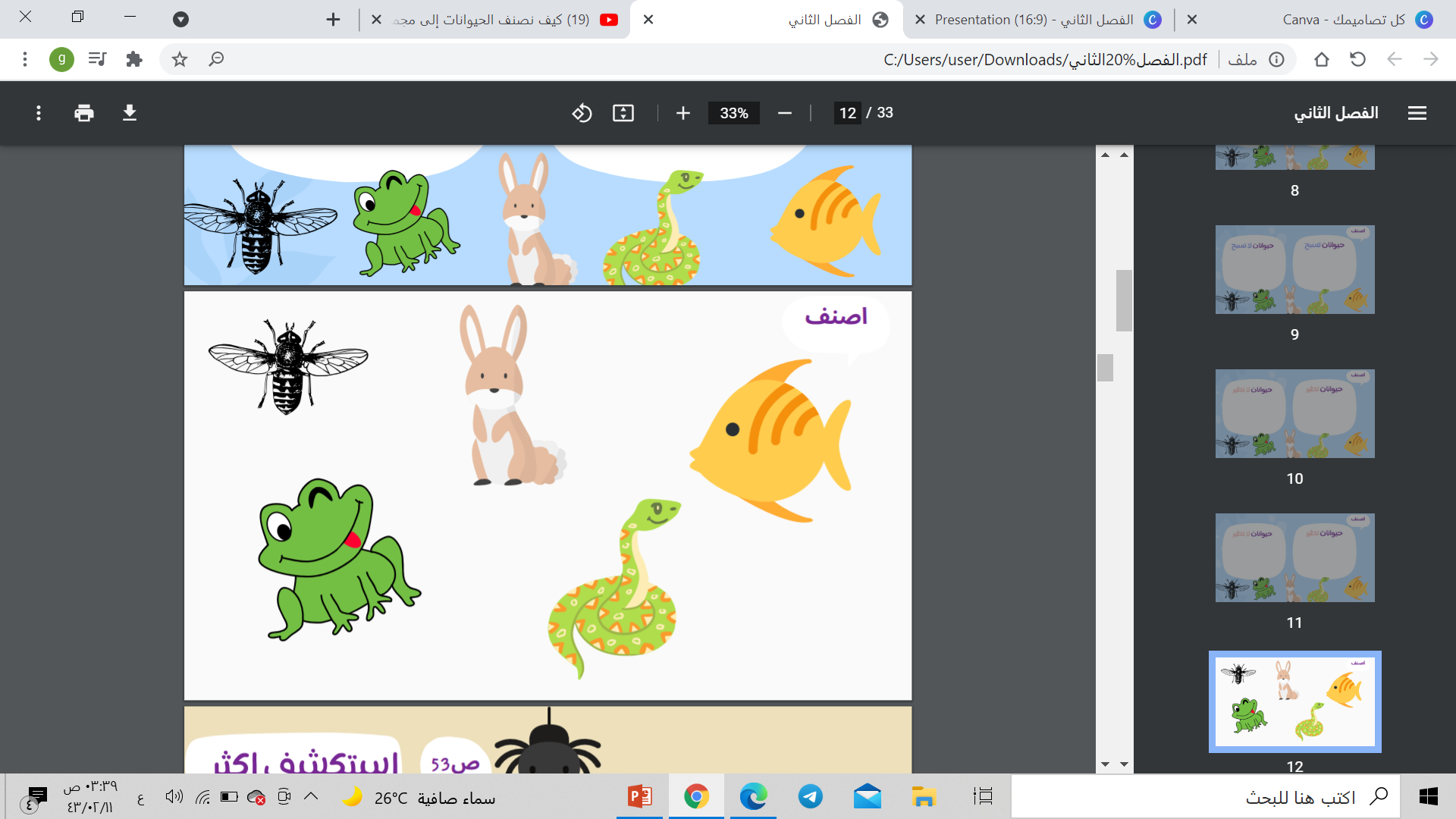 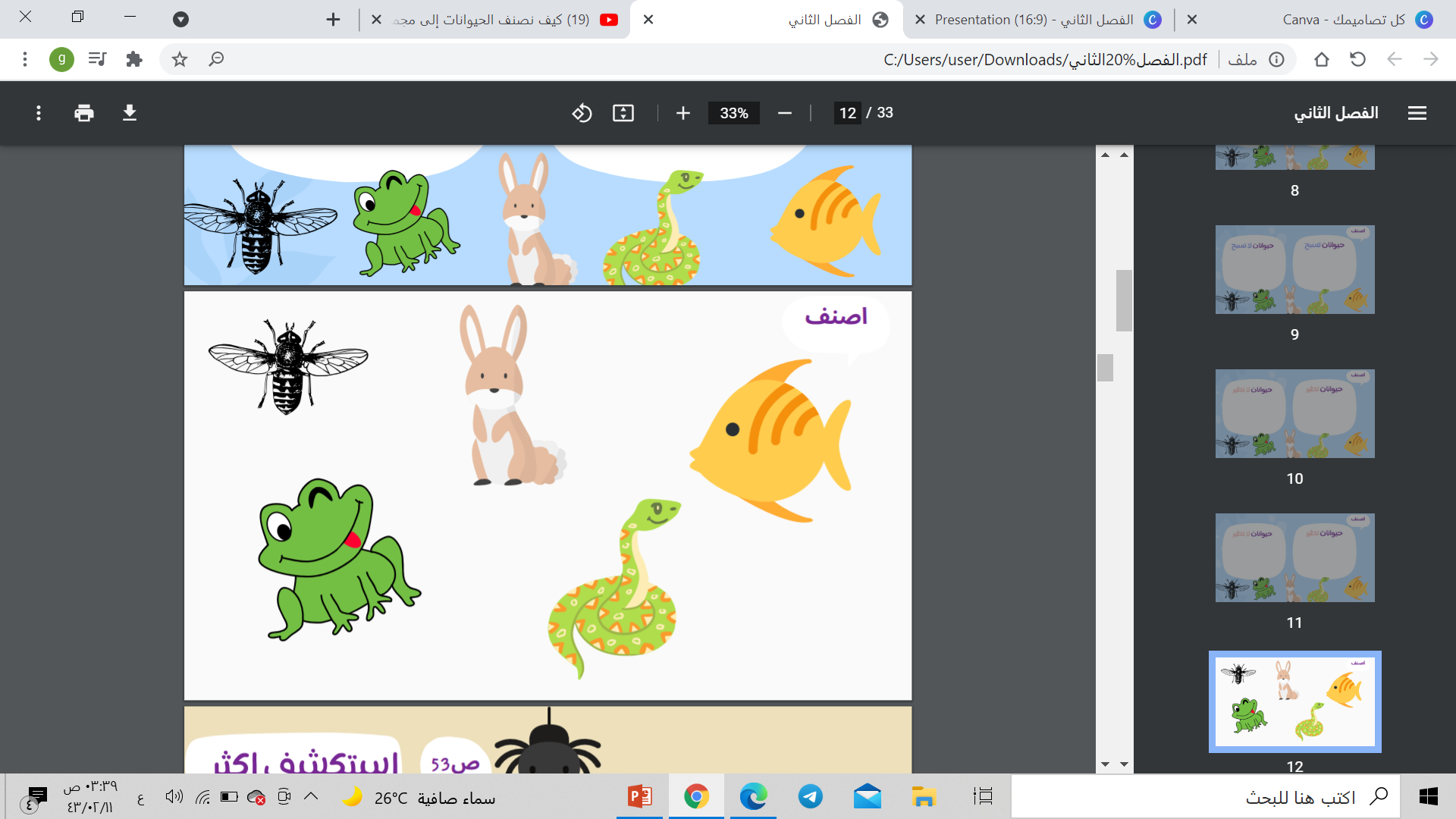 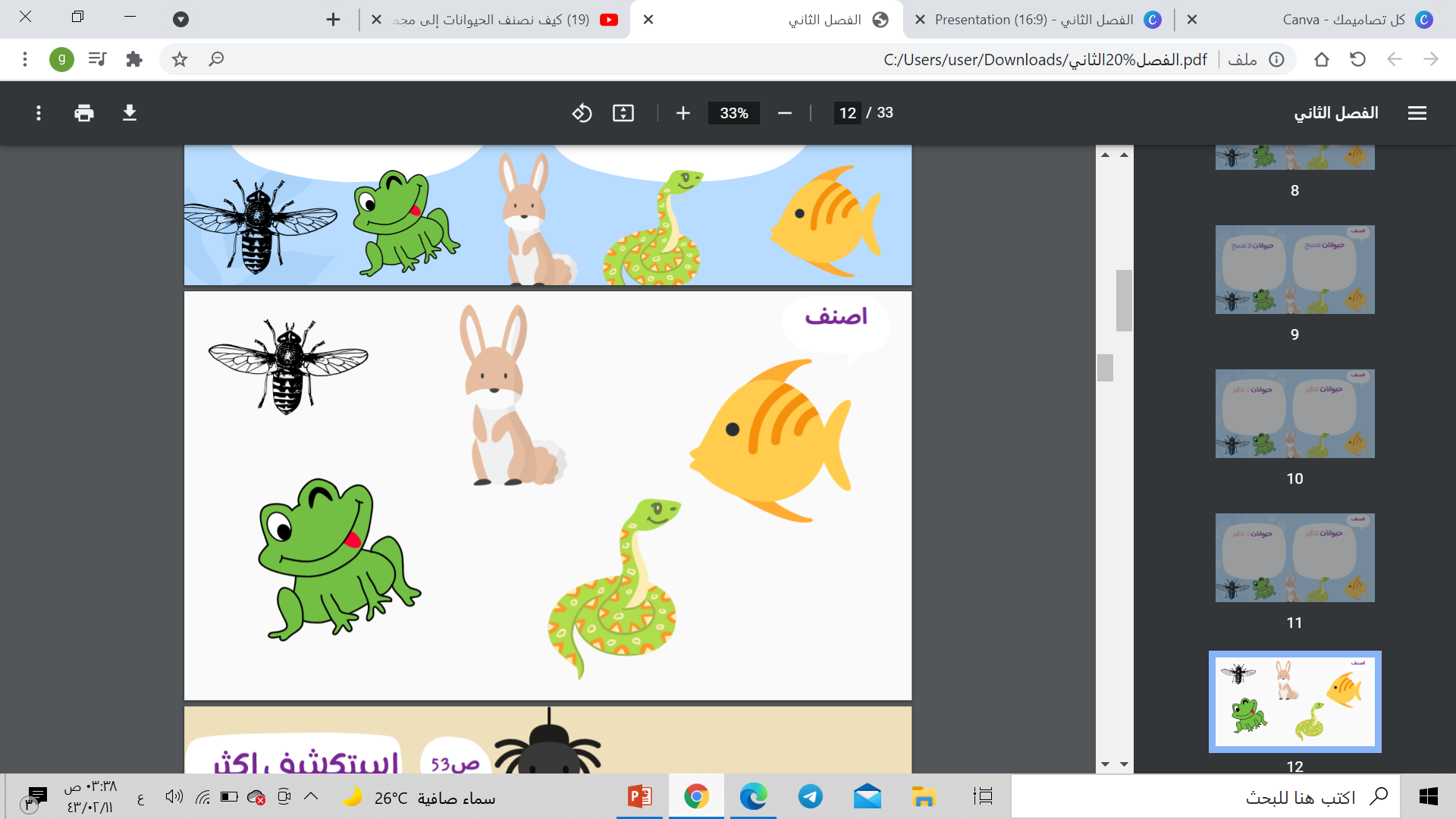 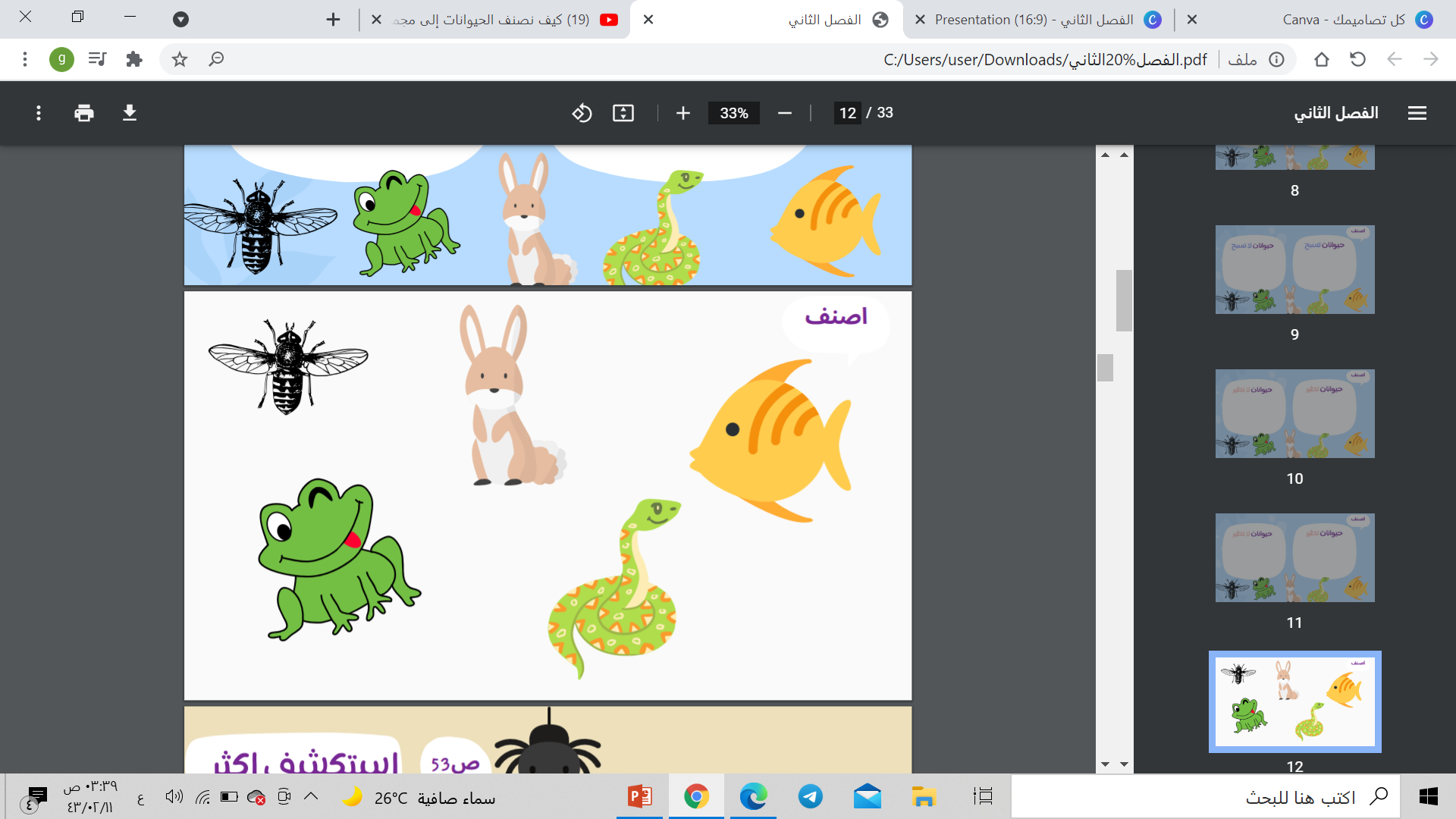 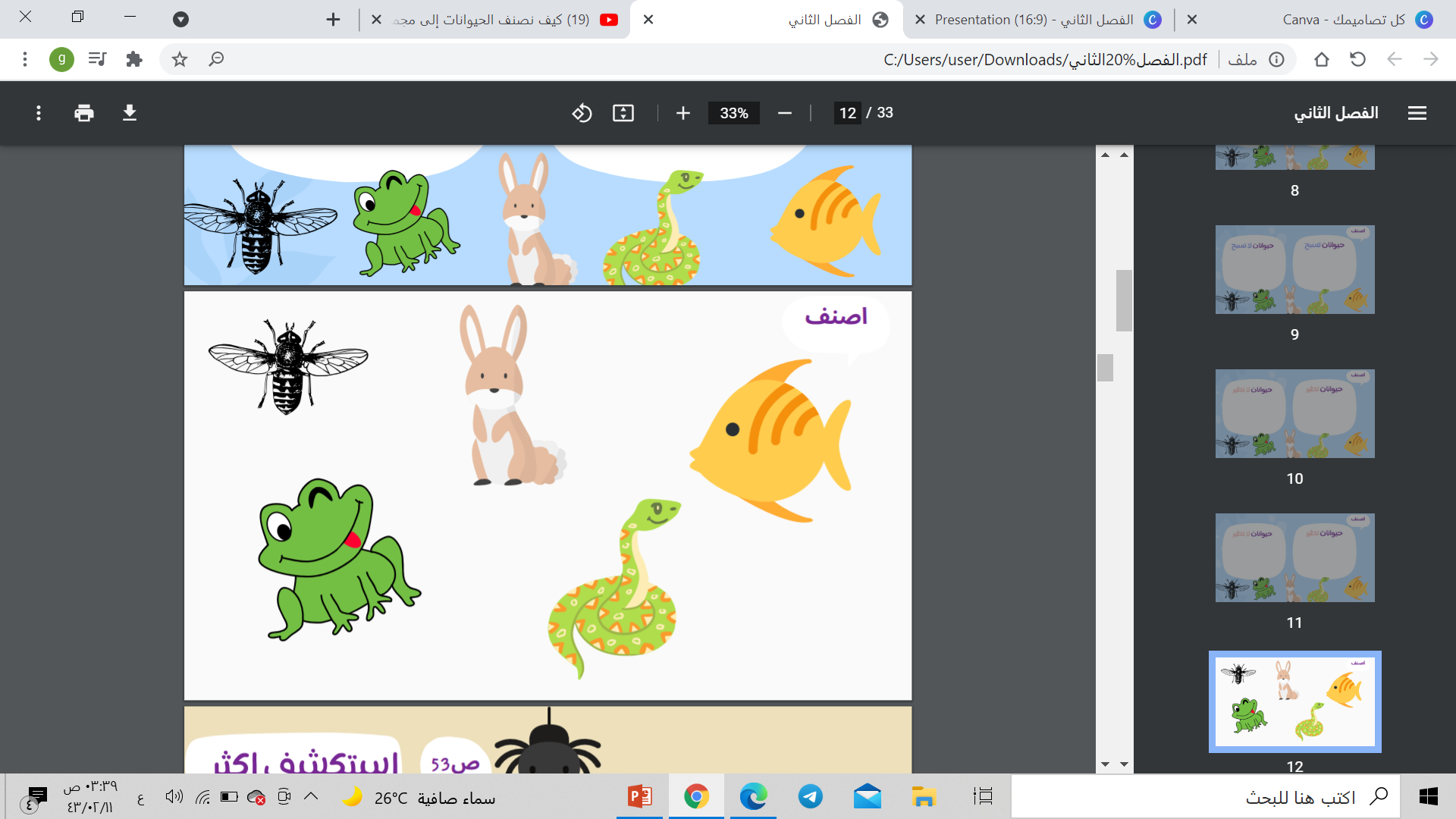 المعلمة: غدير العتيق
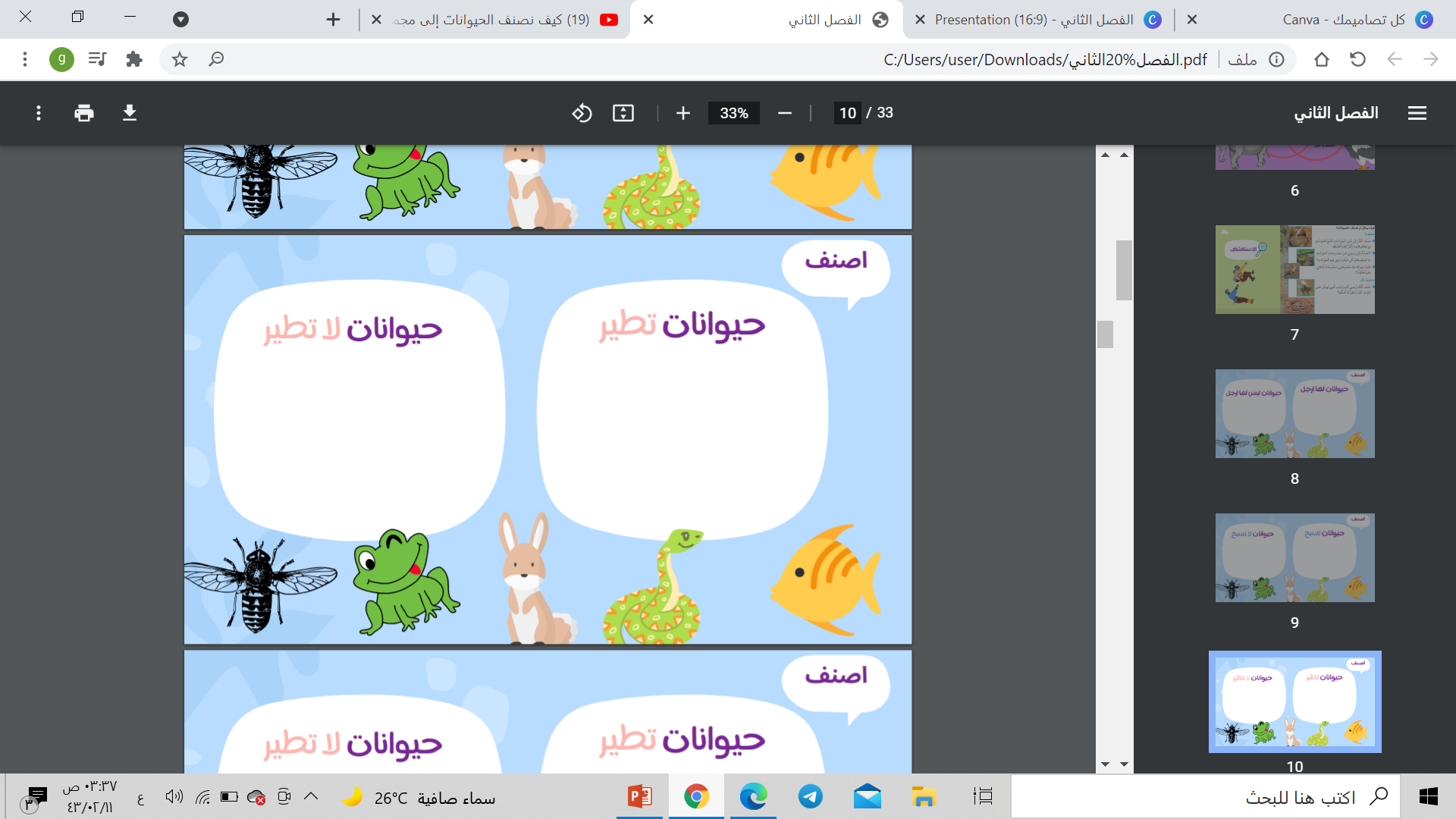 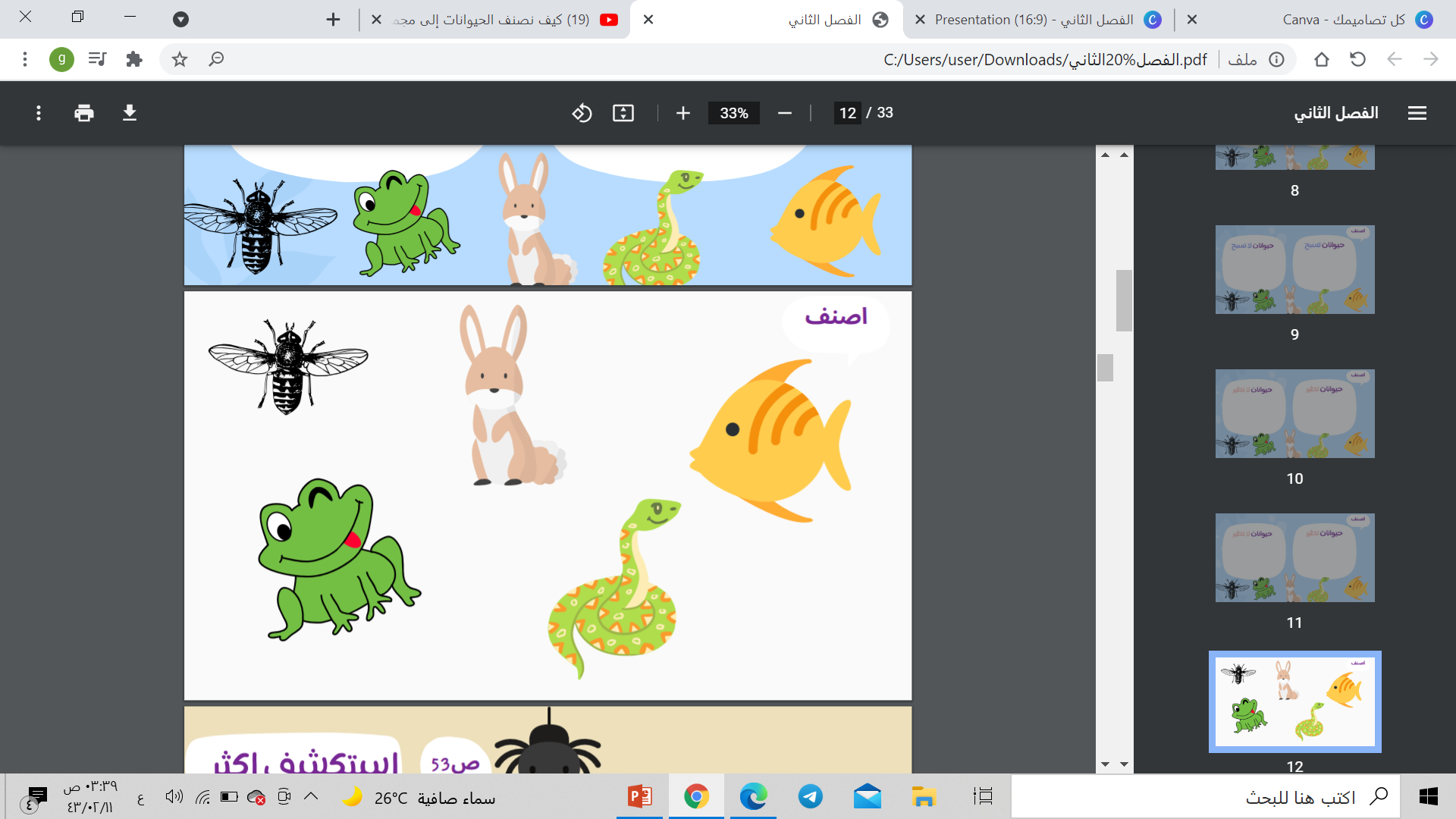 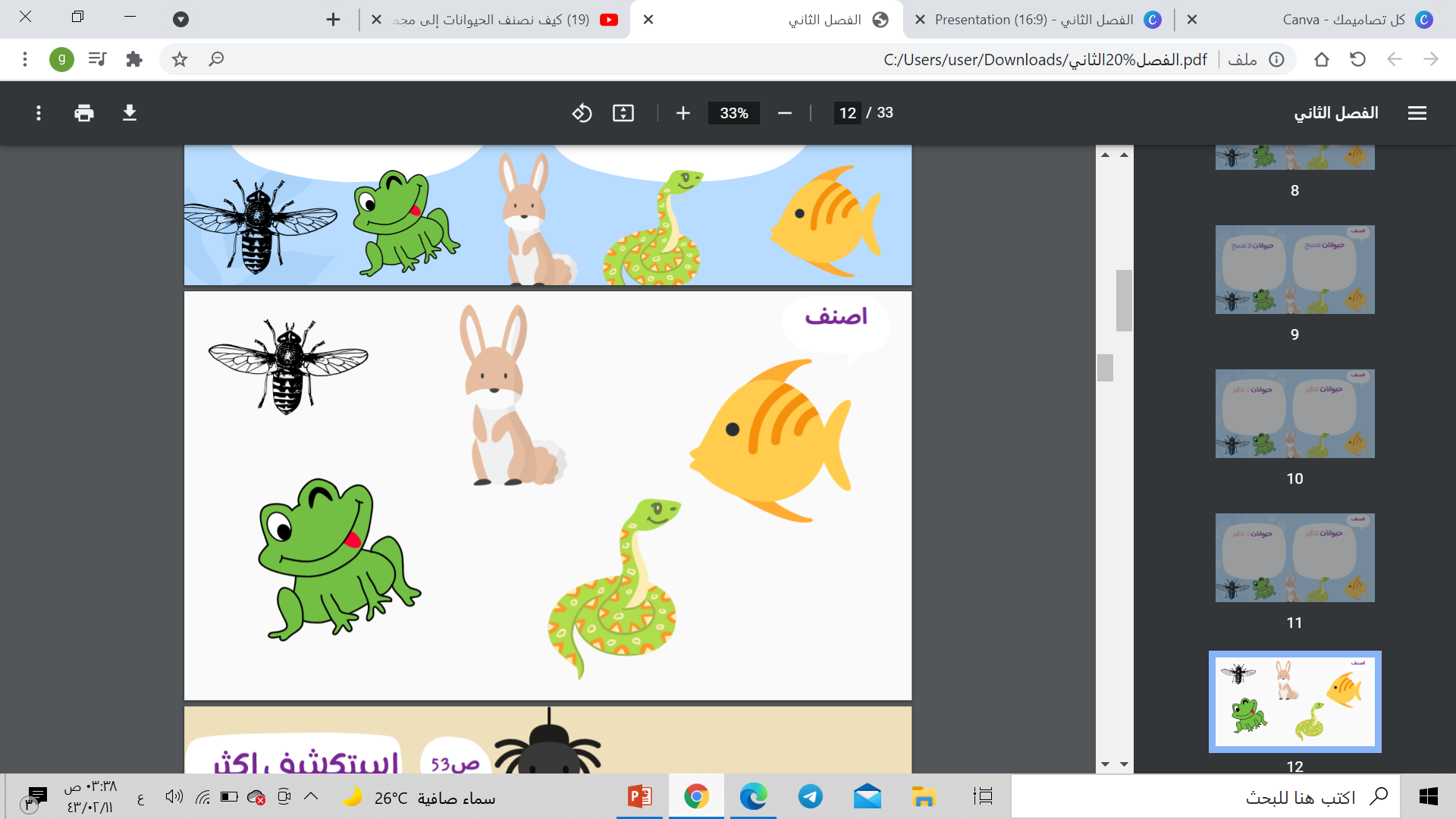 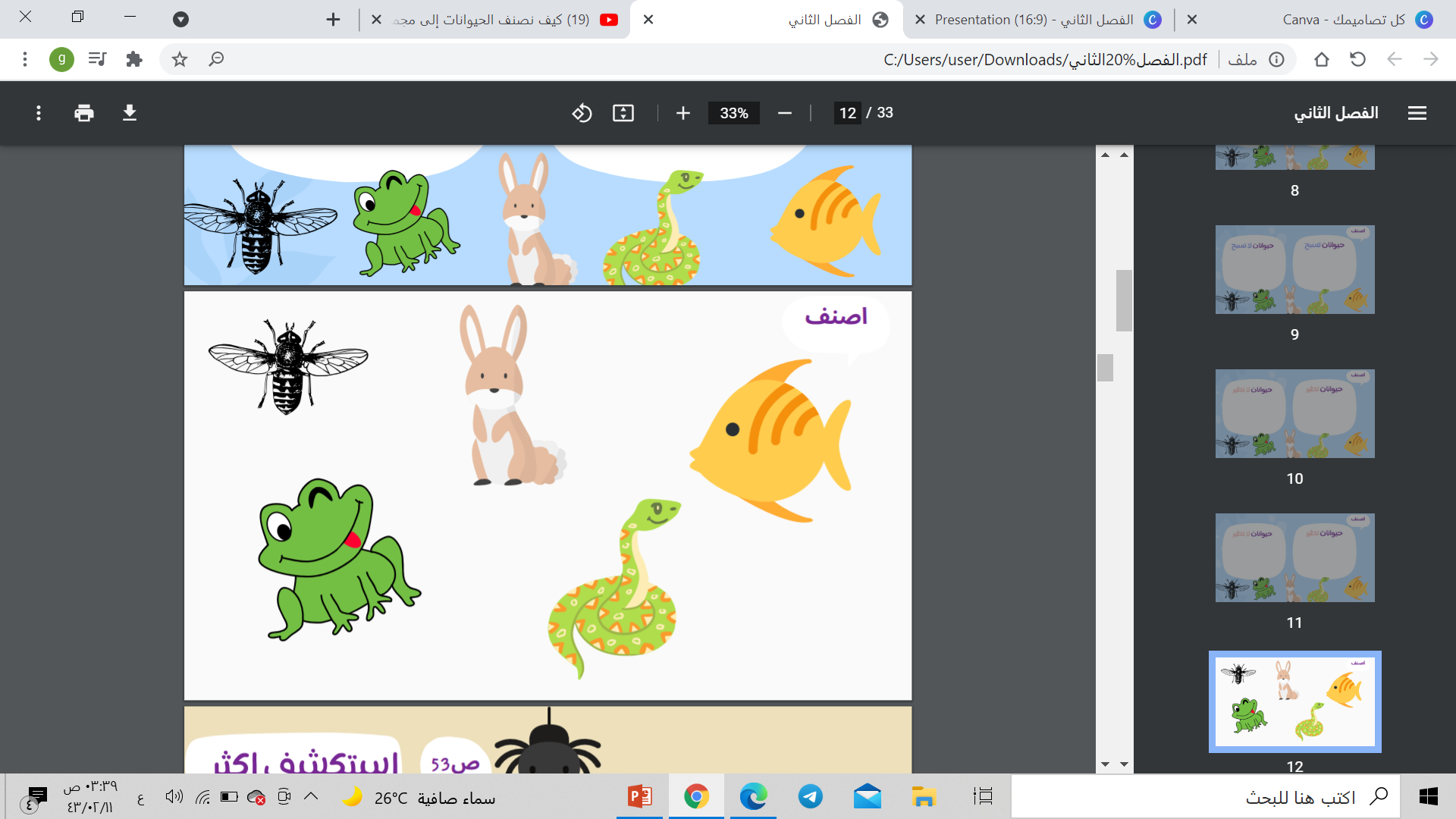 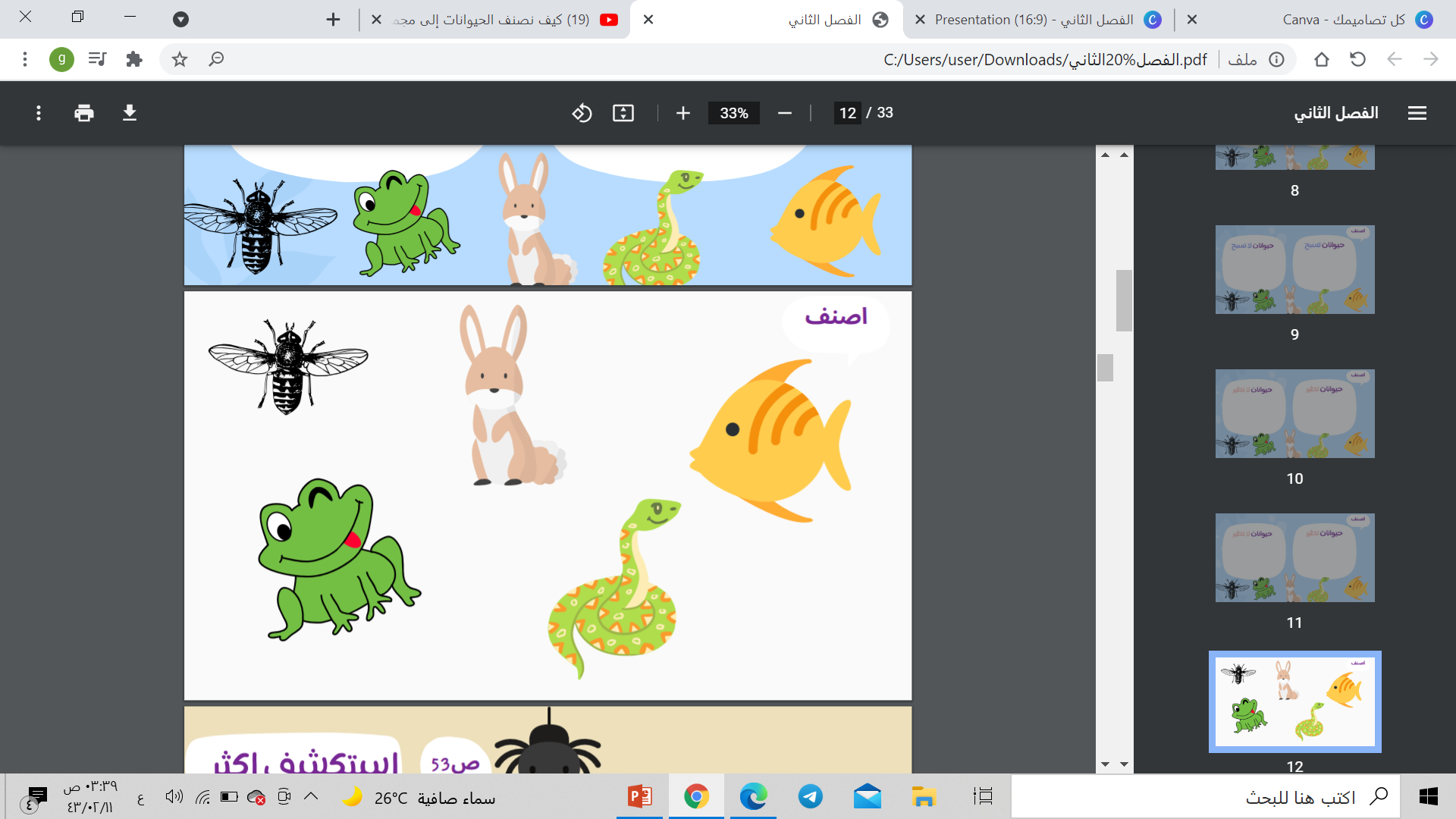 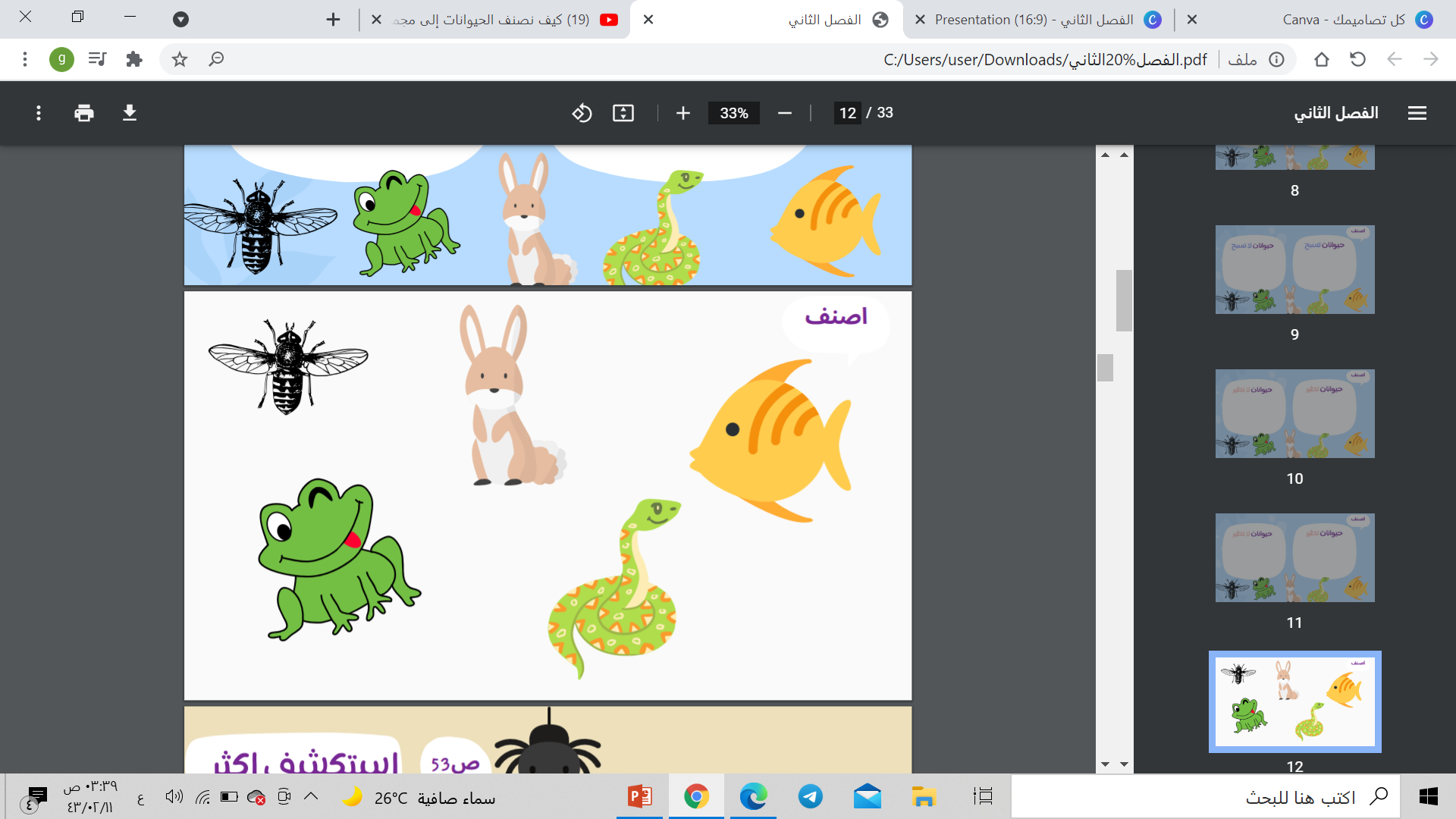 المعلمة: غدير العتيق
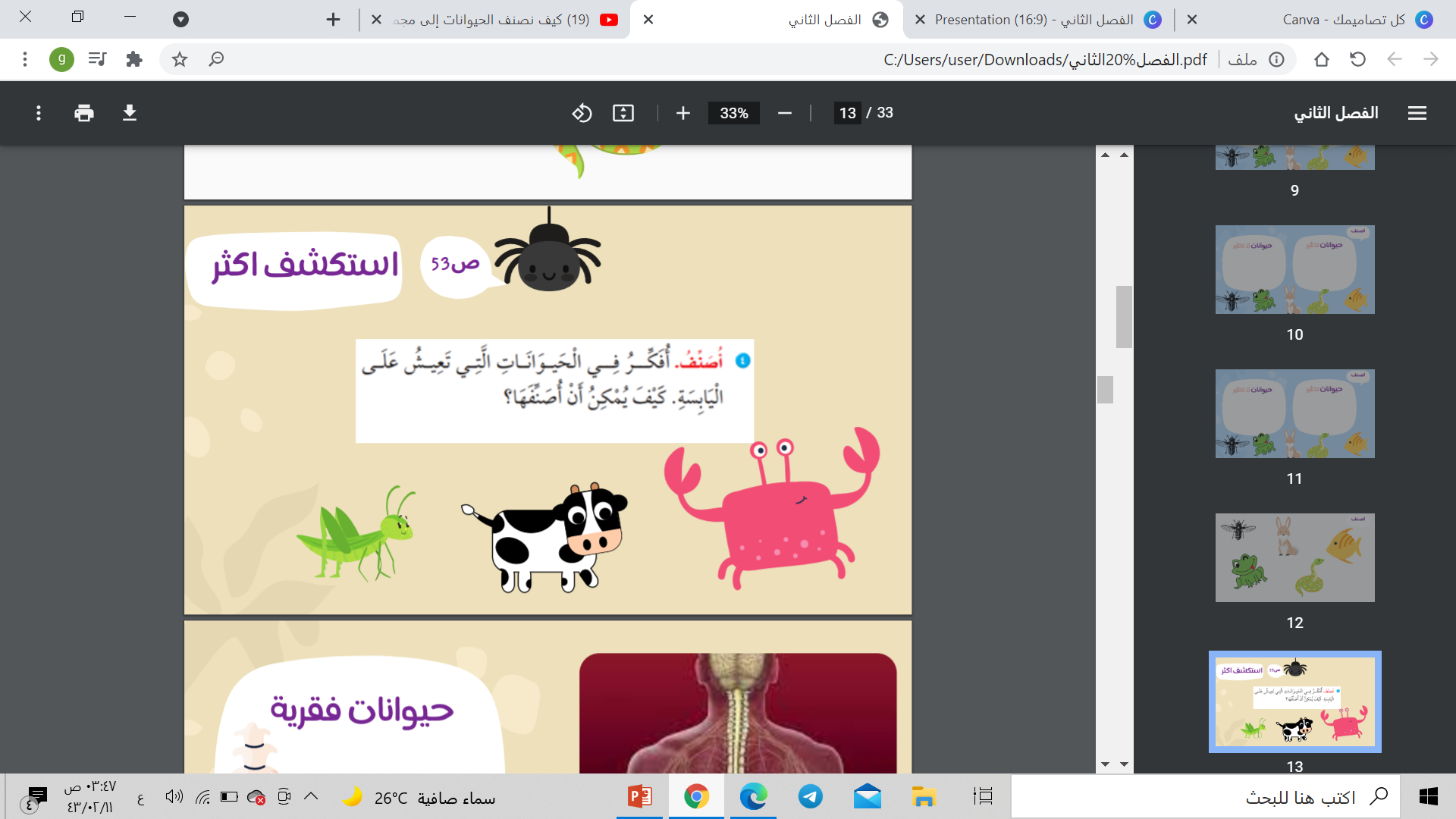 المعلمة: غدير العتيق
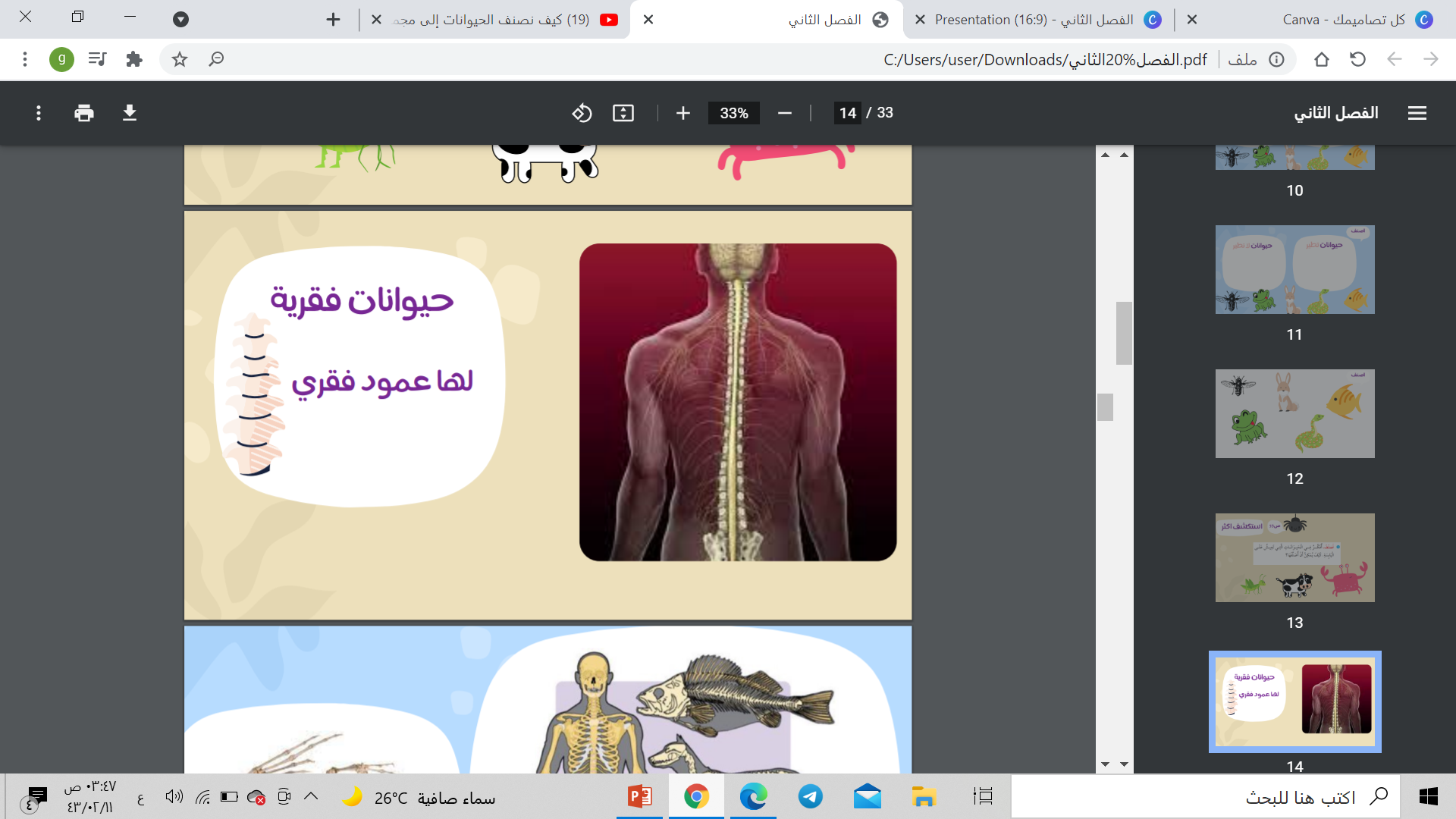 المعلمة: غدير العتيق
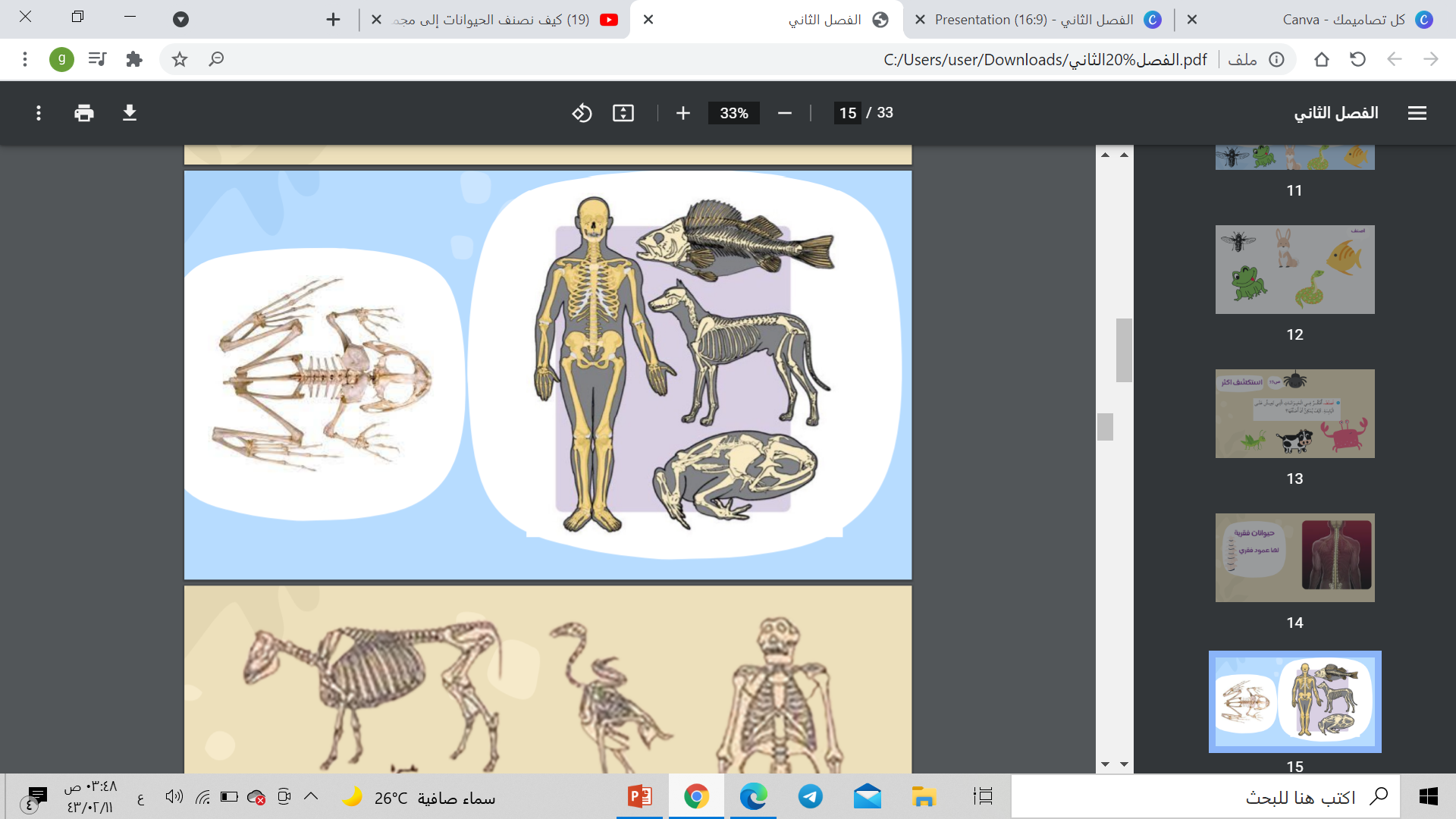 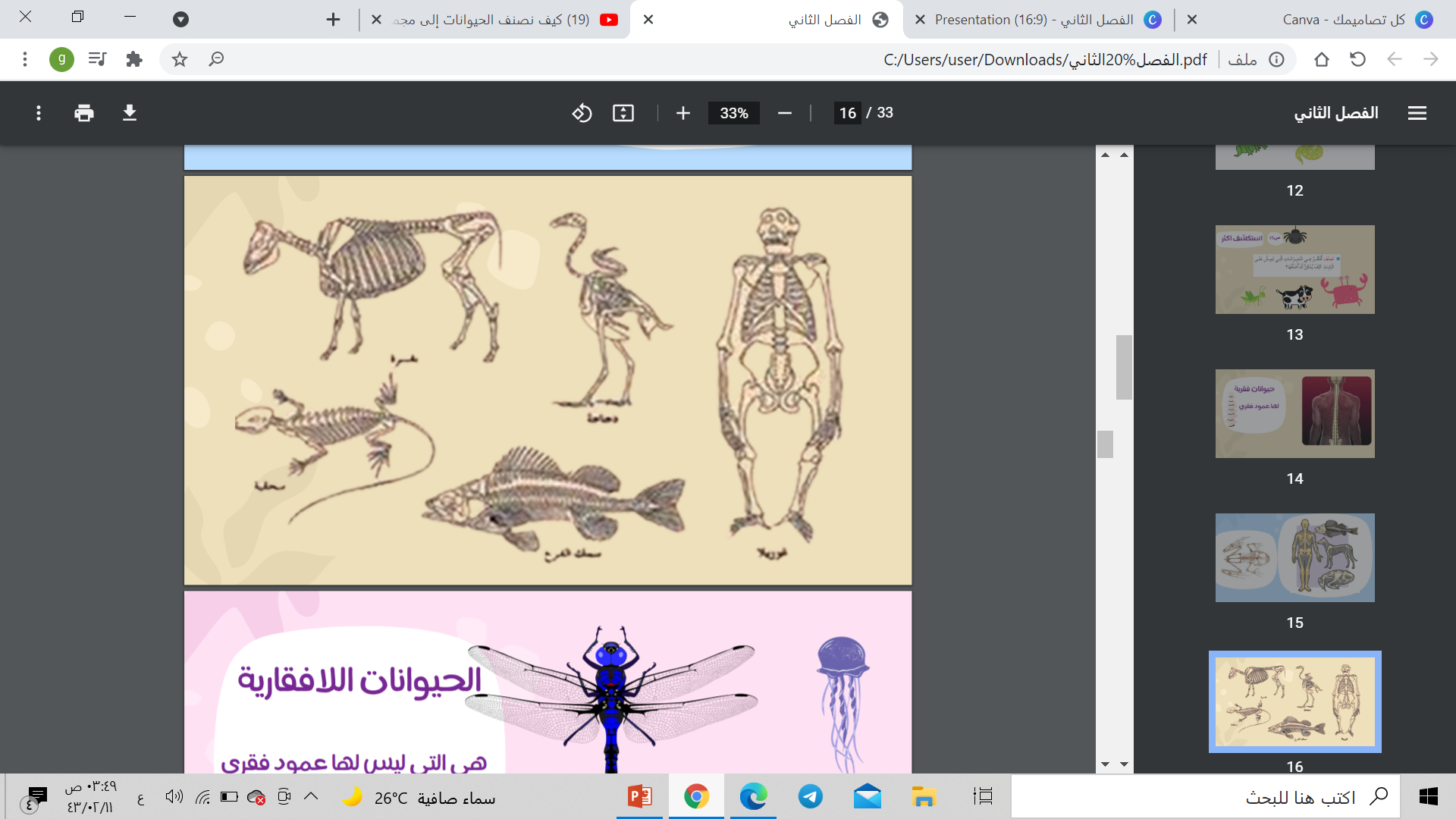 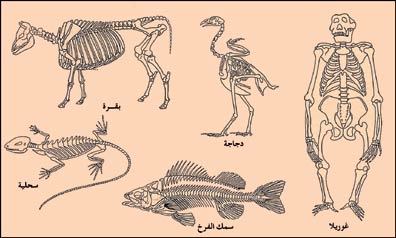 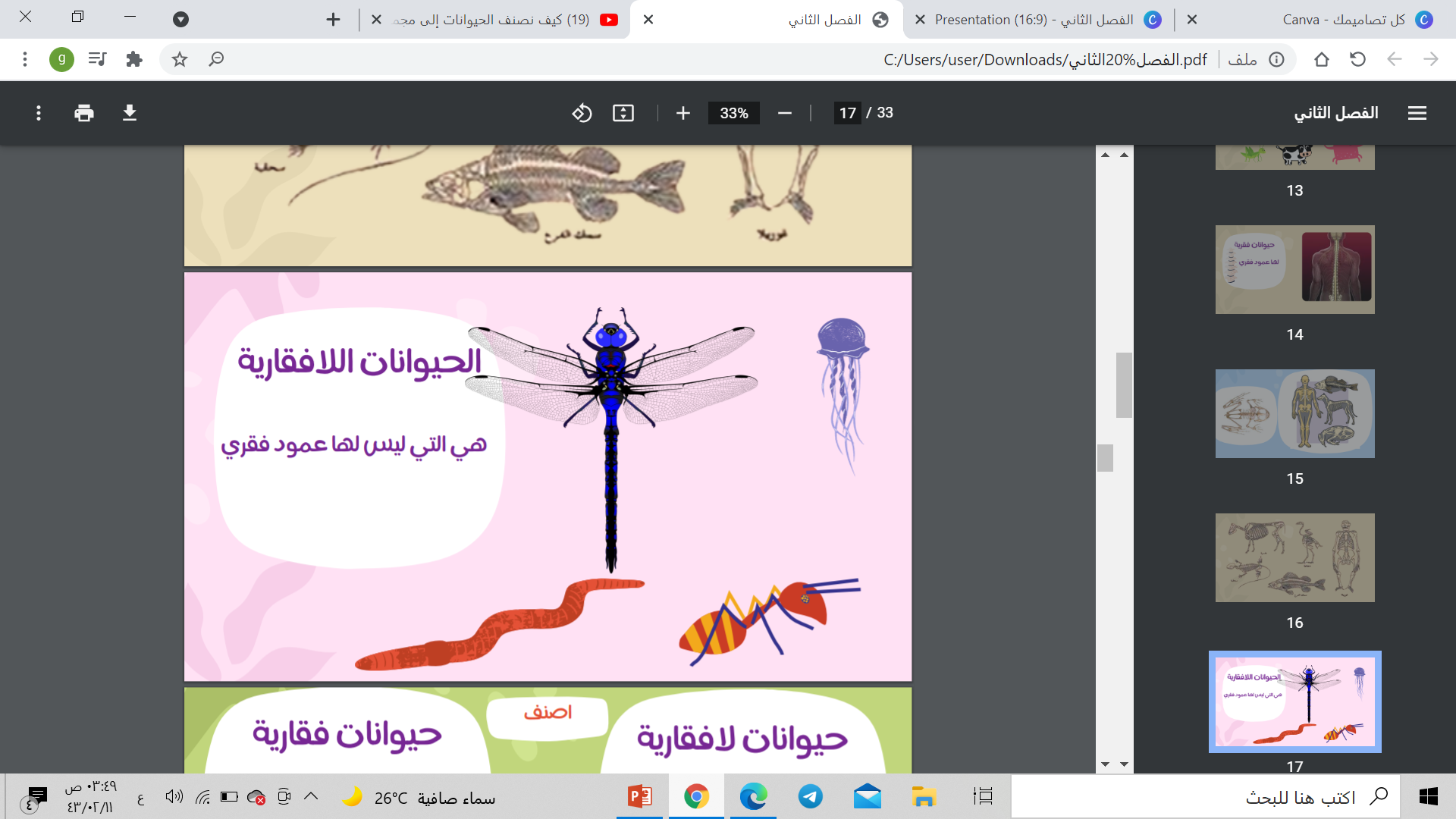 المعلمة: غدير العتيق
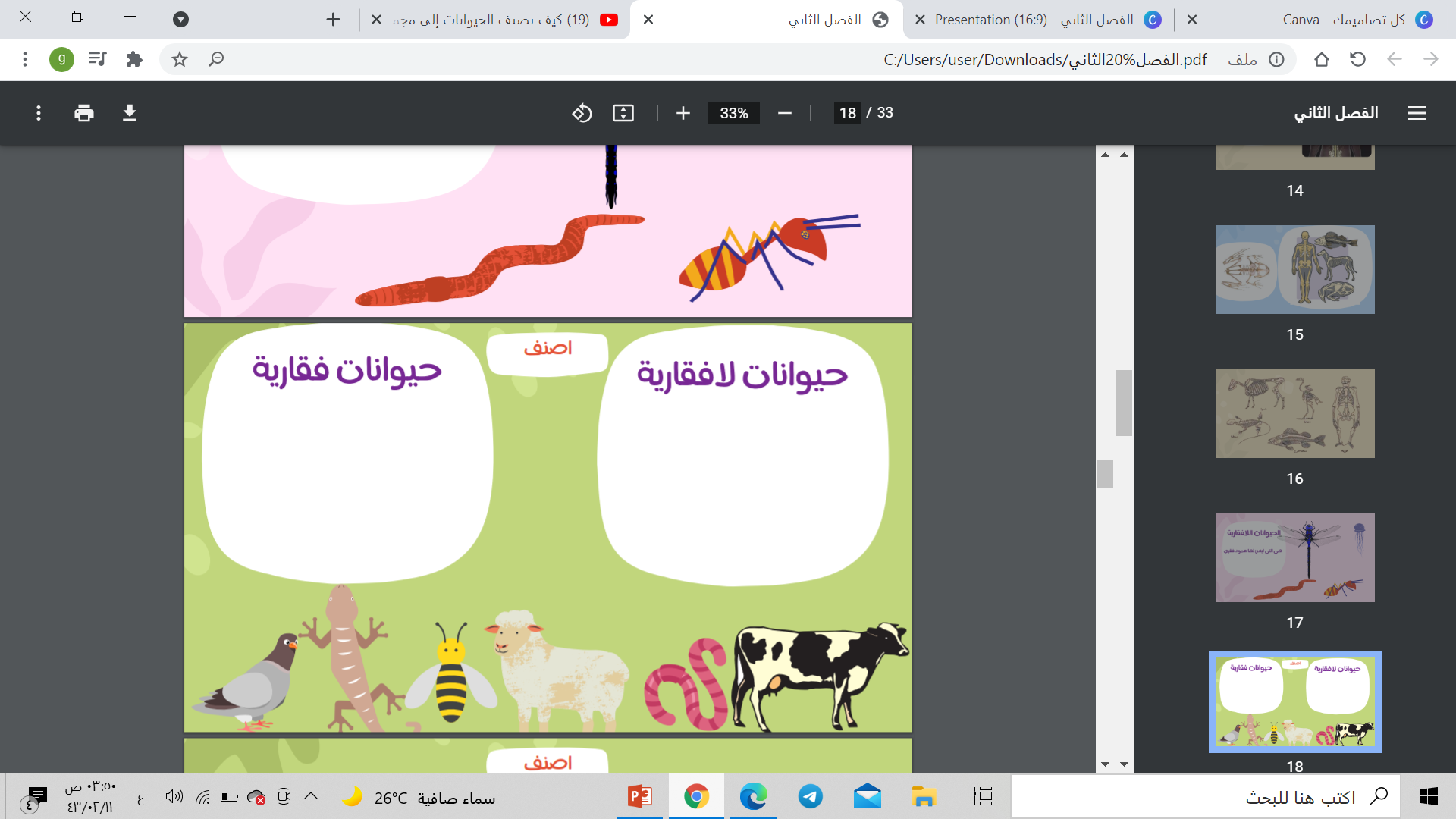 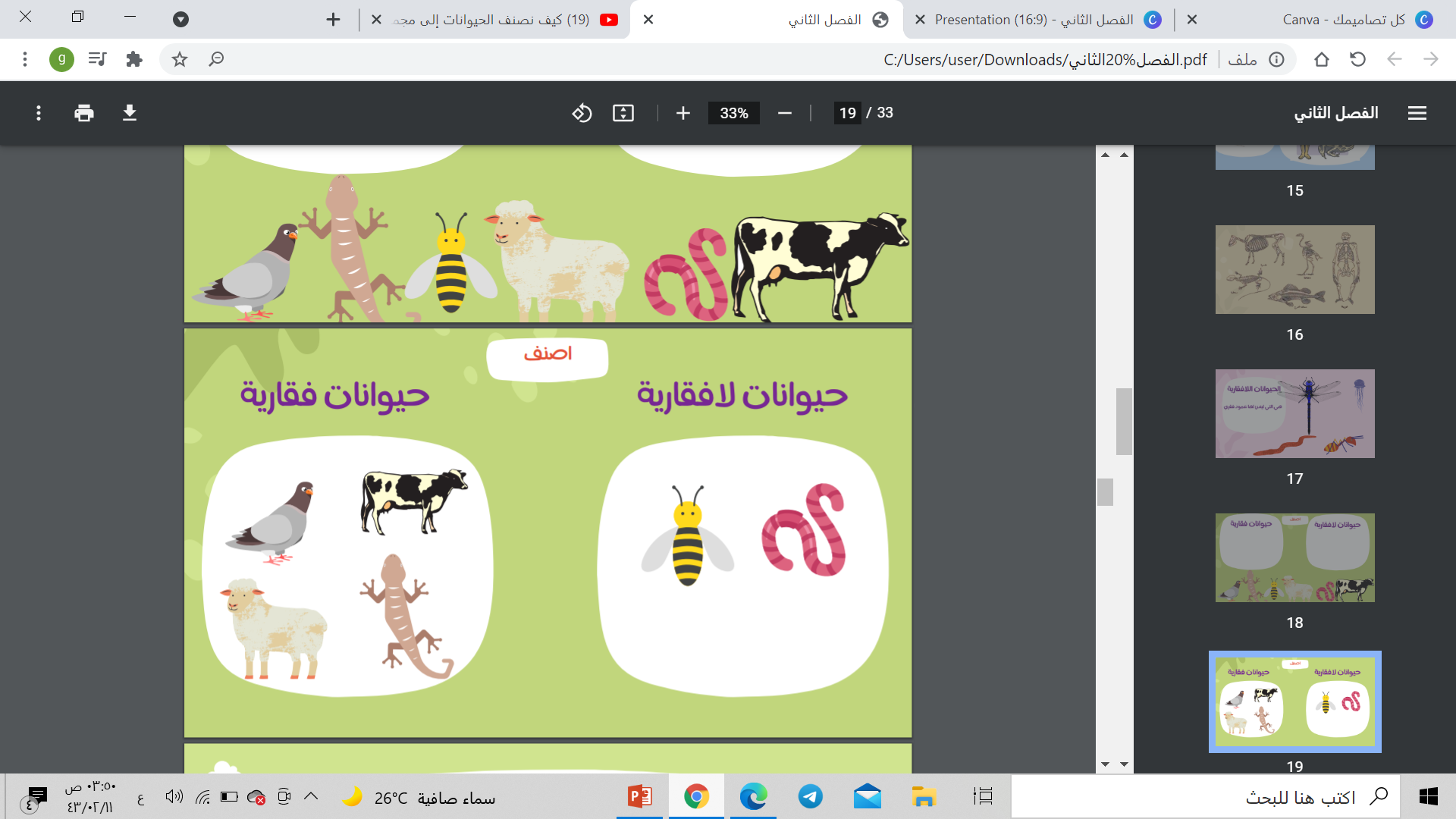 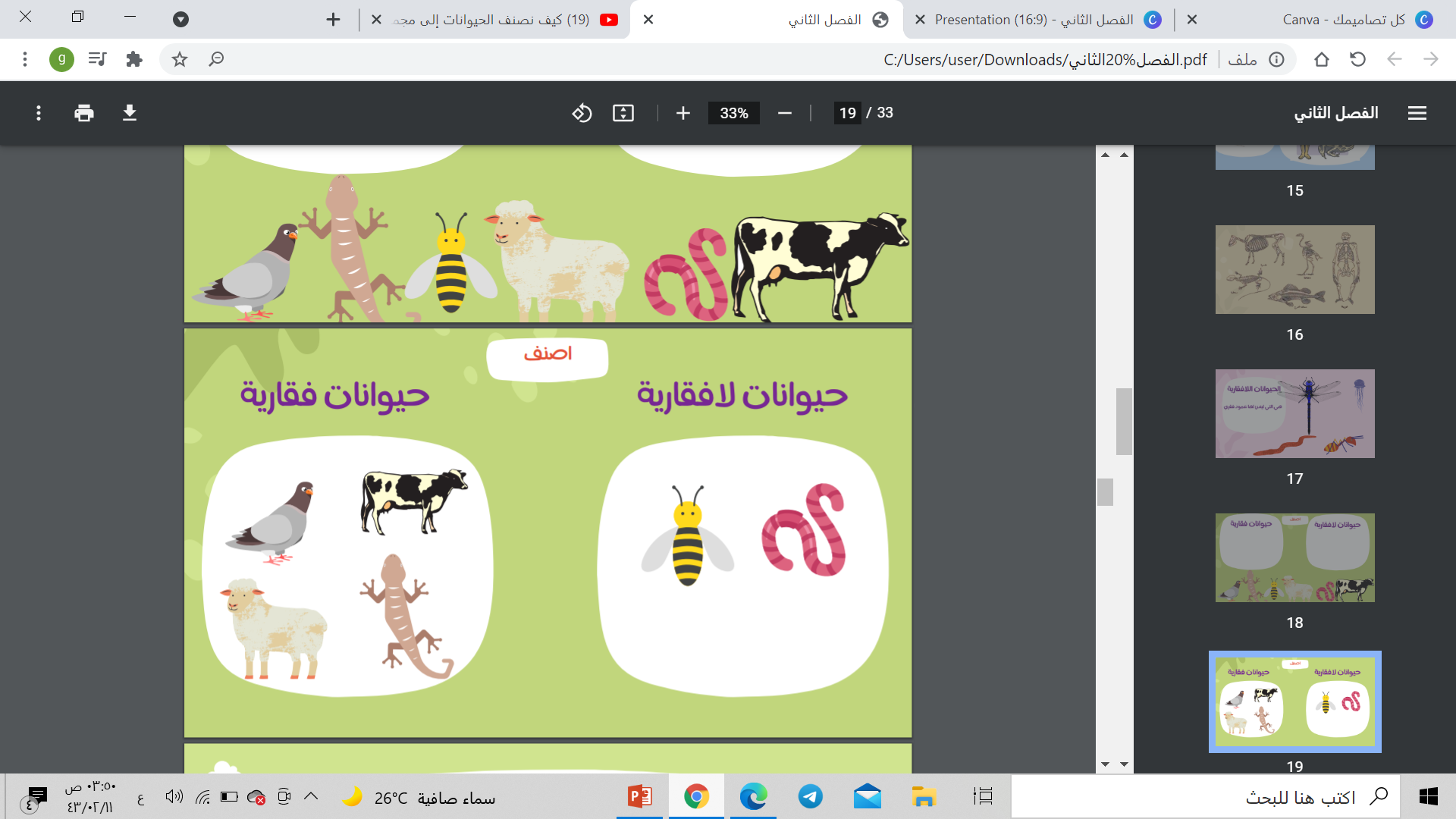 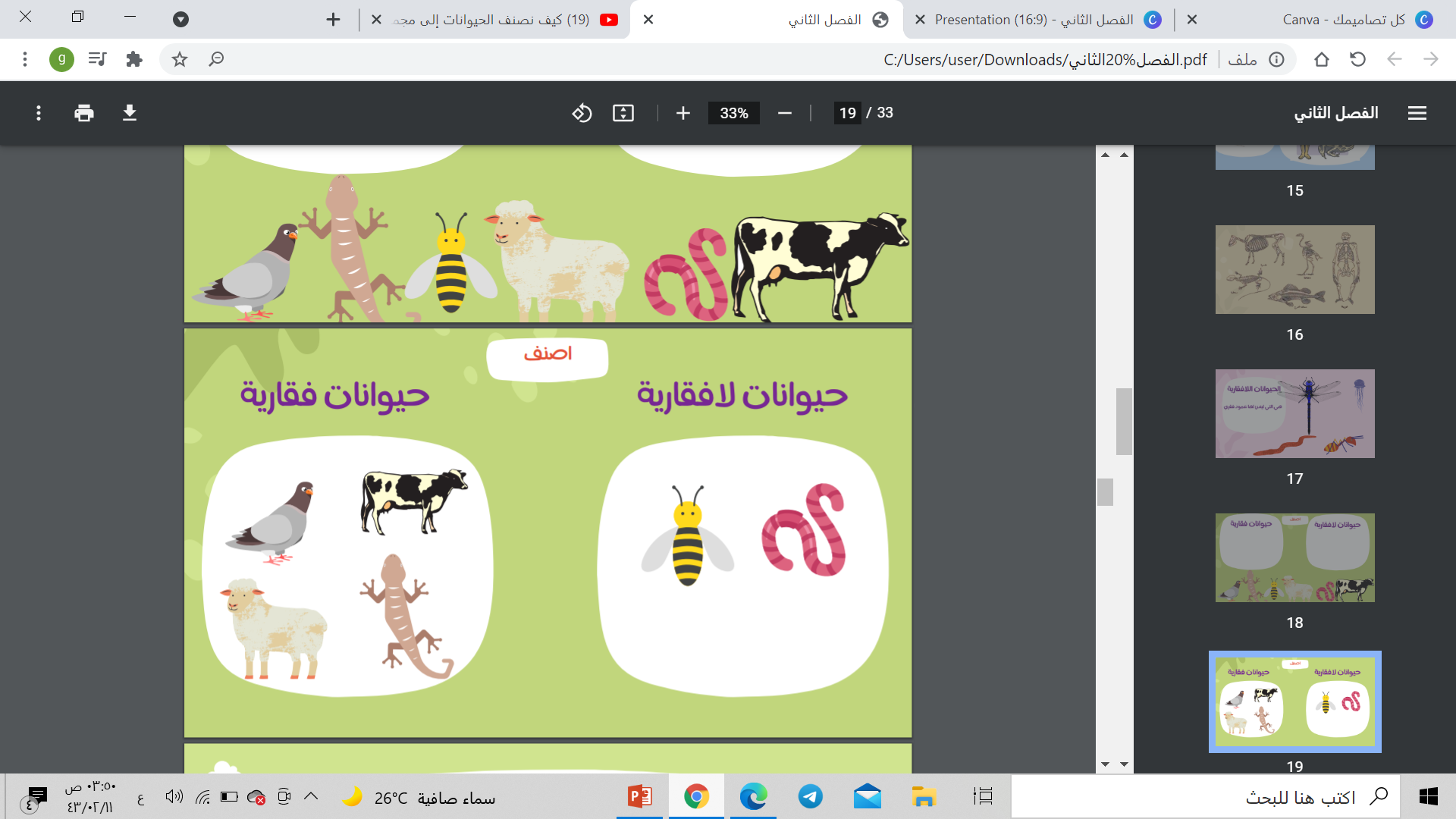 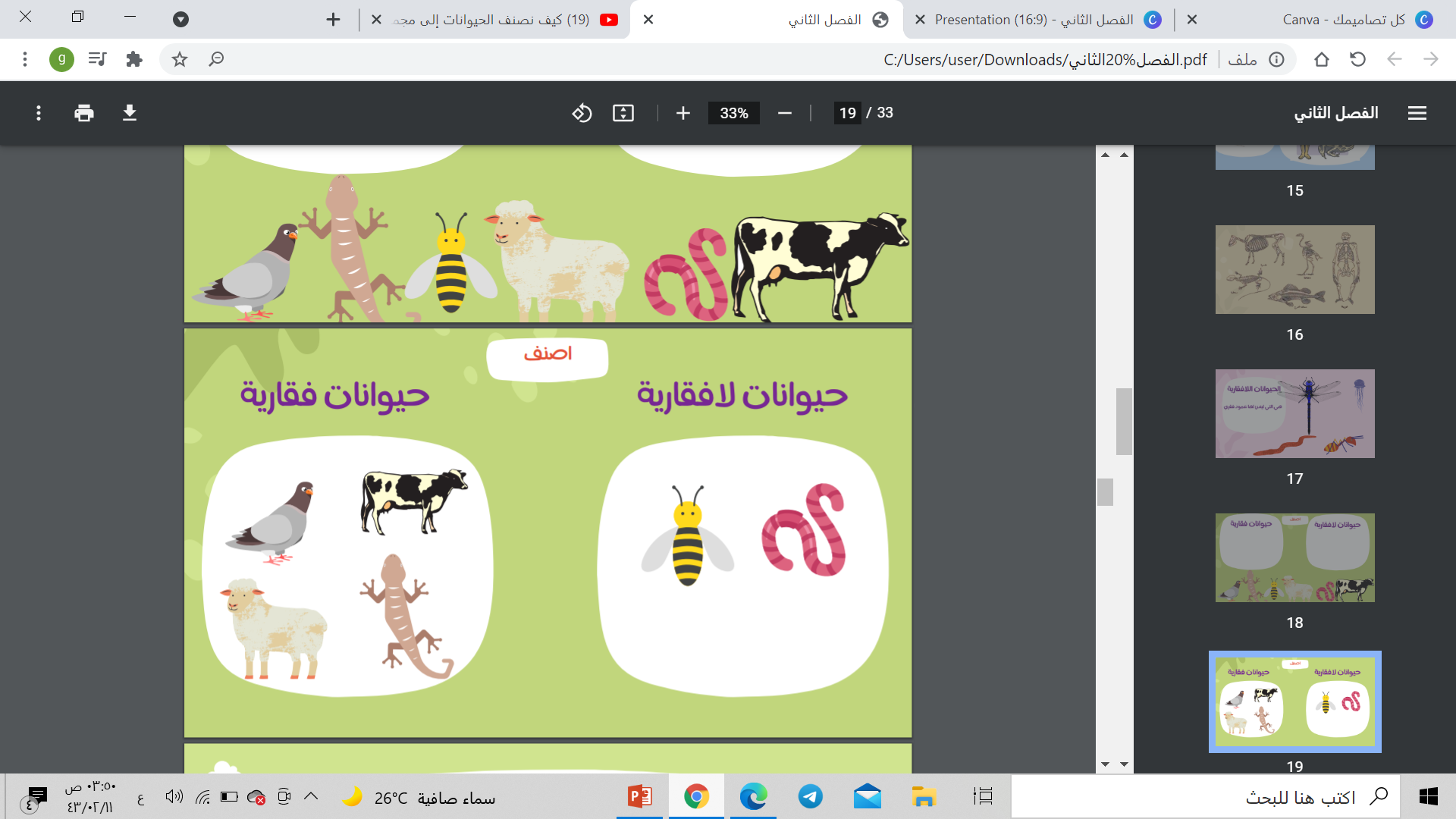 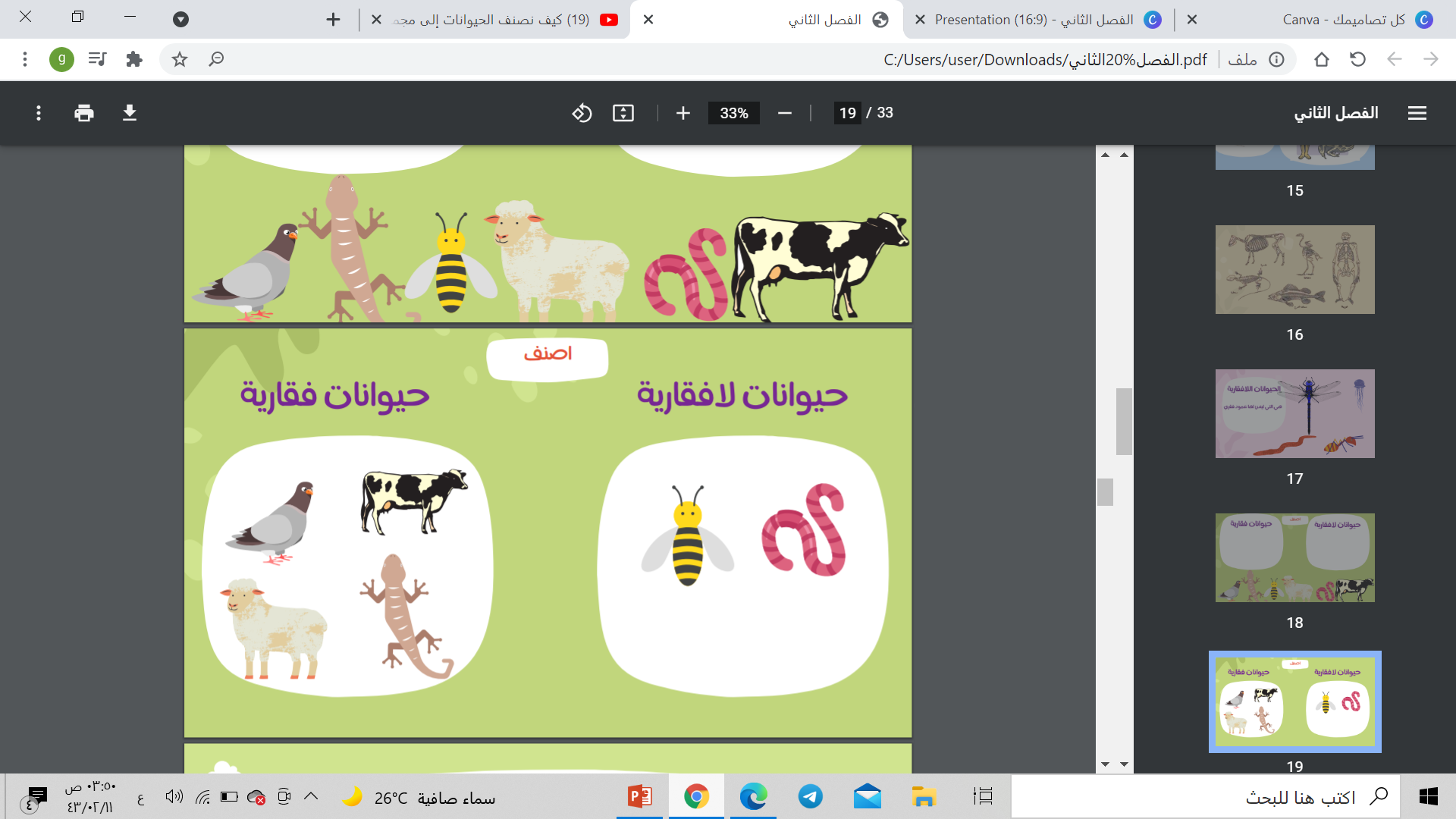 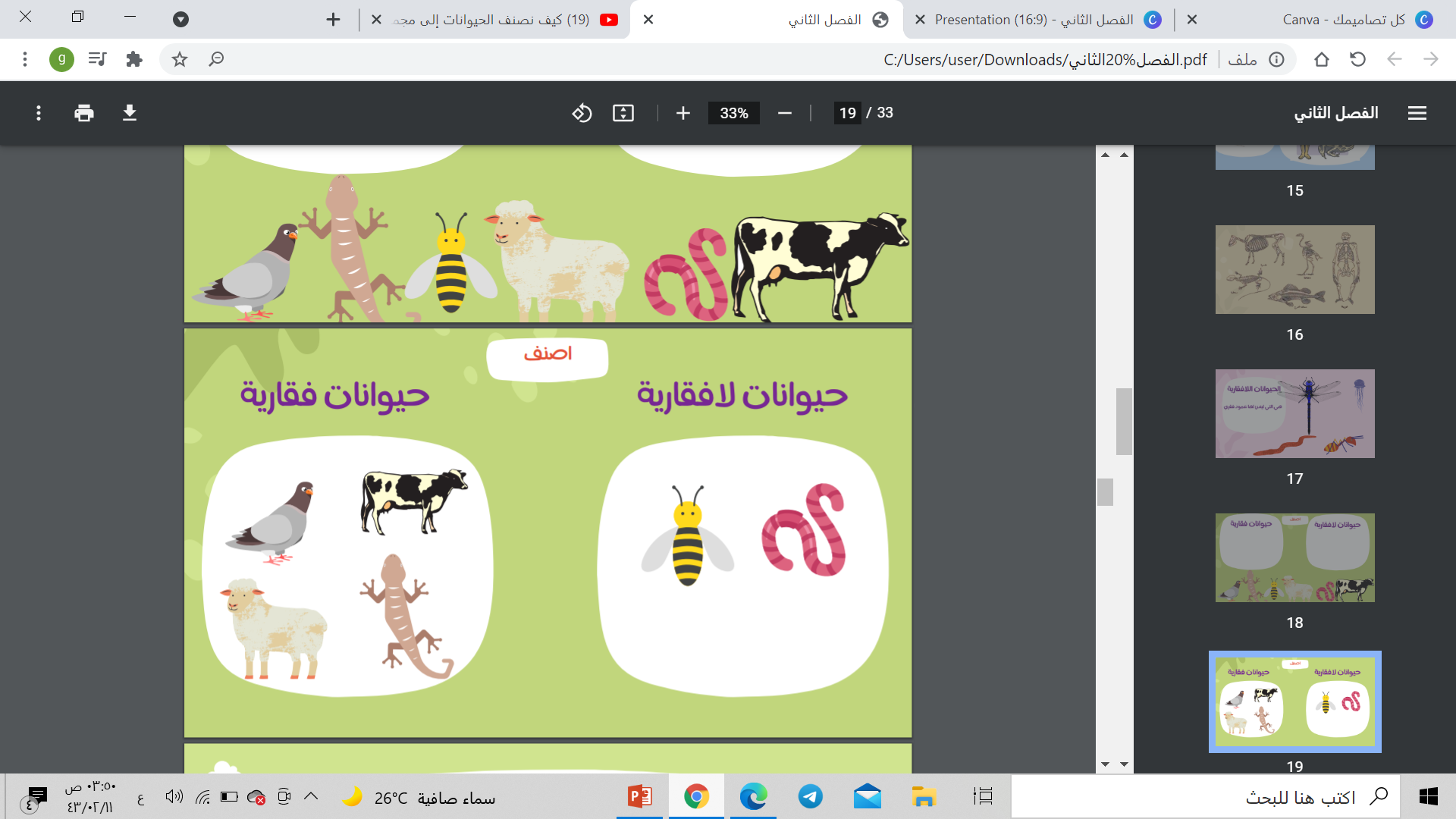 المعلمة: غدير العتيق
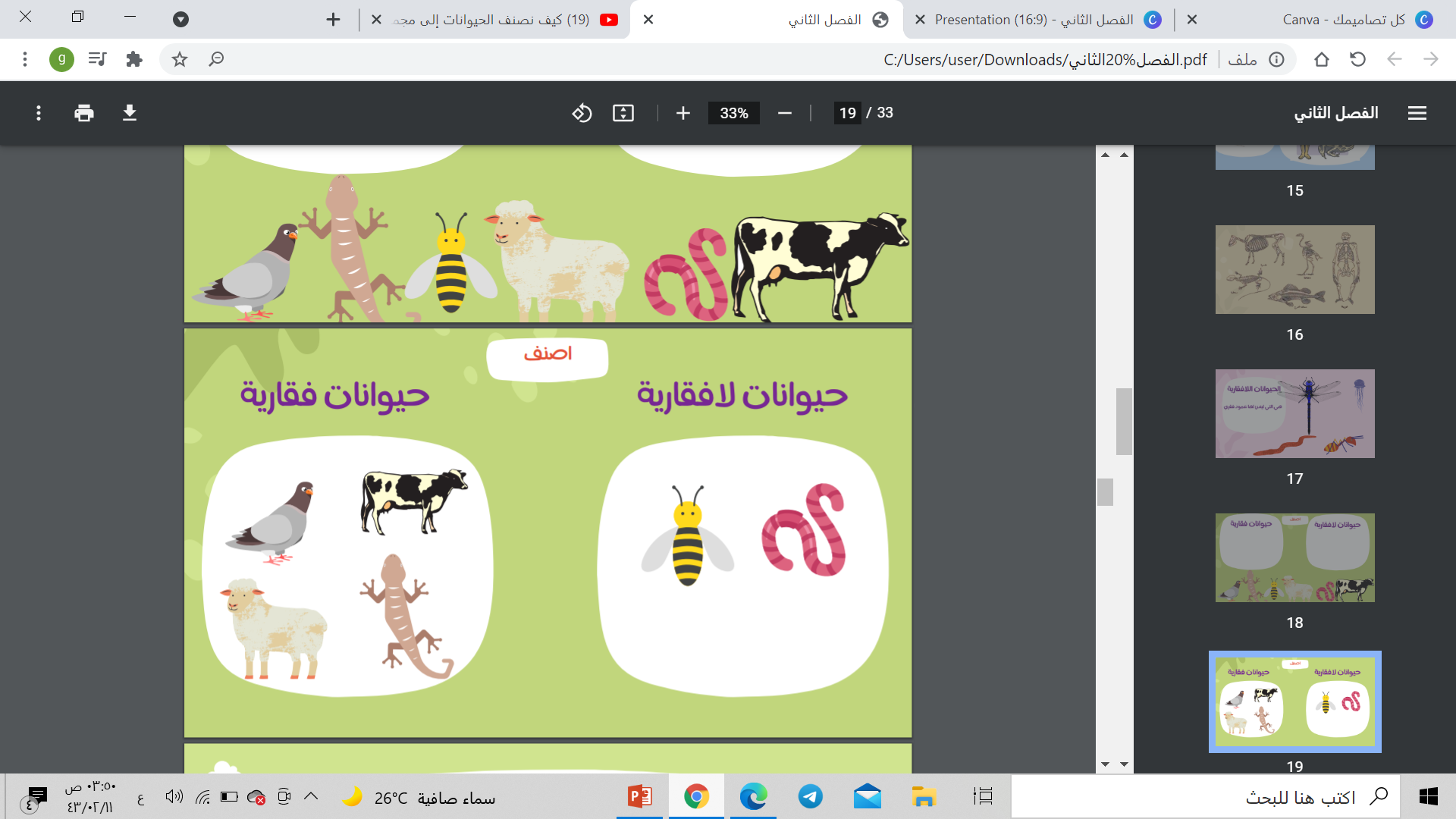 المعلمة: غدير العتيق
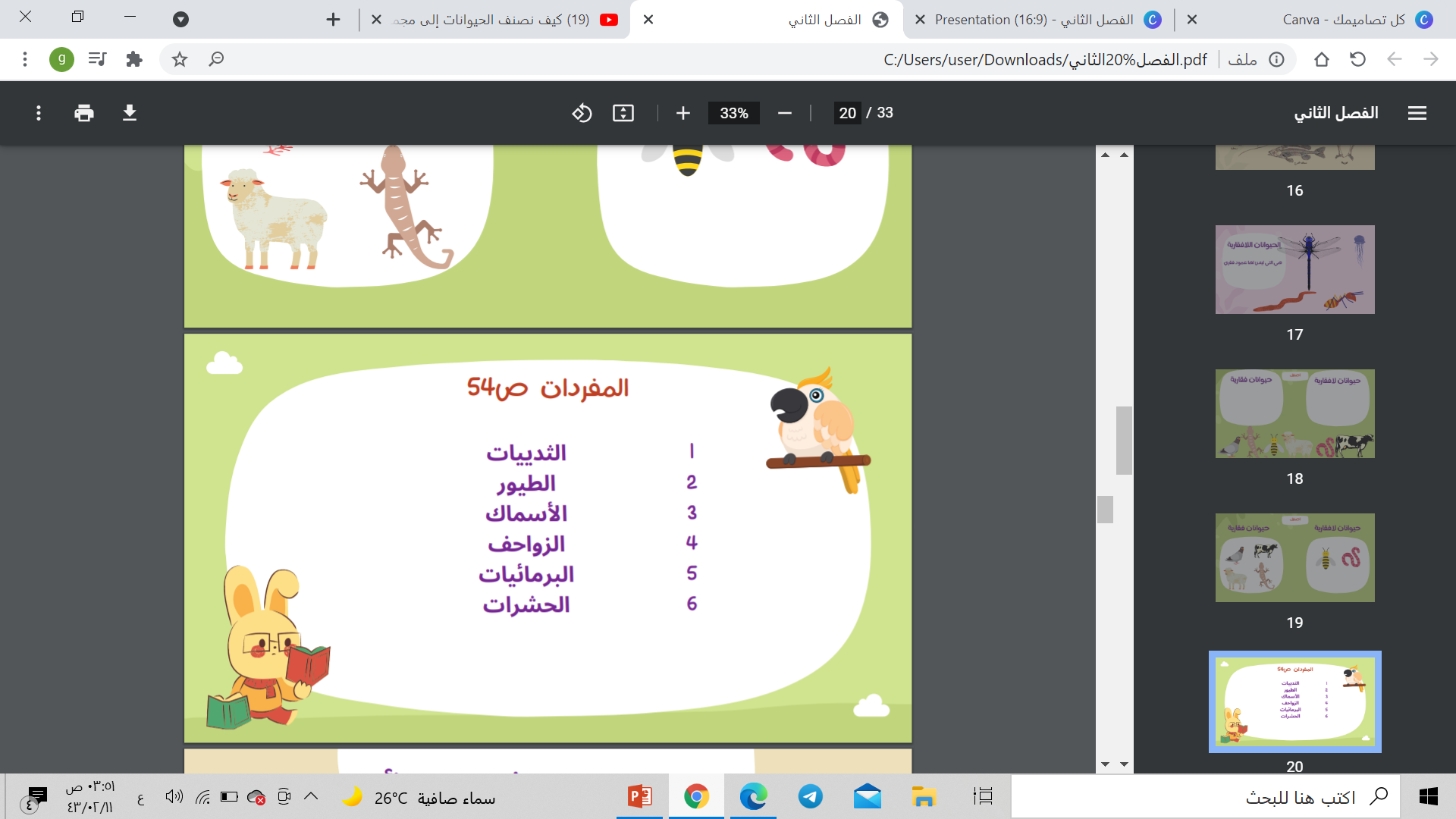 المعلمة: غدير العتيق
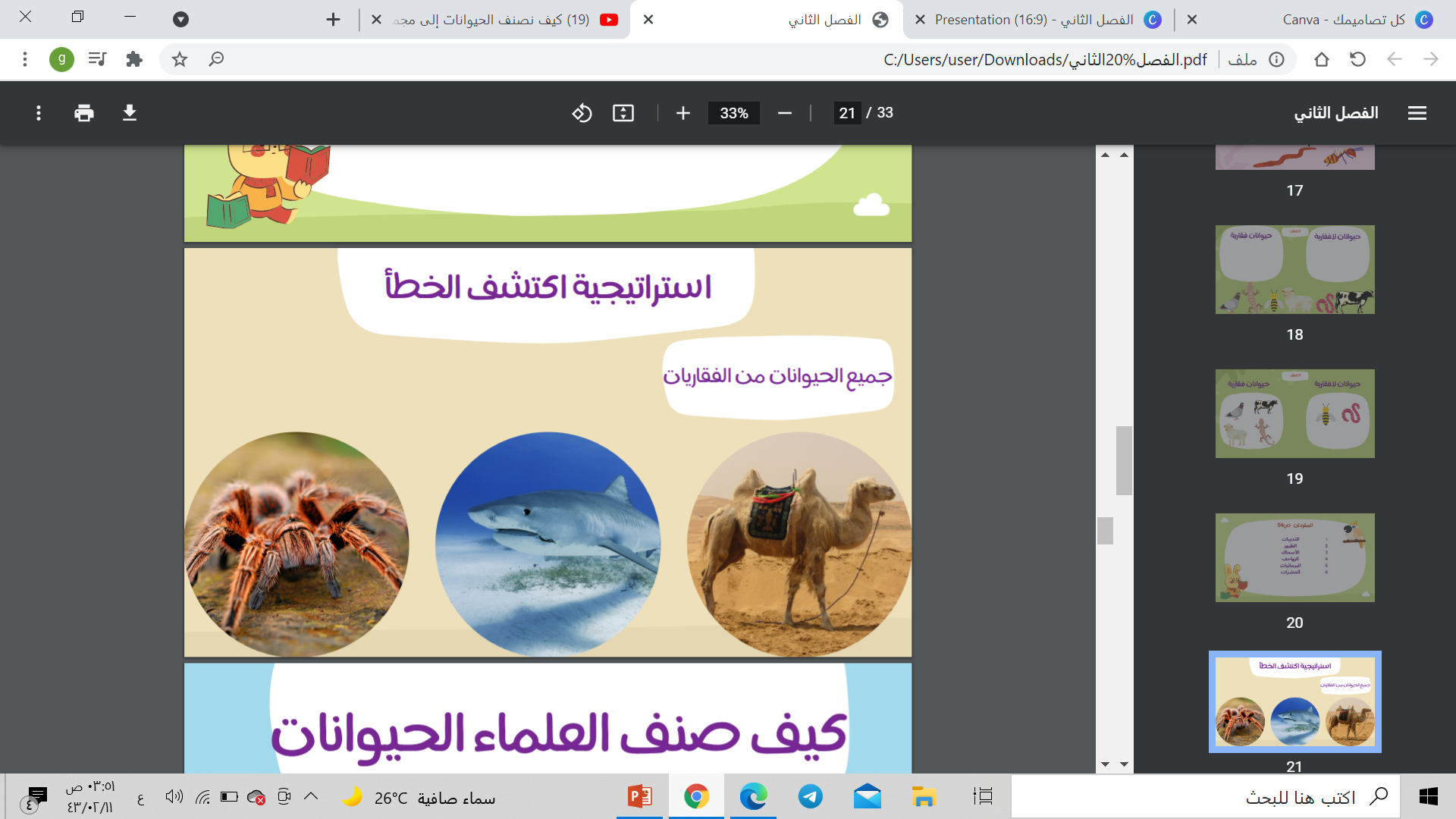 المعلمة: غدير العتيق
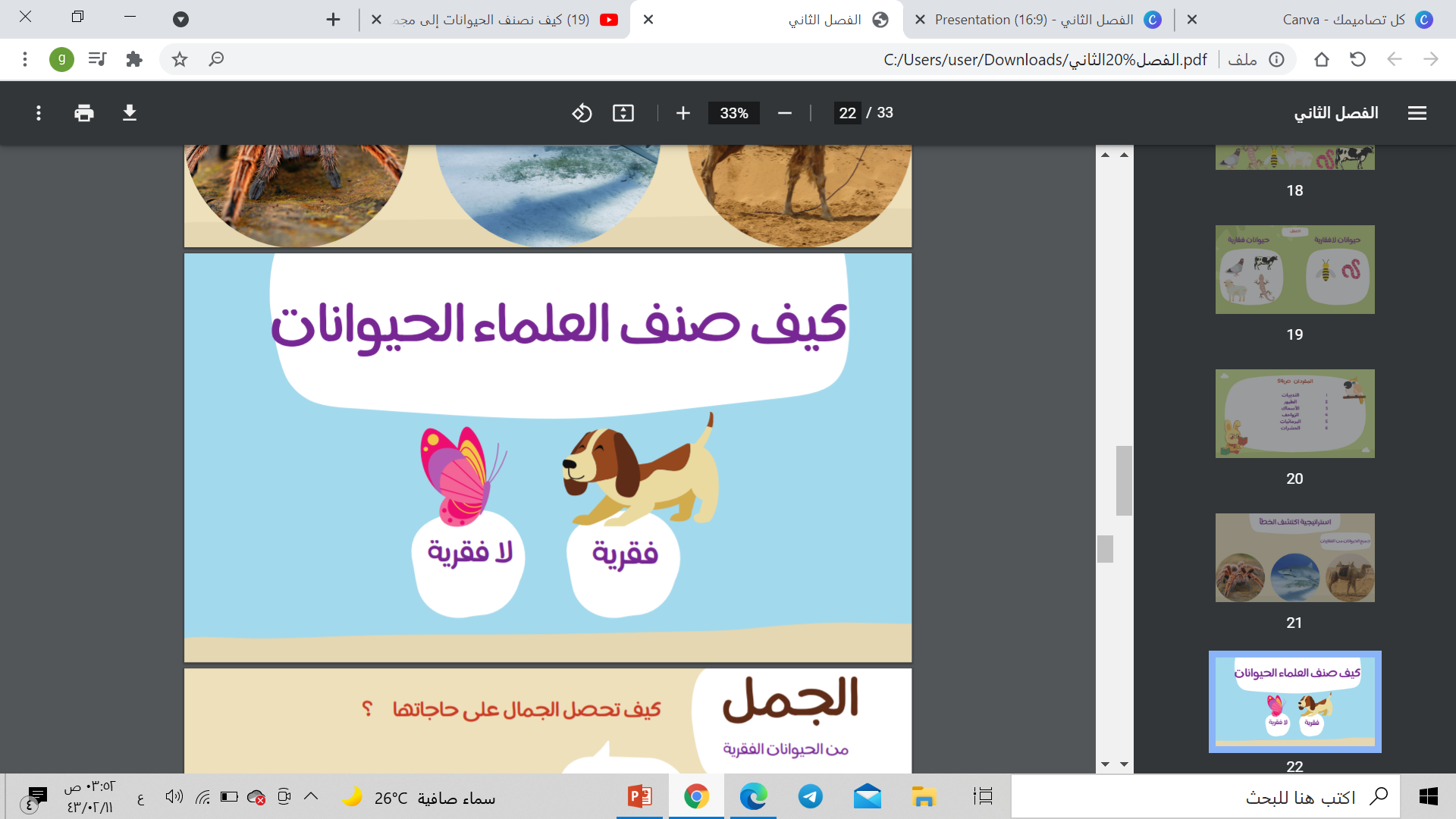 المعلمة: غدير العتيق
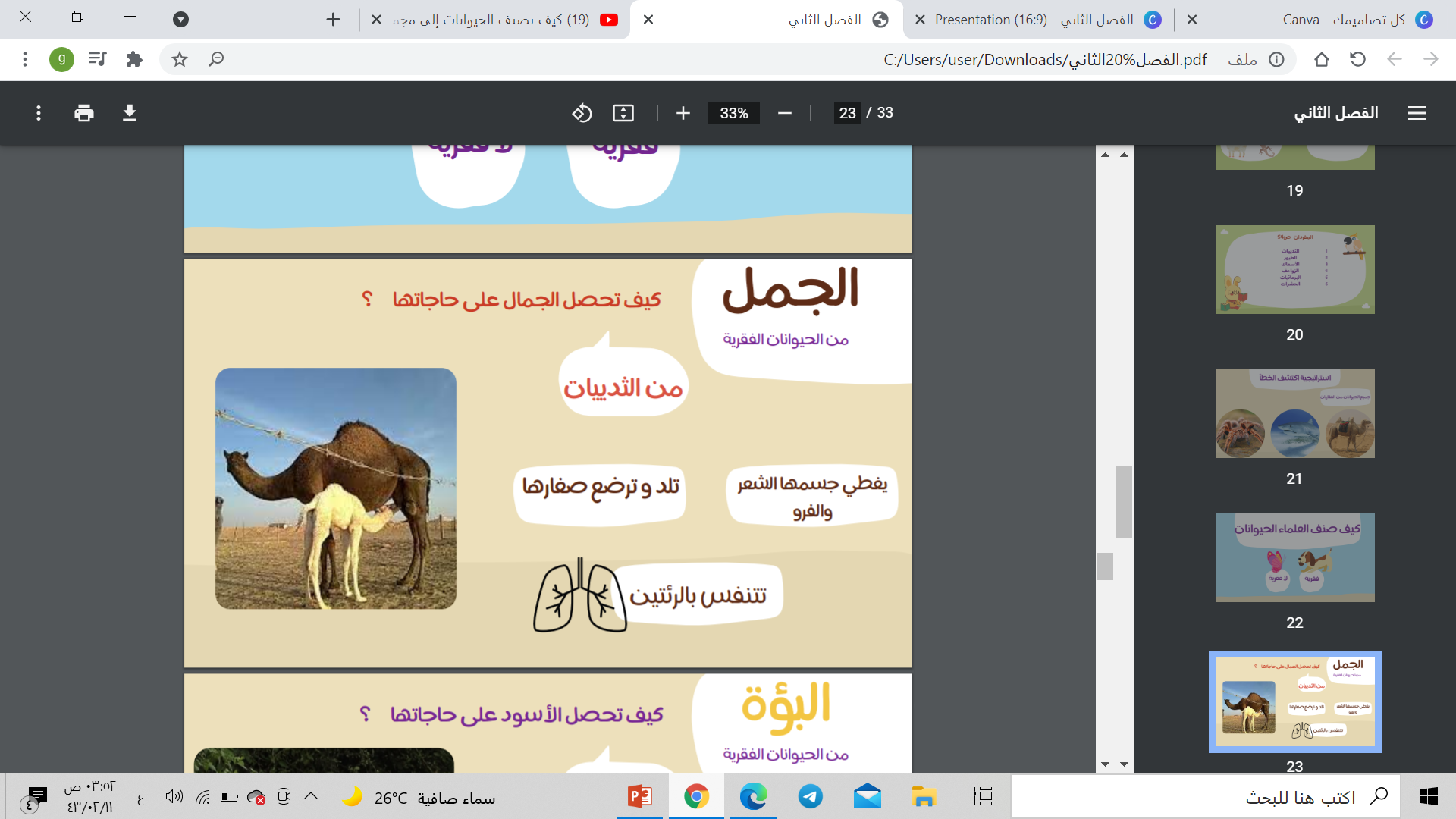 المعلمة: غدير العتيق
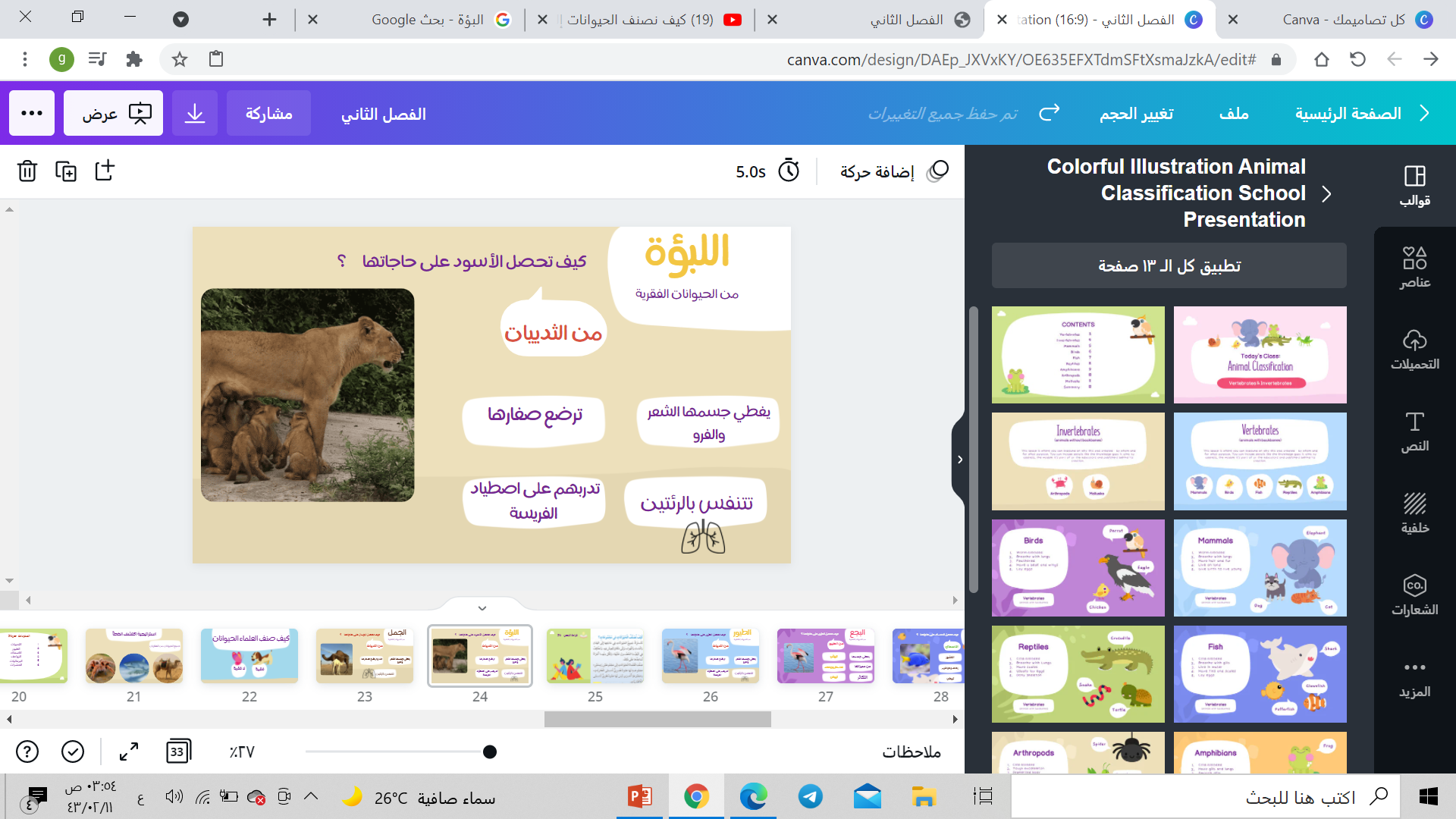 المعلمة: غدير العتيق
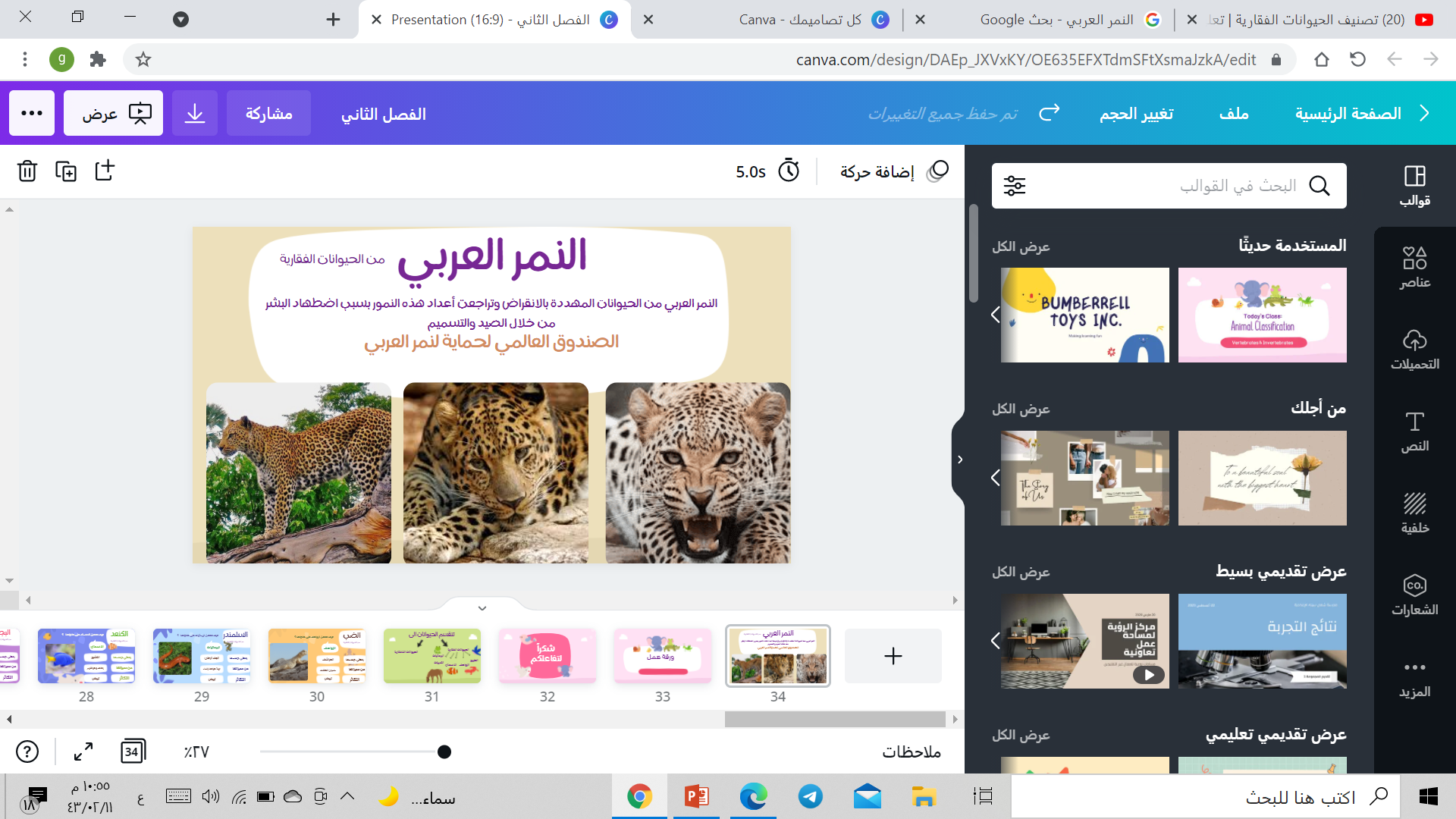 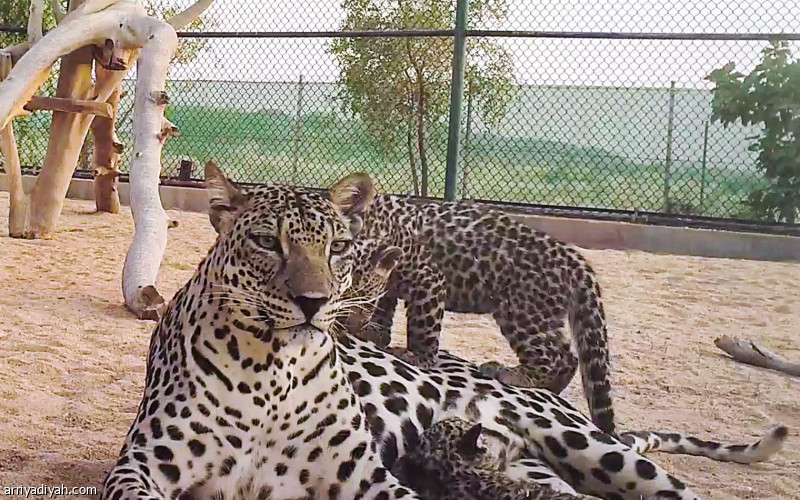 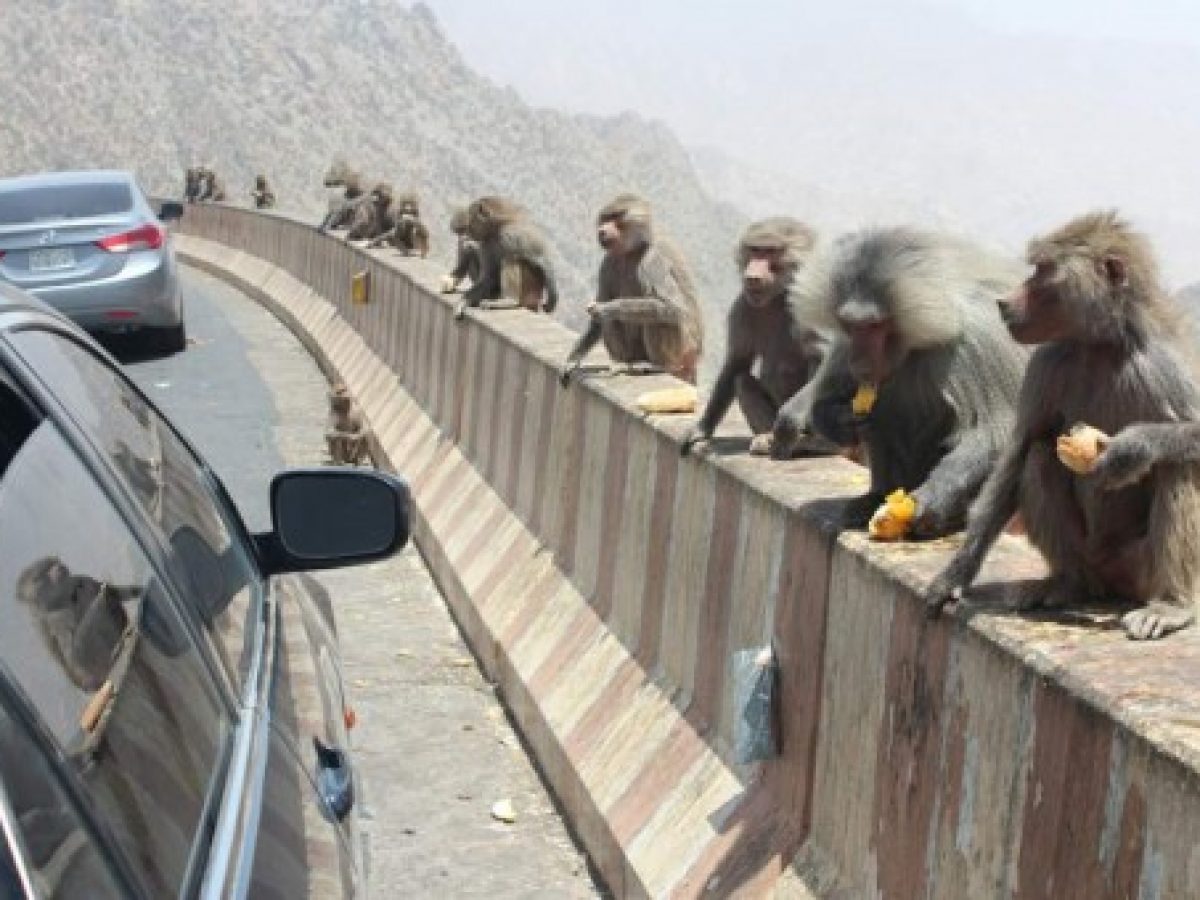 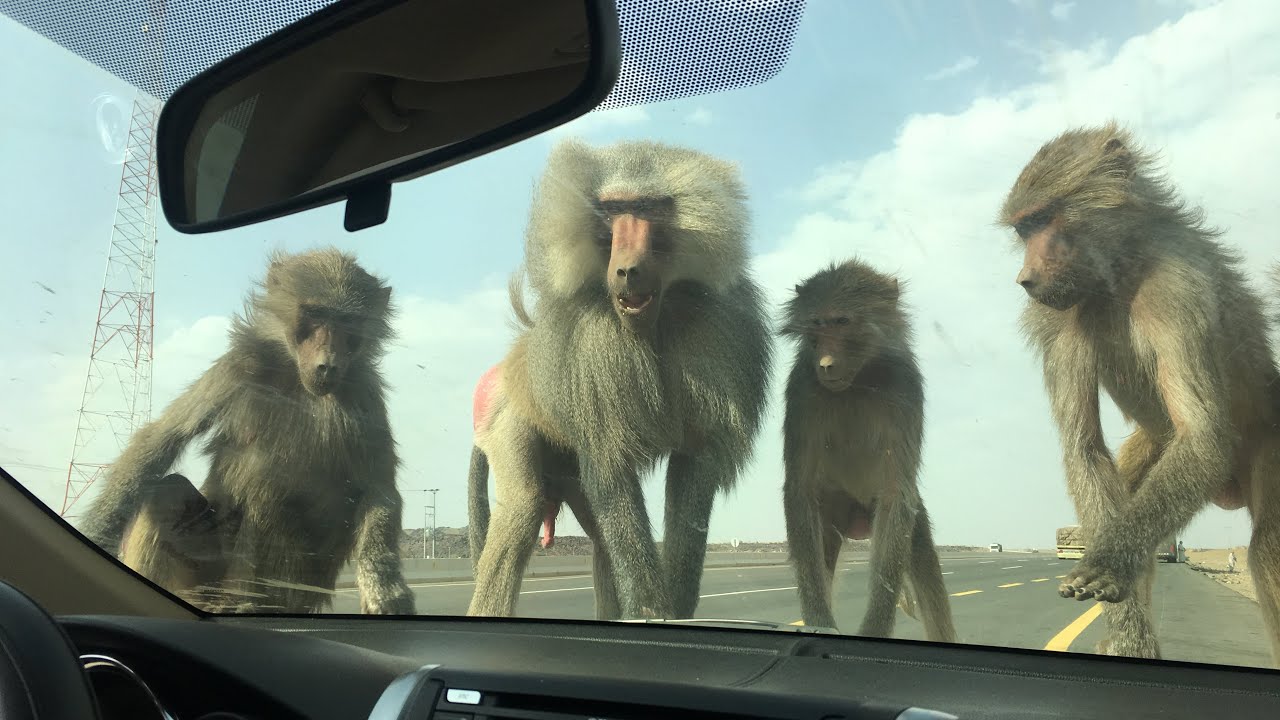 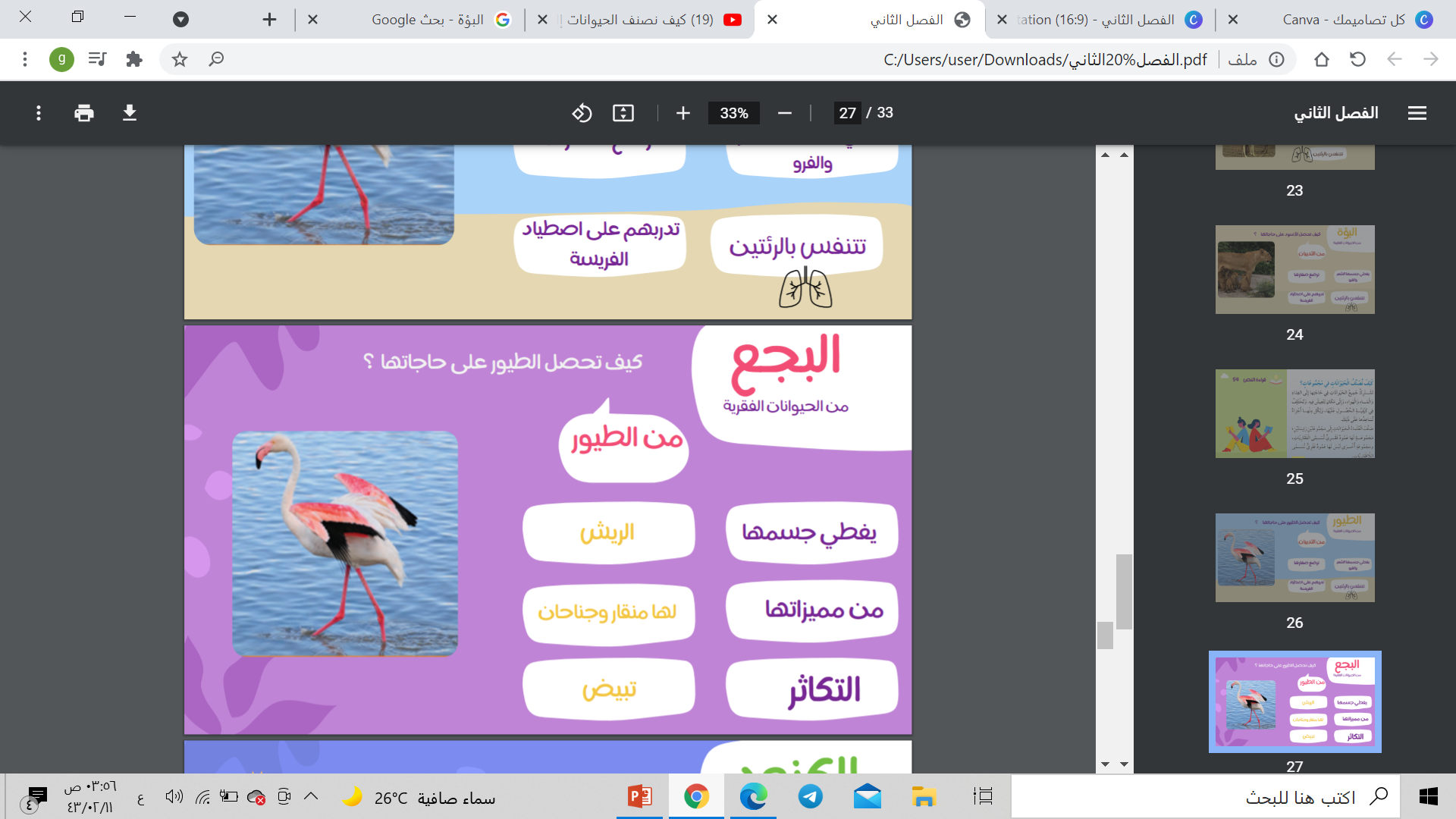 المعلمة: غدير العتيق
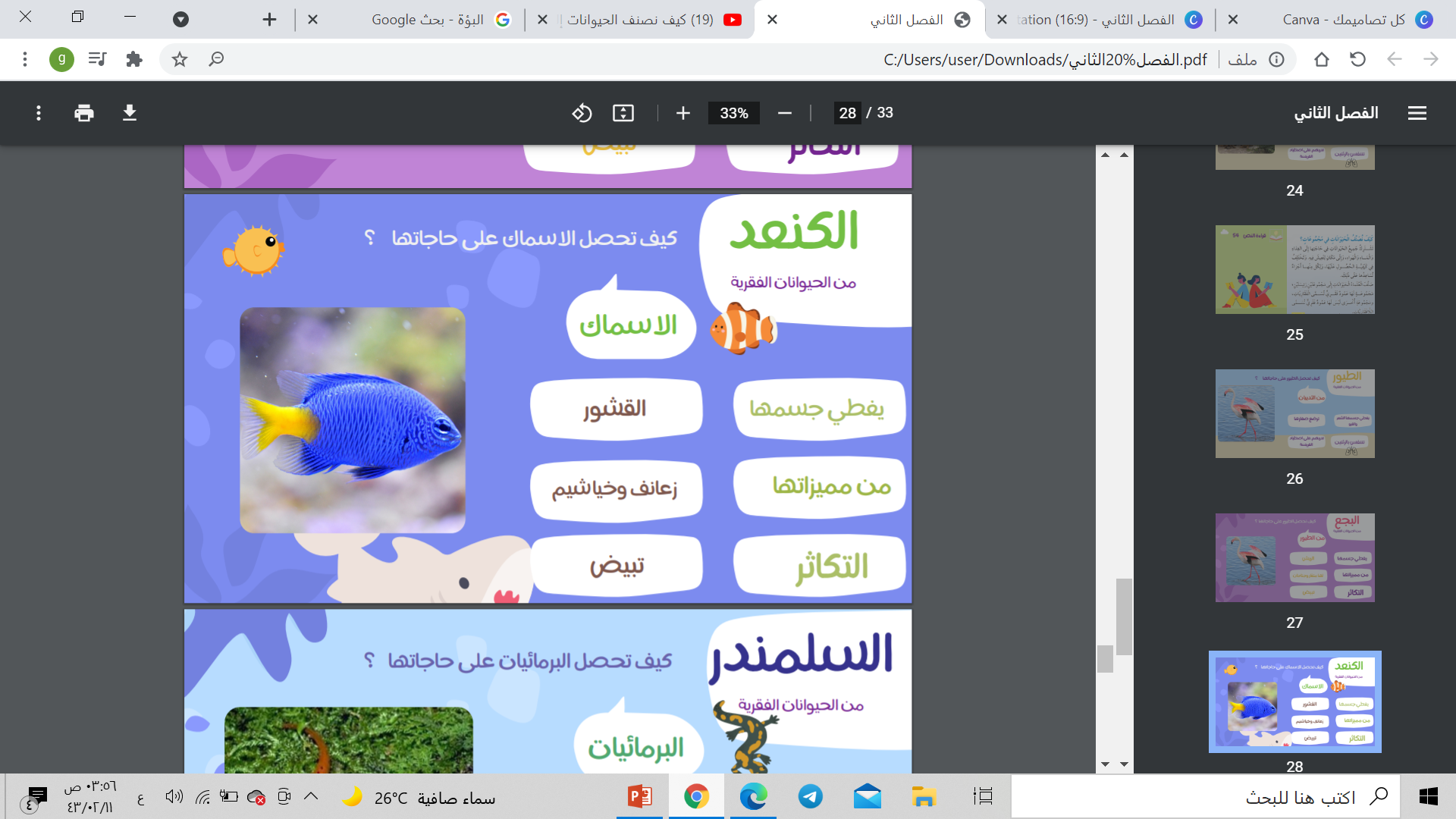 المعلمة: غدير العتيق
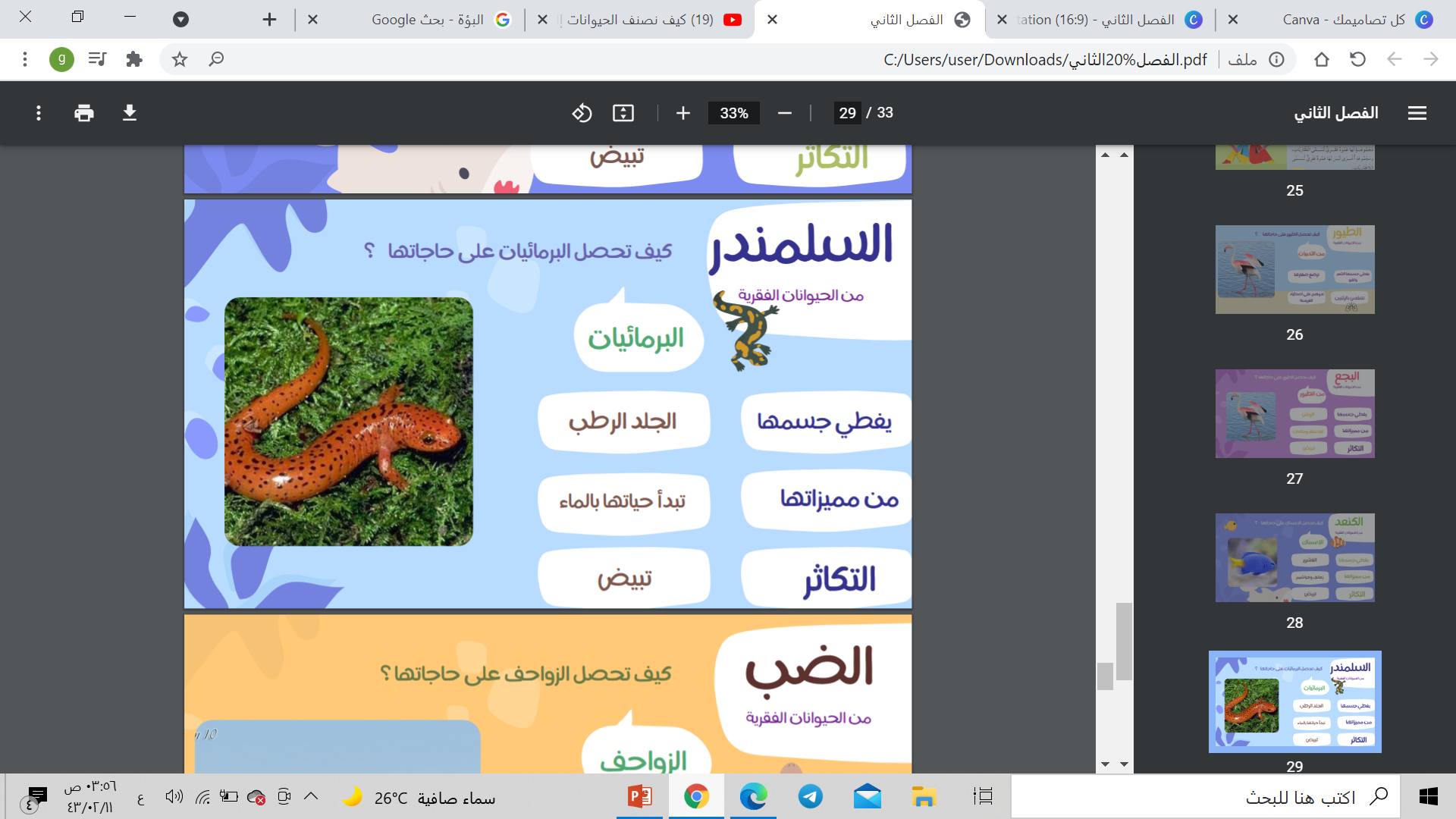 المعلمة: غدير العتيق
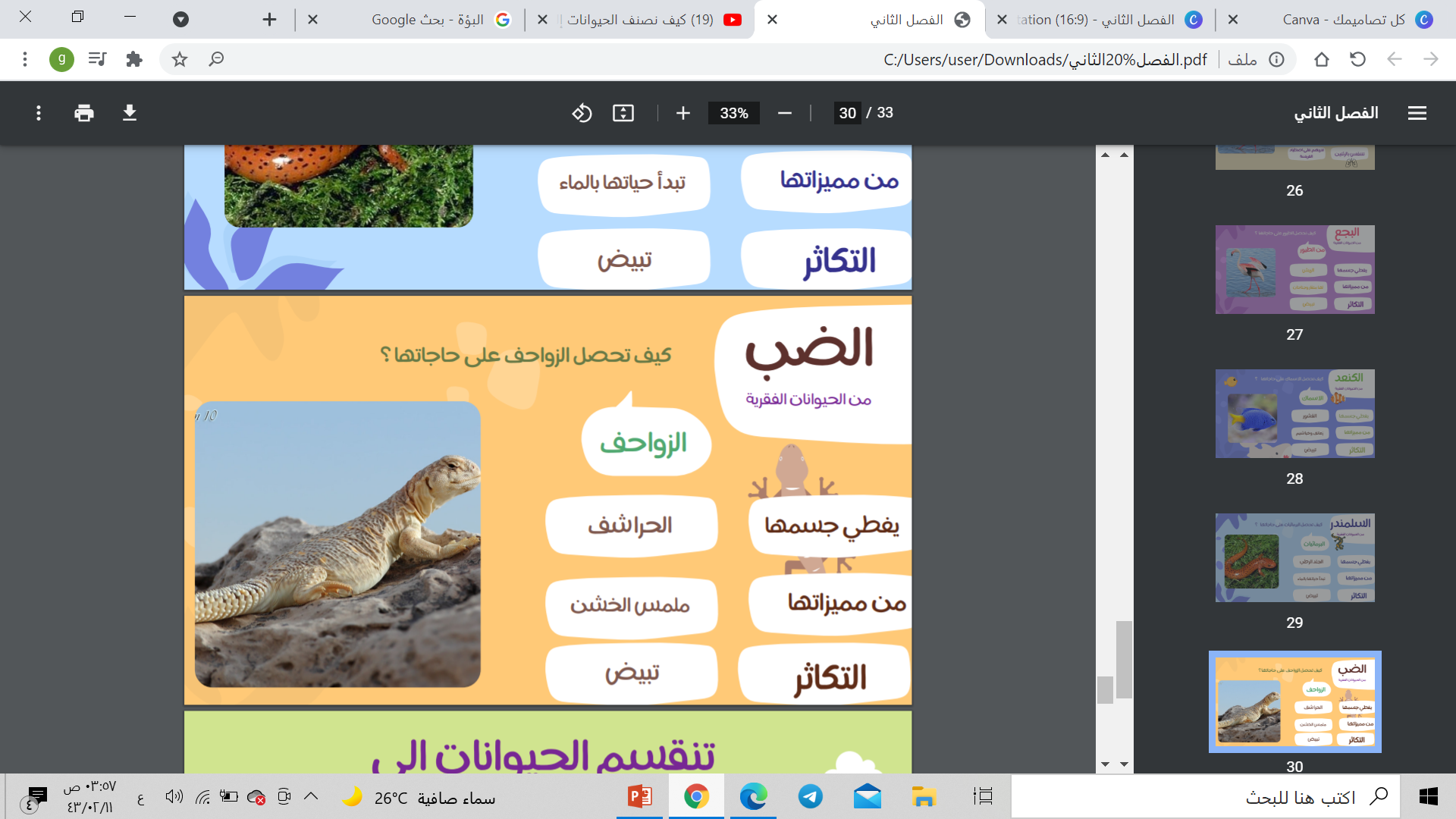 المعلمة: غدير العتيق
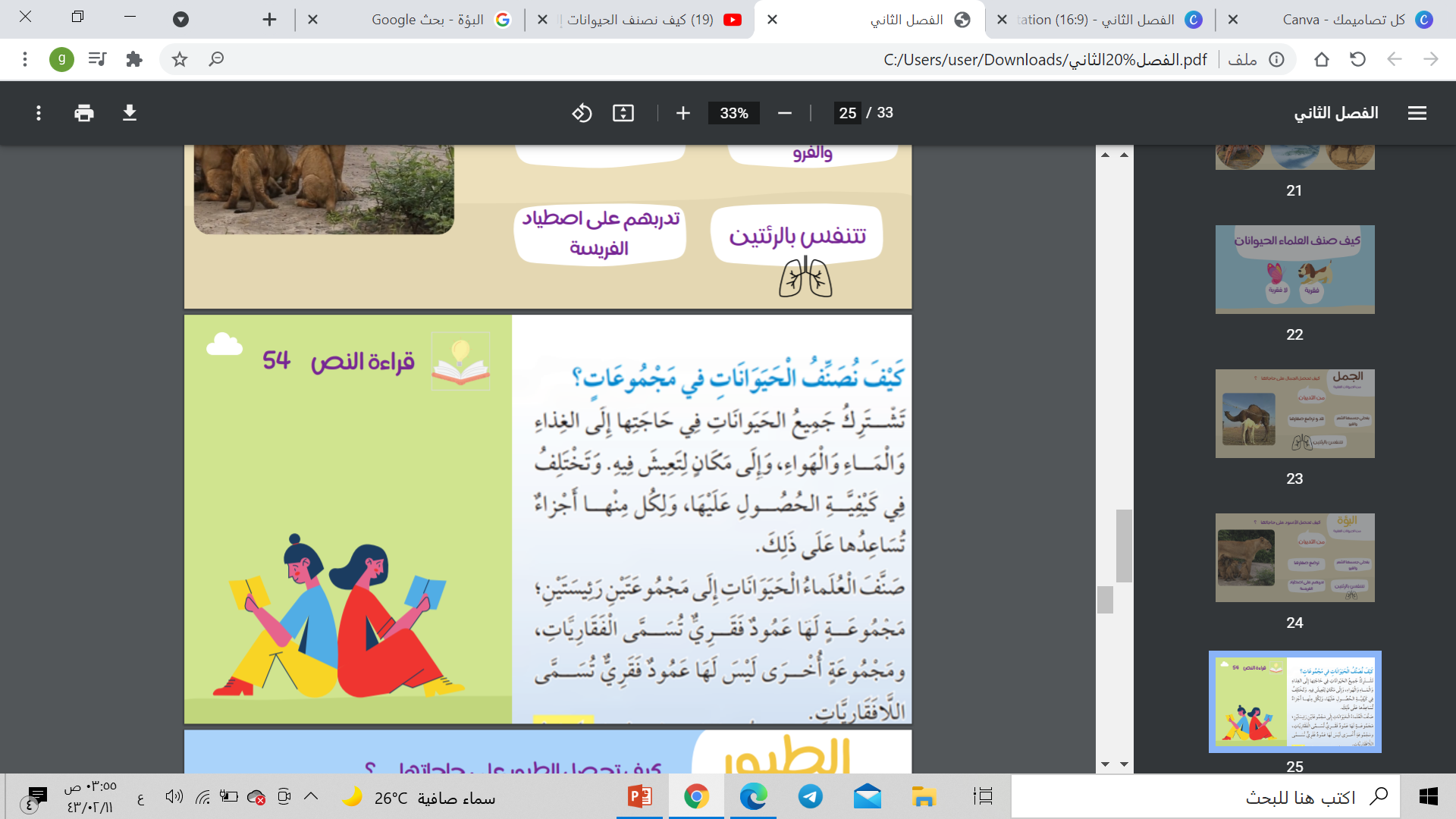 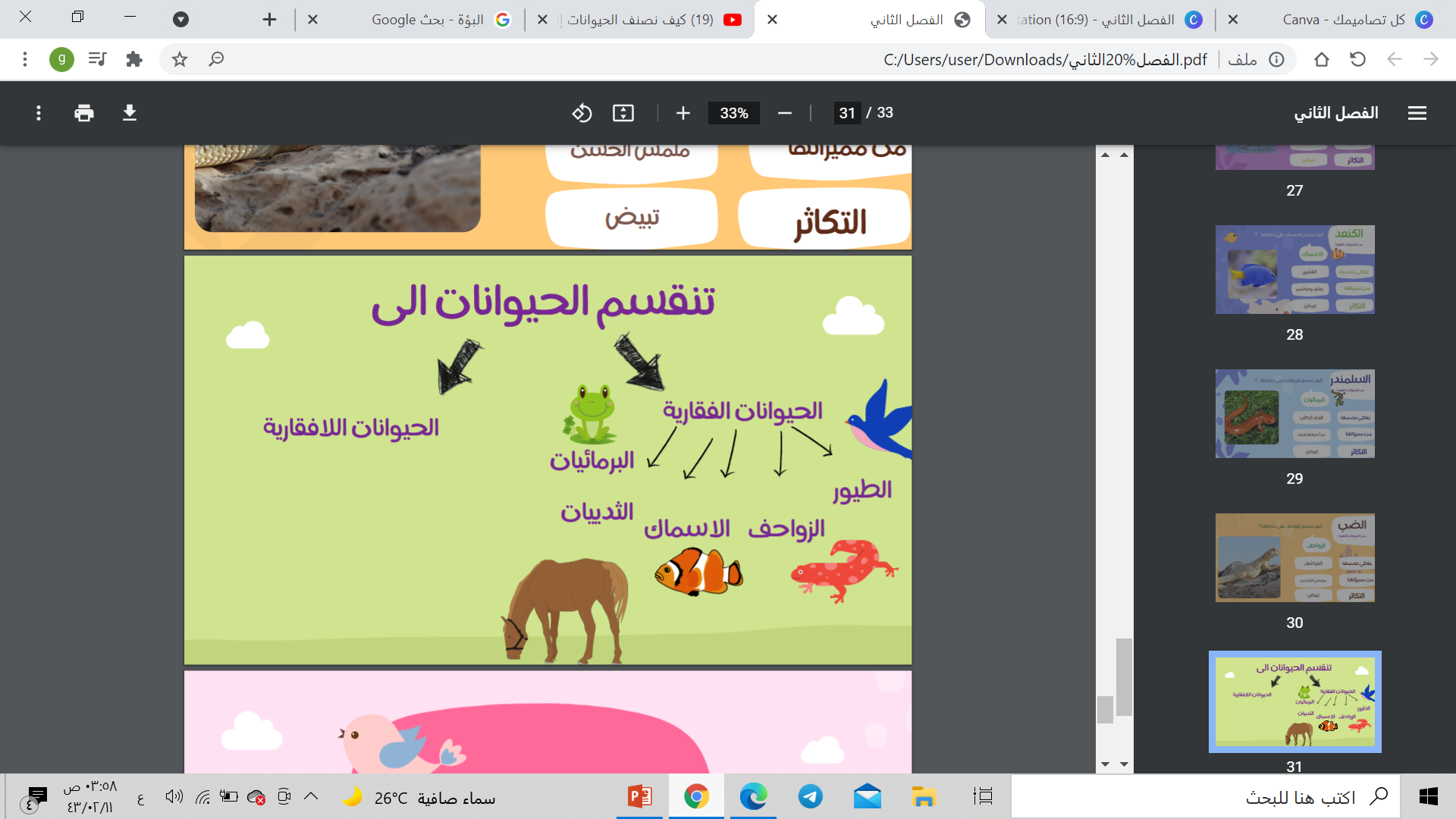 الحشرات
المعلمة: غدير العتيق
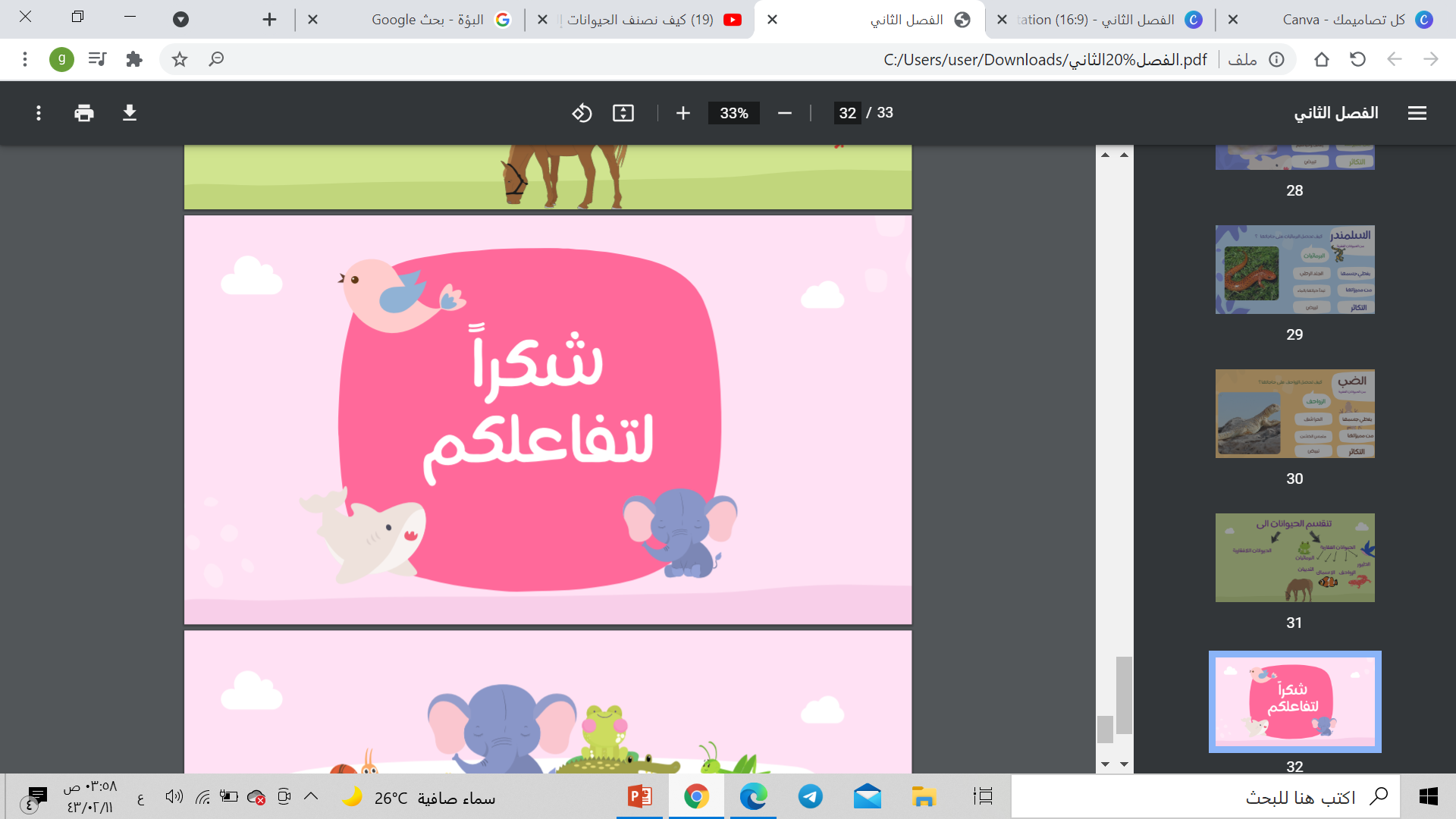 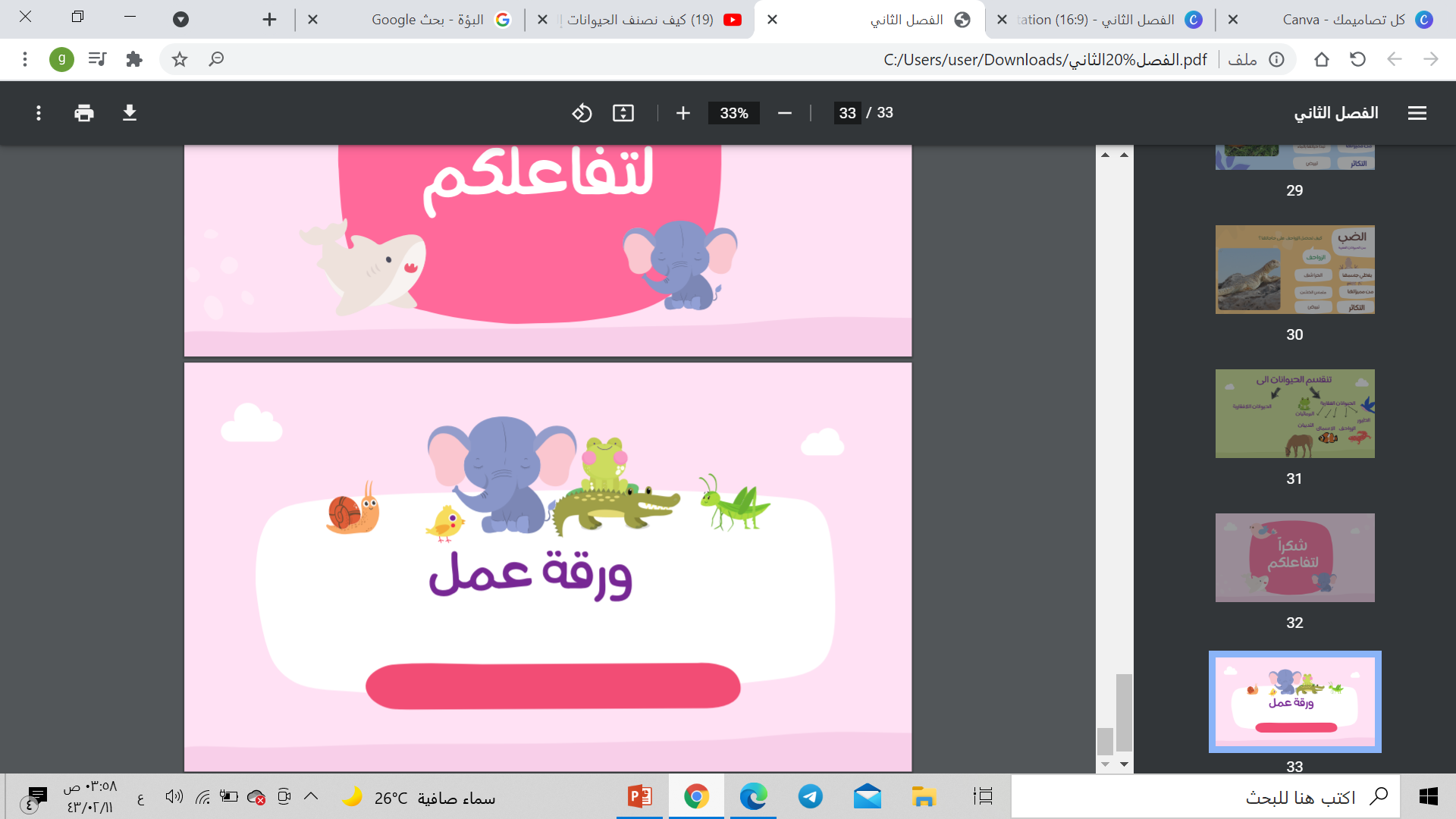 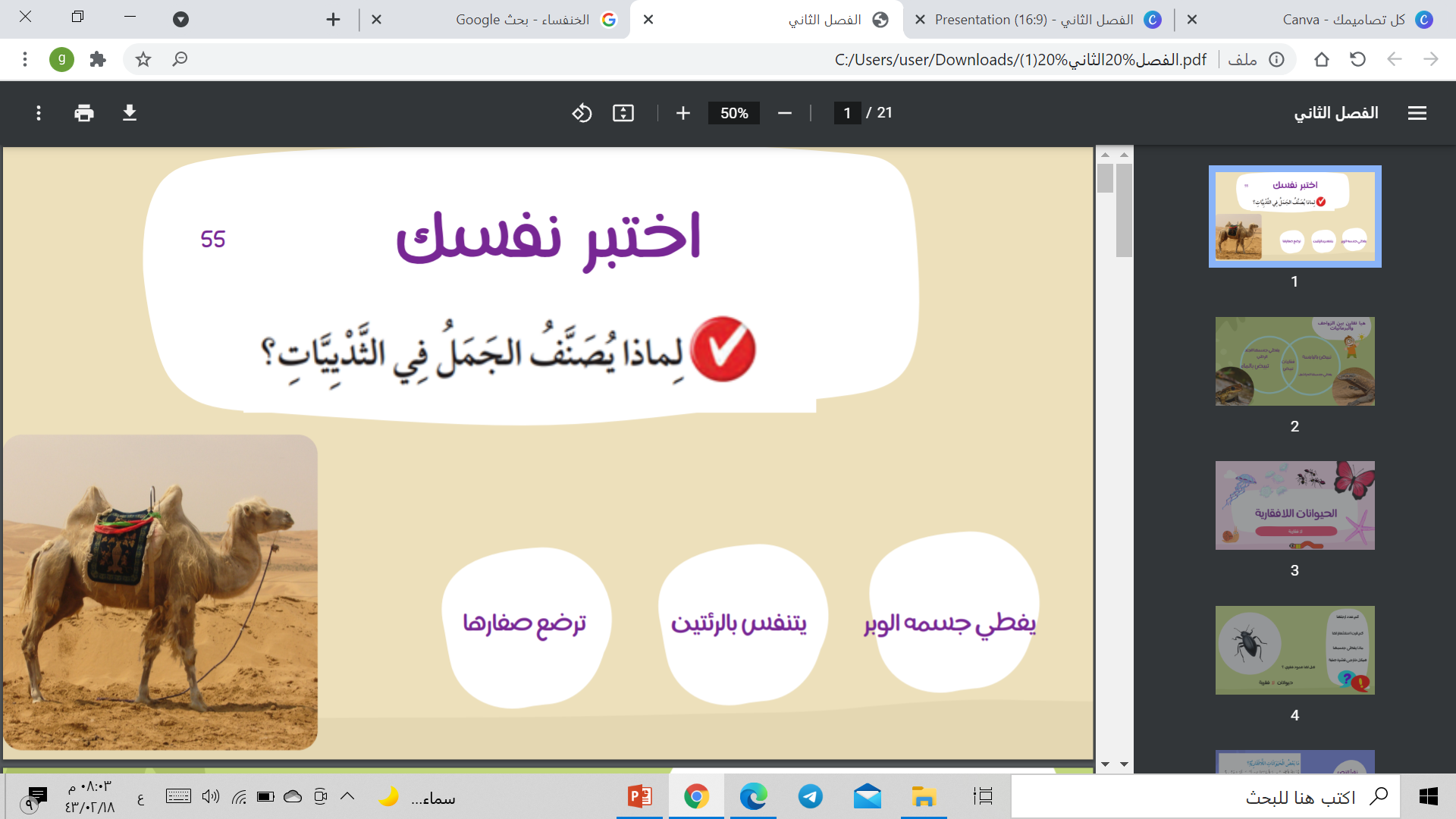 المعلمة: غدير العتيق
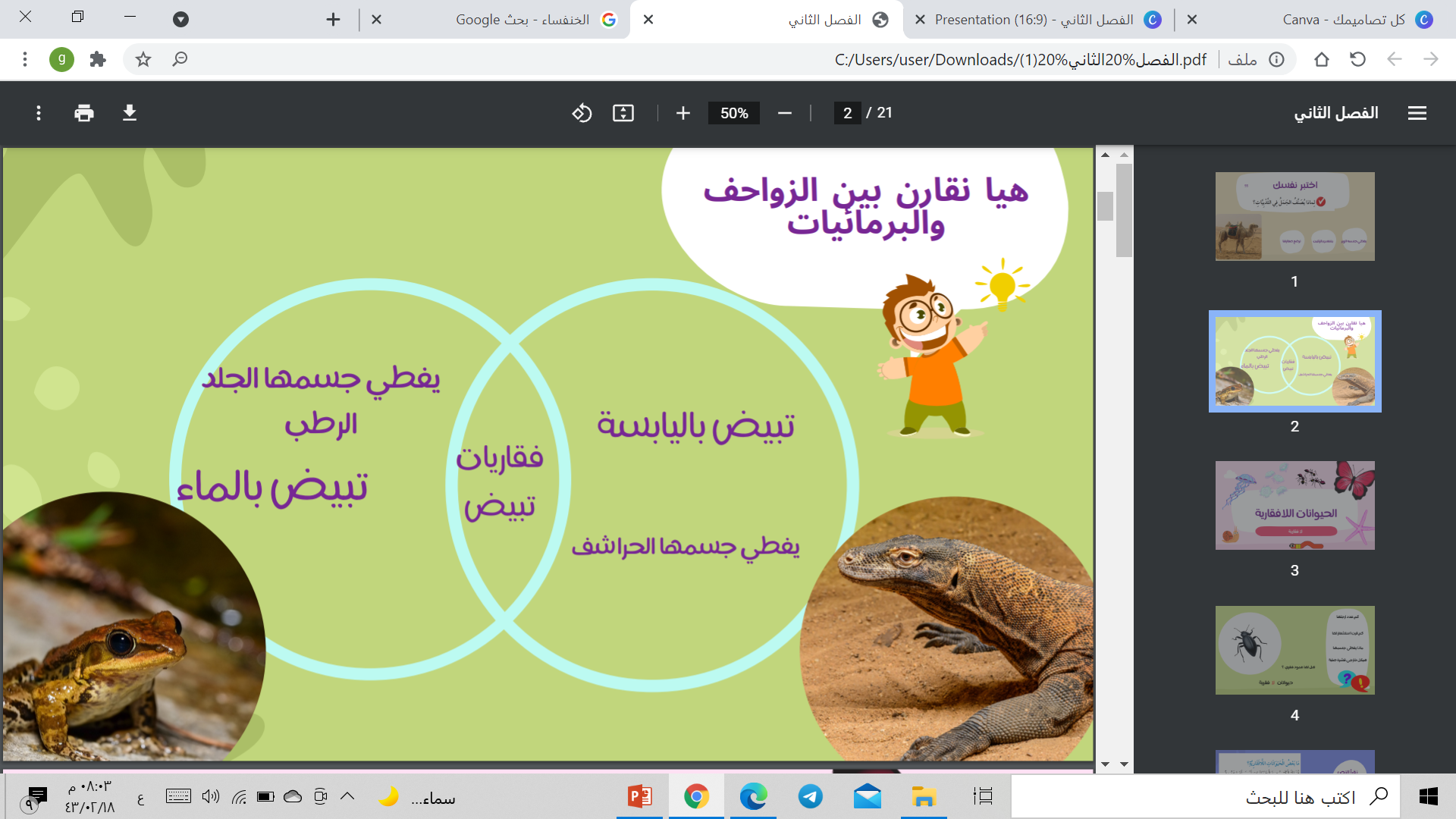 المعلمة: غدير العتيق
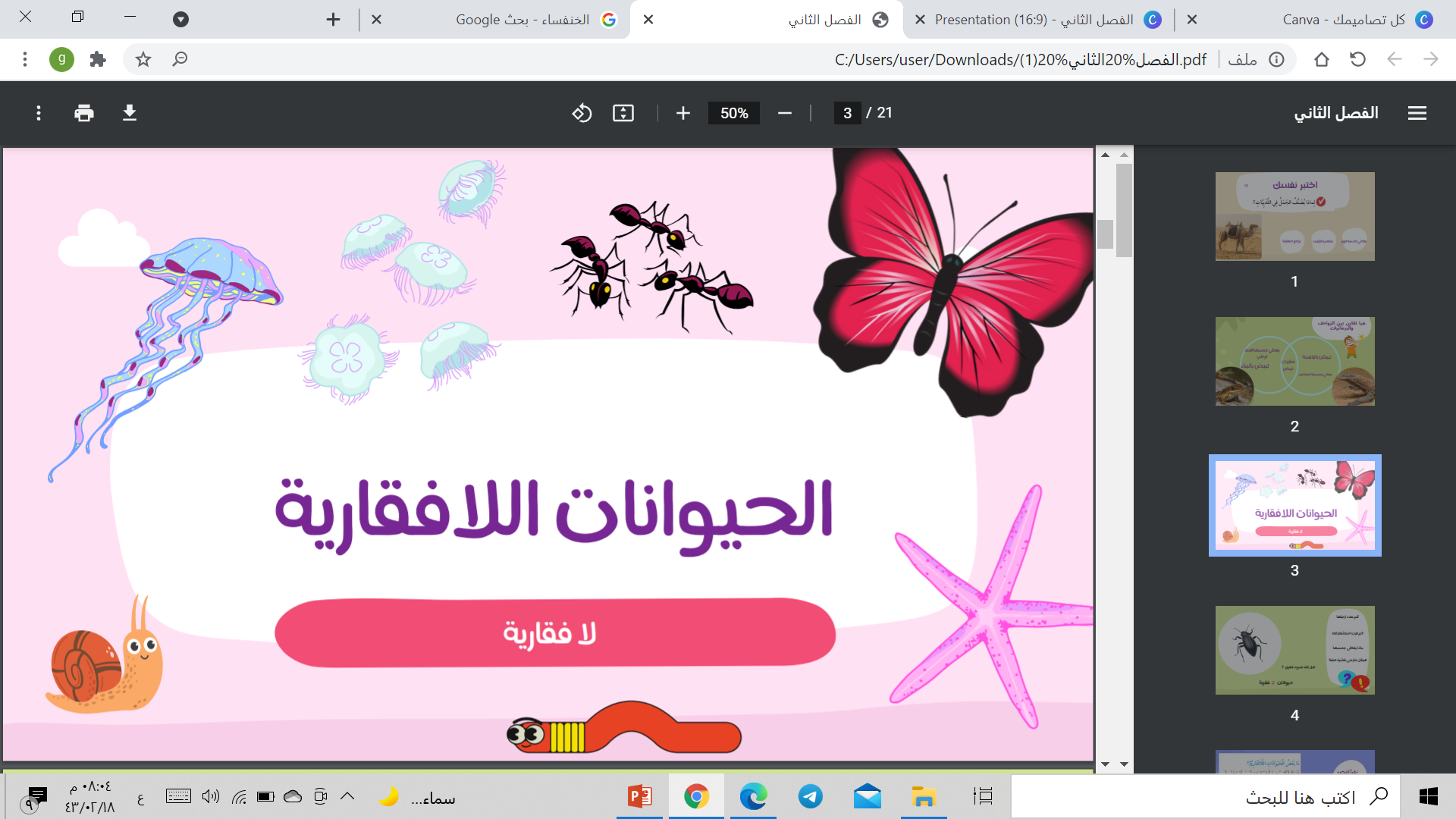 المعلمة: غدير العتيق
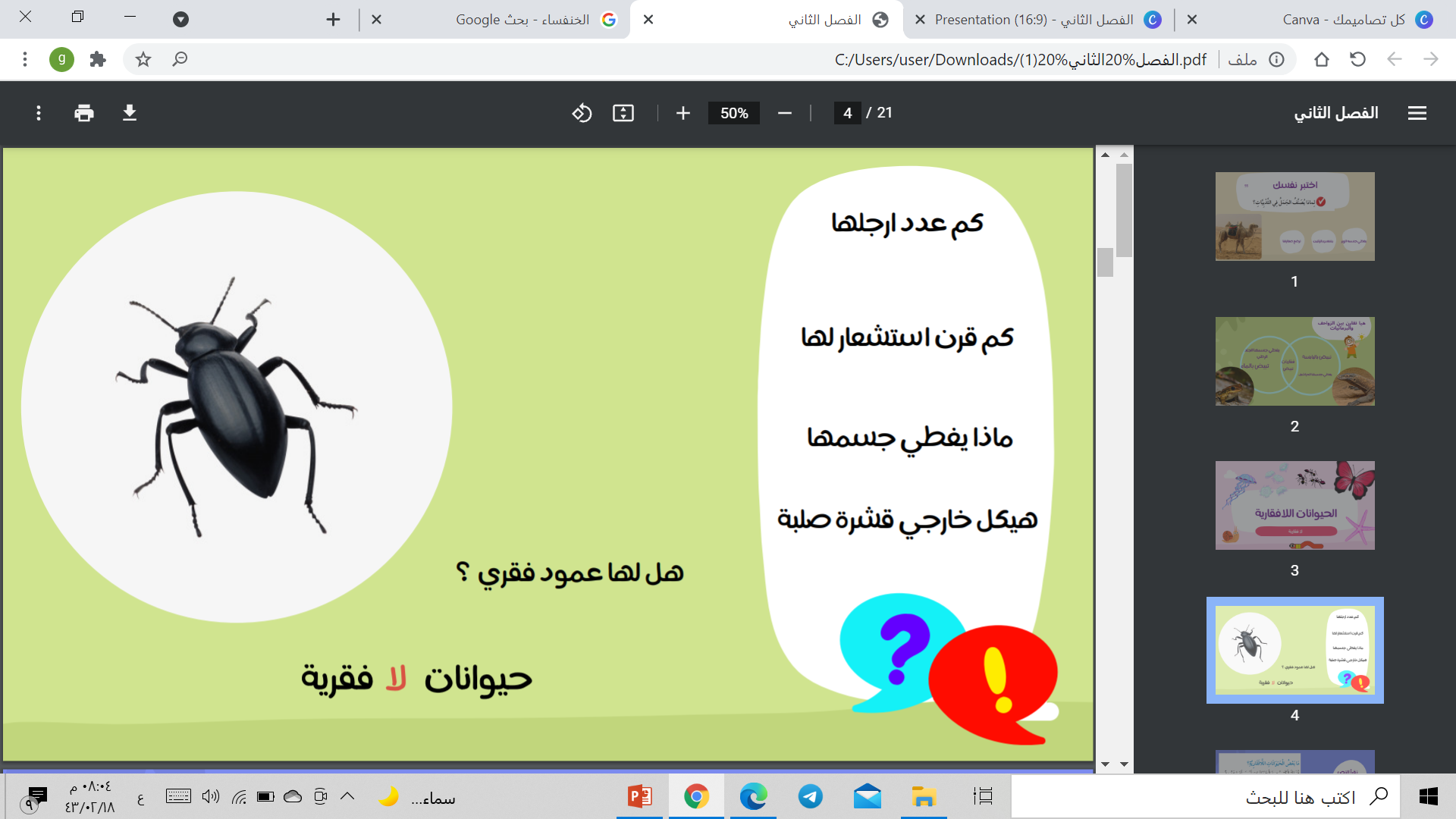 المعلمة: غدير العتيق
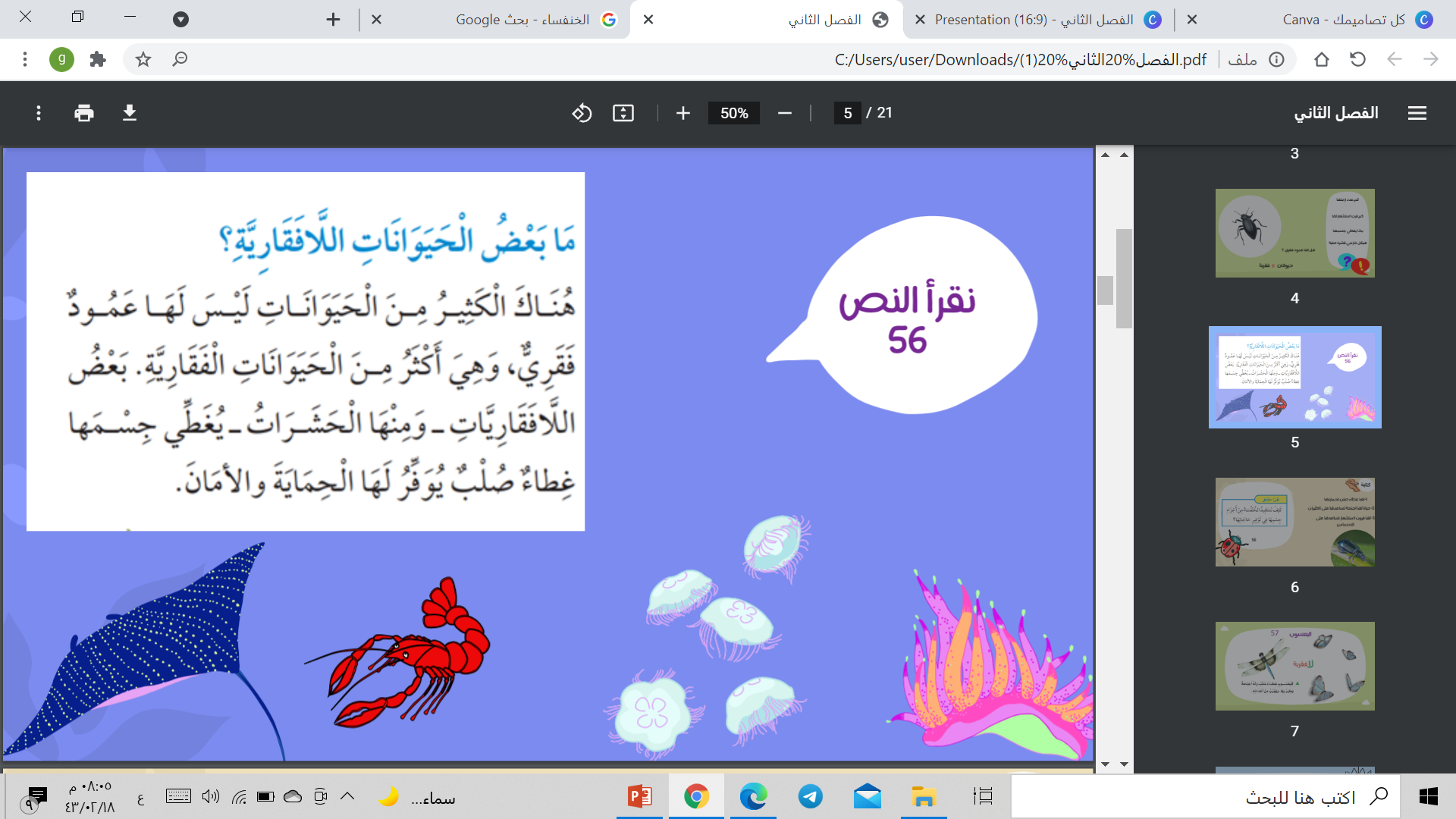 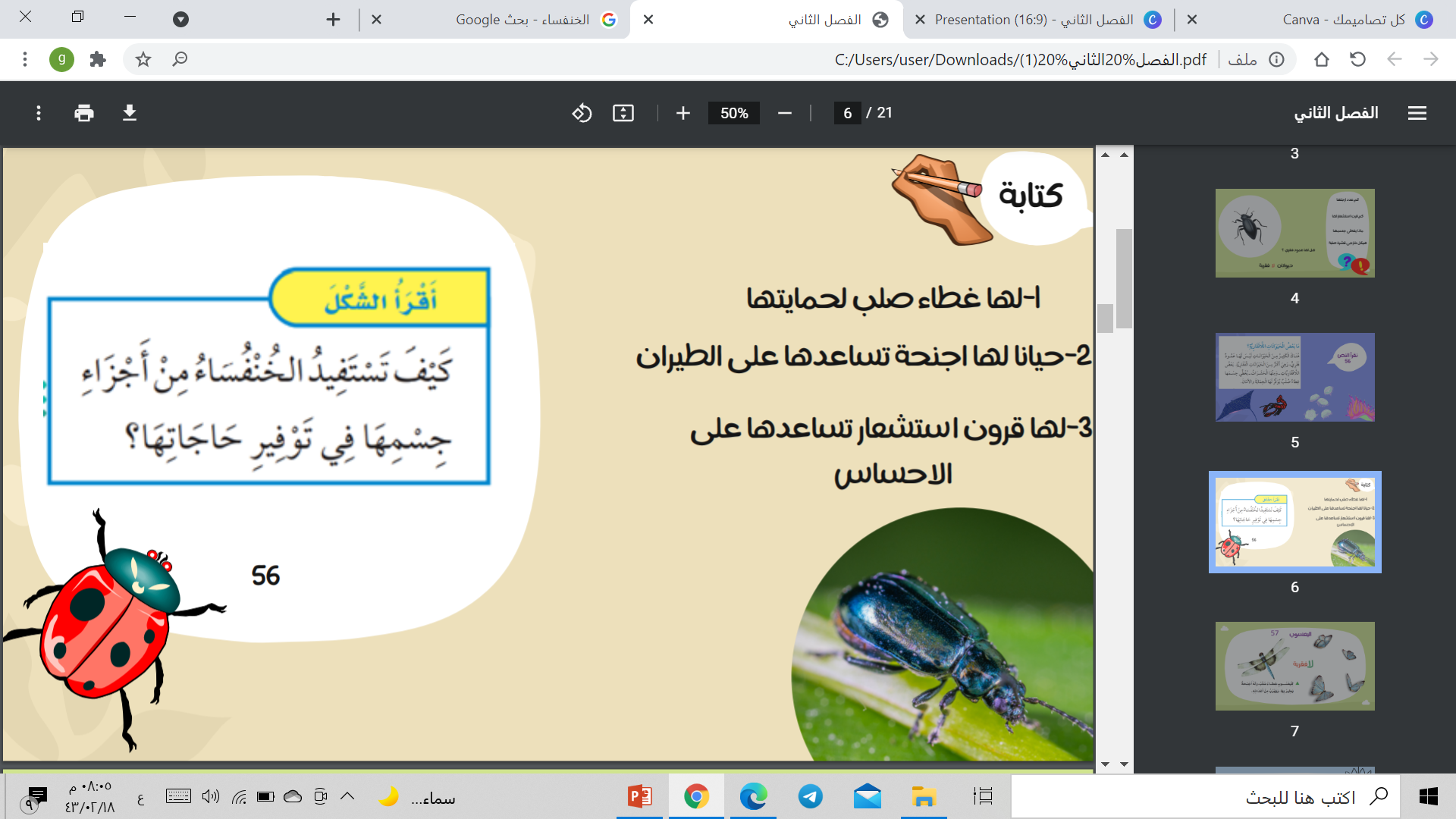 المعلمة: غدير العتيق
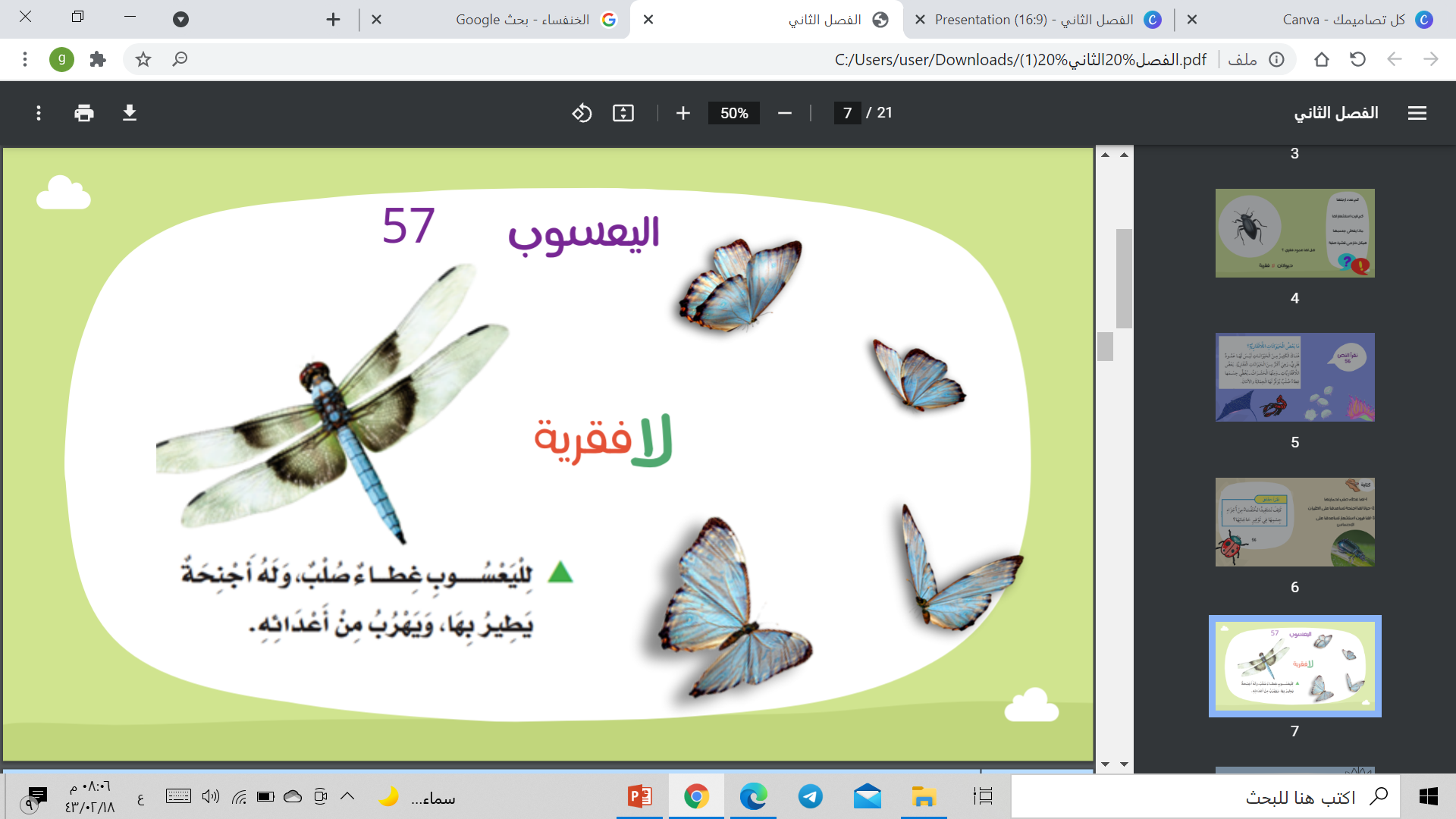 المعلمة: غدير العتيق
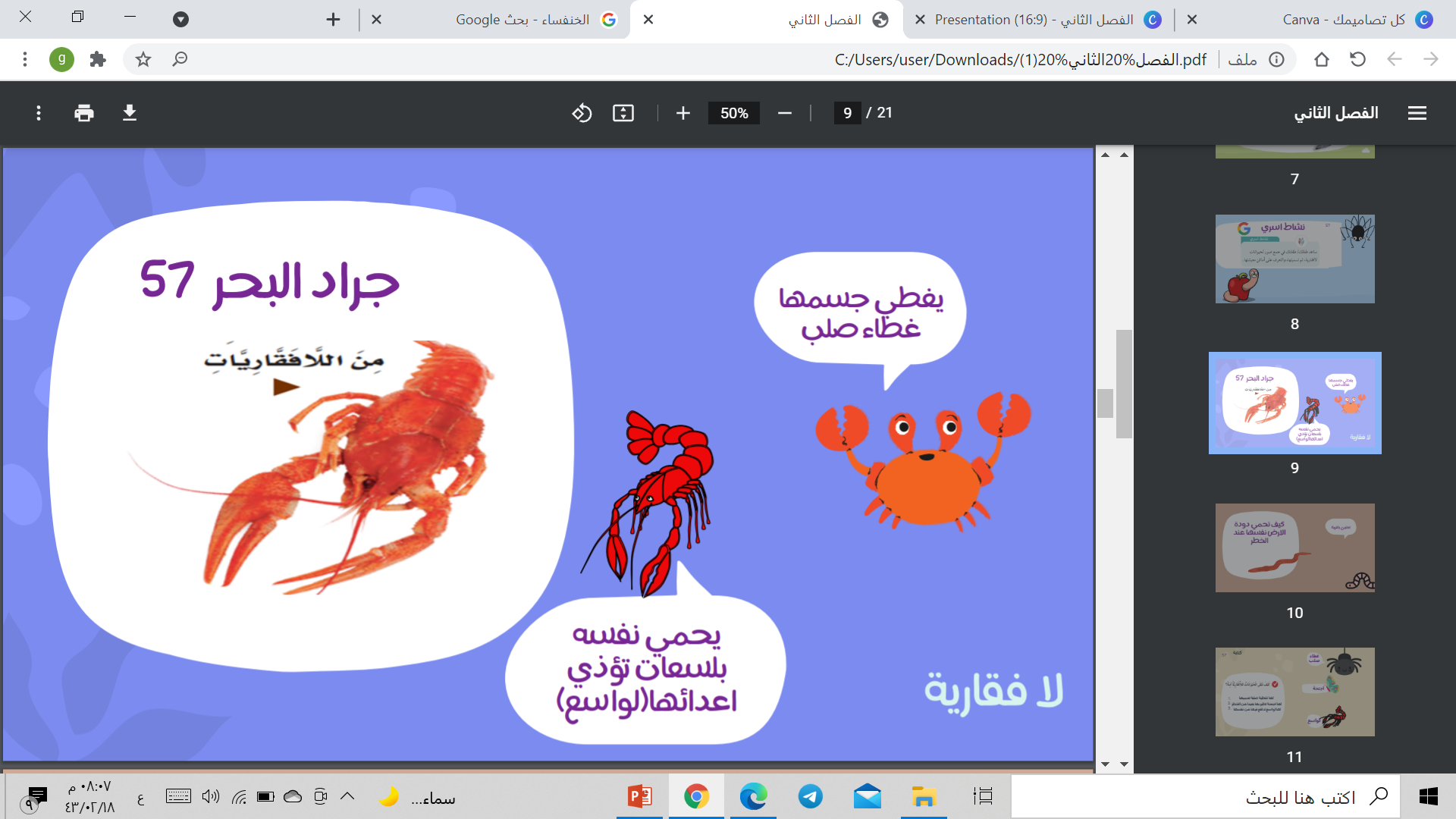 المعلمة: غدير العتيق
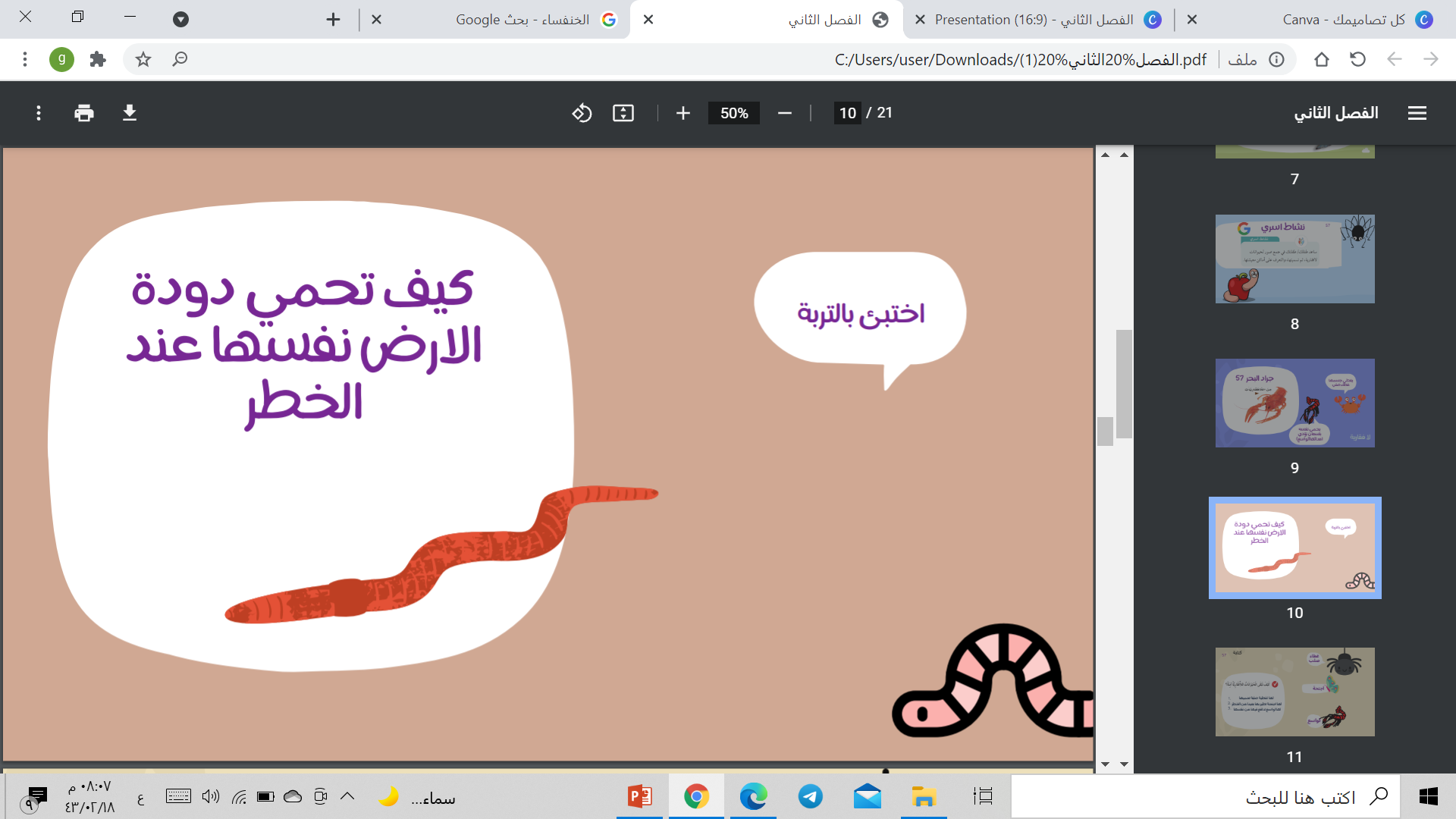 المعلمة: غدير العتيق
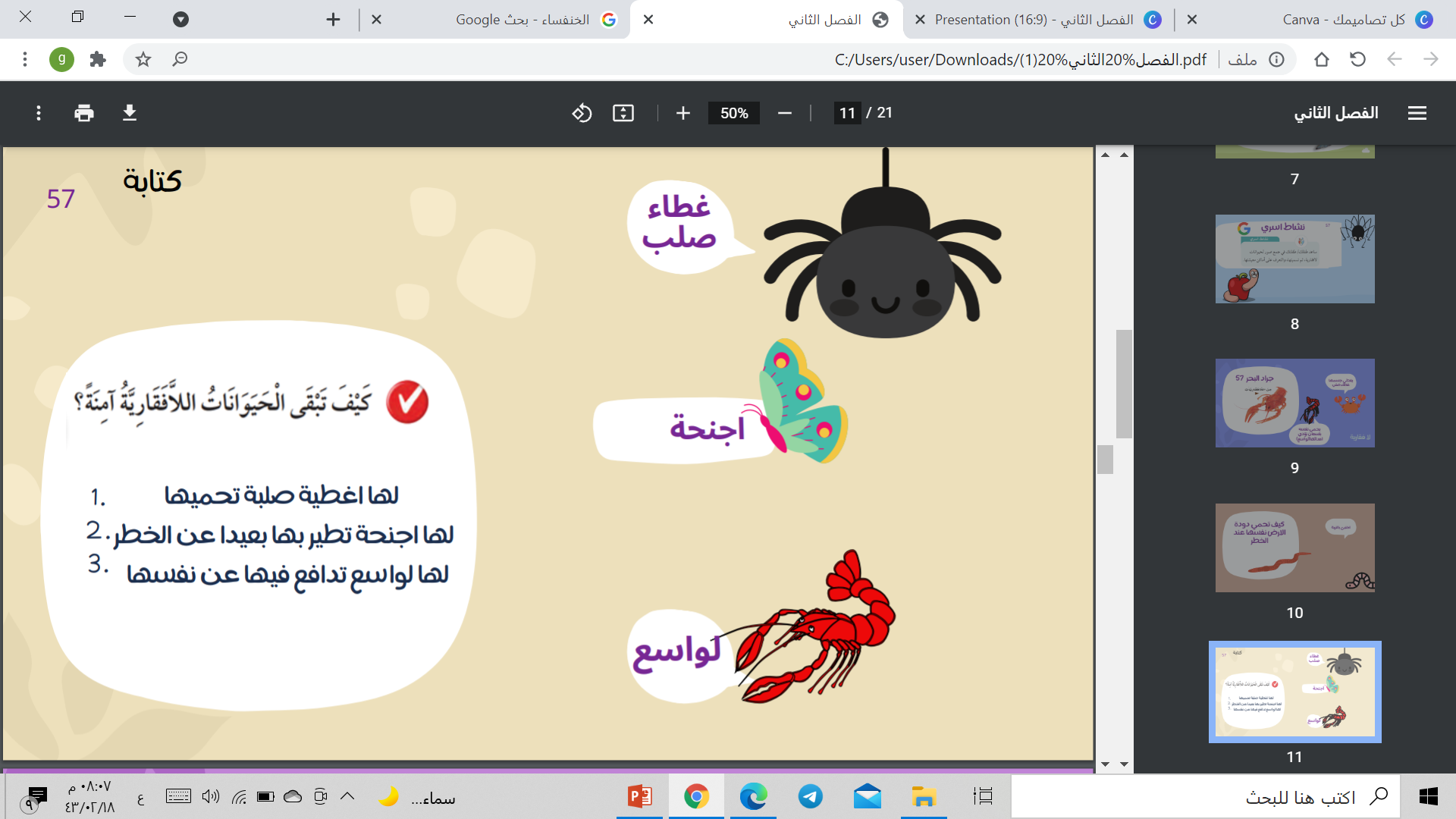 المعلمة: غدير العتيق
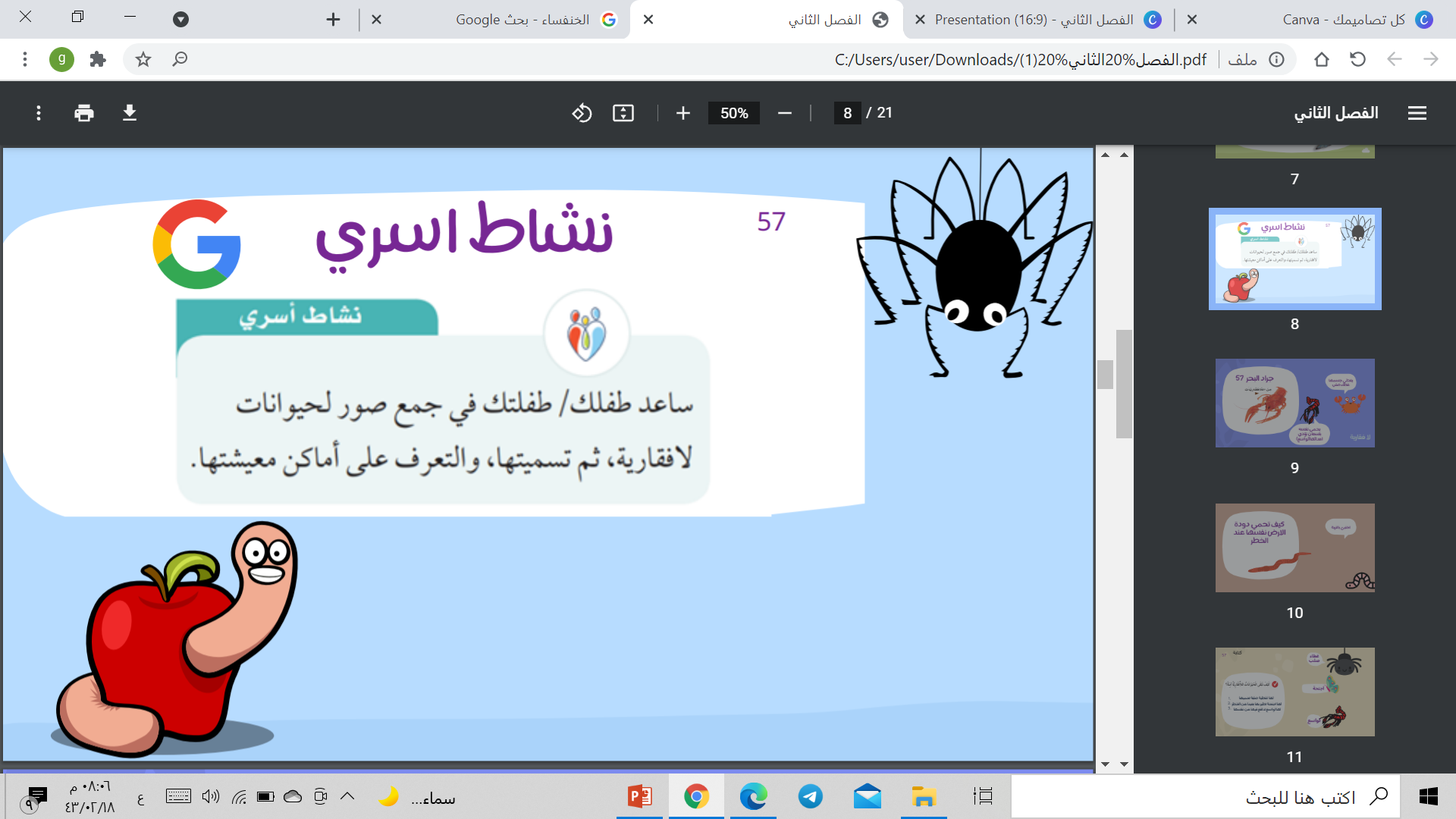 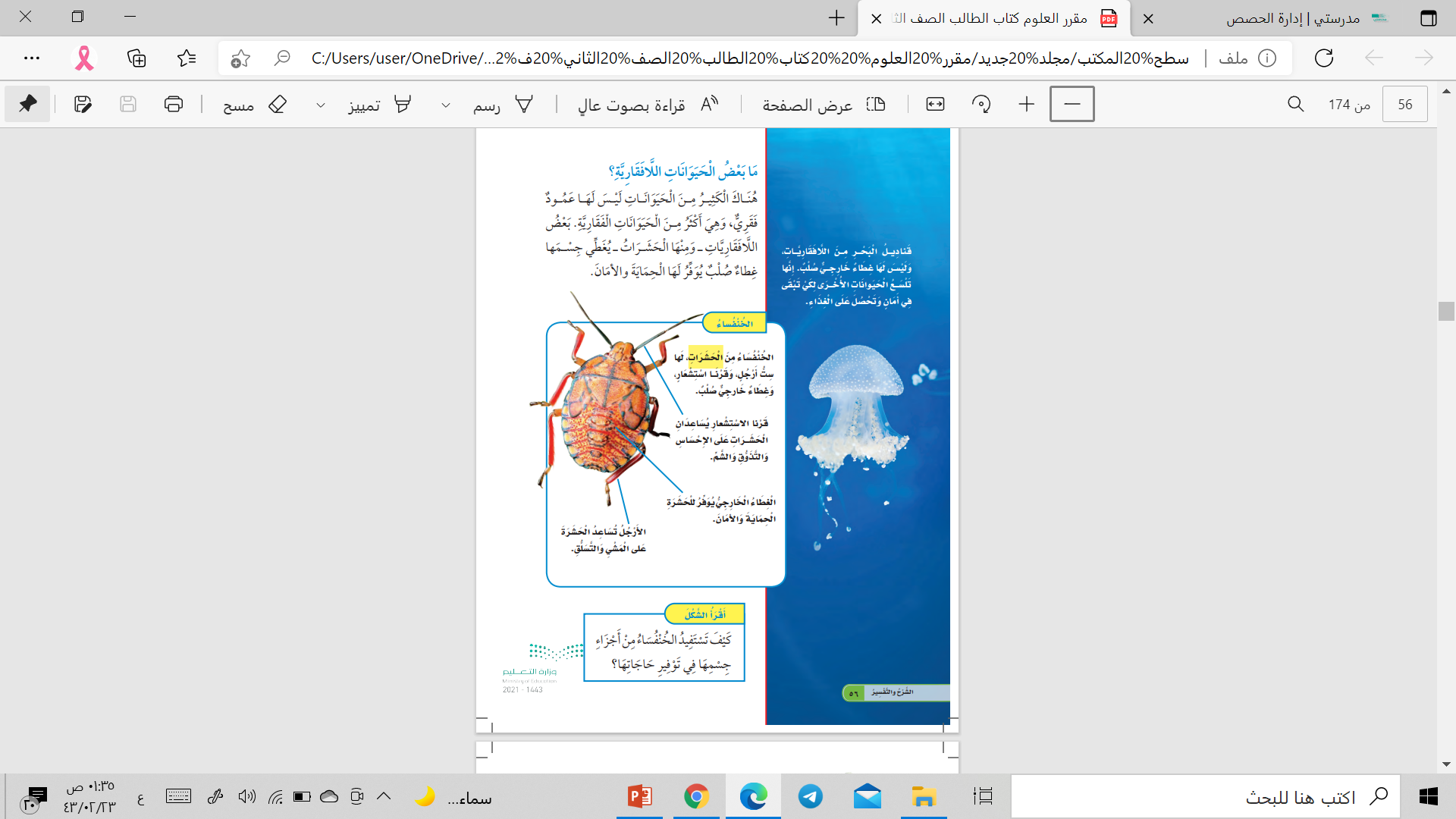 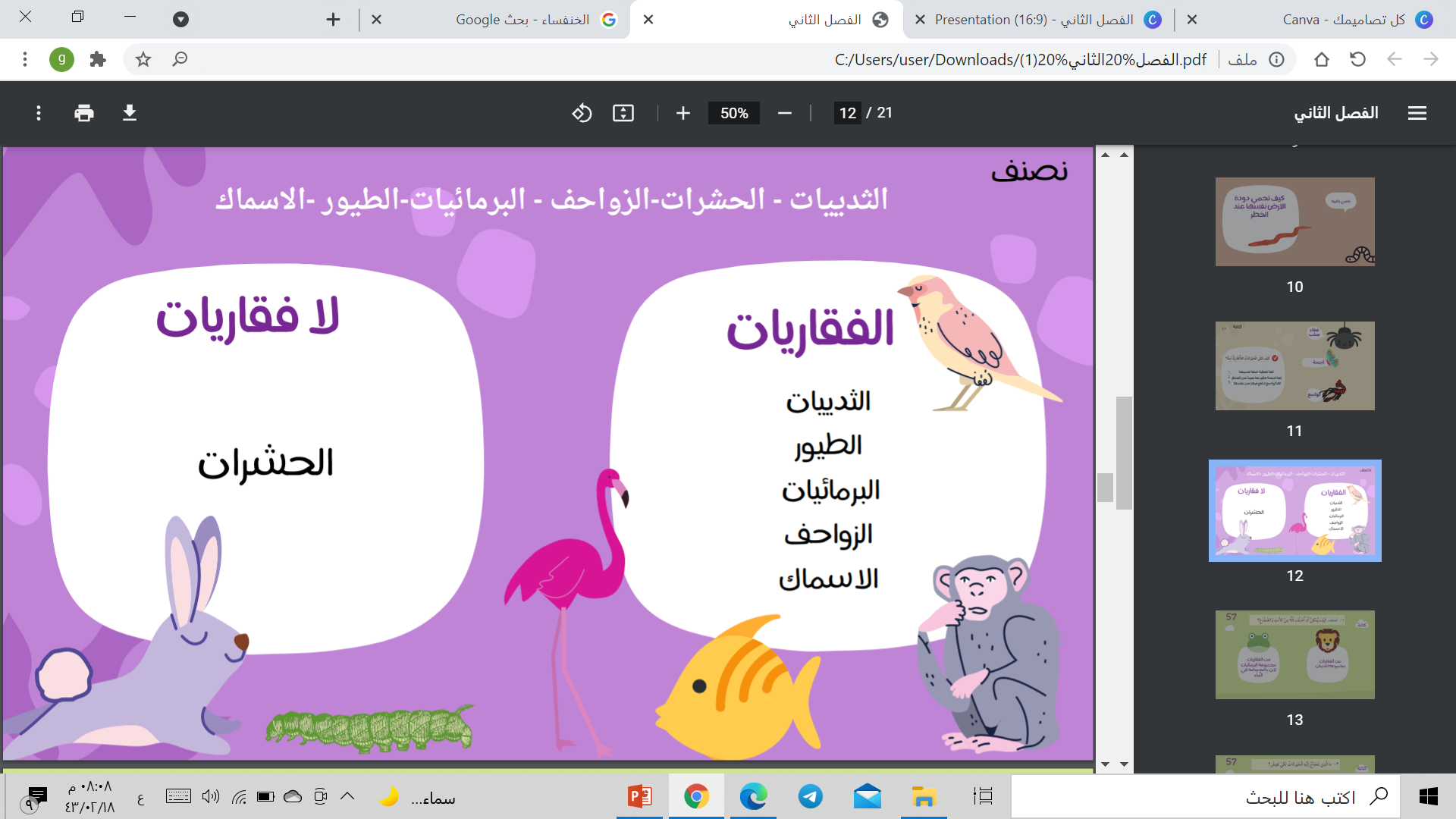 المعلمة: غدير العتيق
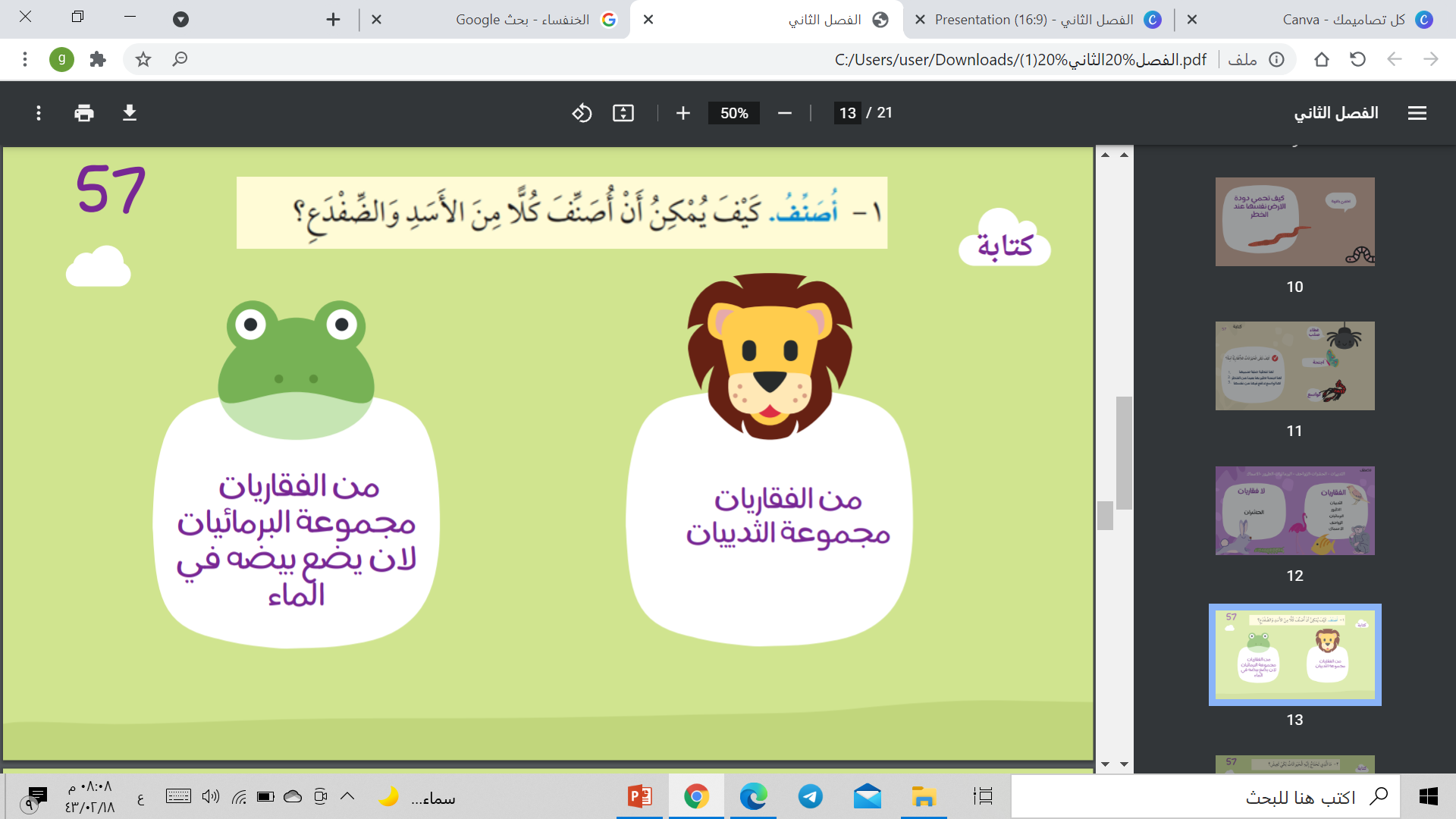 المعلمة: غدير العتيق
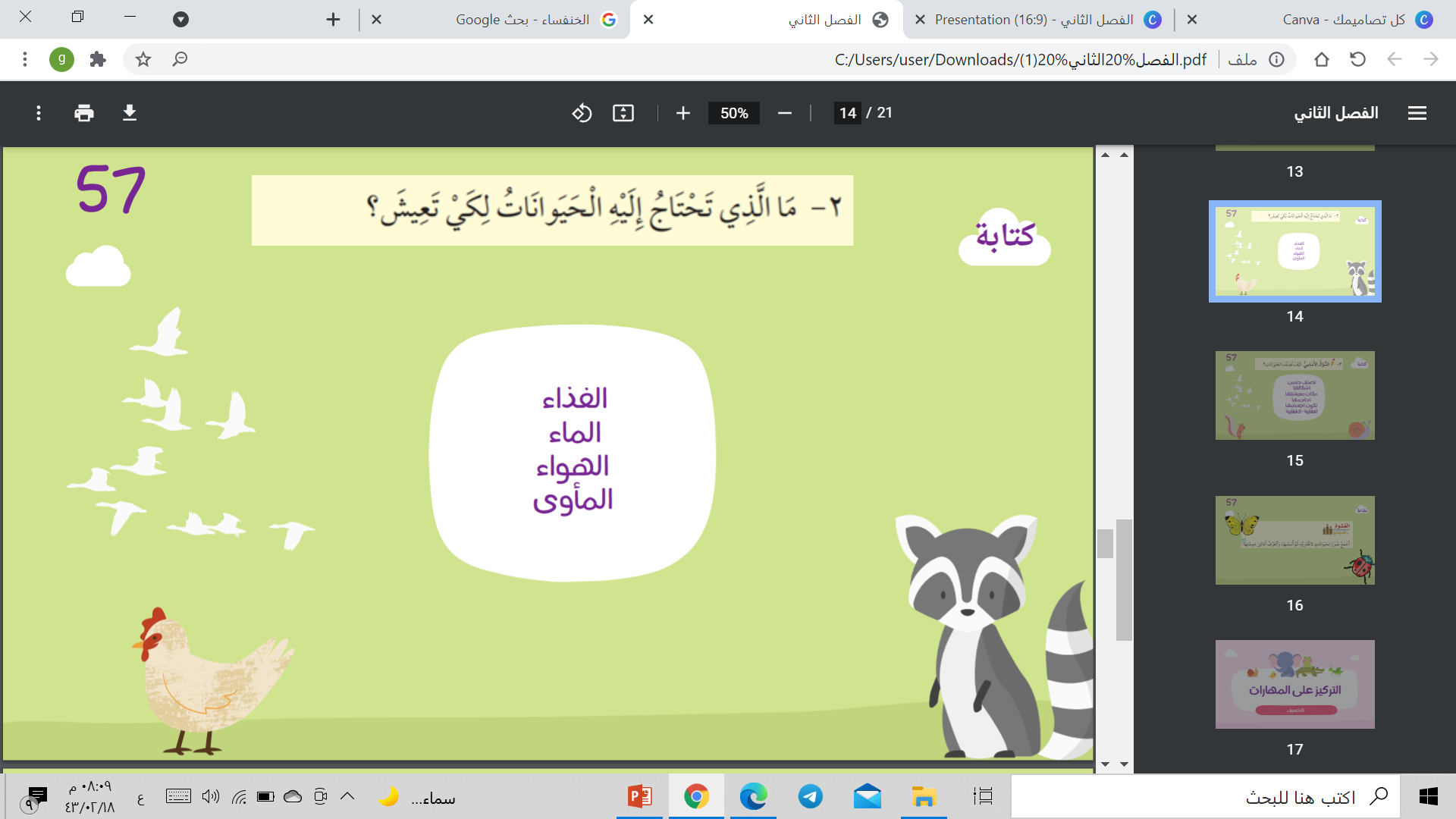 المعلمة: غدير العتيق
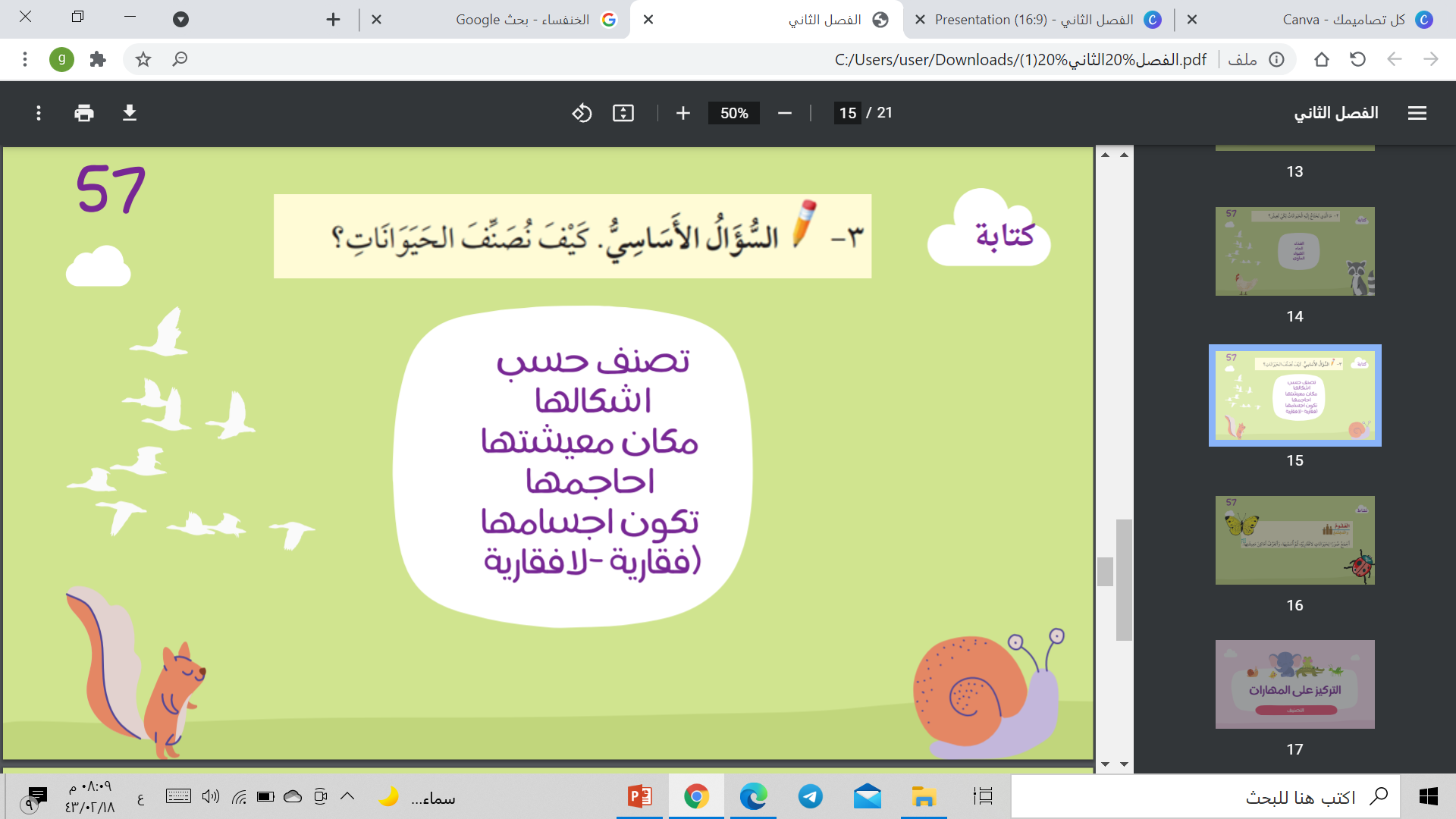 المعلمة: غدير العتيق
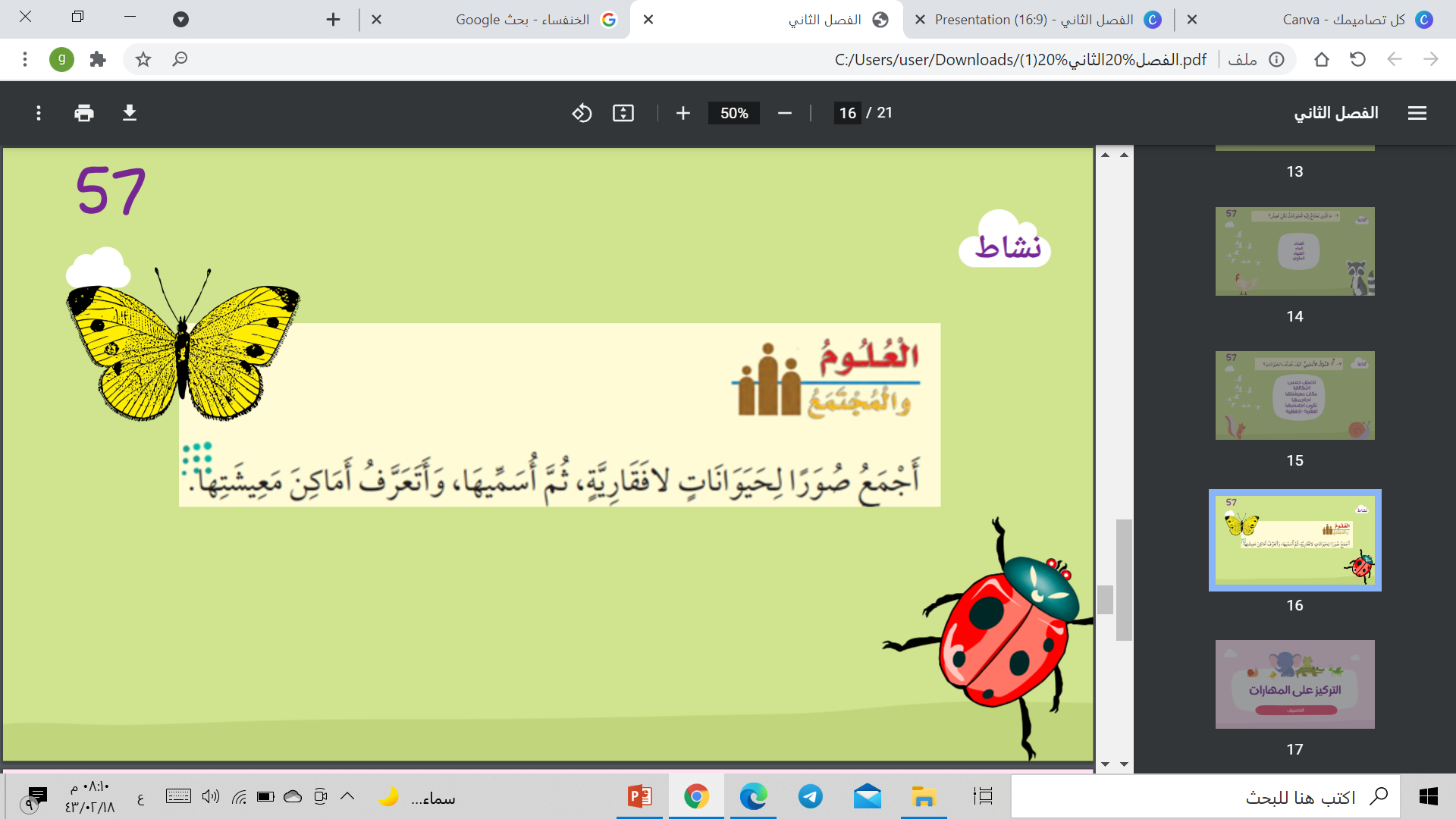 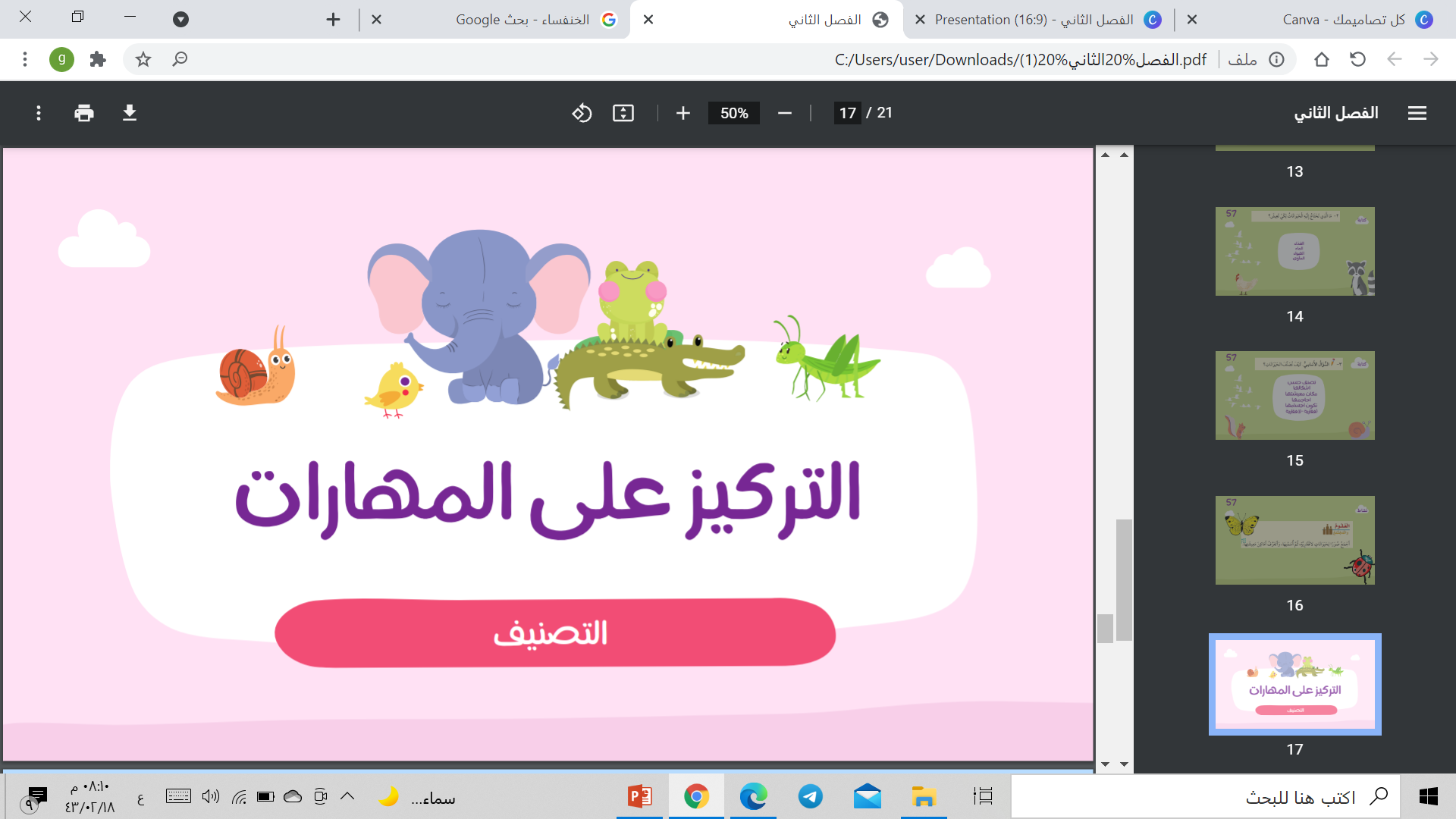 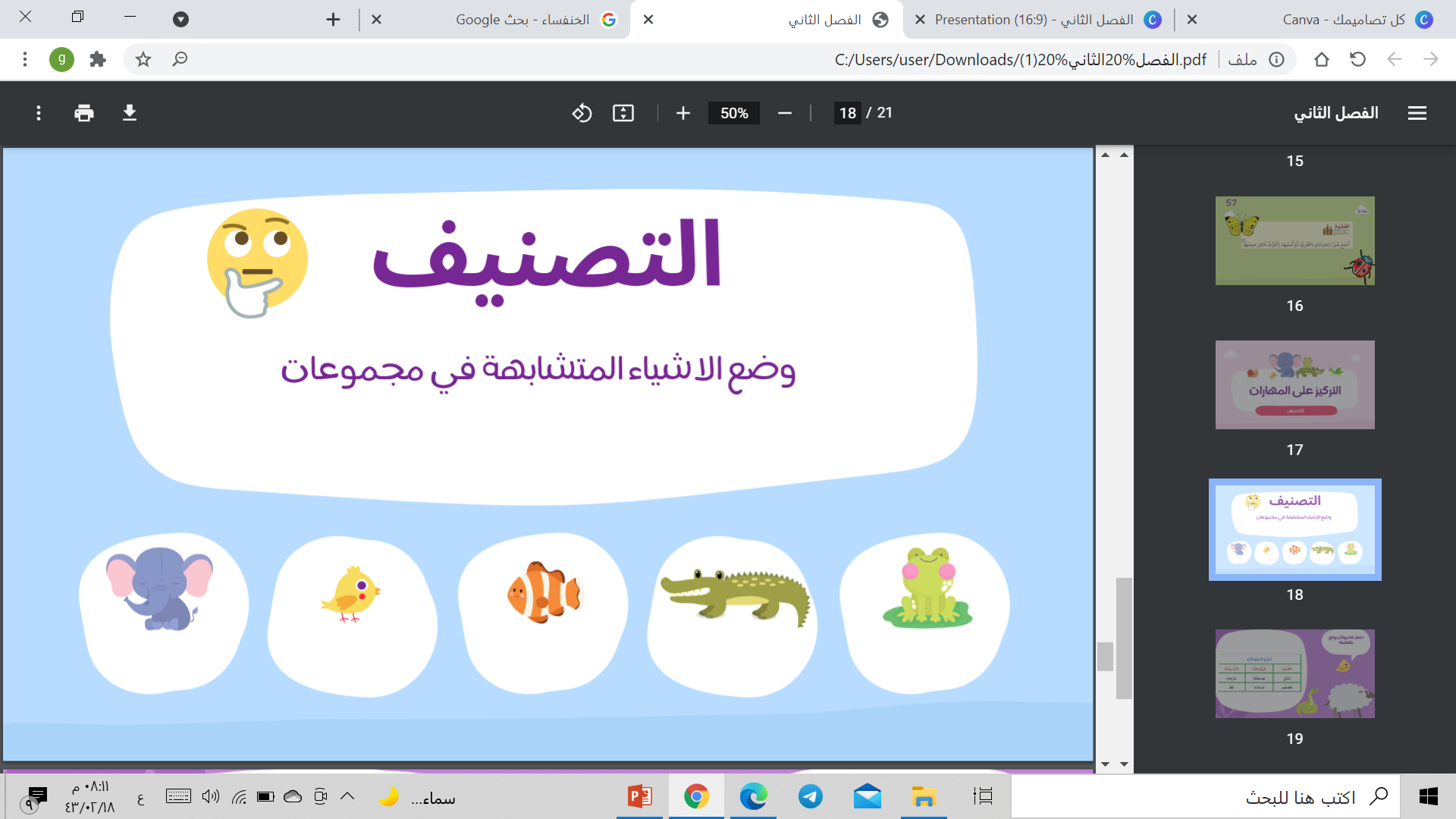 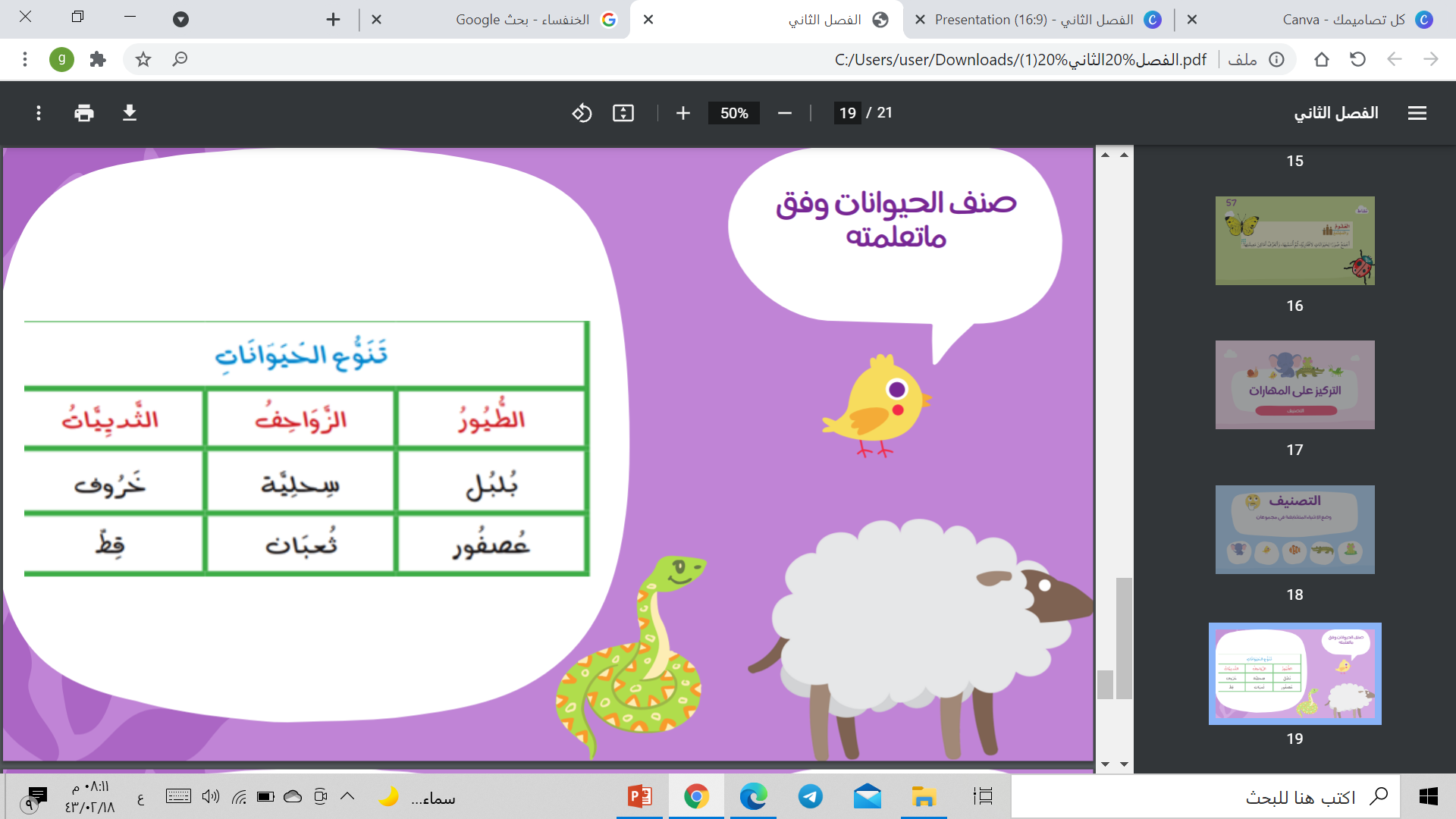 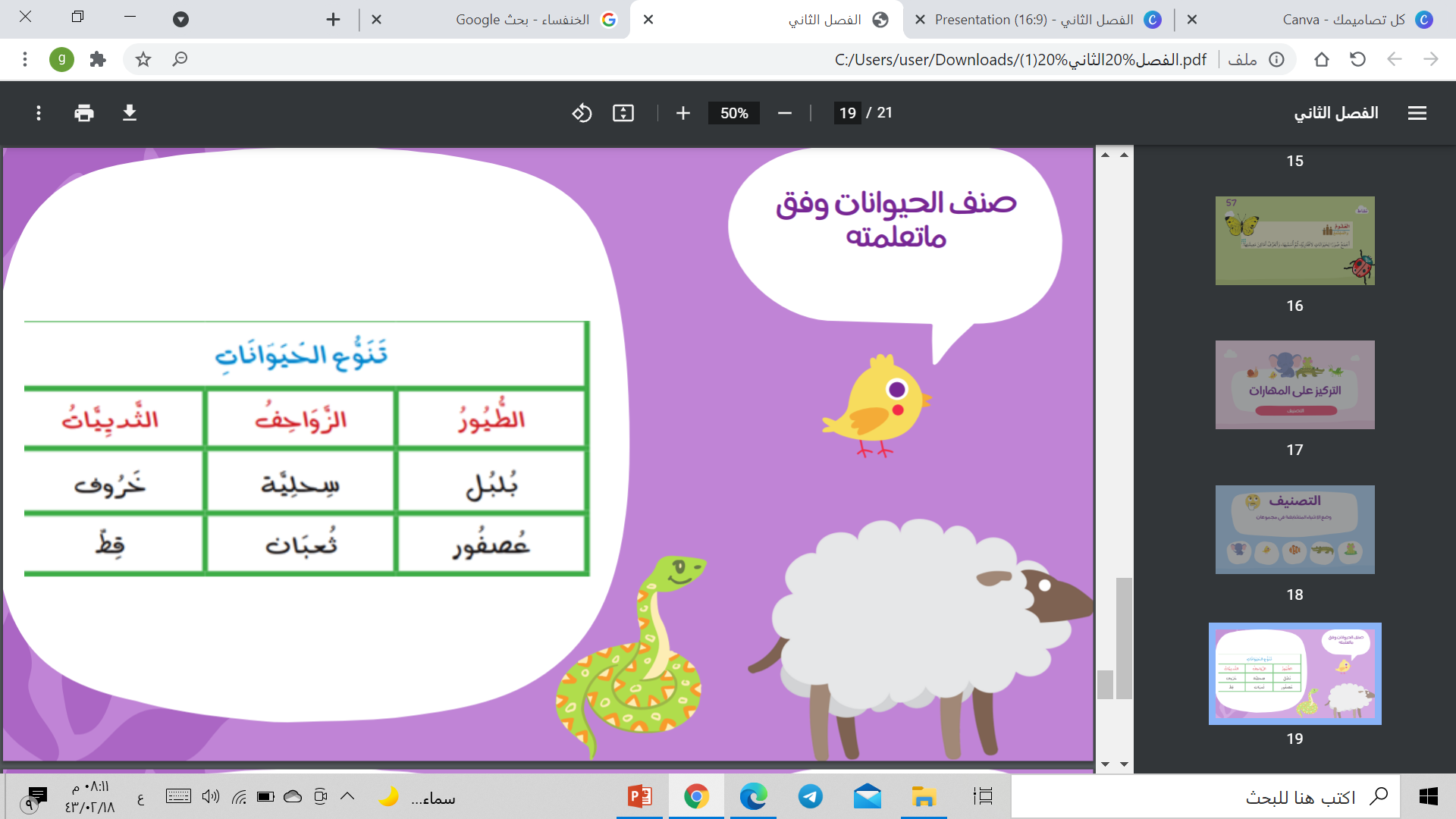 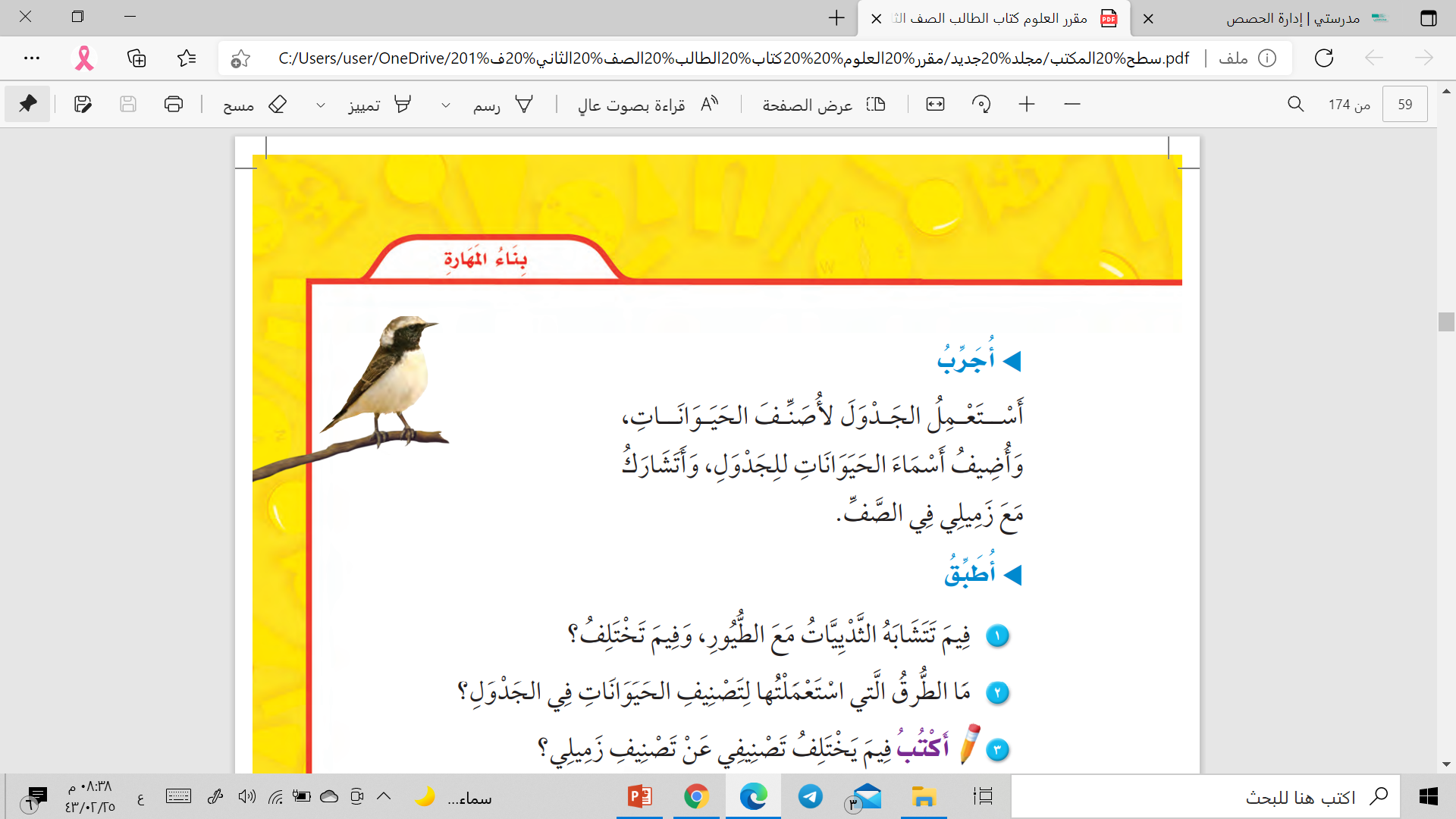 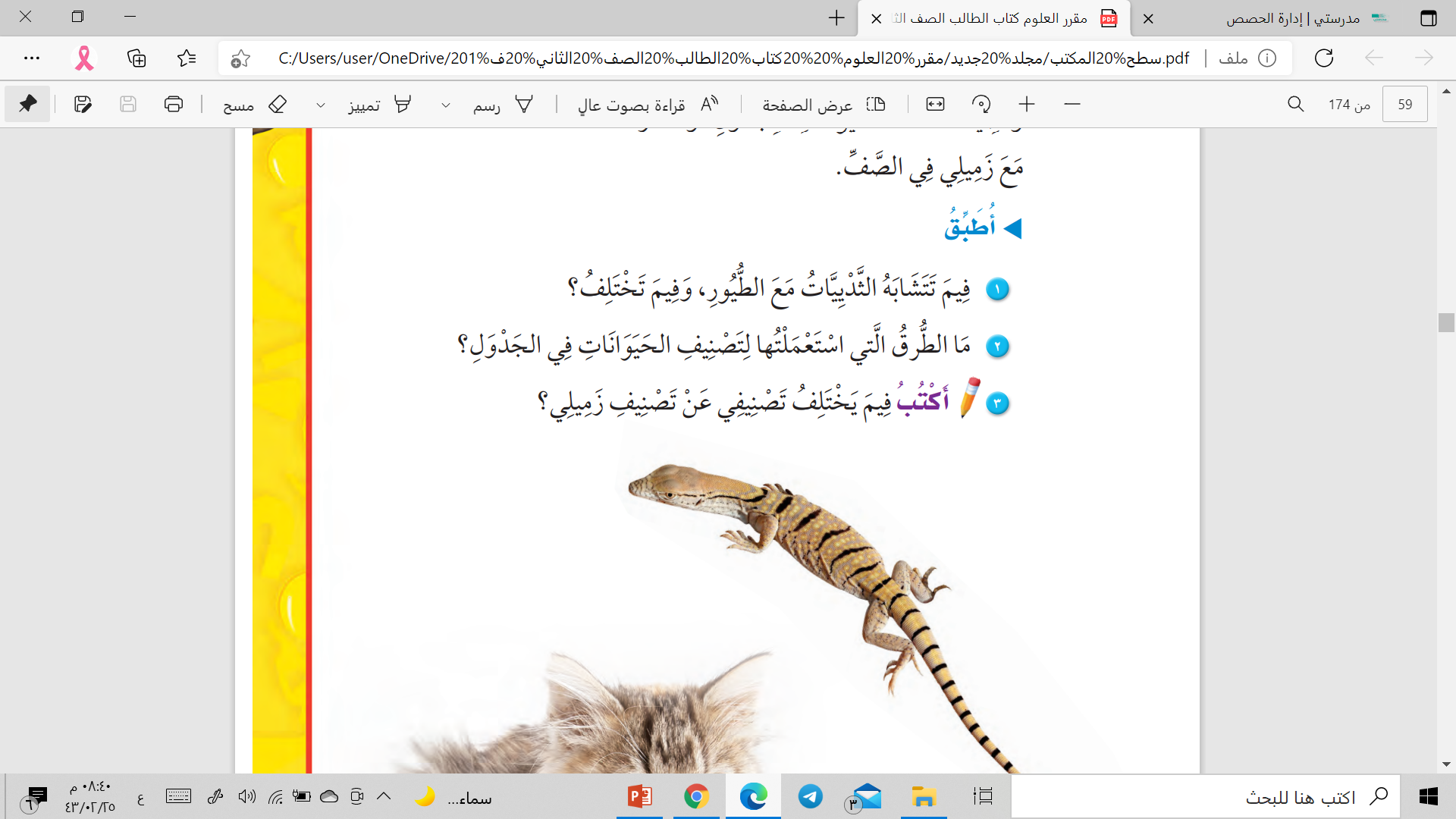 مخلوقات حية ومن الفقاريات
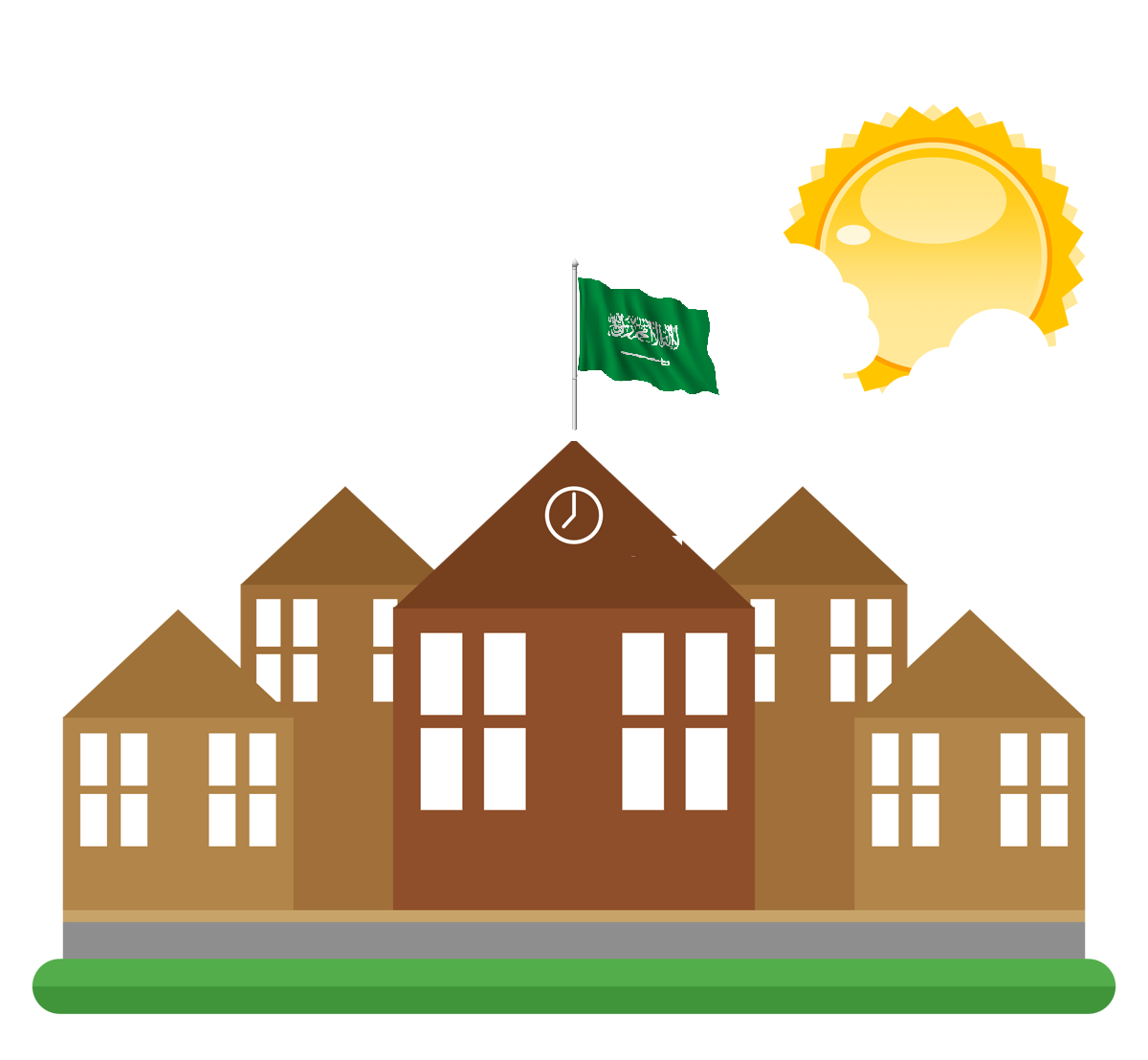 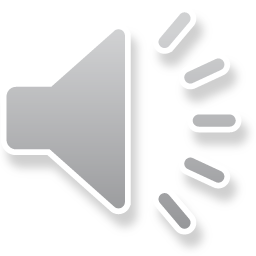 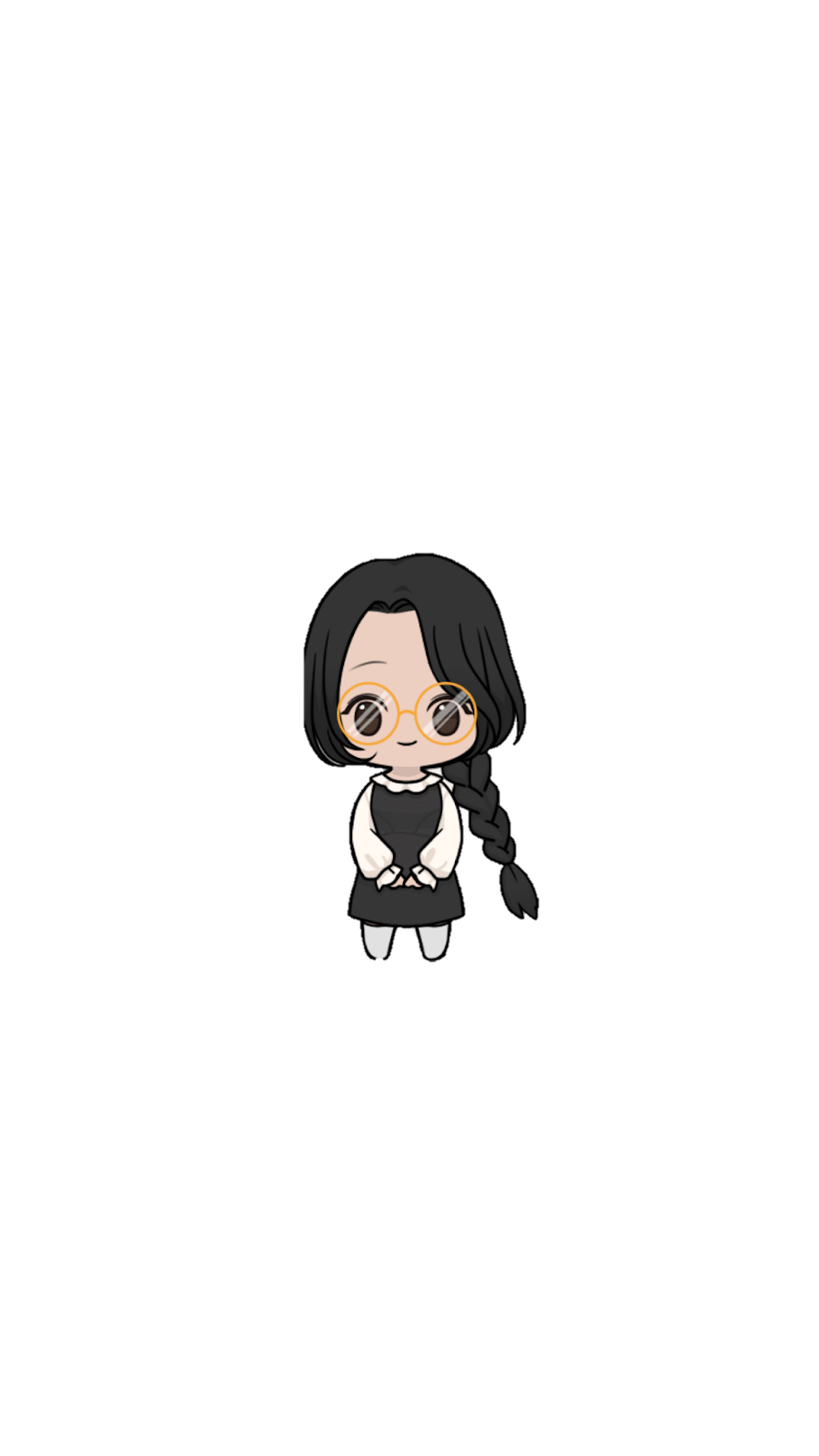 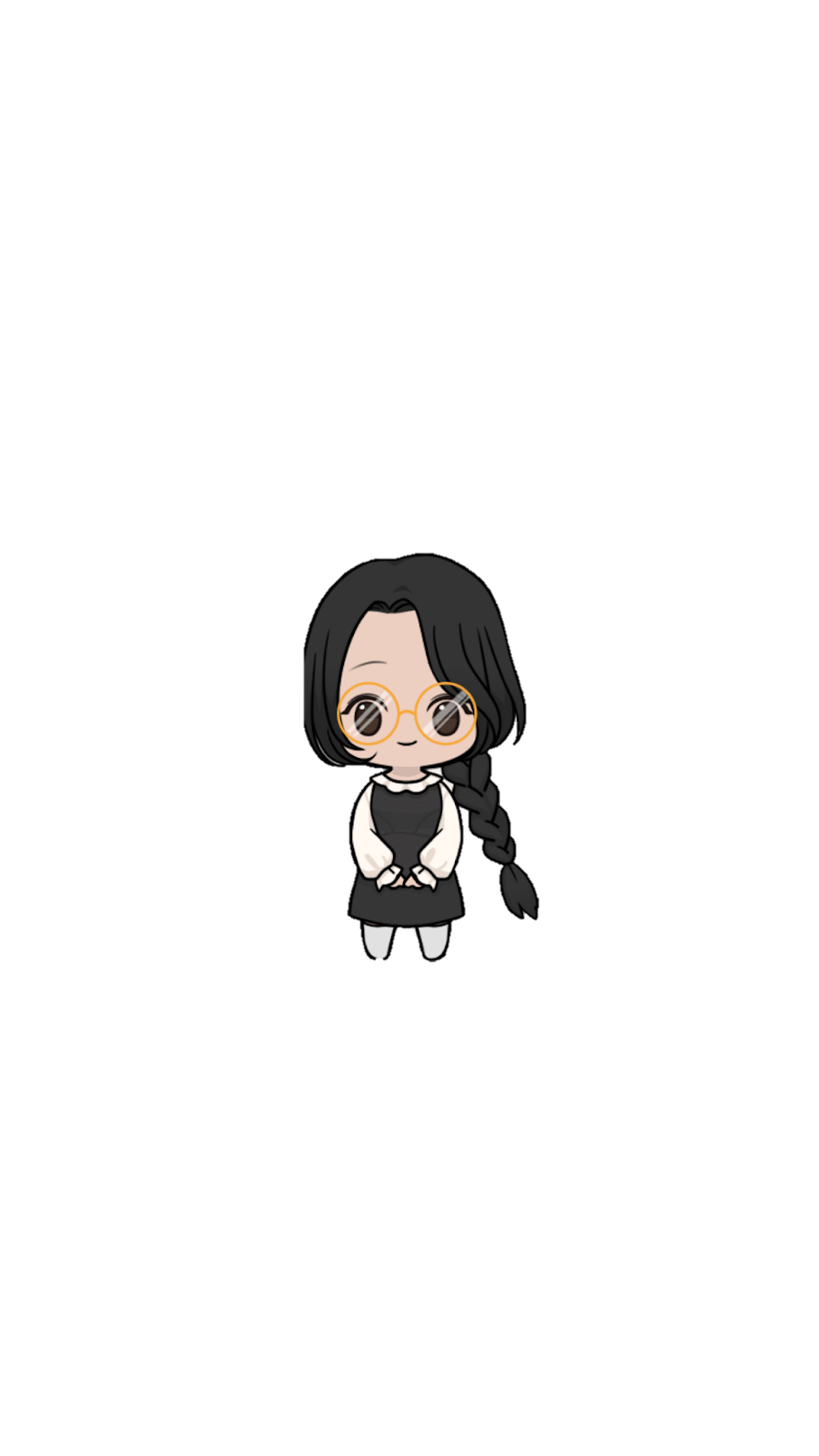 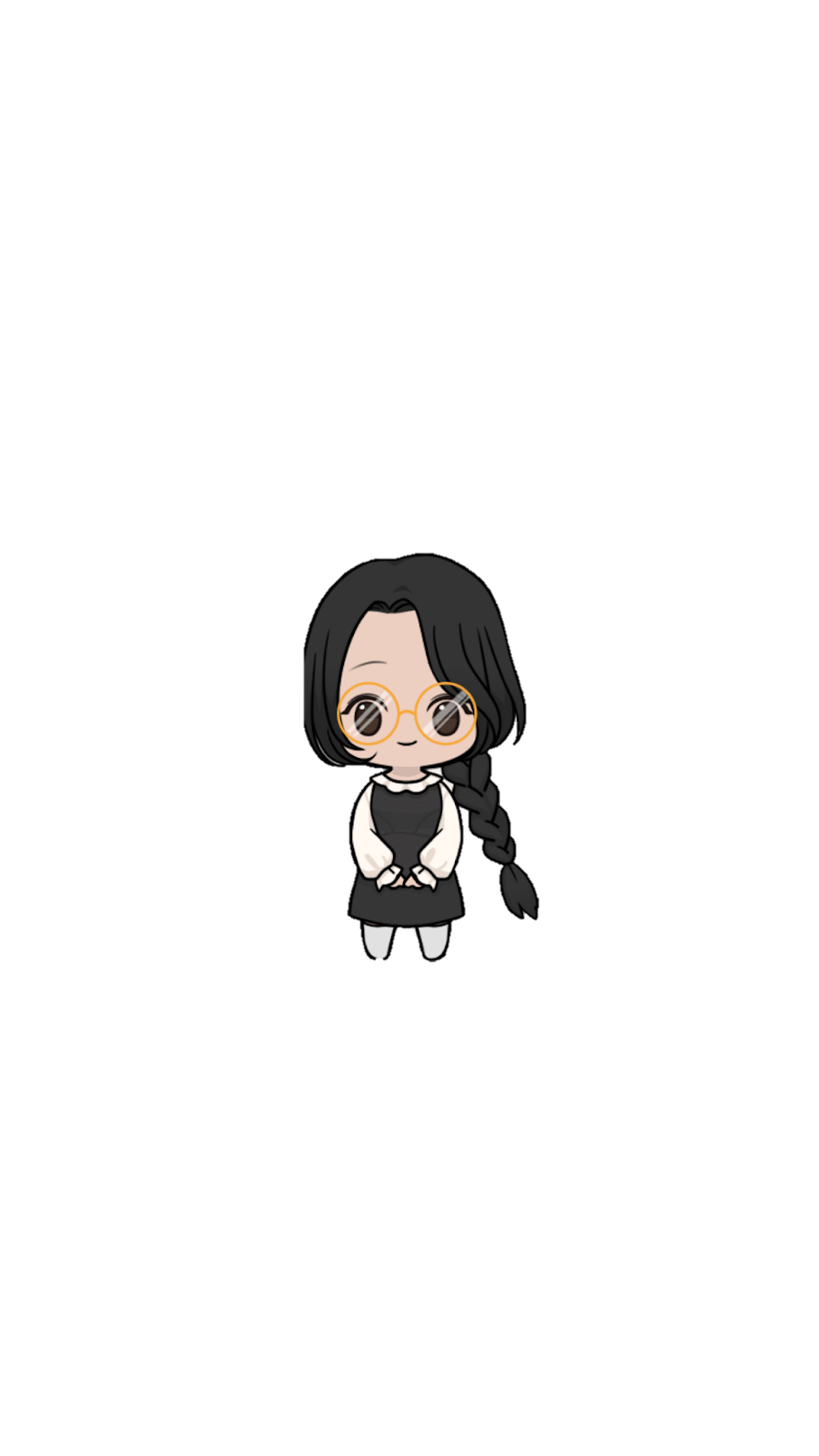 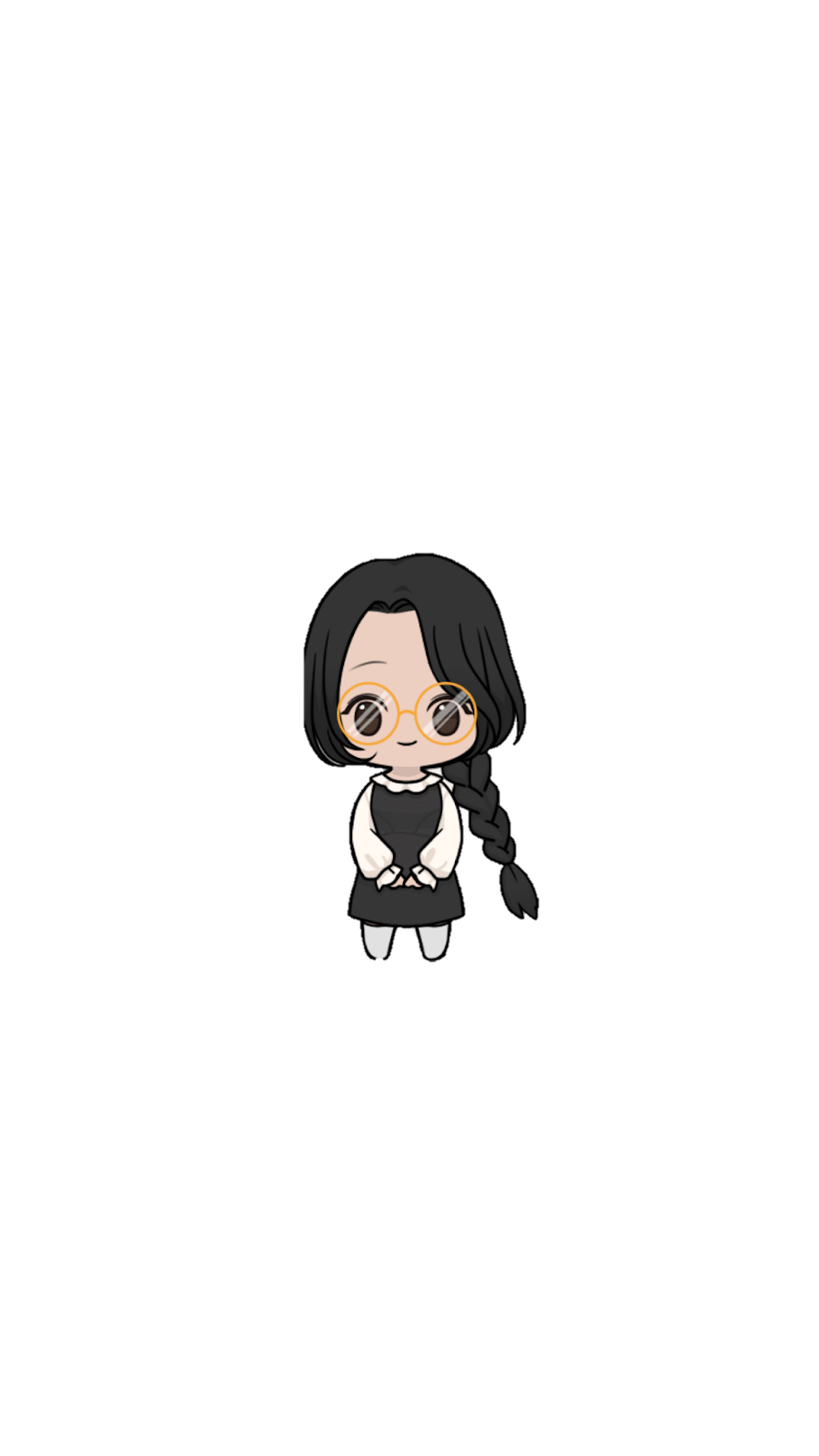 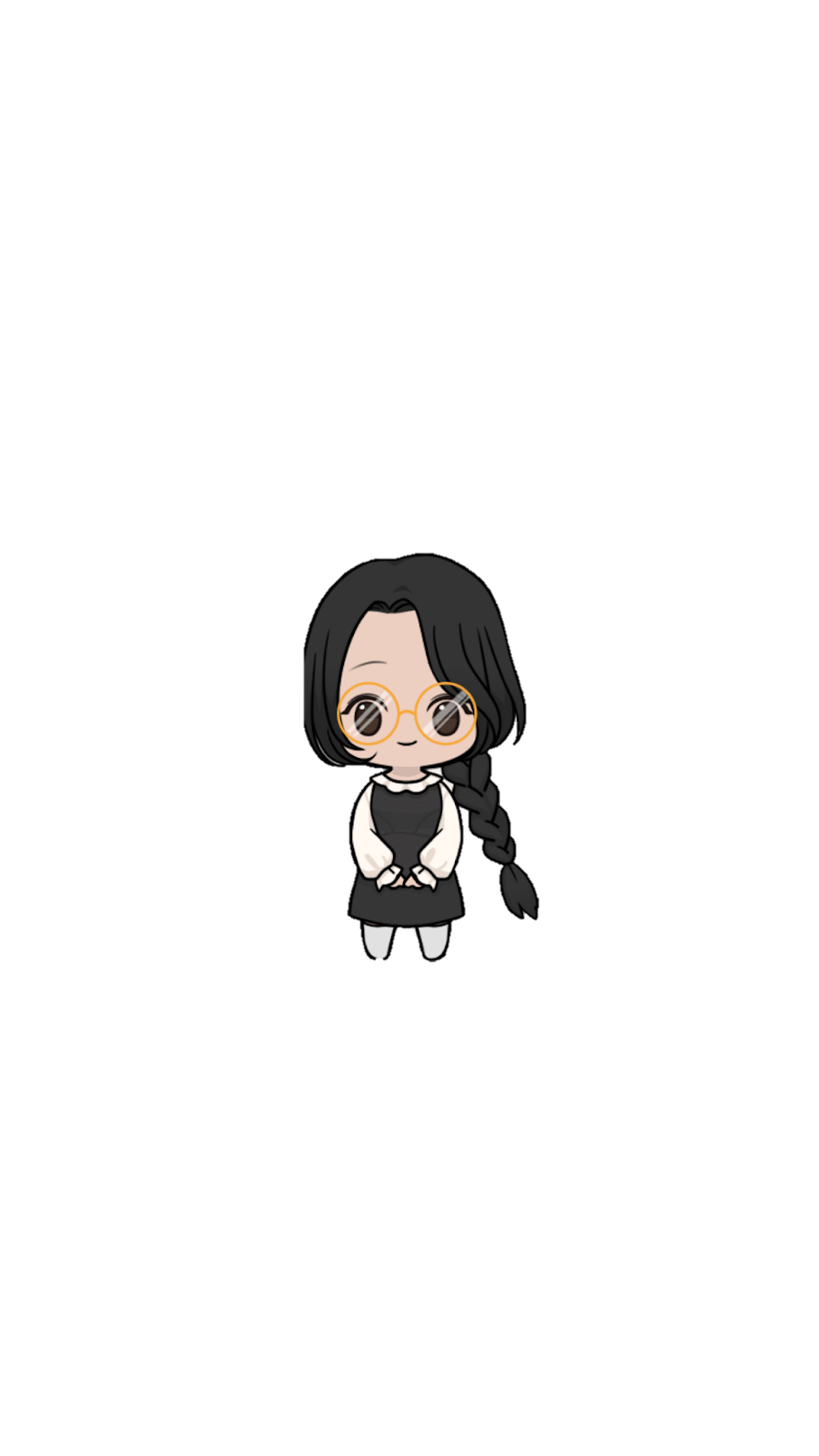 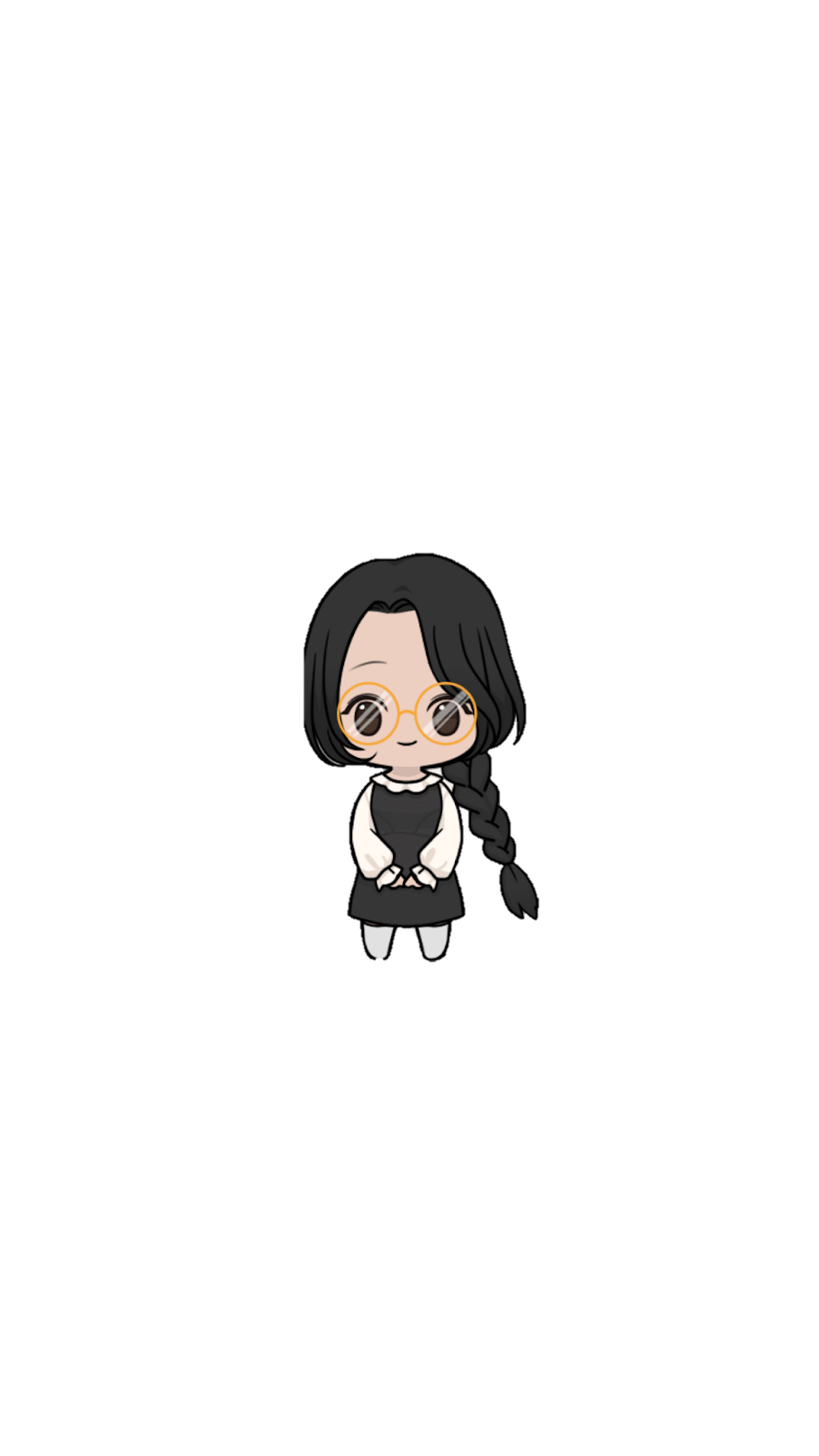 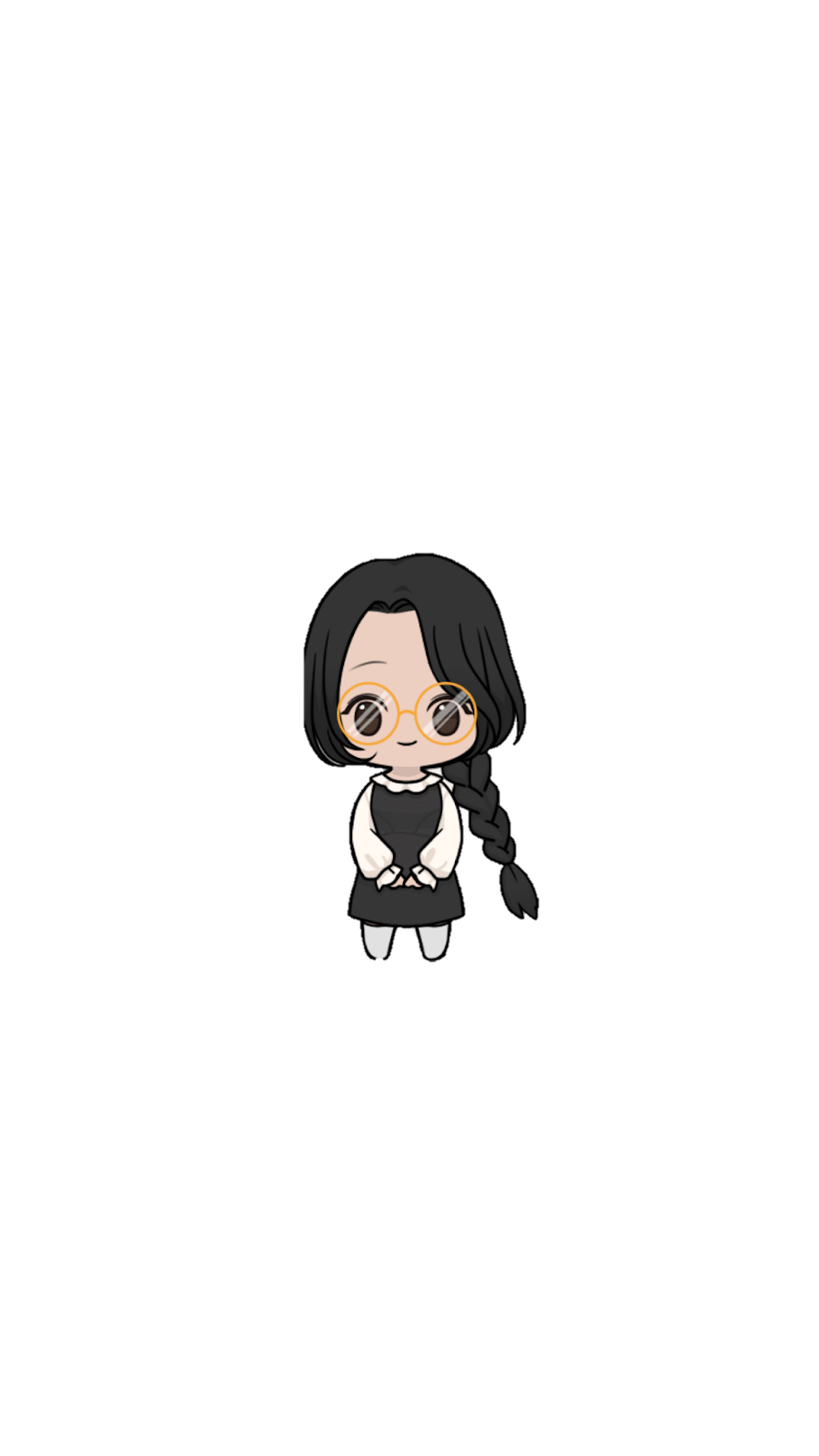 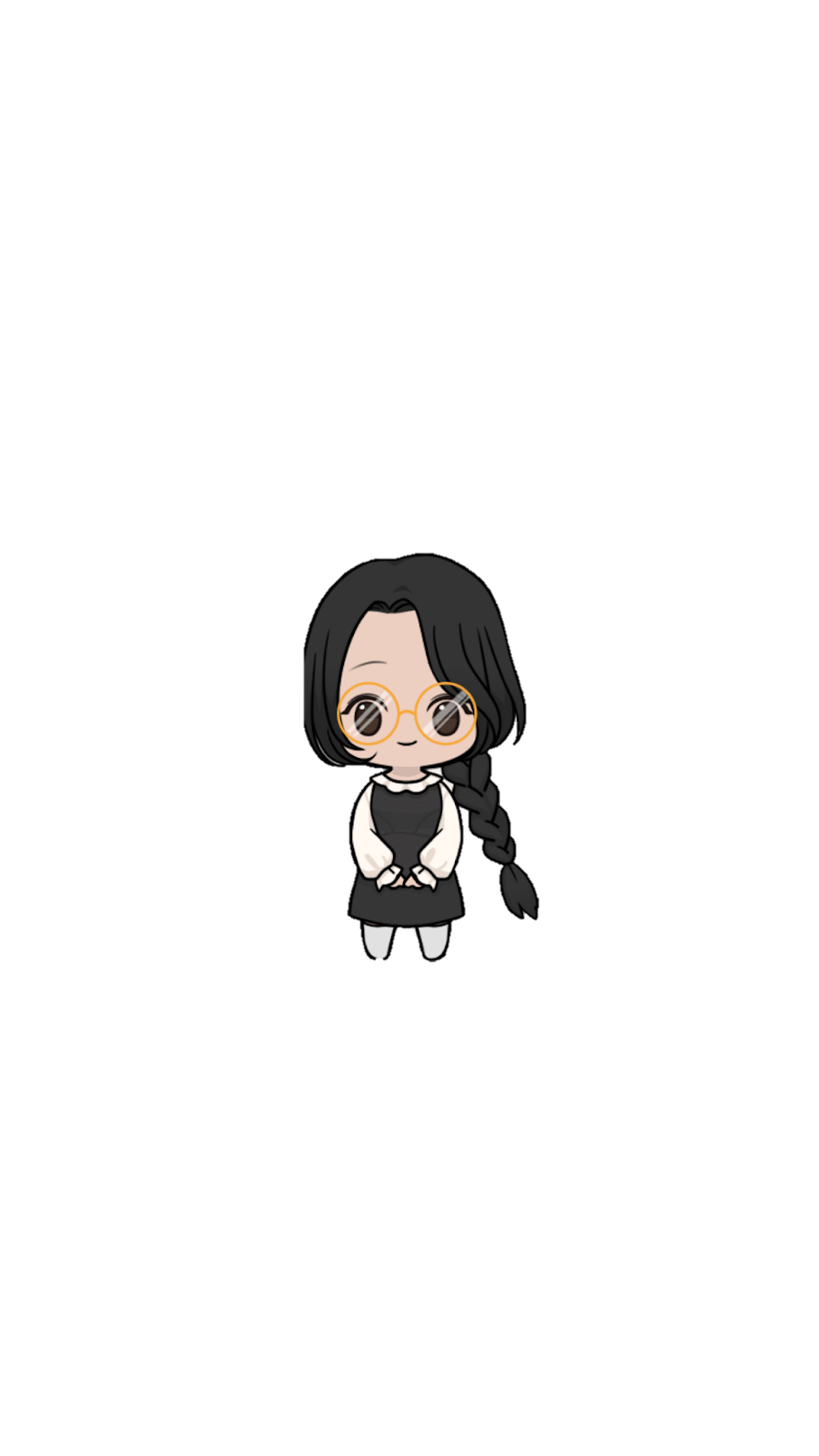 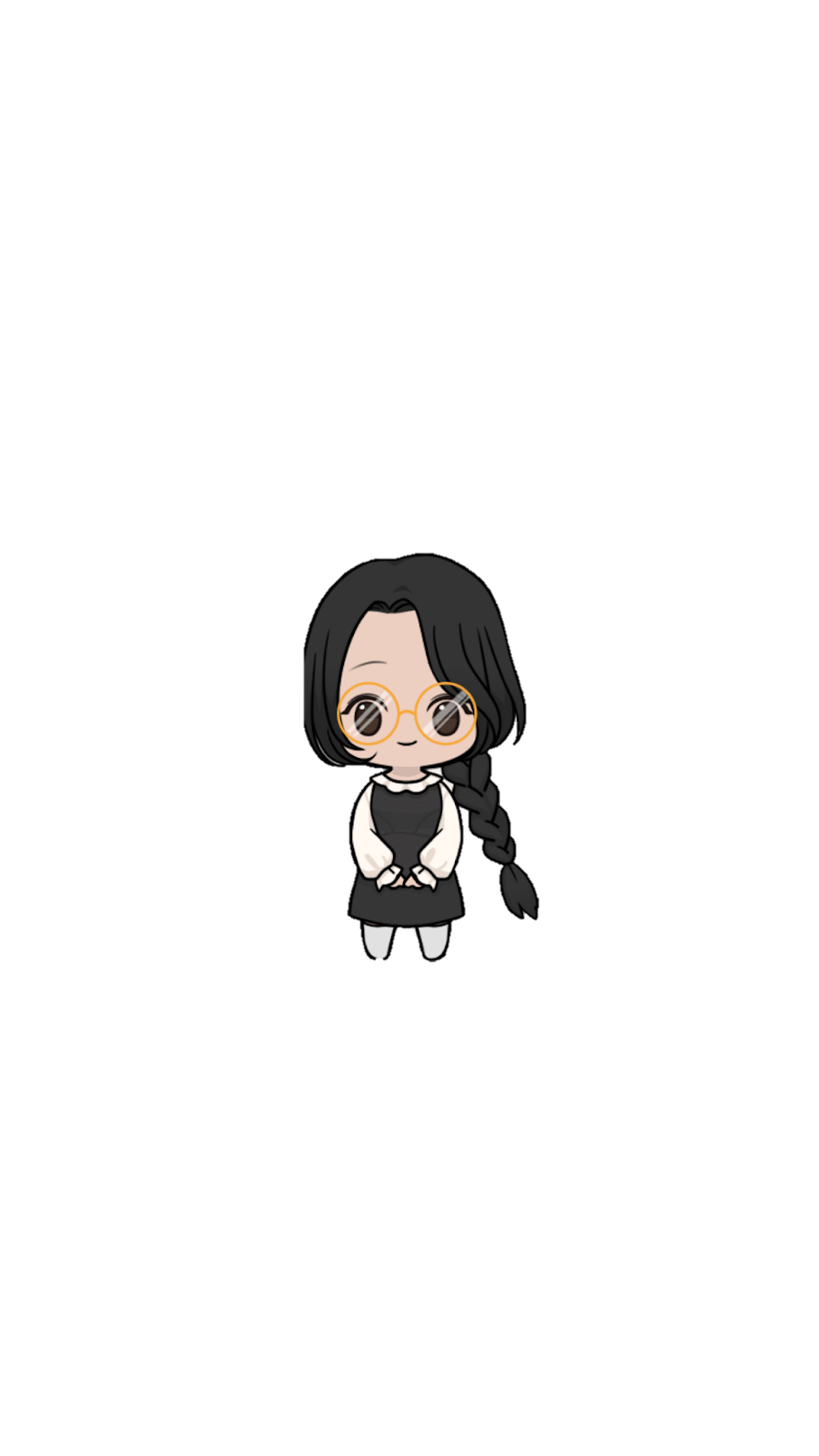 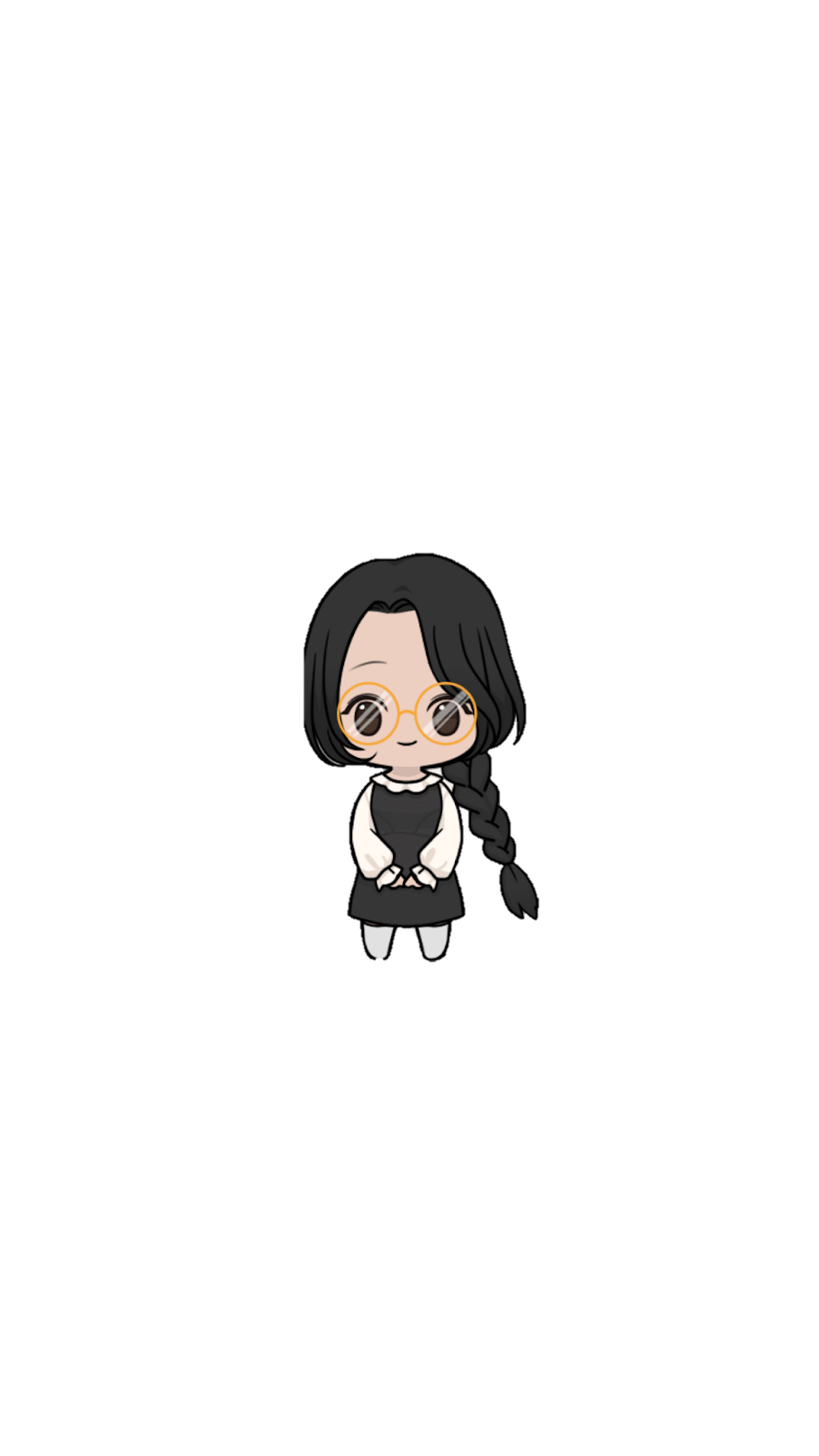 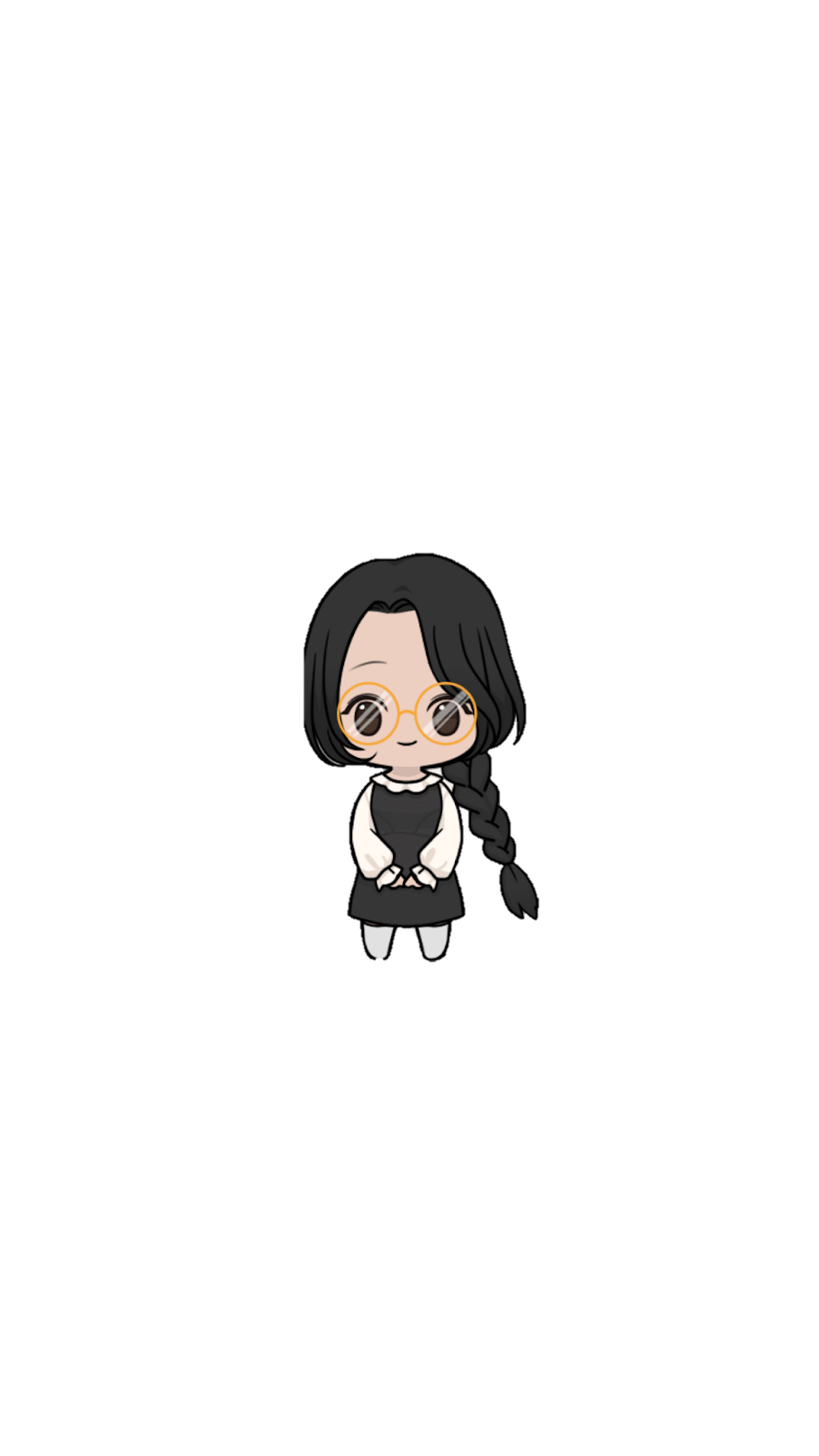 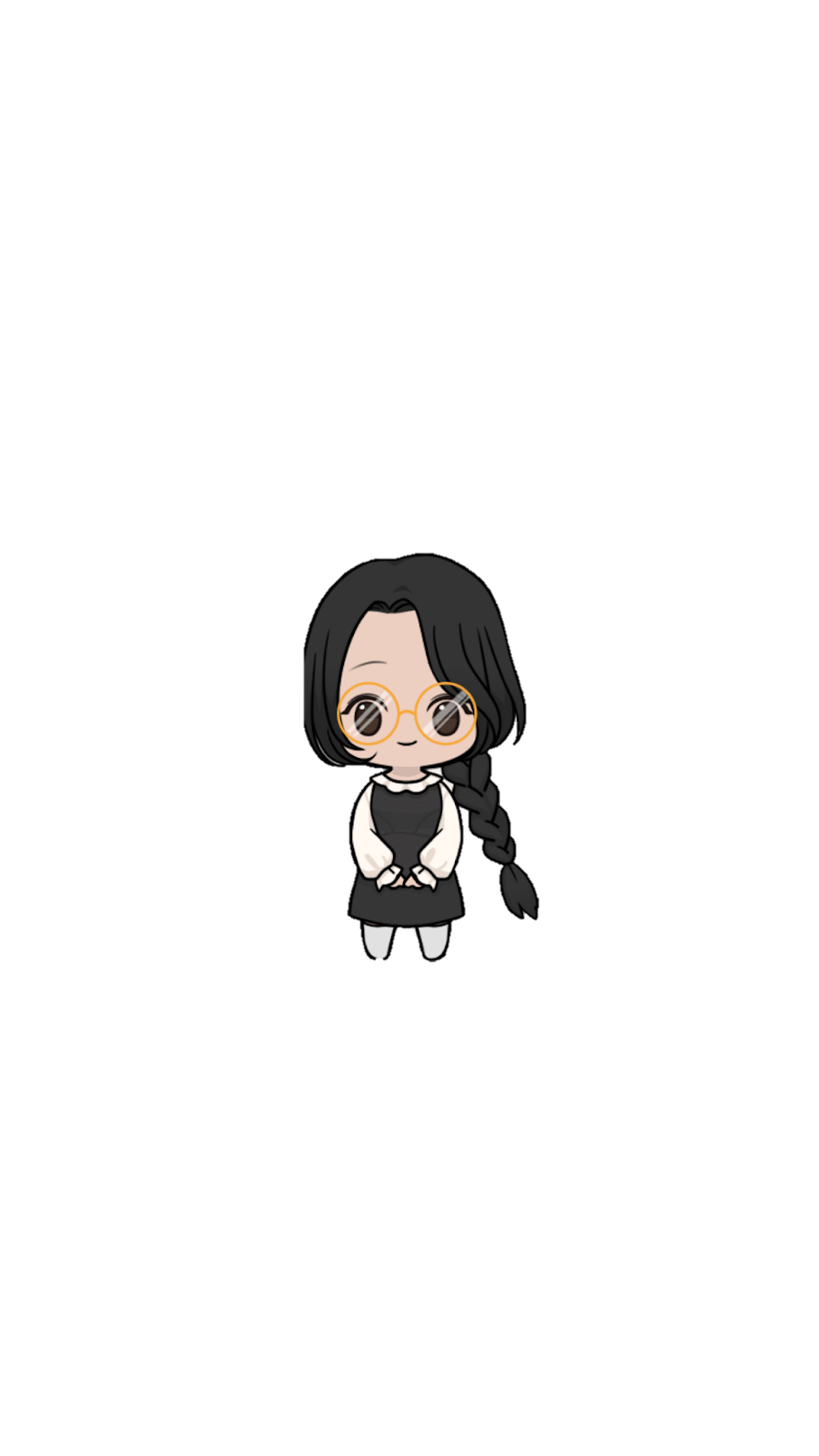 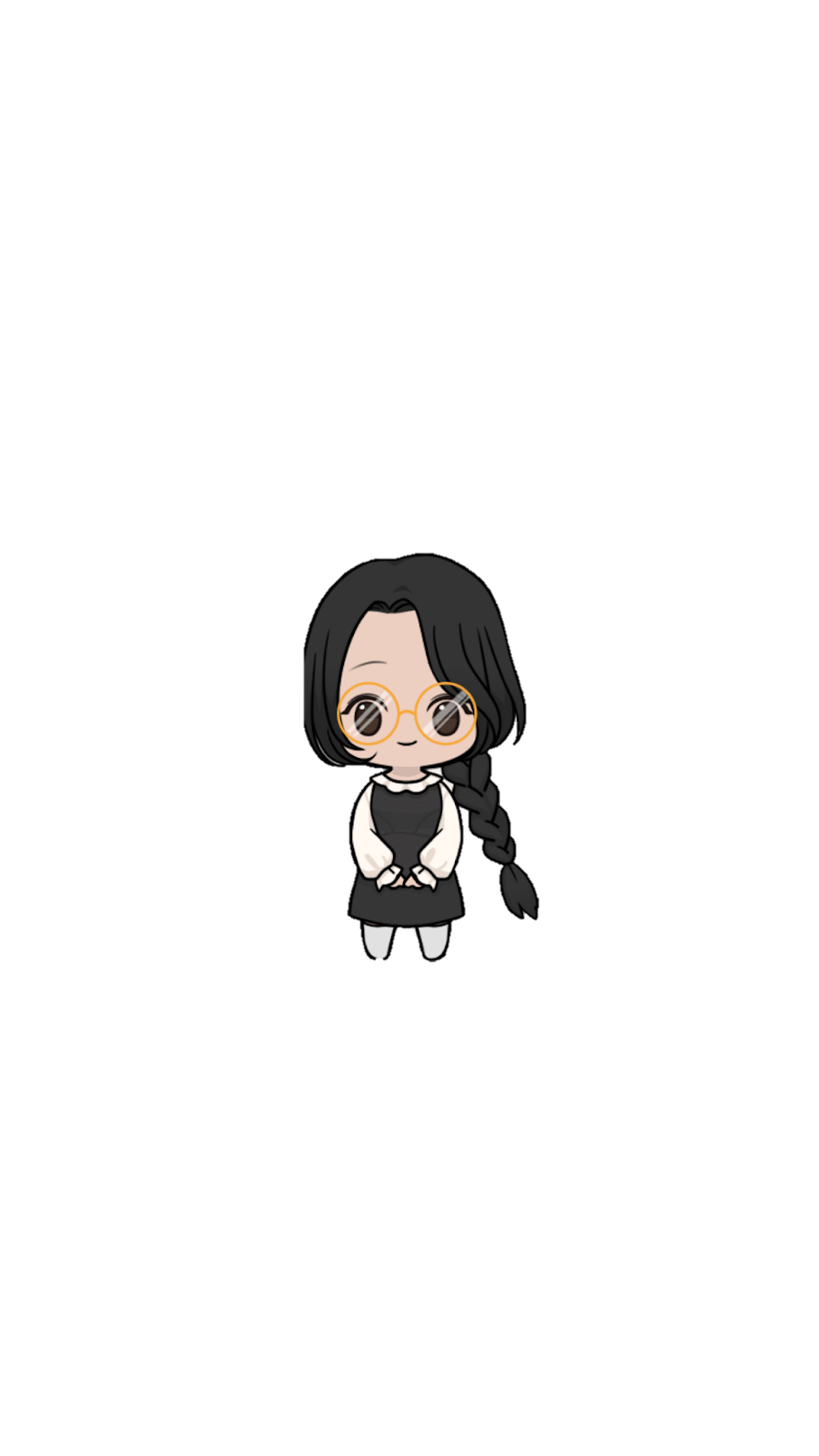 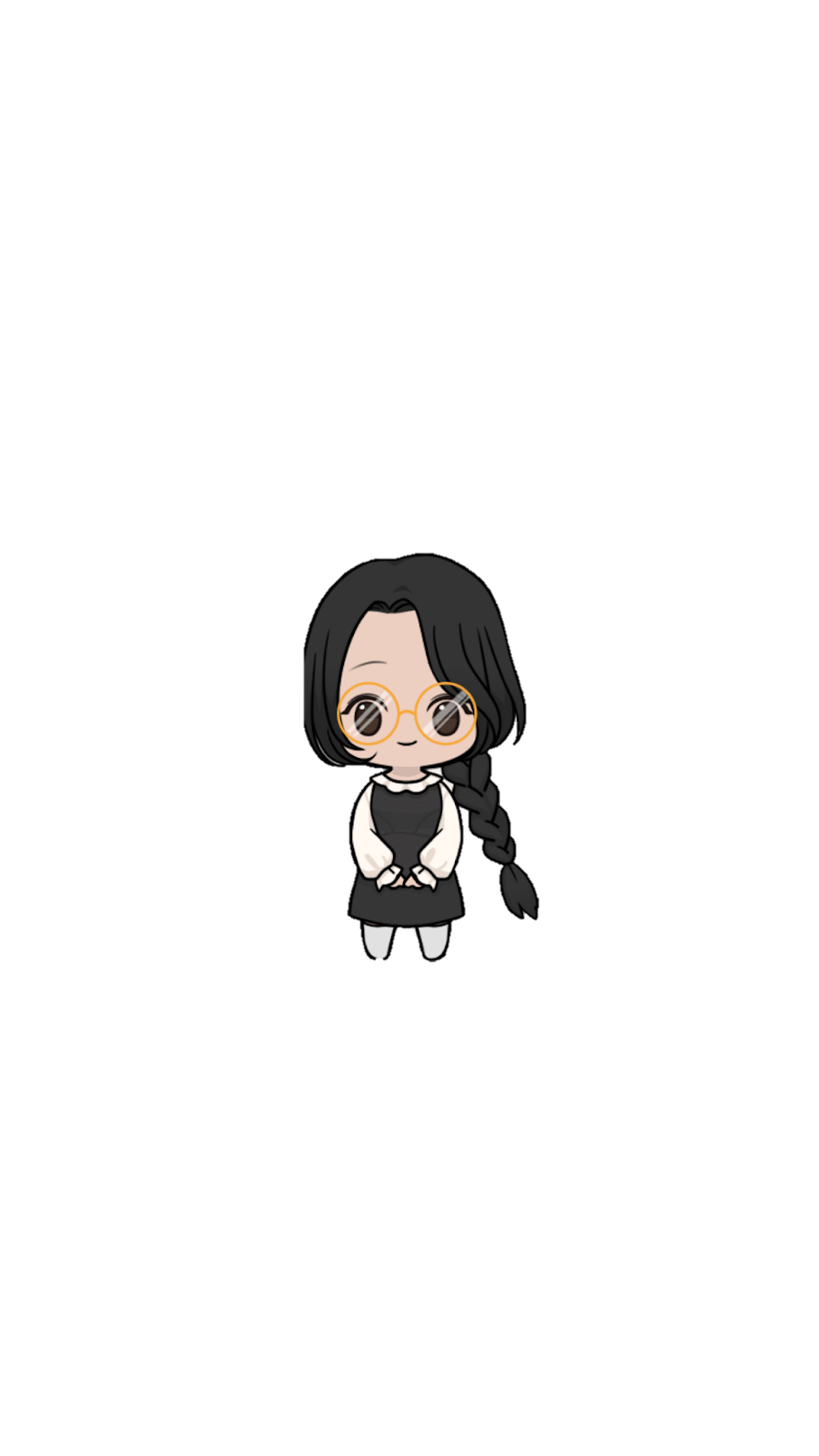 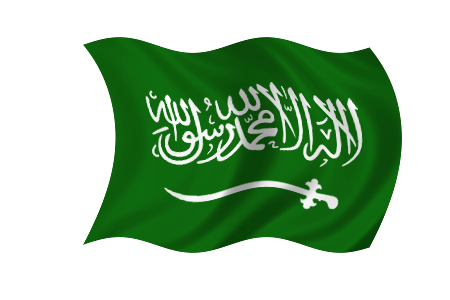 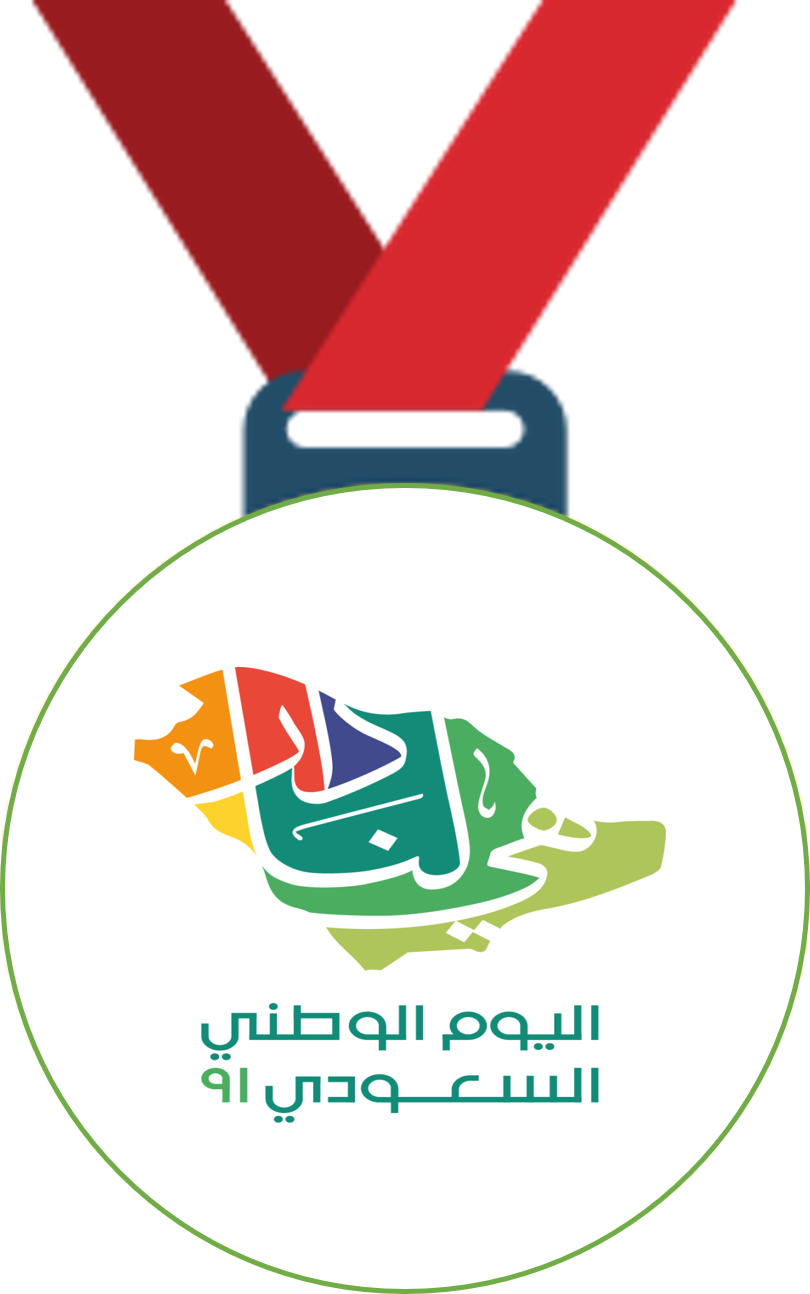 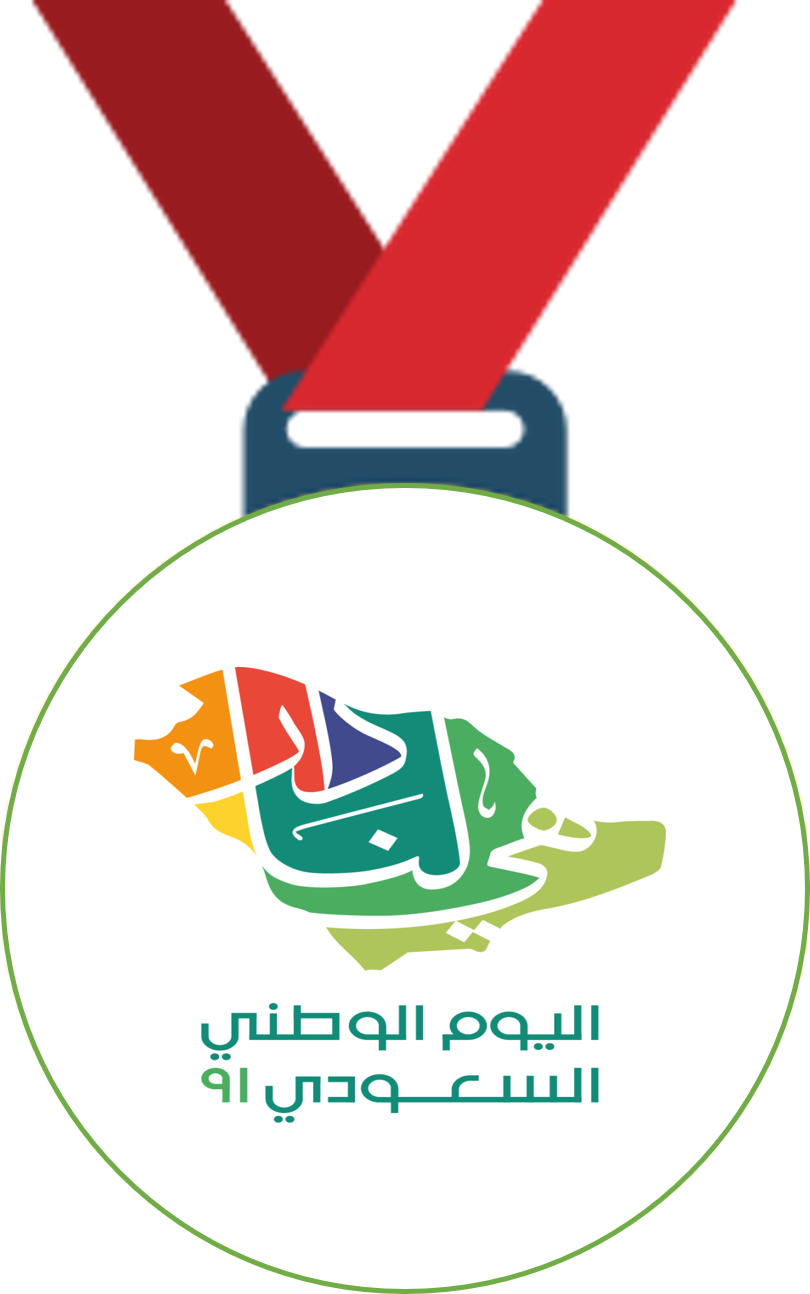 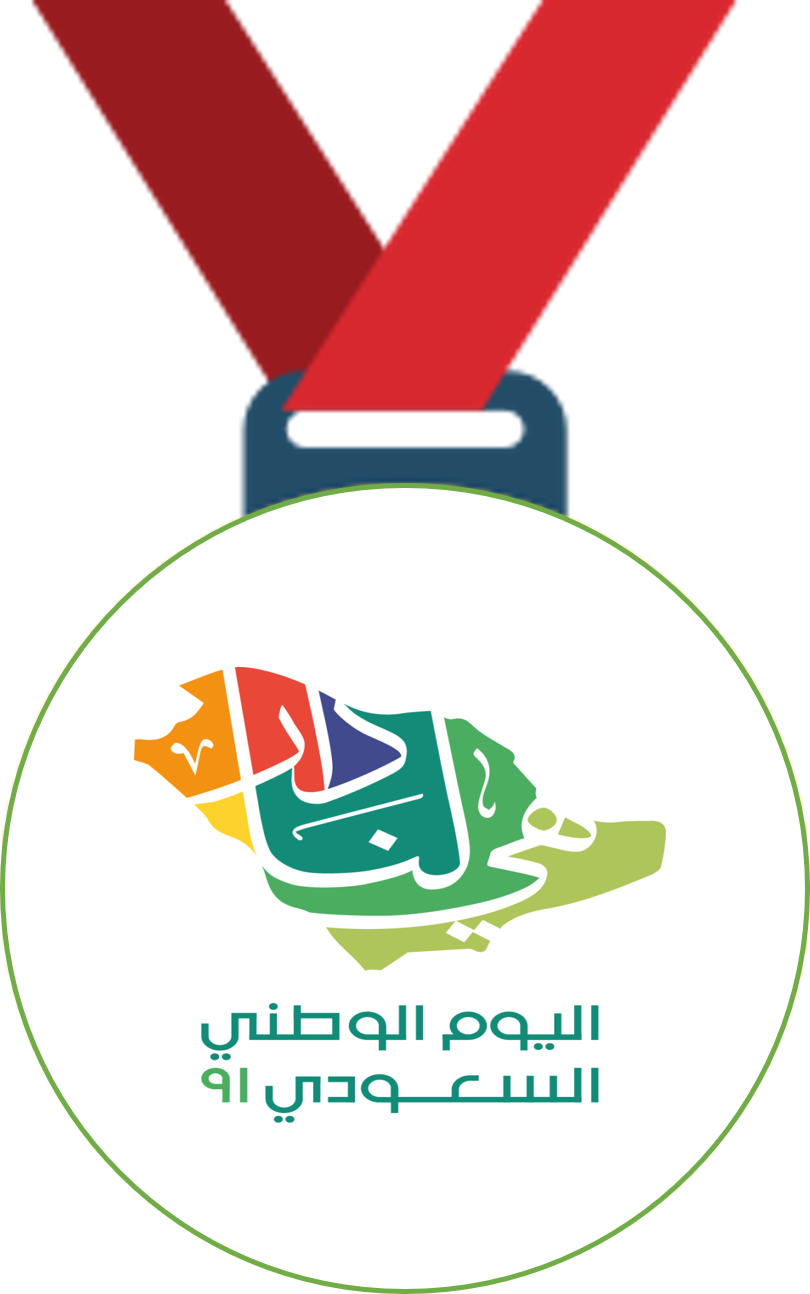 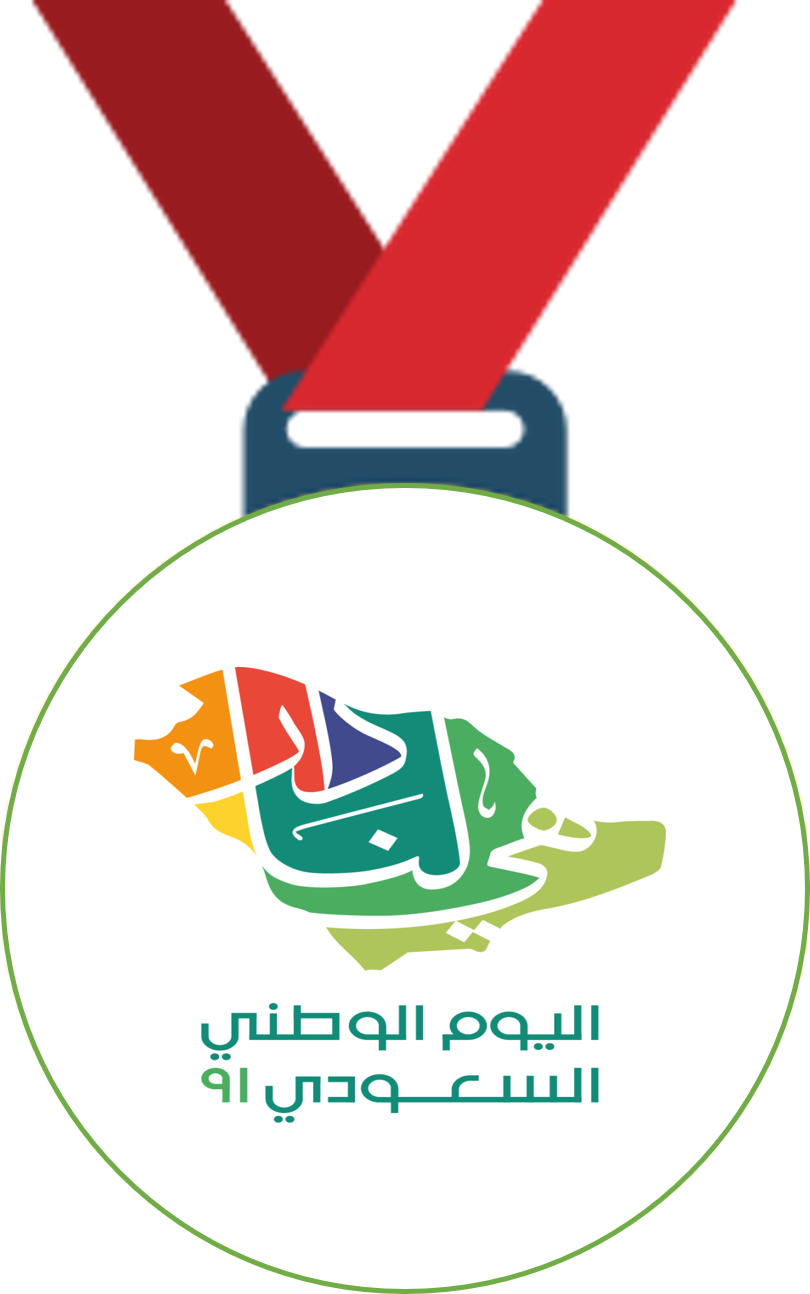 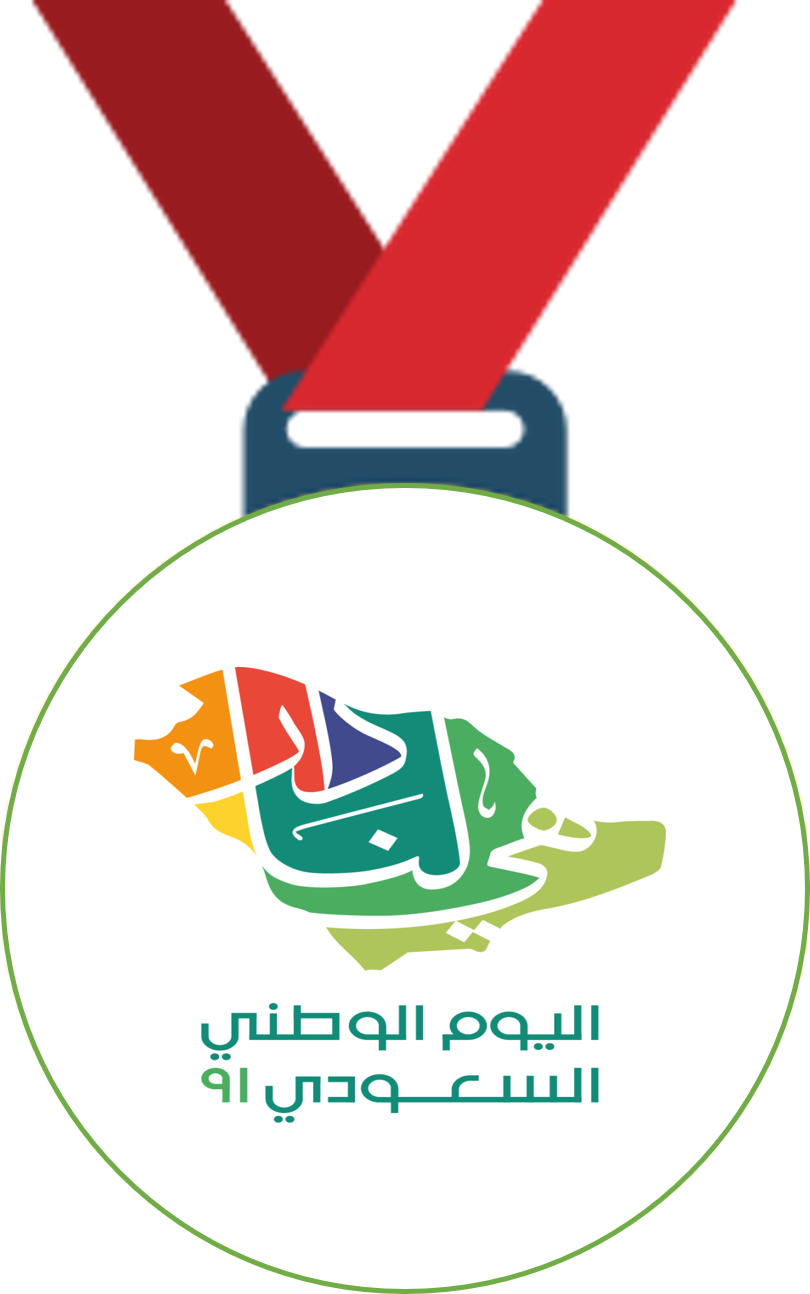 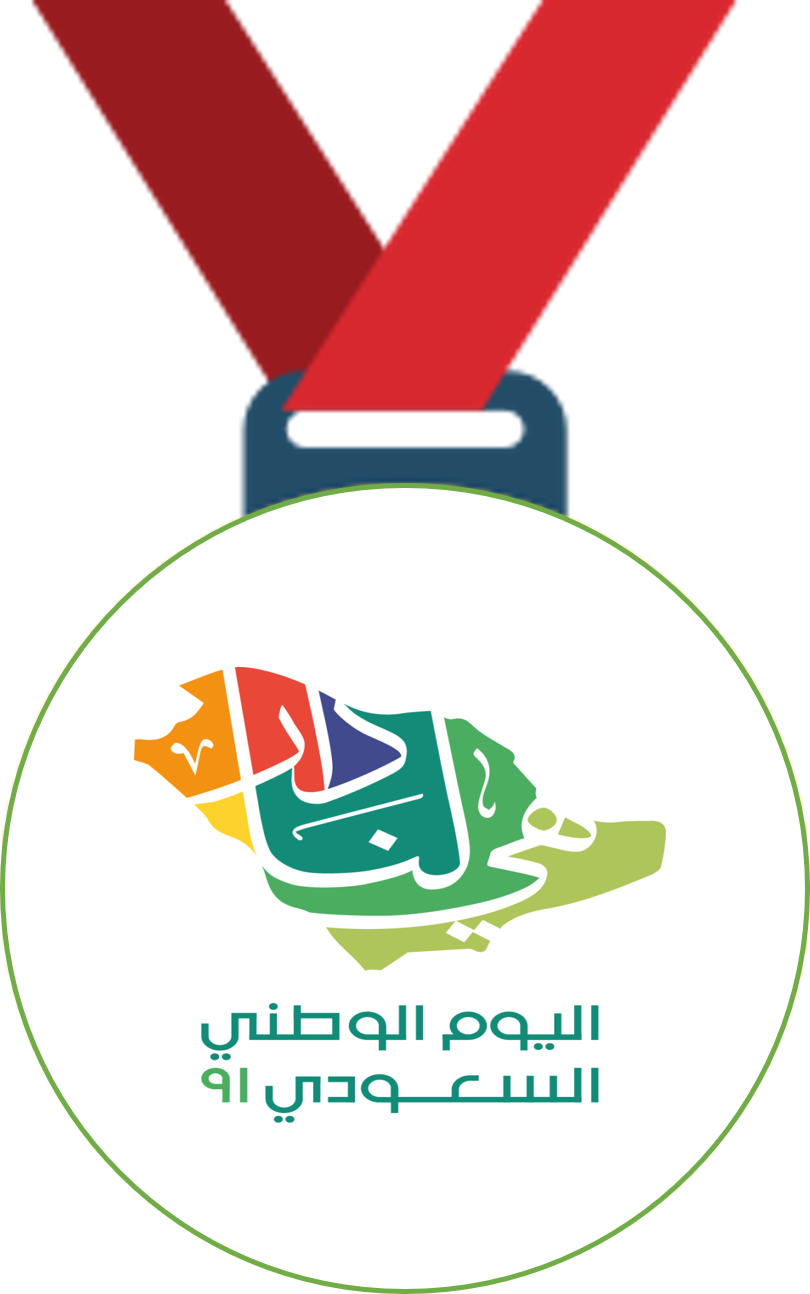 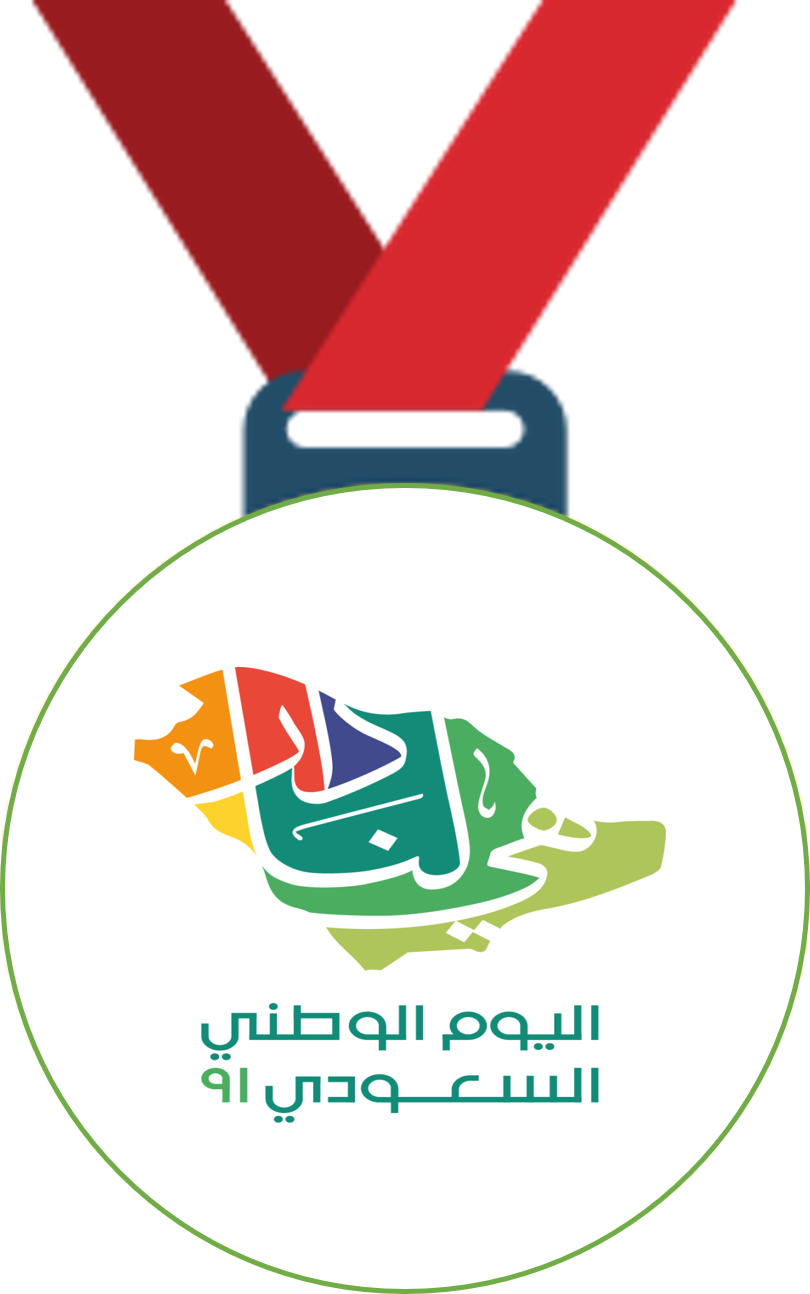